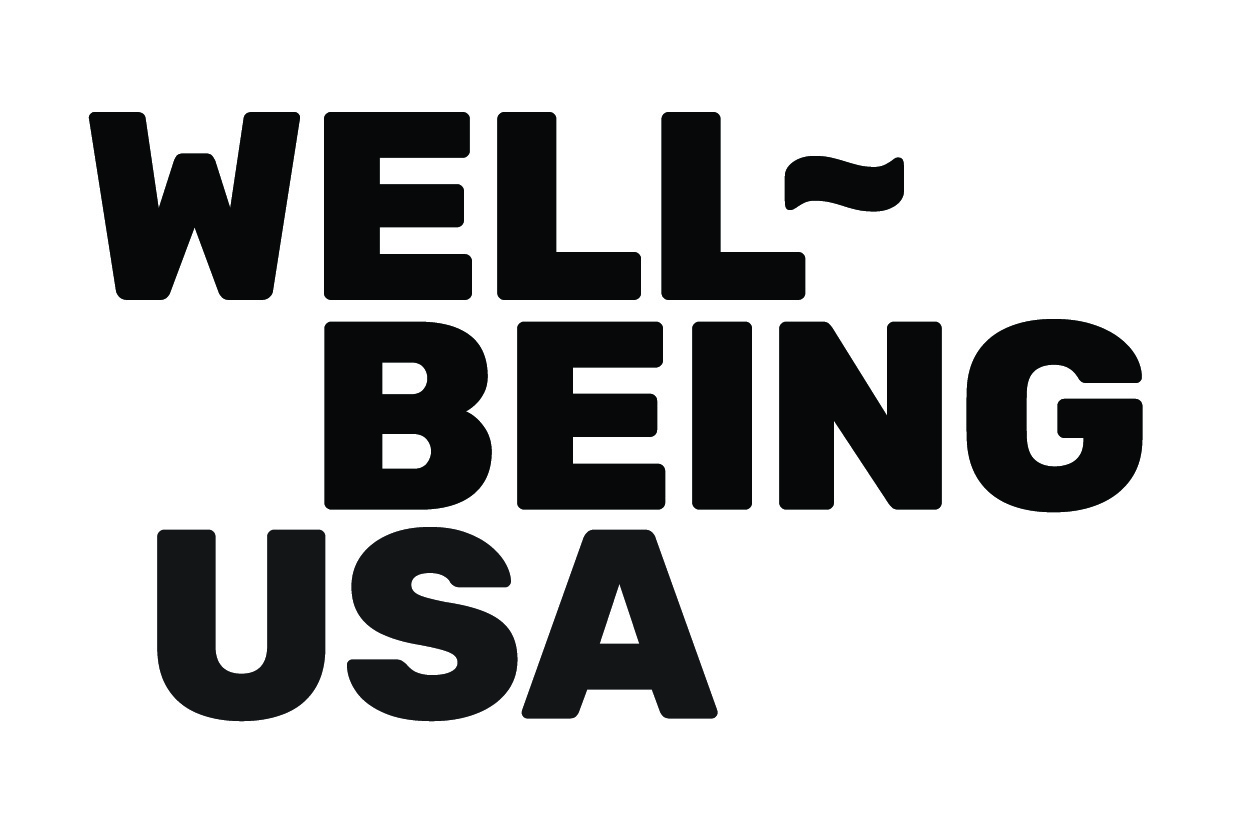 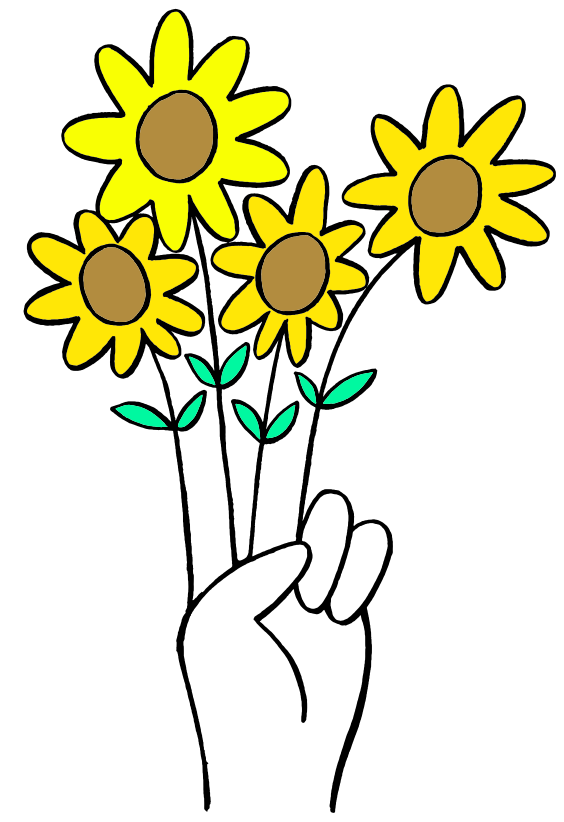 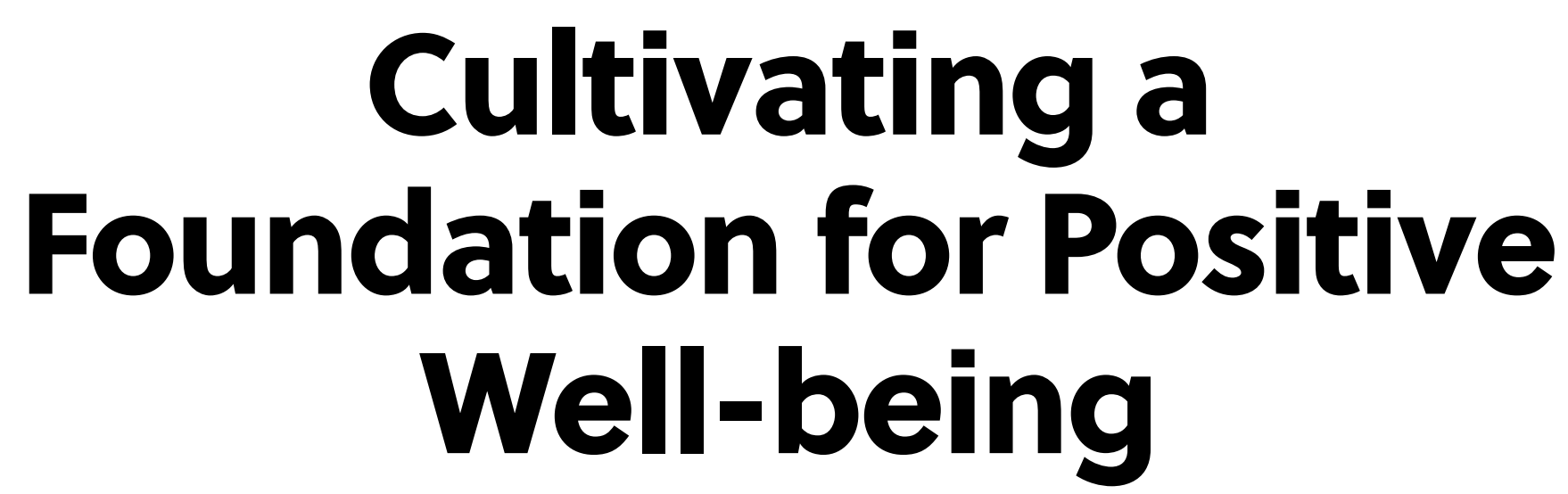 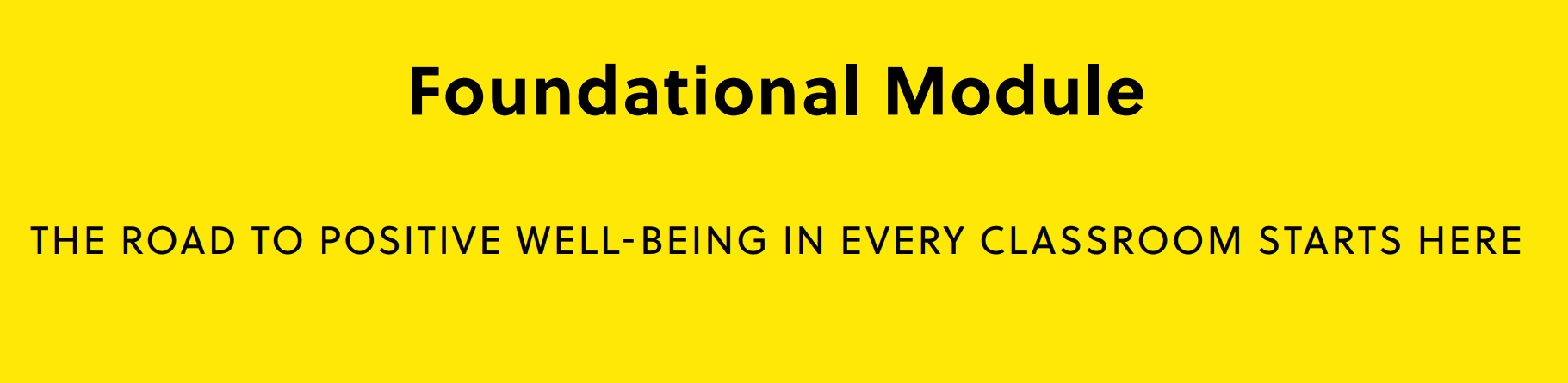 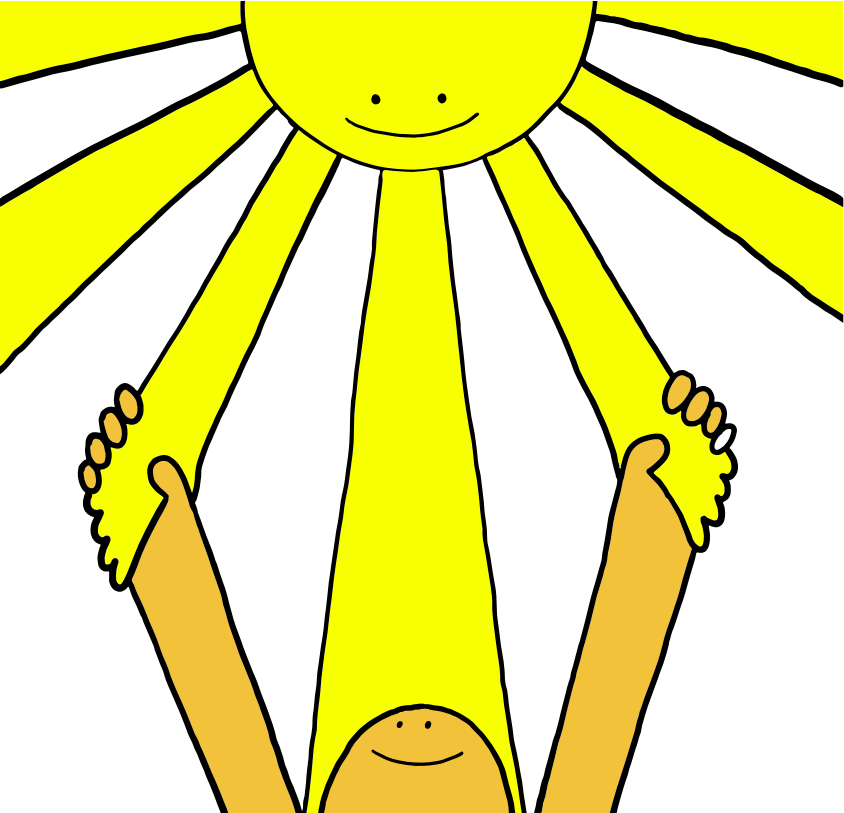 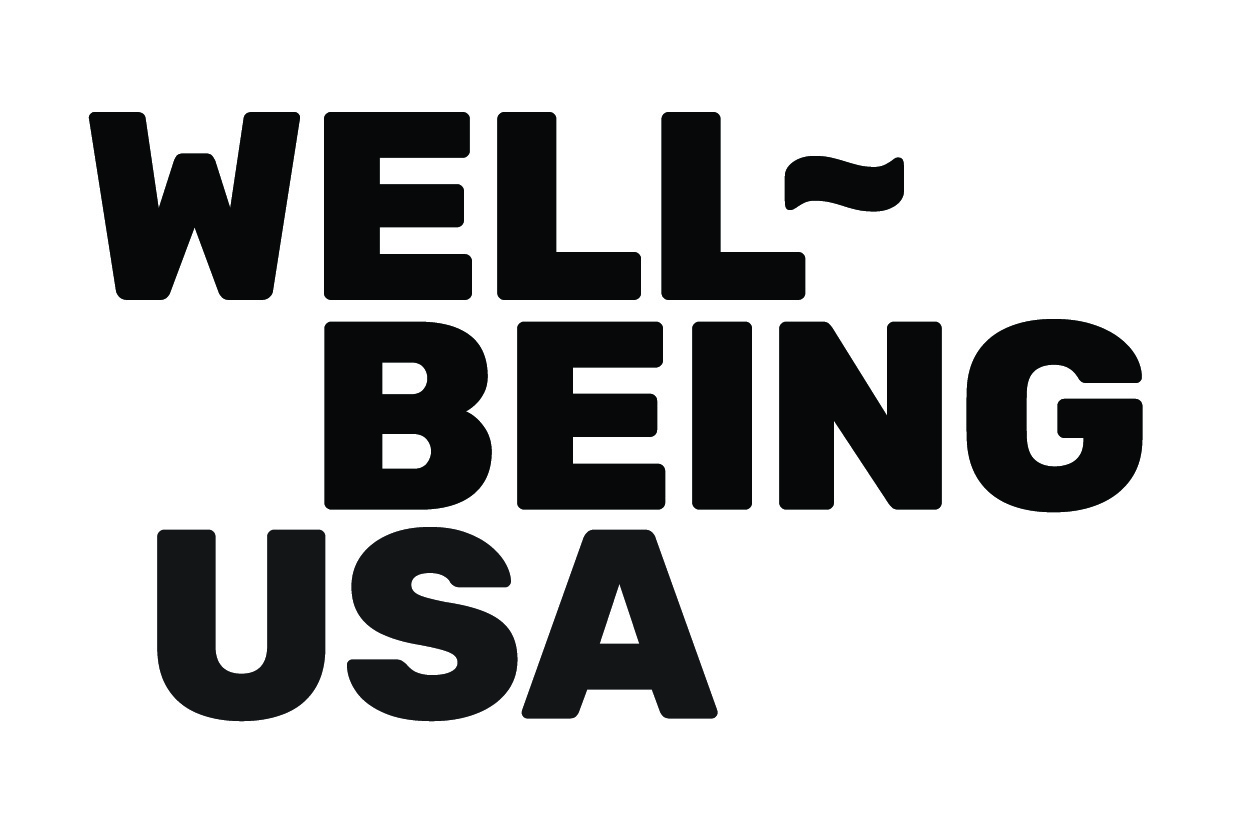 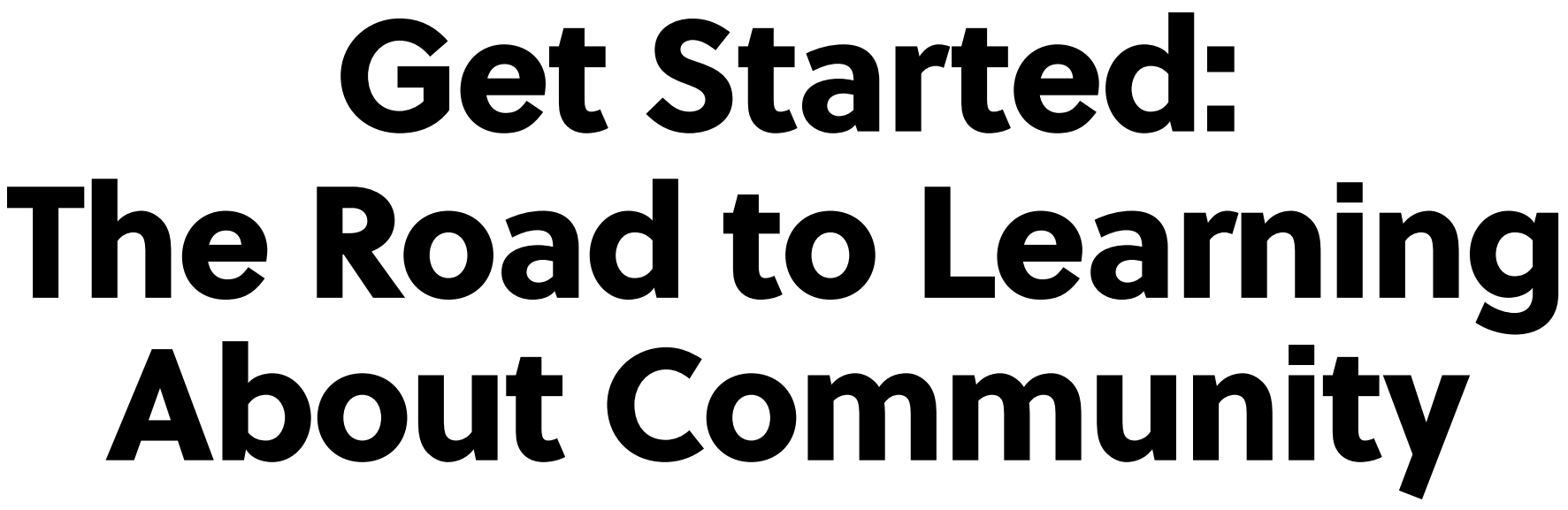 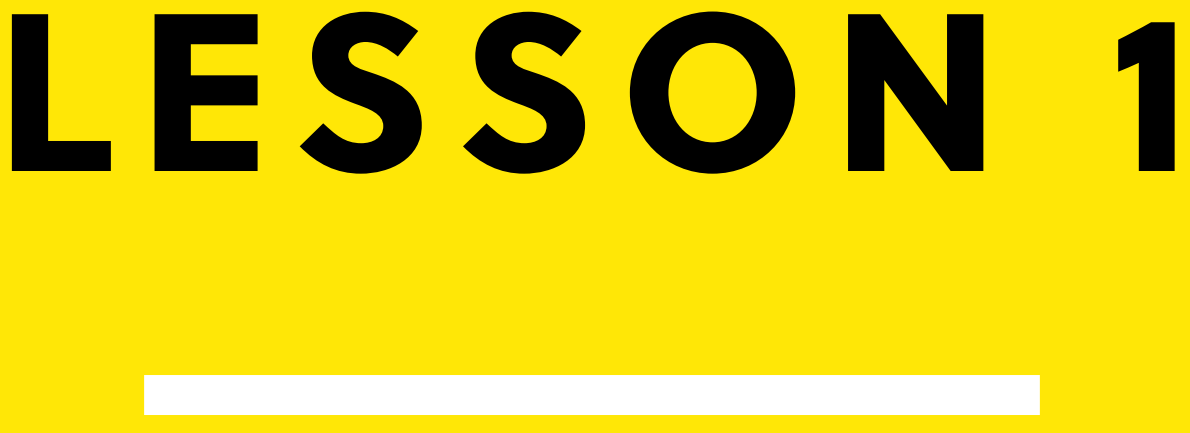 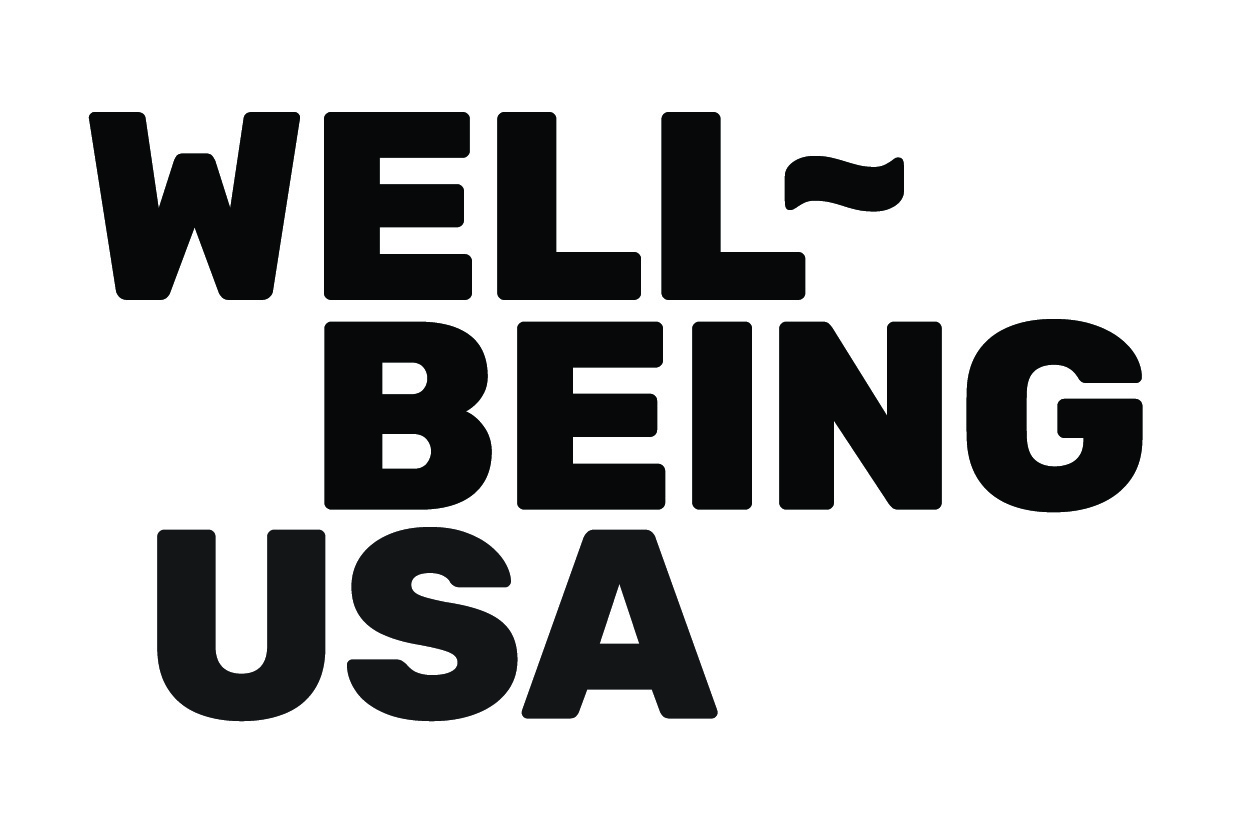 Creating a classroom where we all….
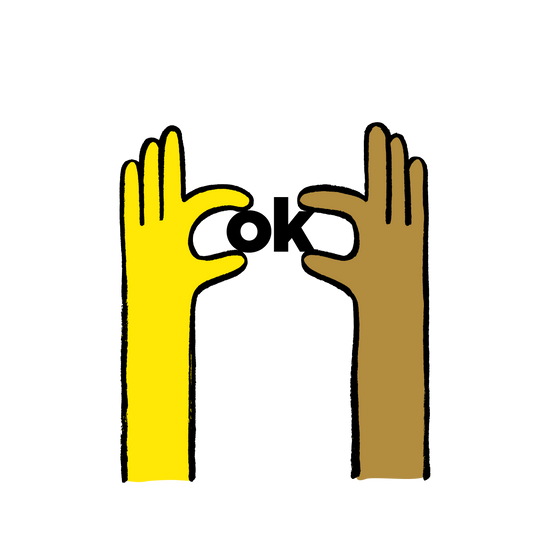 feel we belong,
share our ideas,
feel safe,
and enjoy being in.
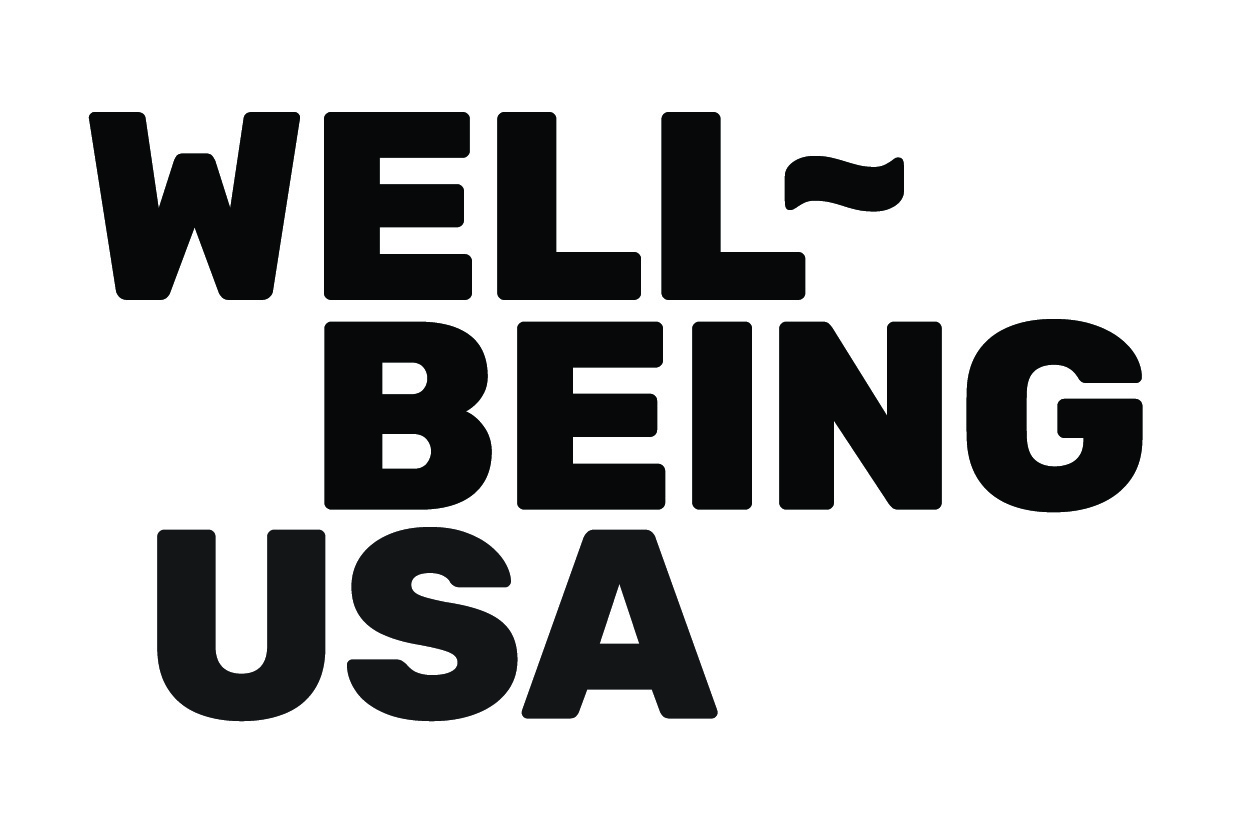 Pleased to Meet You!
Option 1
Pair up with someone you don’t usually work with

Introduce yourself to each other

Take turns rolling a dice, answer the question that matches the number you rolled:
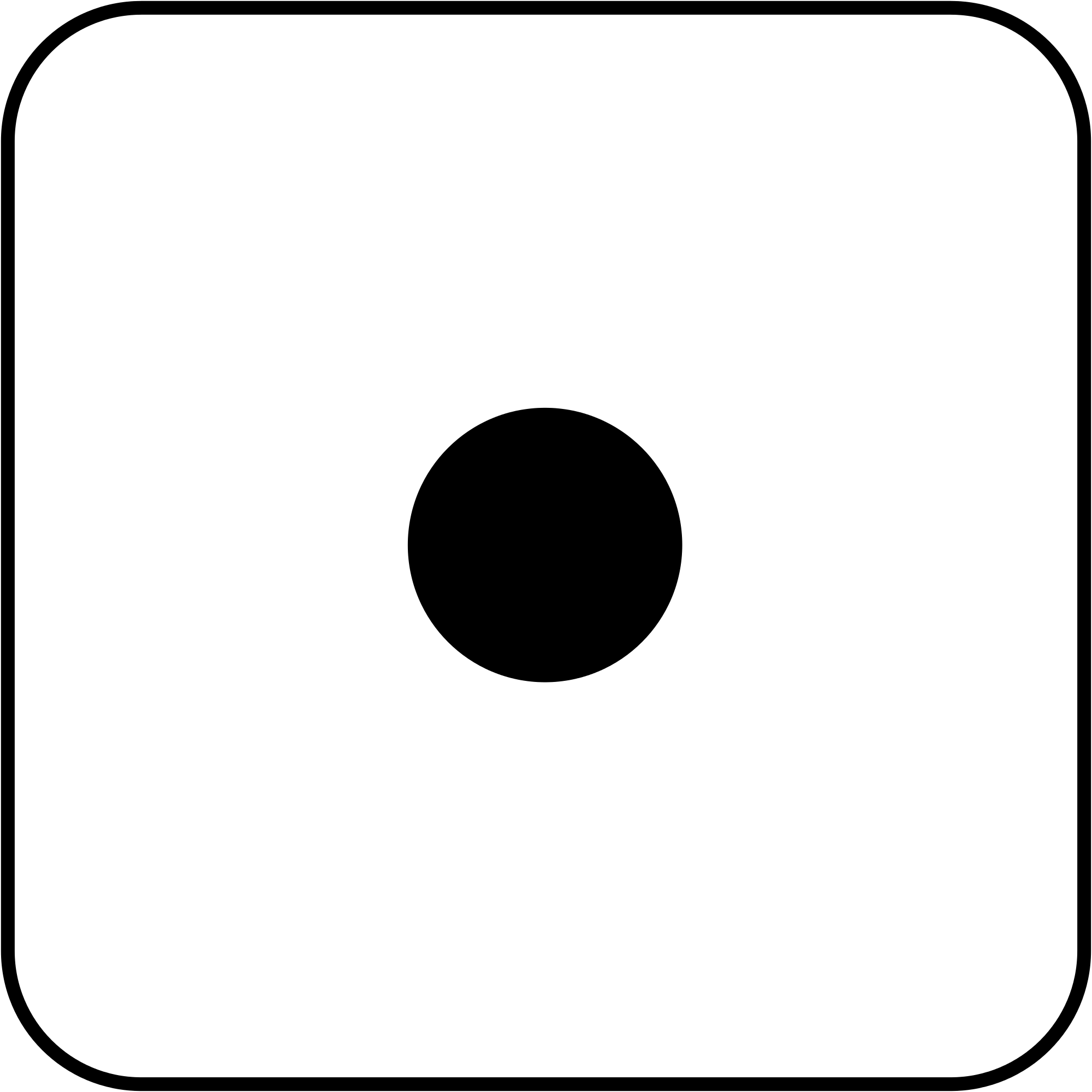 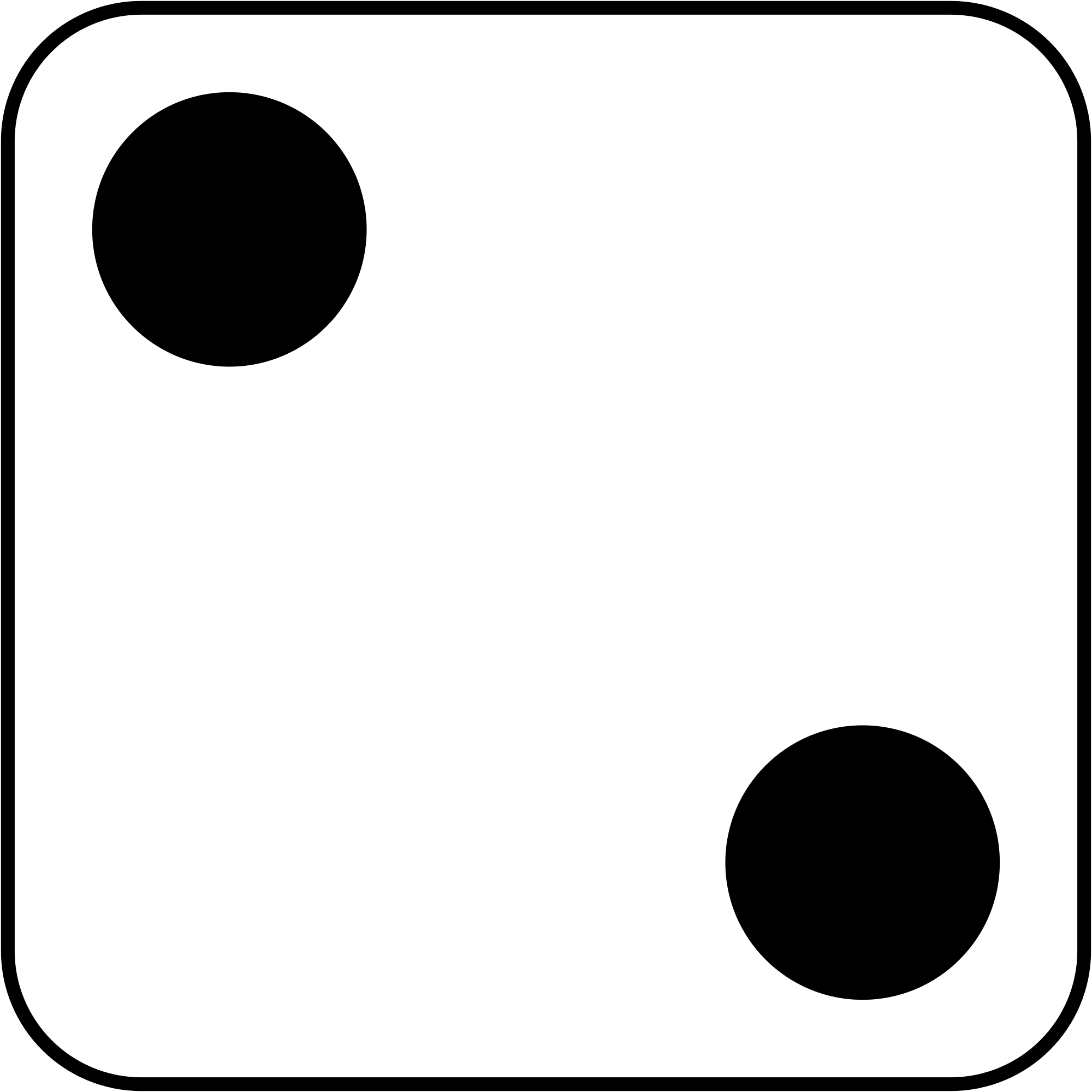 What is your favorite game?
What’s something that makes you laugh?
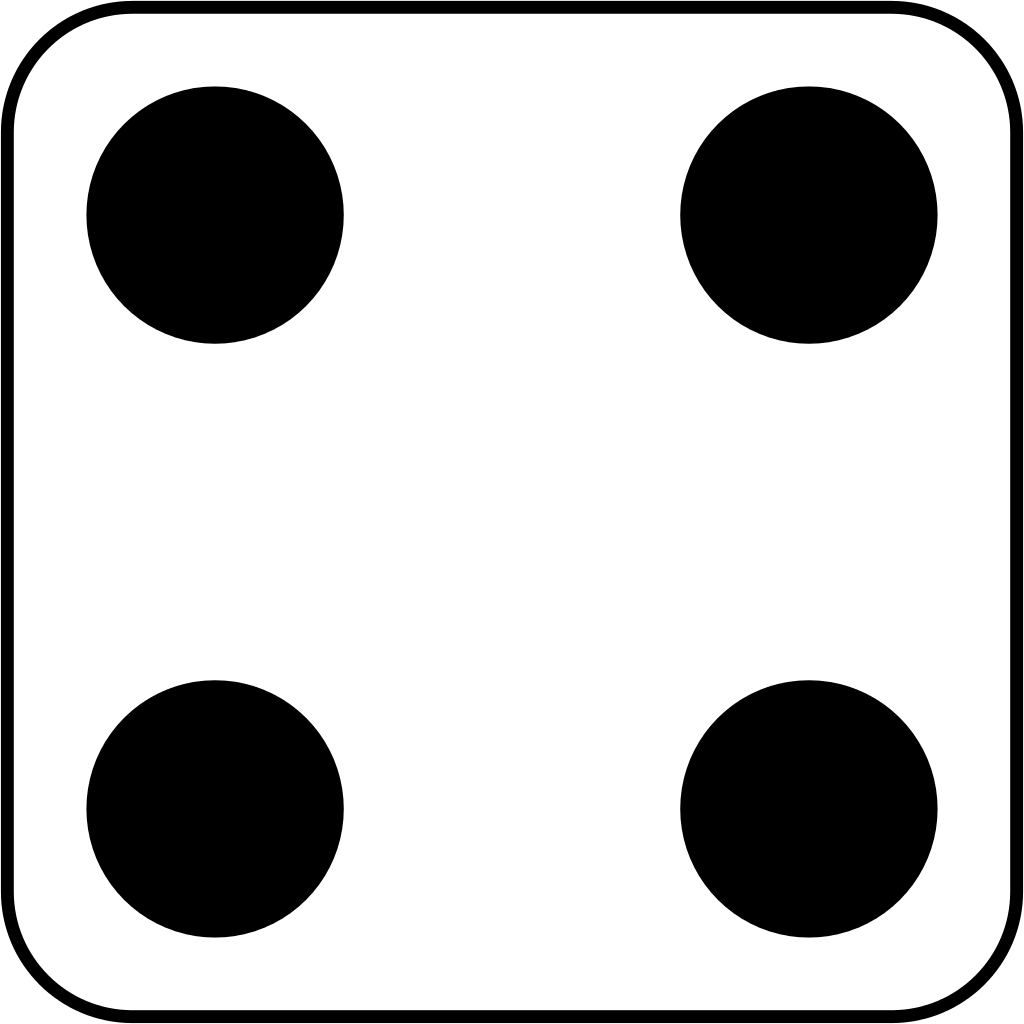 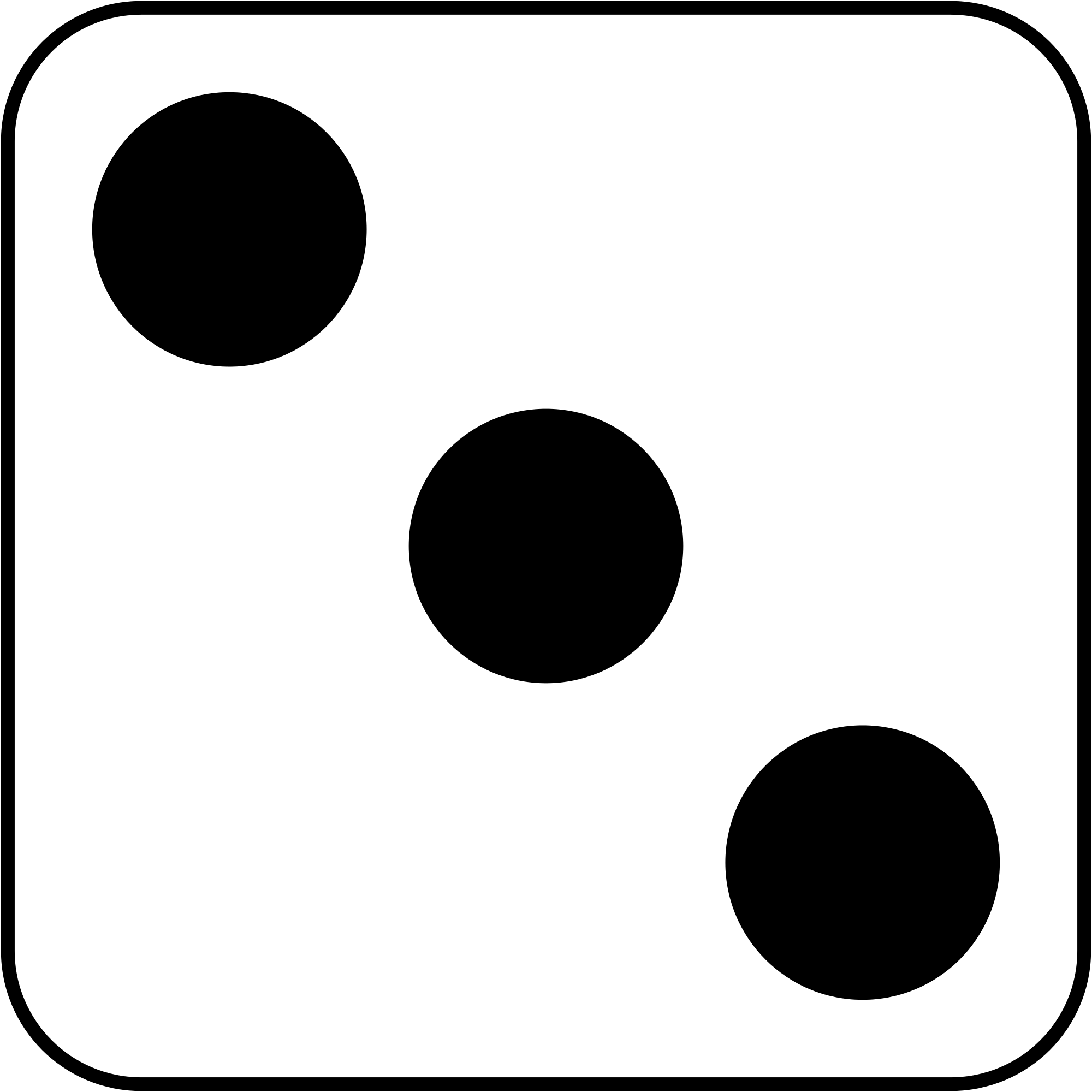 What’s something that makes you frustrated?
What school subject is easiest for you?
What’s something you like to do outside 
of school?
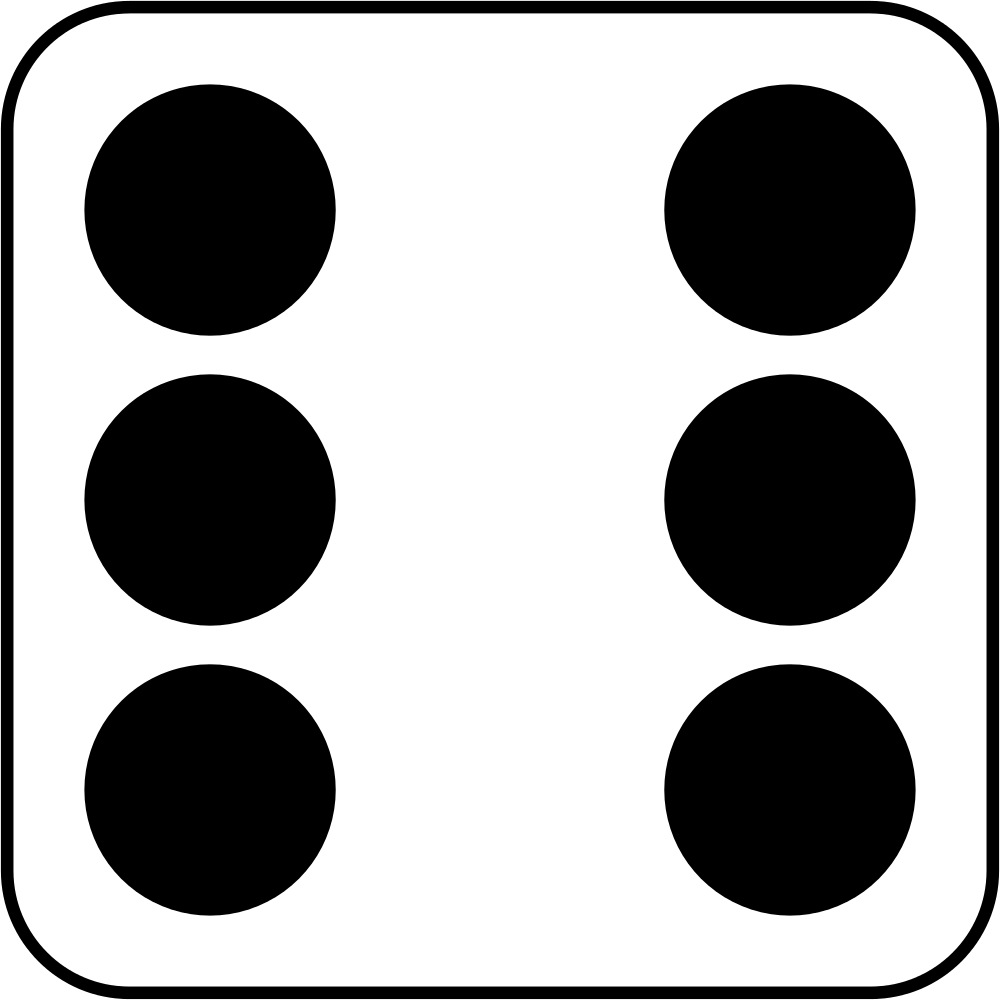 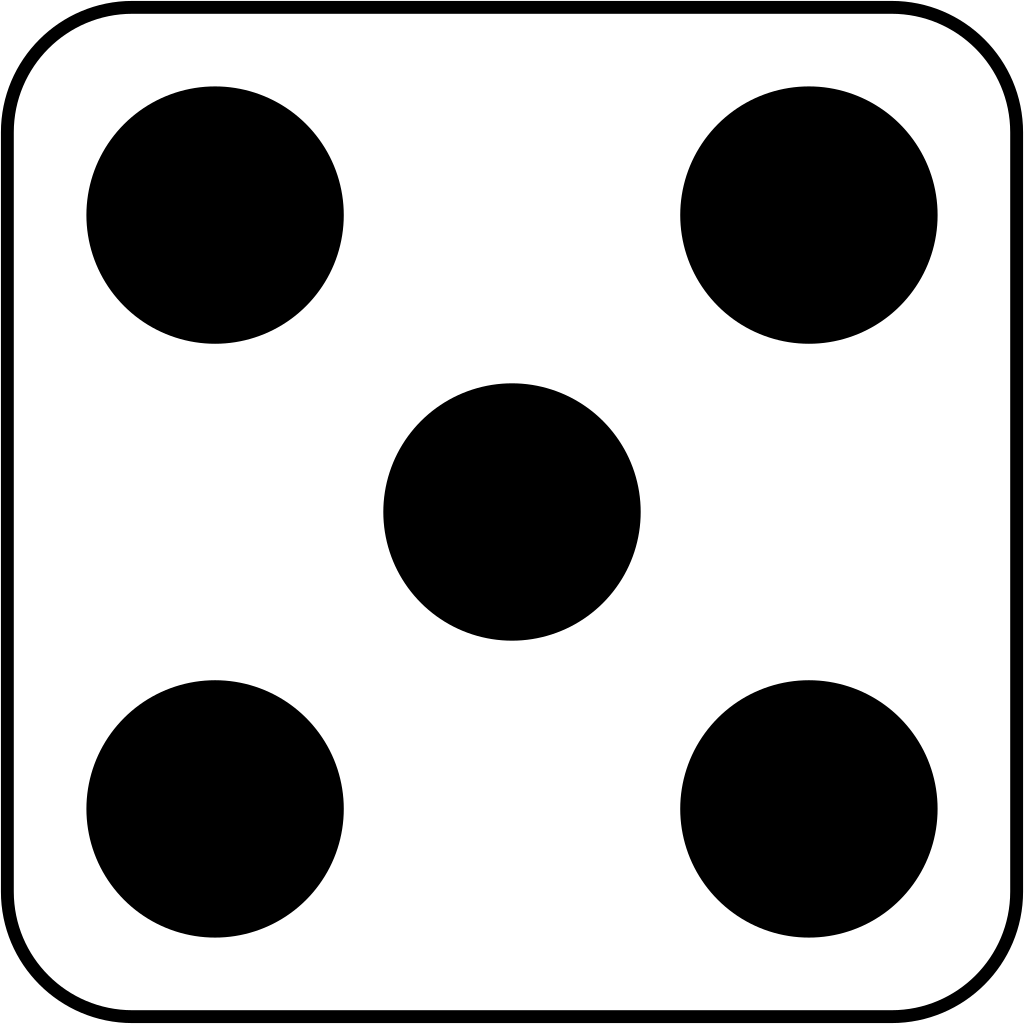 Who lives in your household (pets included)?
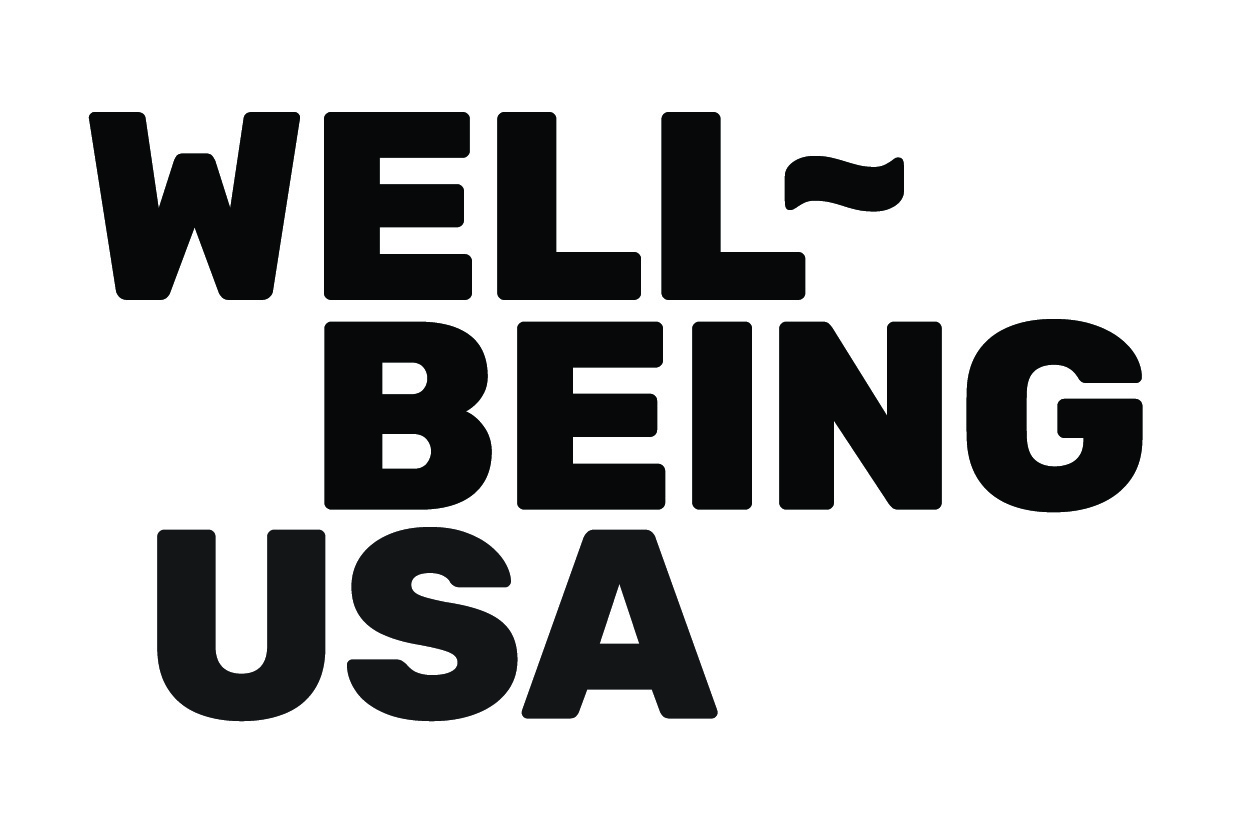 Pleased to Meet You!
Option 2
Pair up with someone you don’t usually work with

Introduce yourself to each other

Take turns rolling a dice, answer the question that matches the number you rolled:
What is your favorite…and why?
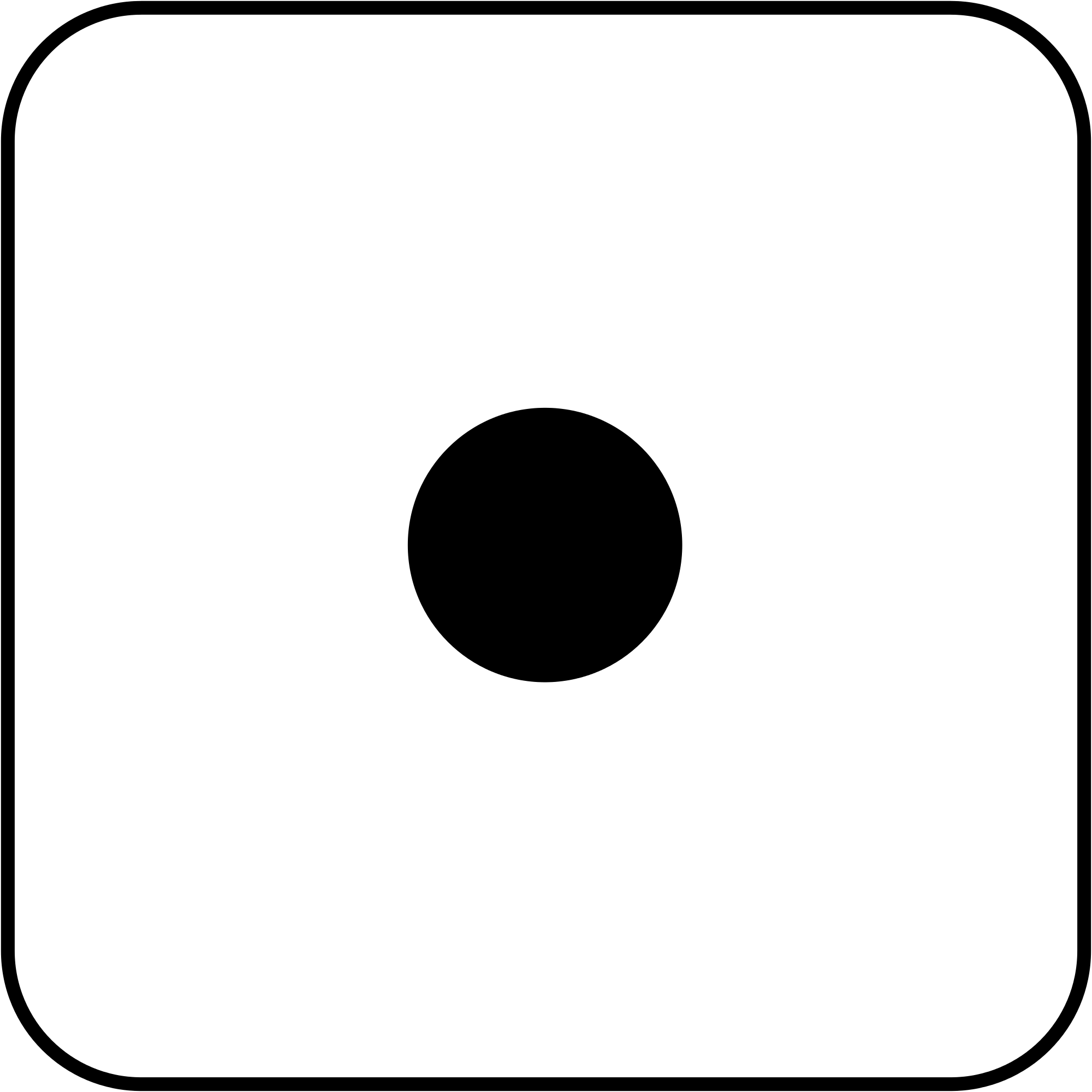 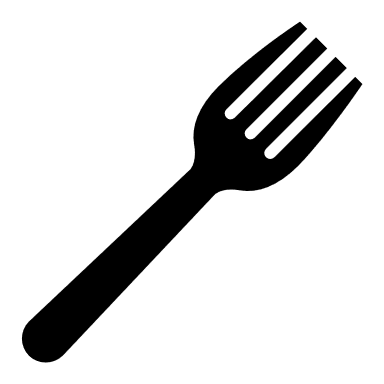 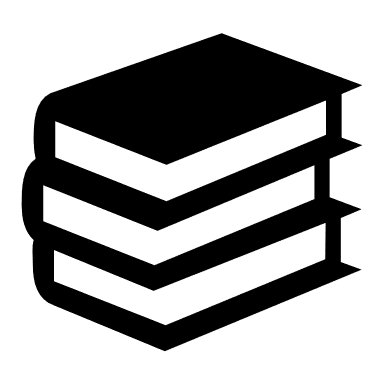 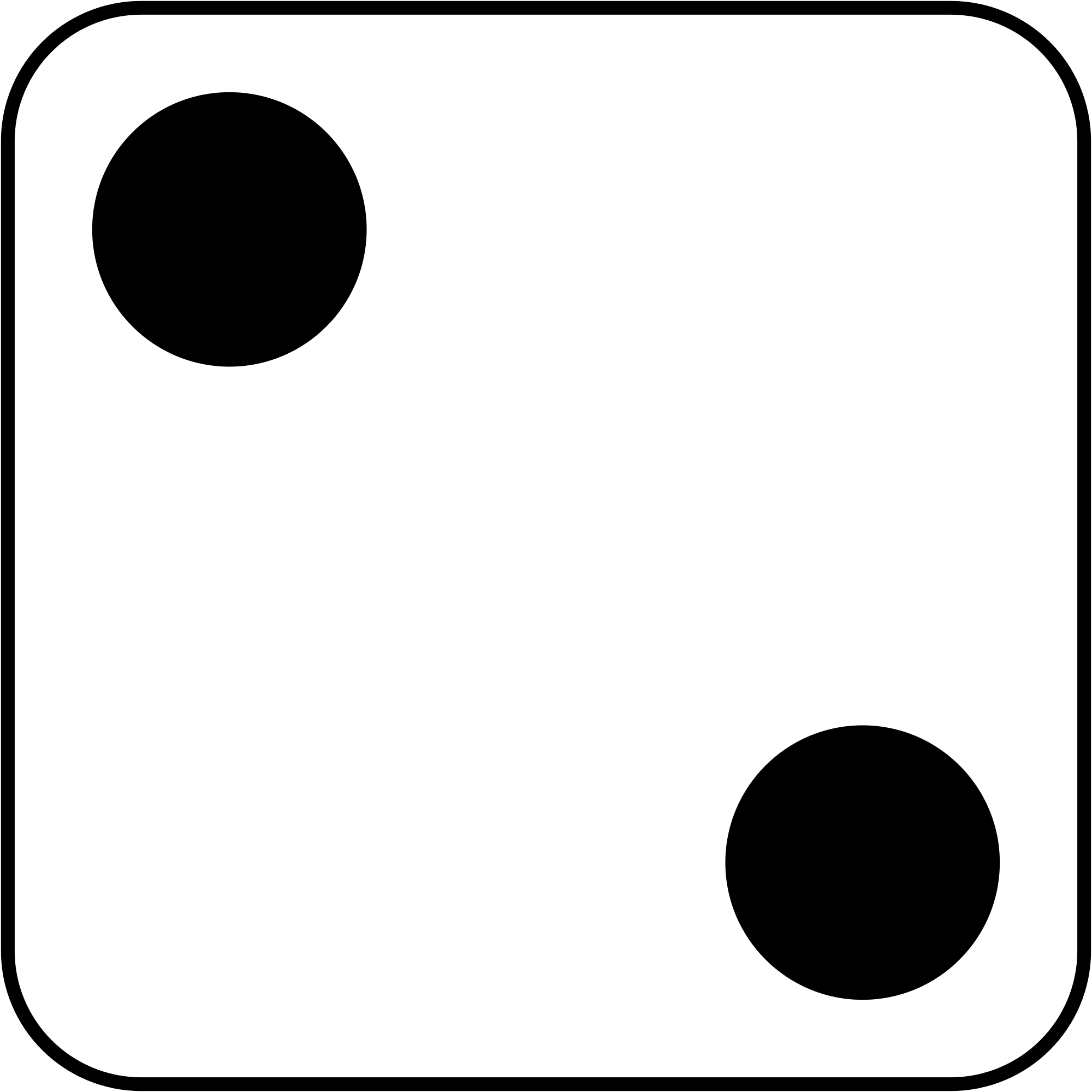 book
food
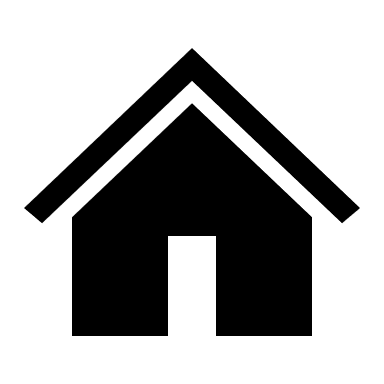 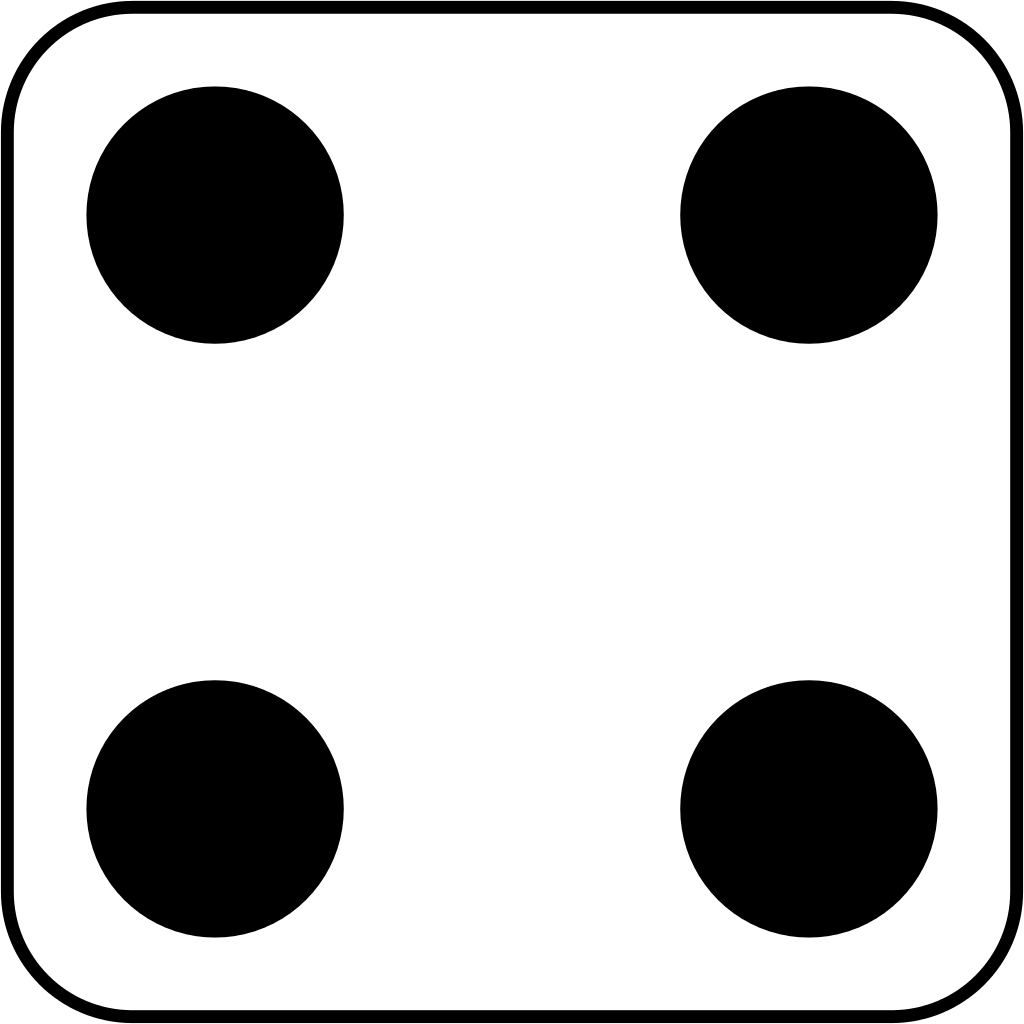 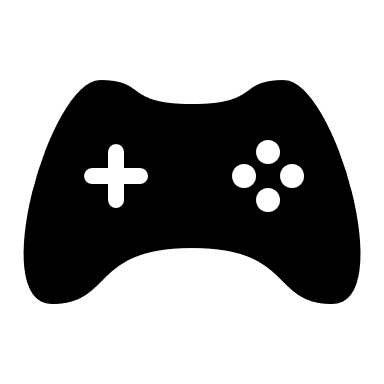 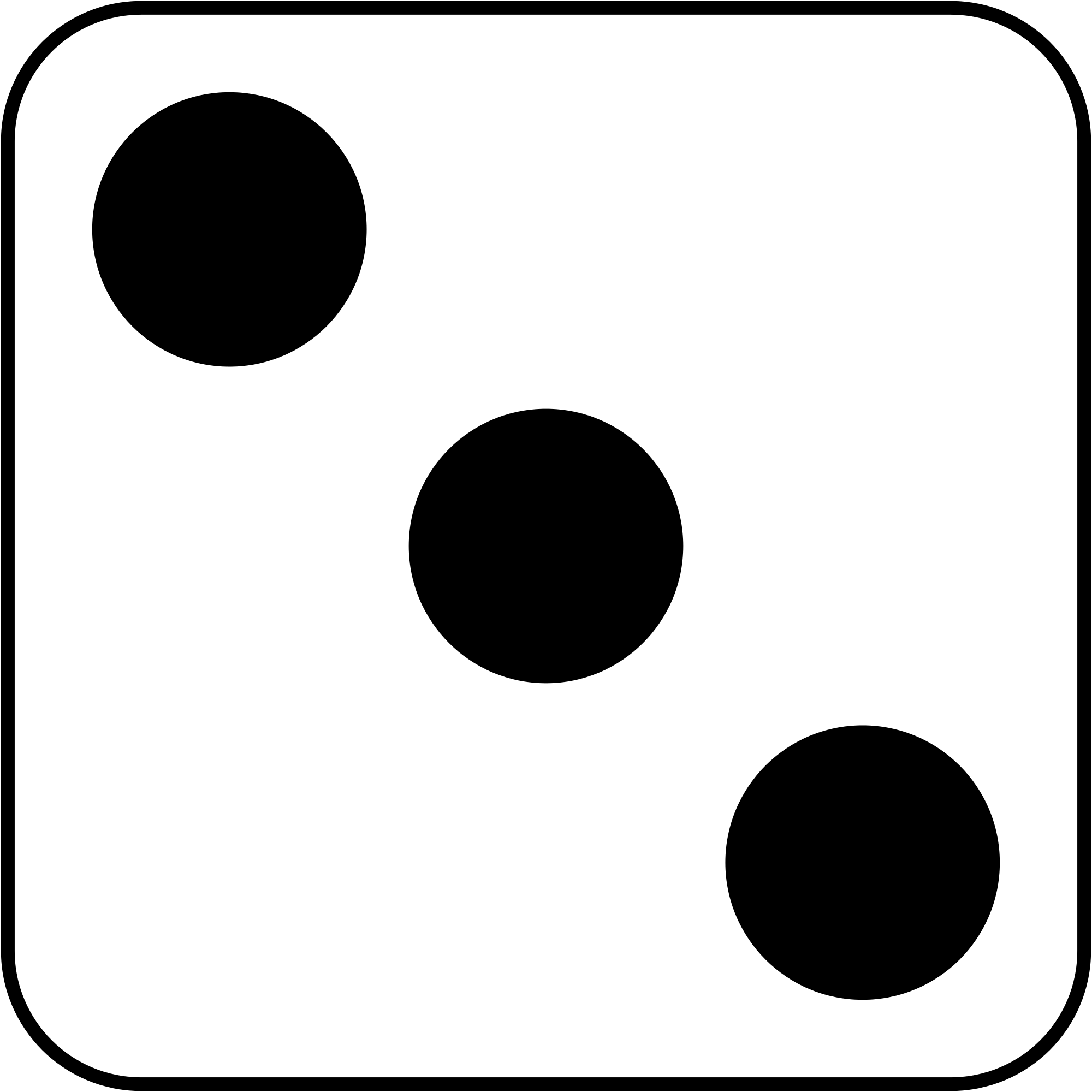 place
game
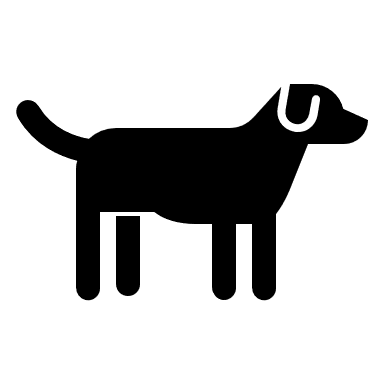 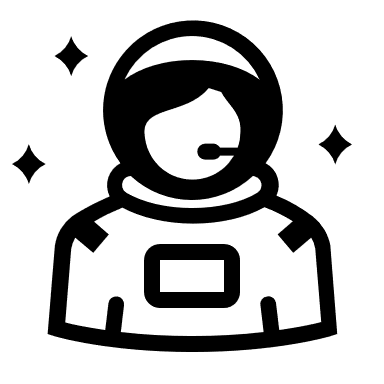 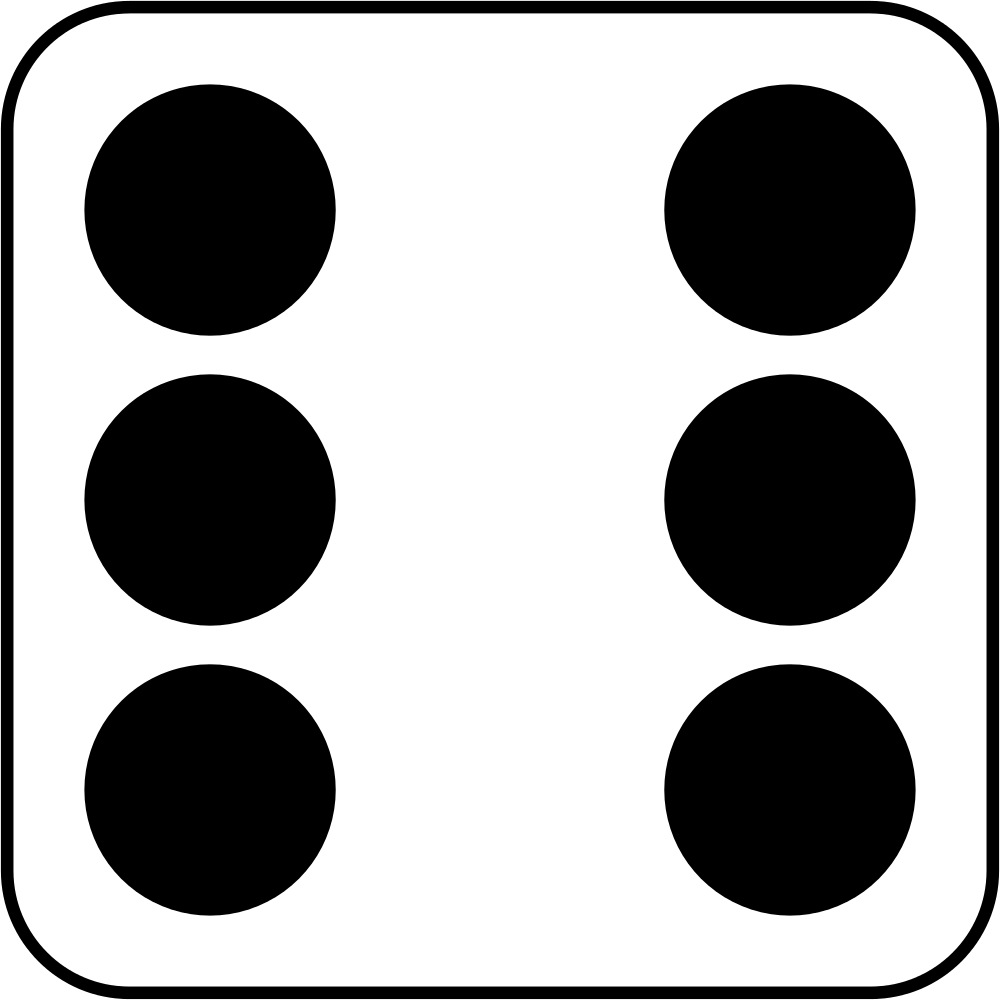 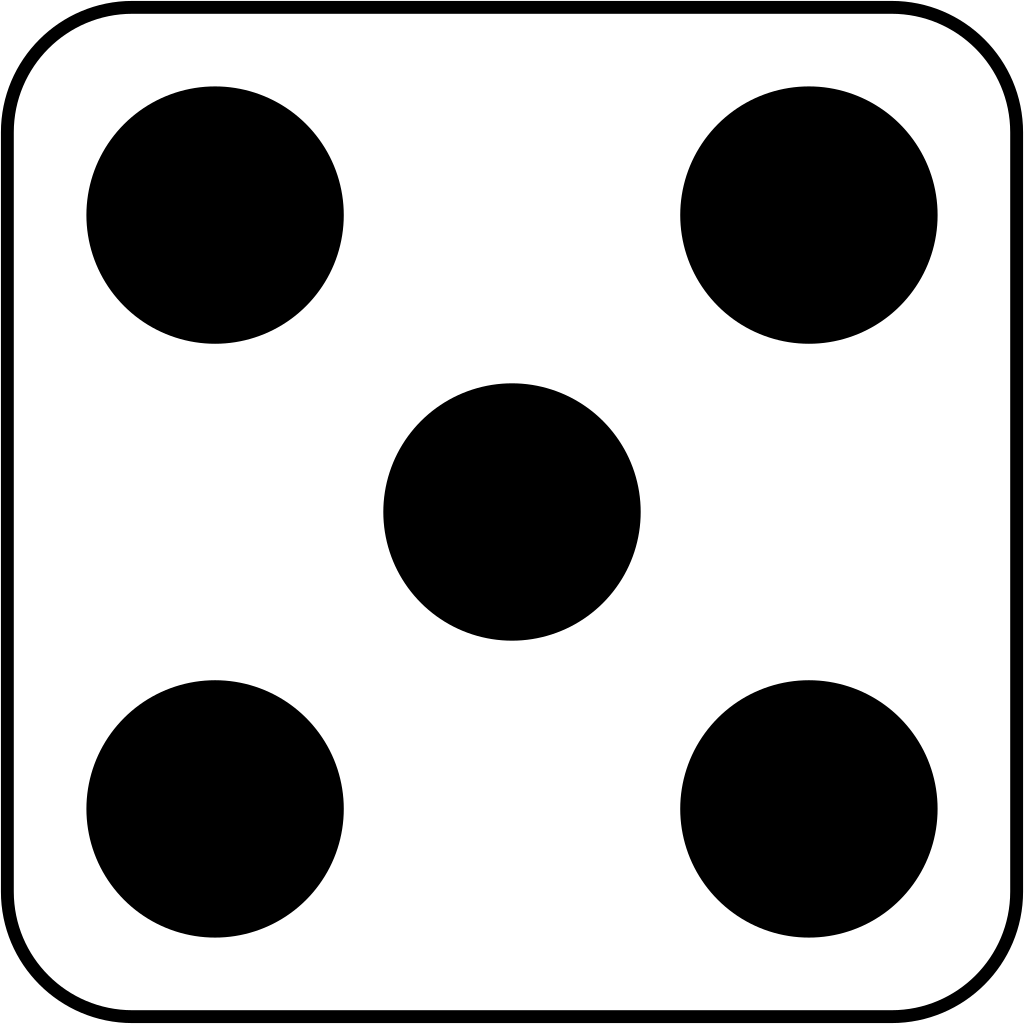 job
animal
Share Out!
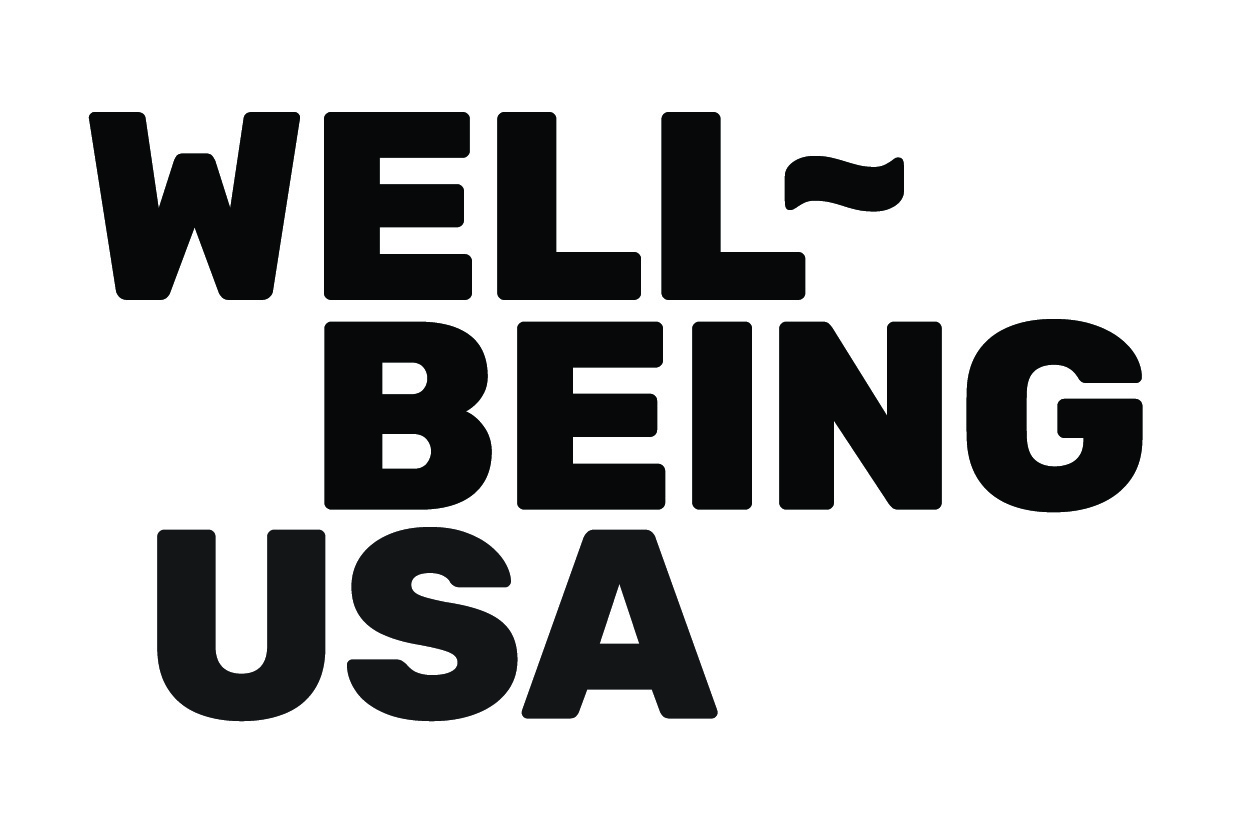 What is one thing you learned about your partner?
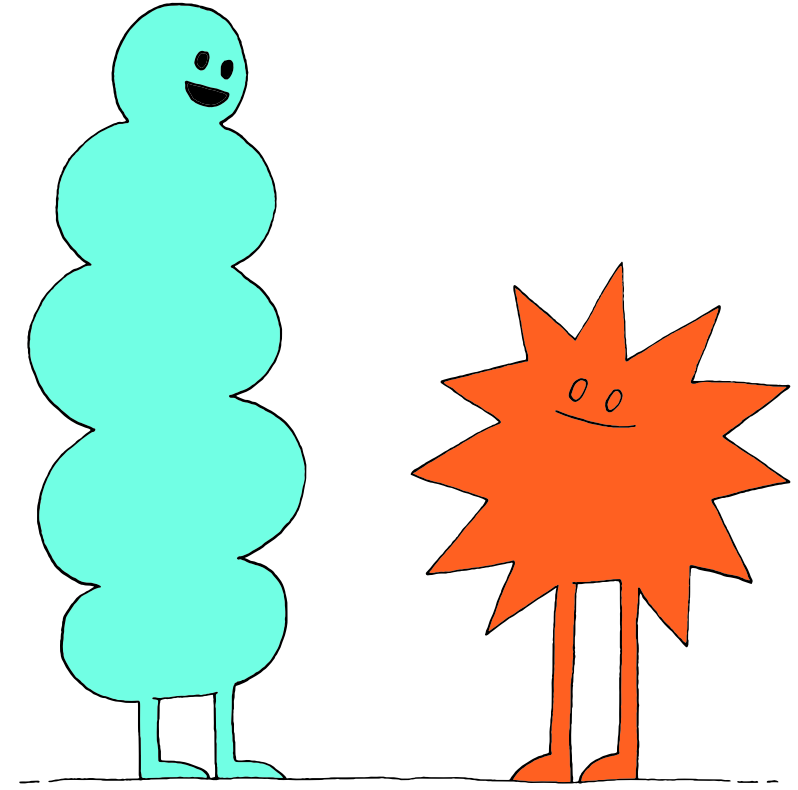 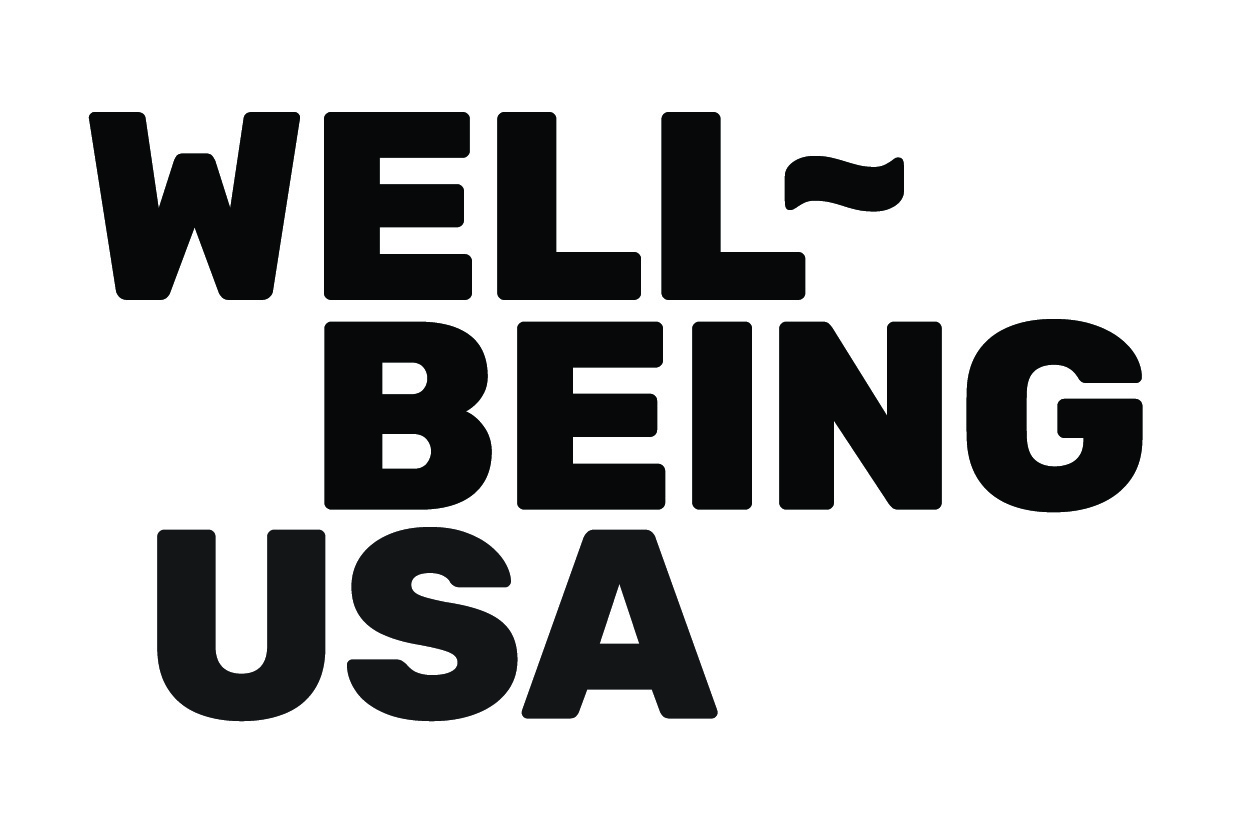 Would You Rather
I will ask the “would you rather” question

If you prefer option 1, go to the left side of the room
      If you prefer option 2, go to the right side of the room.

3.  Once on your side of the room, discuss with the group why you chose that           option 

4. After a brief discussion, we’ll have a friendly debate between groups on why        their choice is best.
[Speaker Notes: Teacher Note: Another option here is to save this game for lesson 2!]
Would You Rather
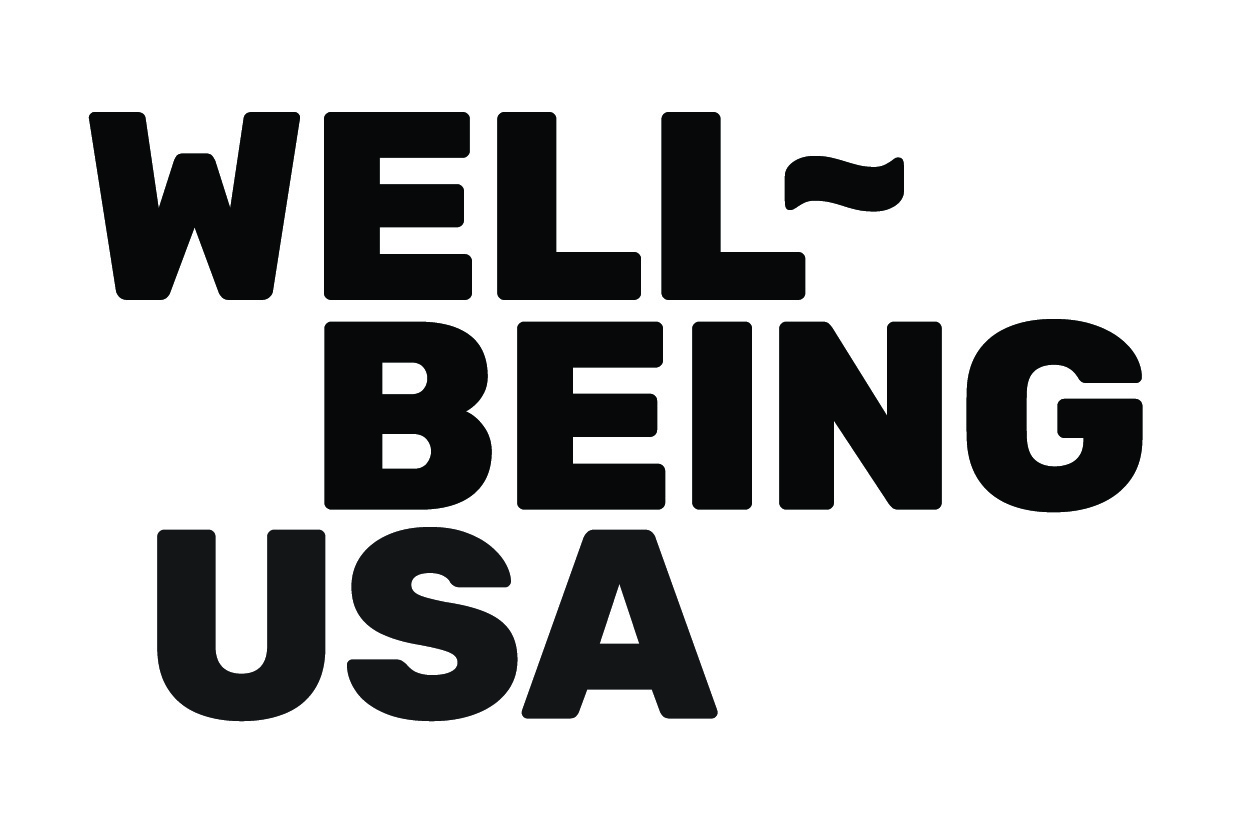 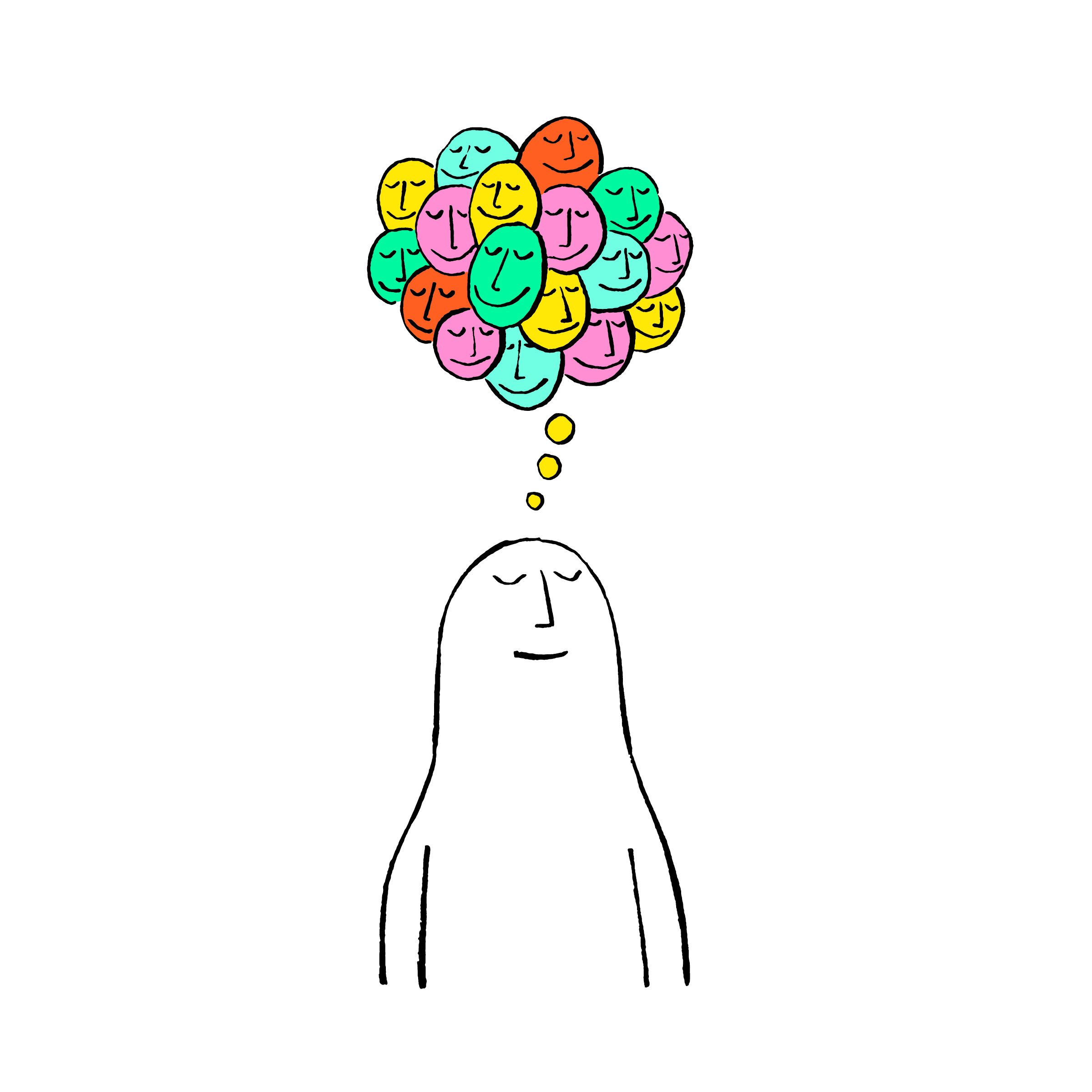 Would you rather…

Be able to fly	OR	be invisible?
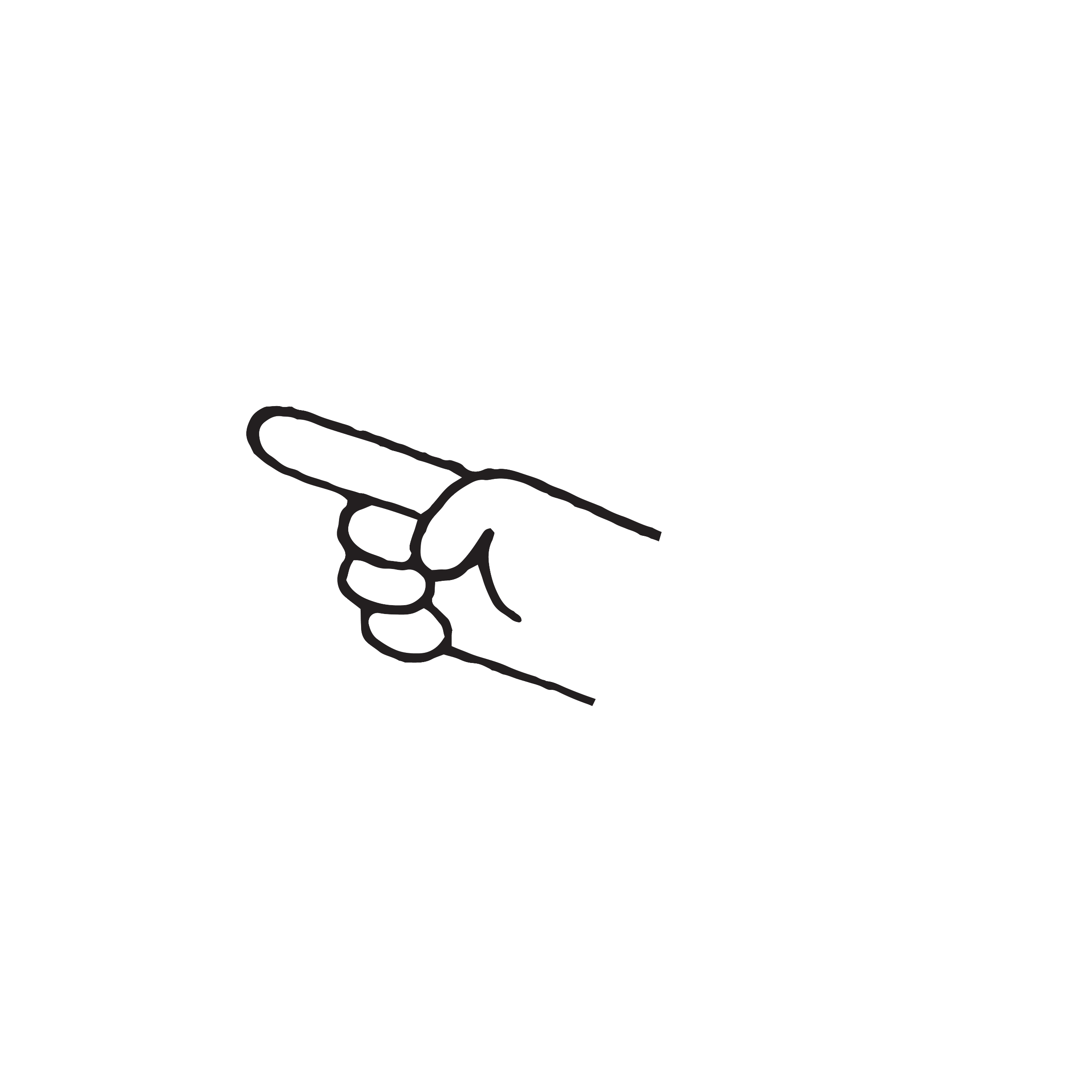 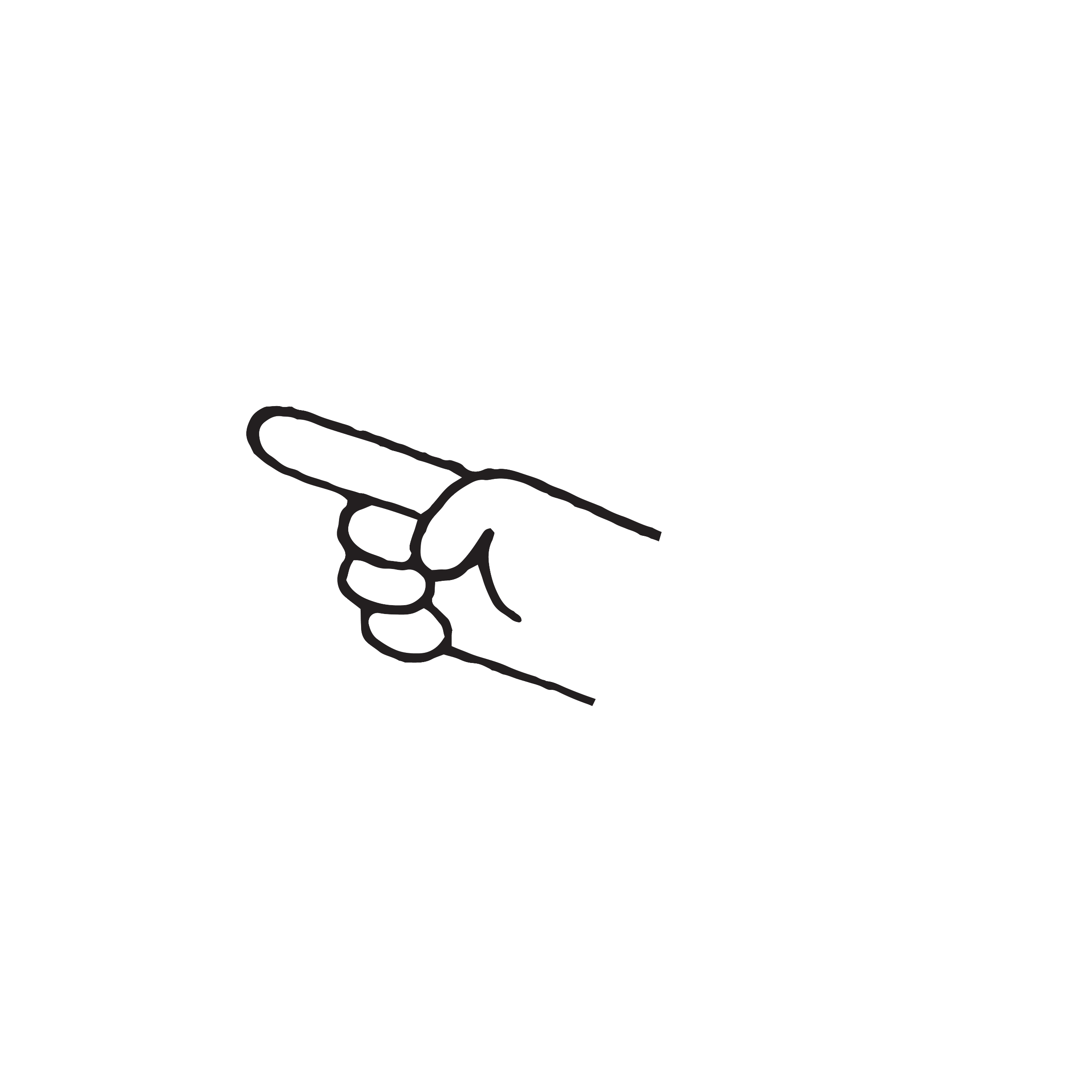 Move to the right side
Move to the left side
Would You Rather
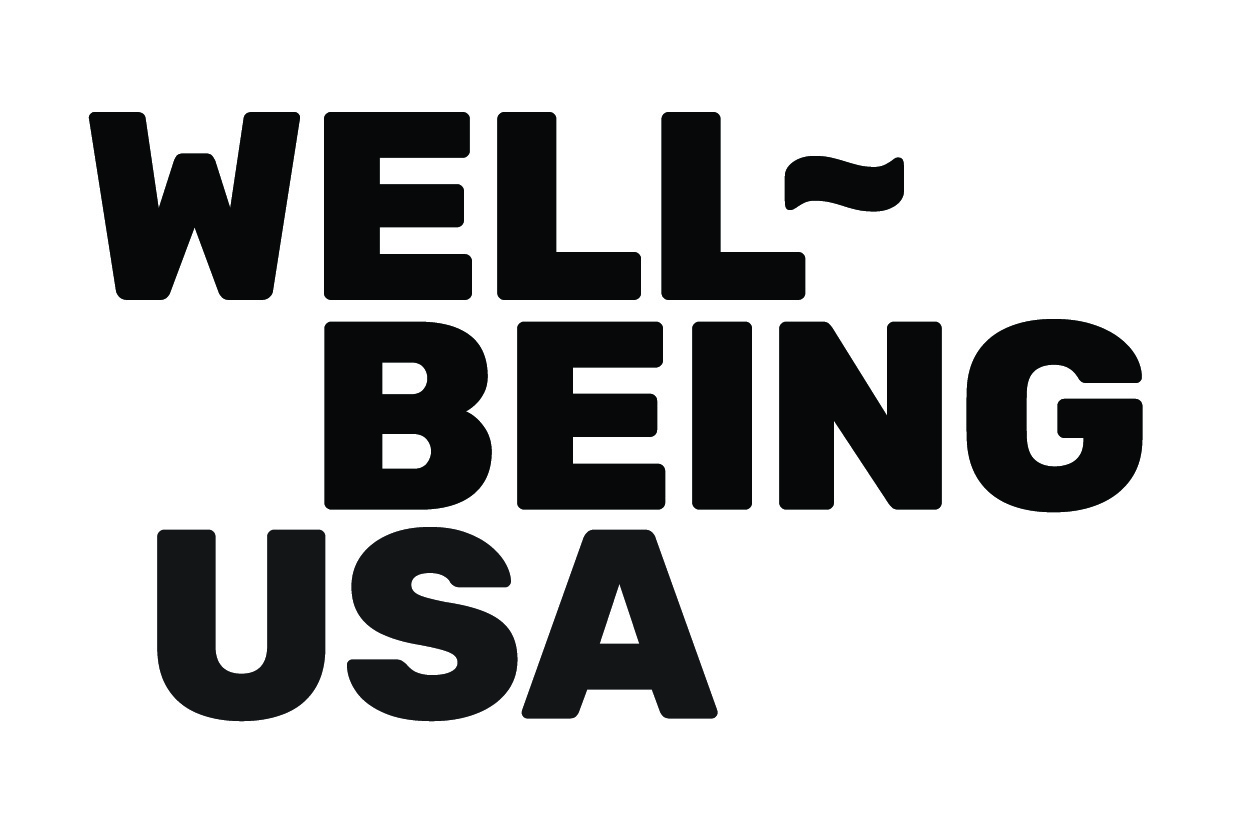 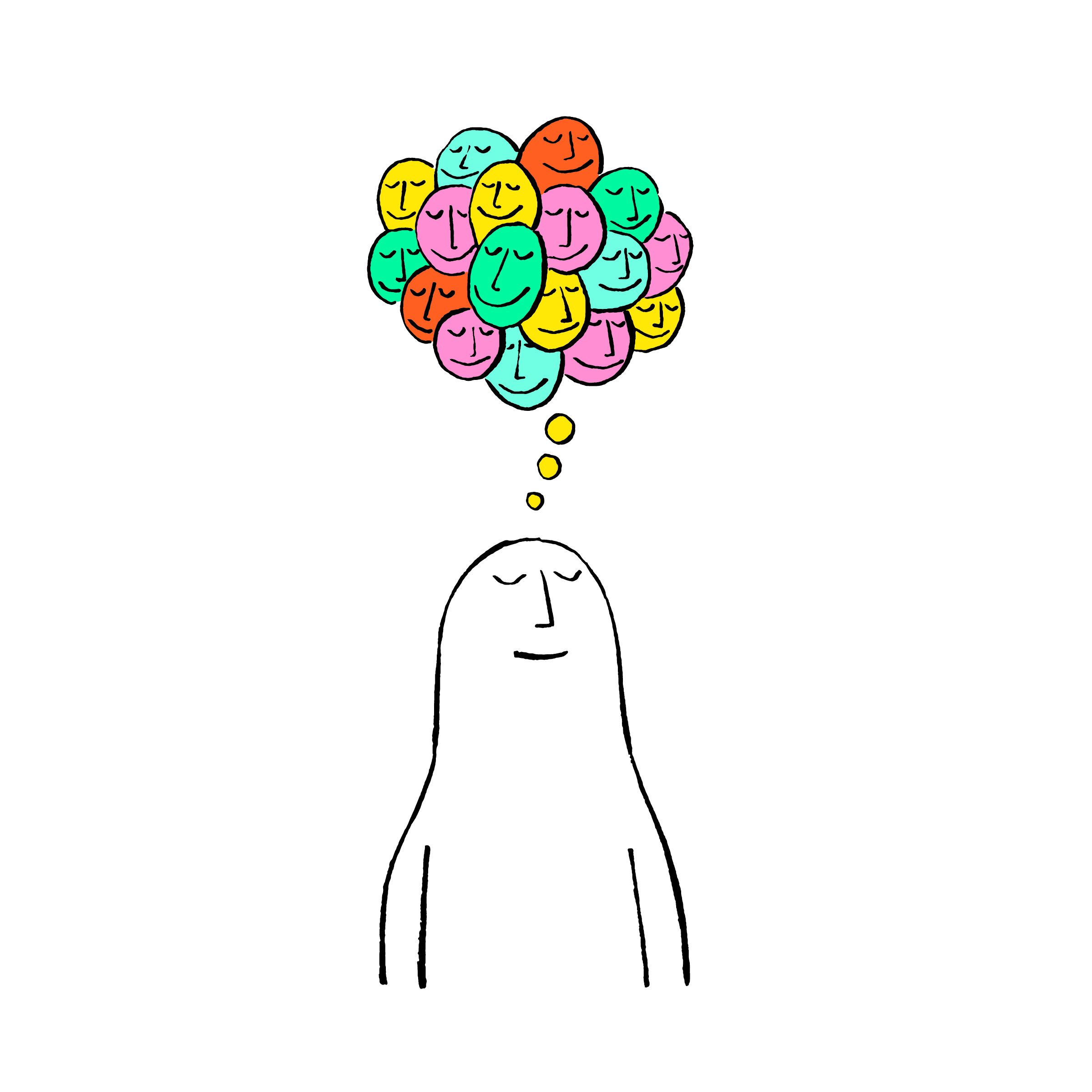 Would you rather…
Only eat your 2 favorite foods for the rest of your life
Never eat them again
OR
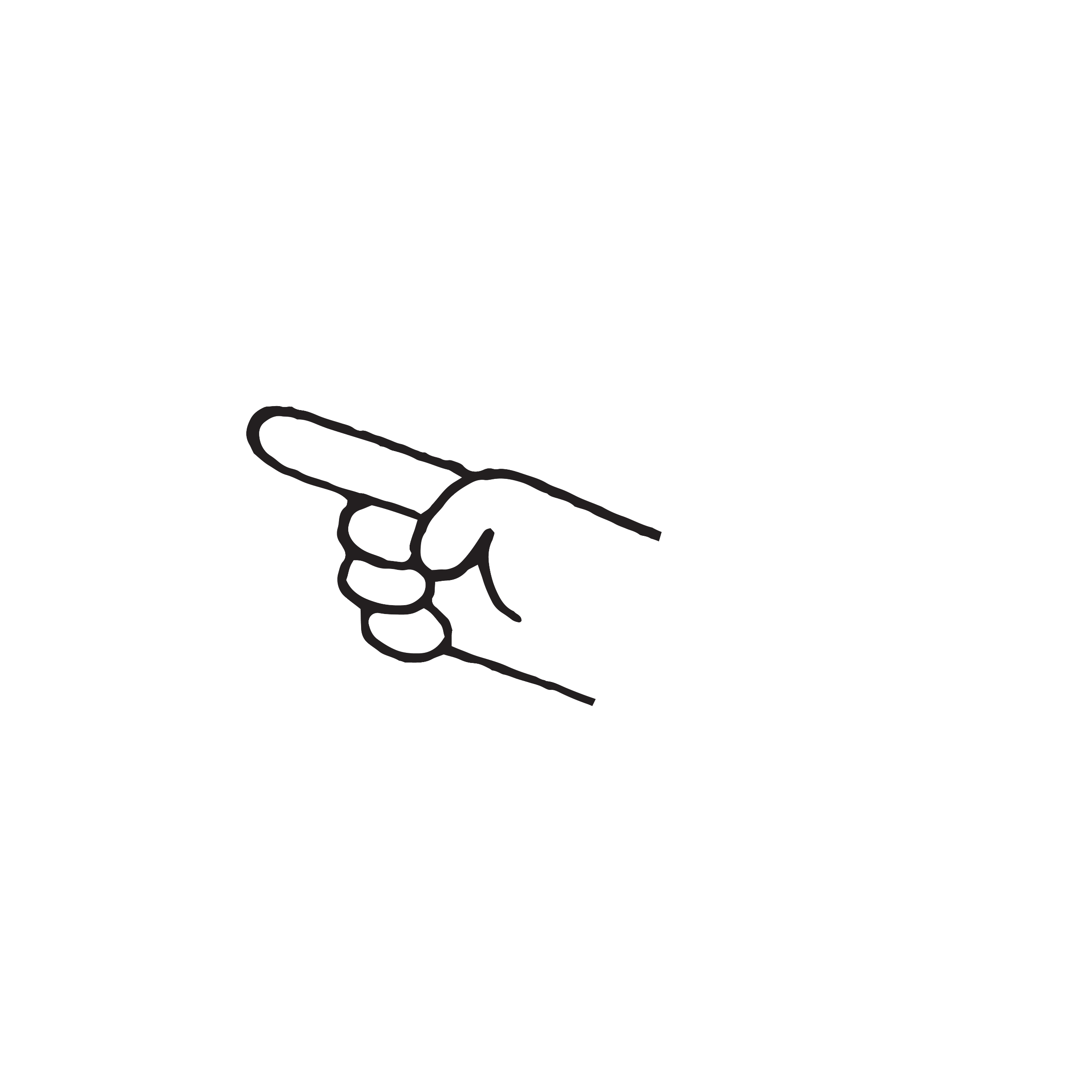 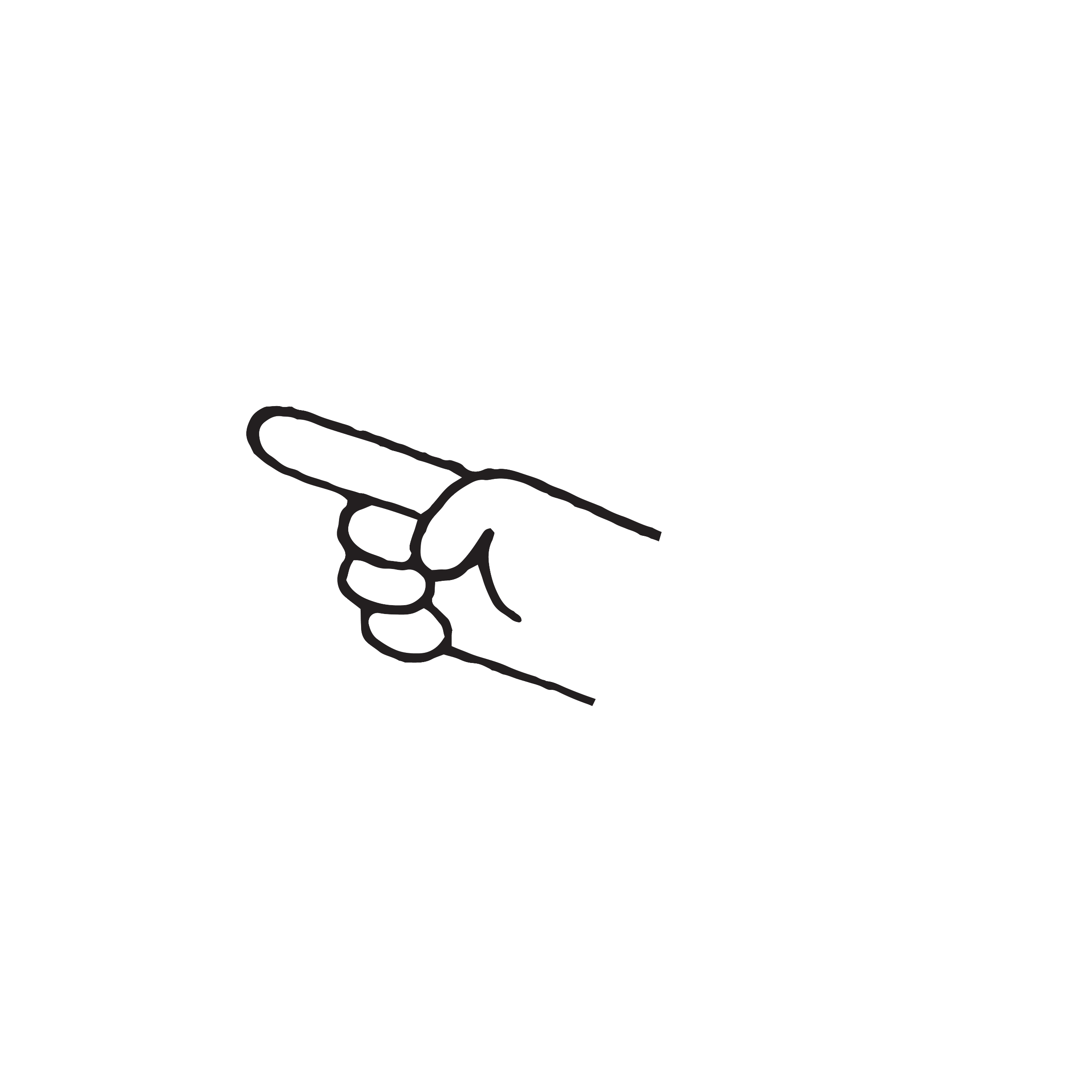 Move to the right side
Move to the left side
Would You Rather
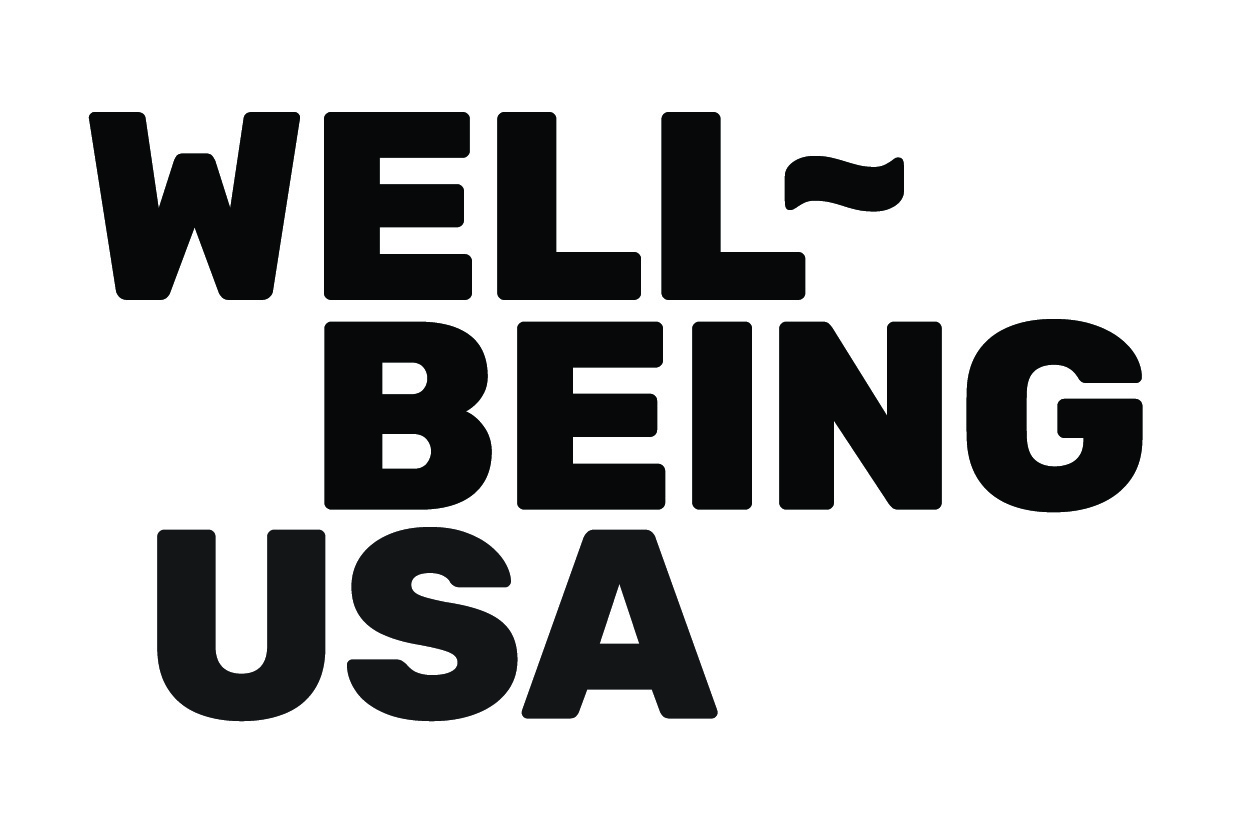 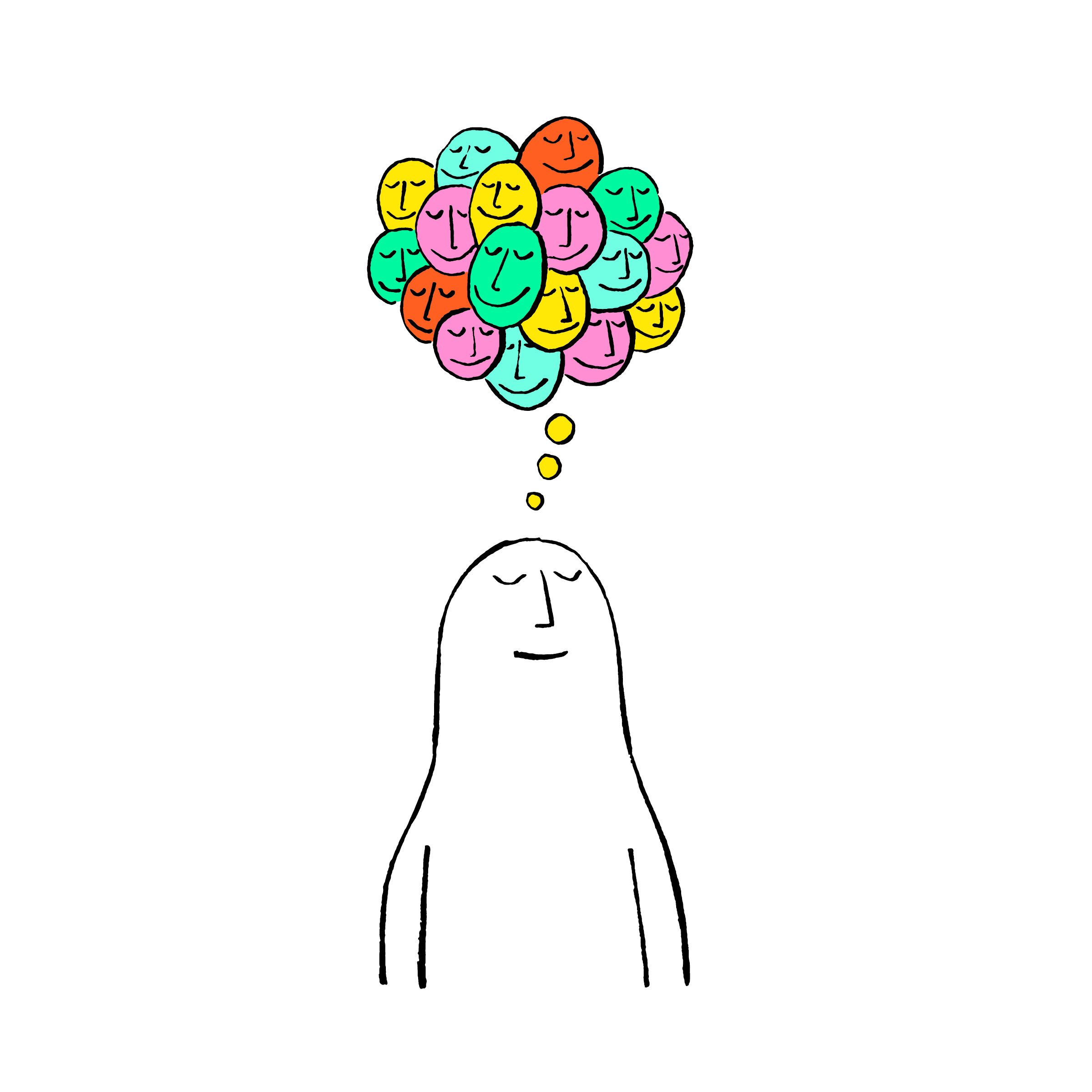 Would you rather…
Be a teacher
Be a student
OR
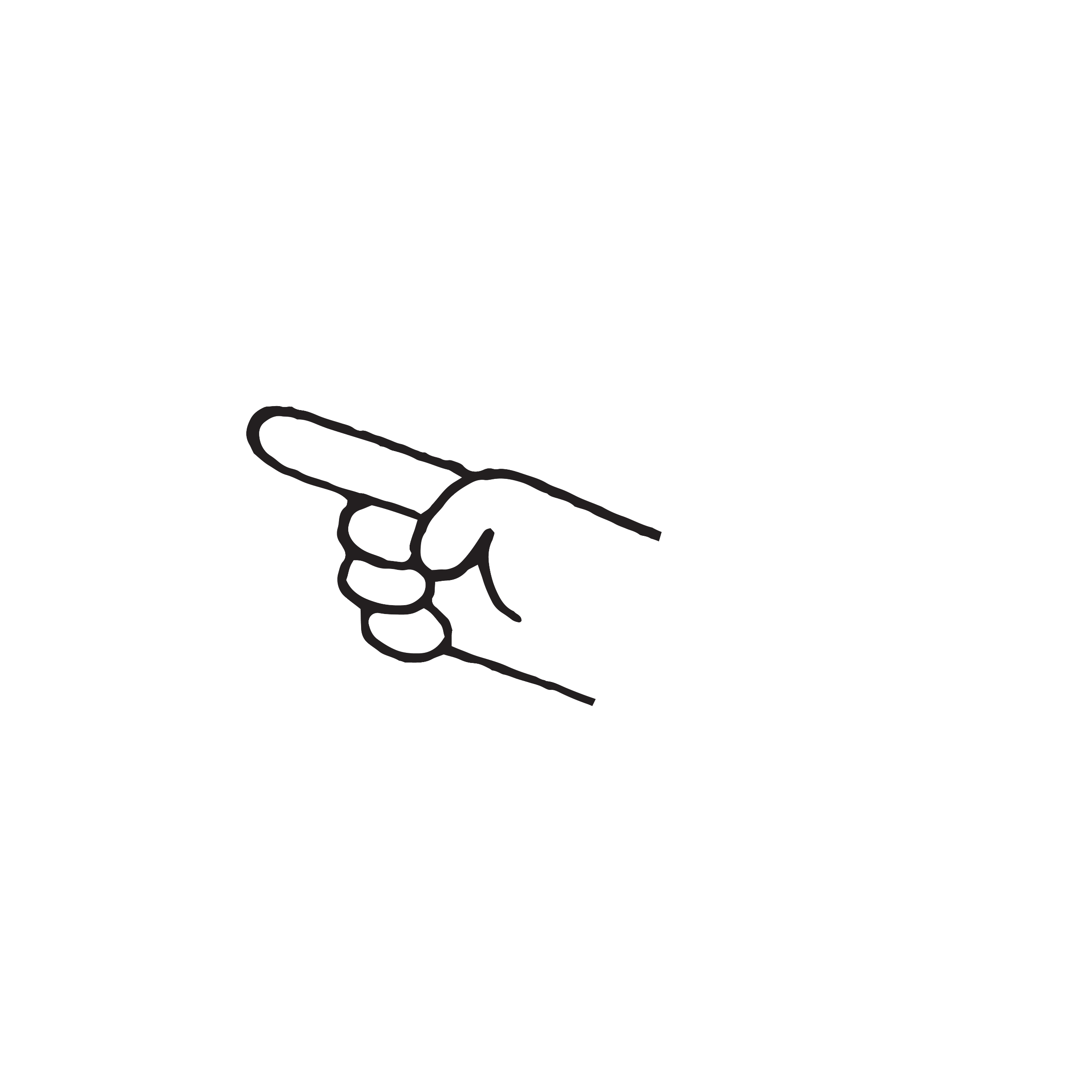 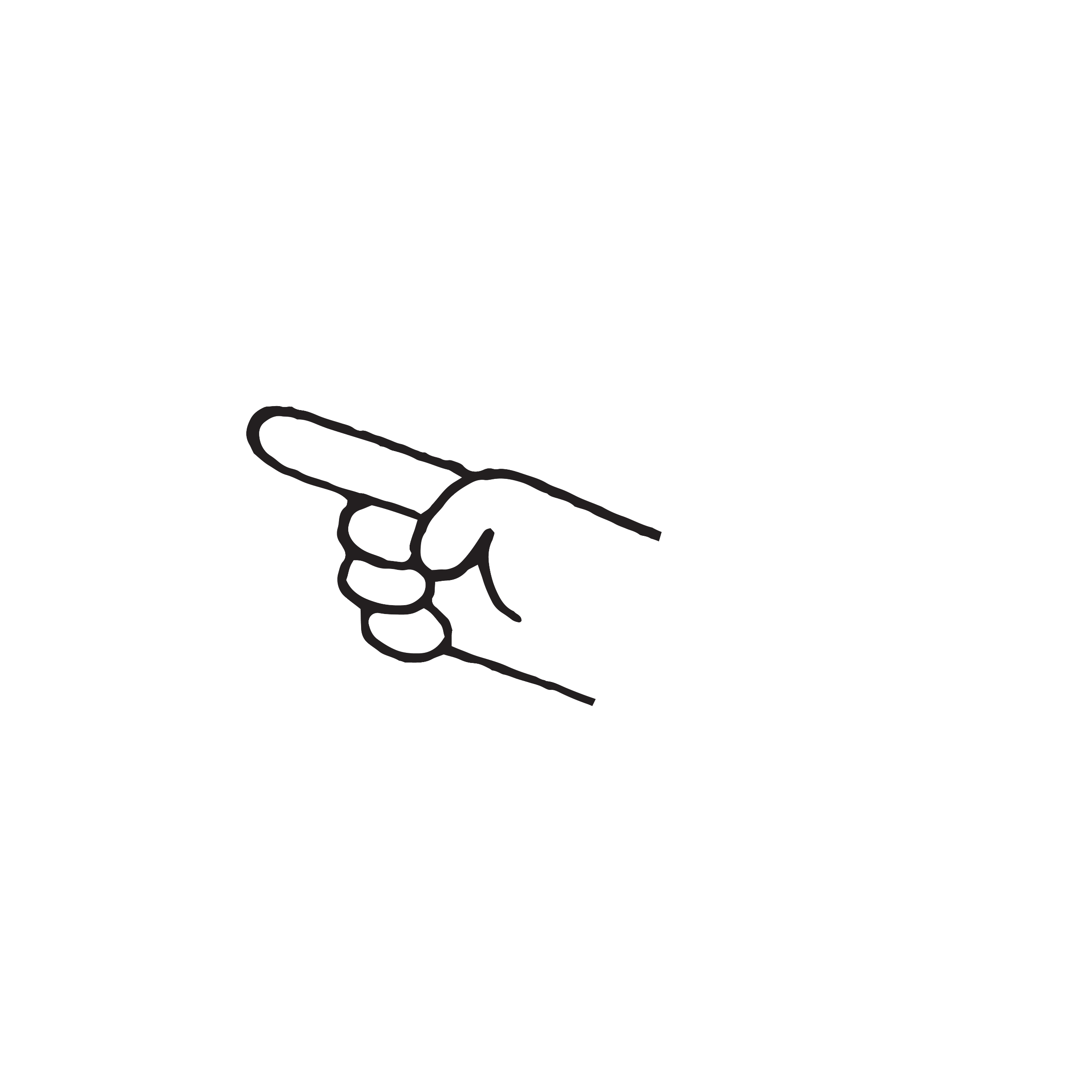 Move to the right side
Move to the left side
Would You Rather
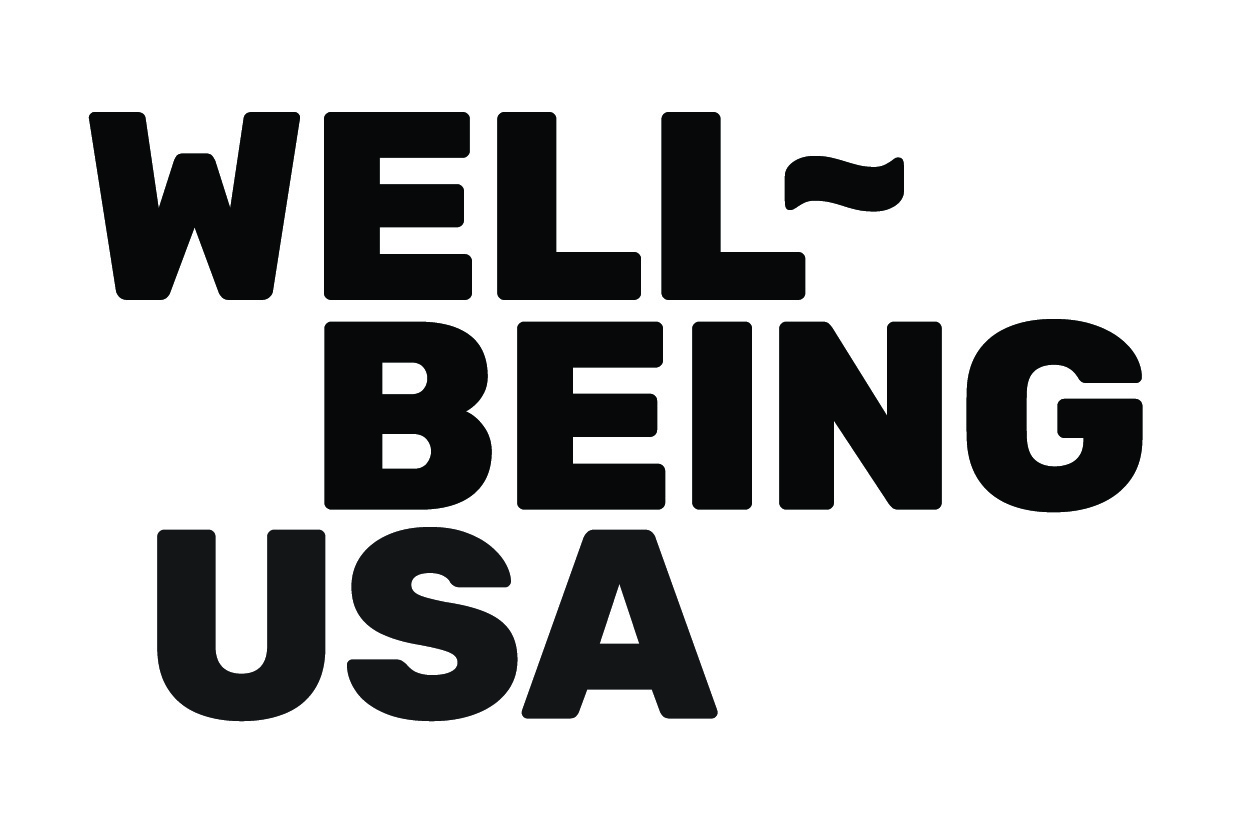 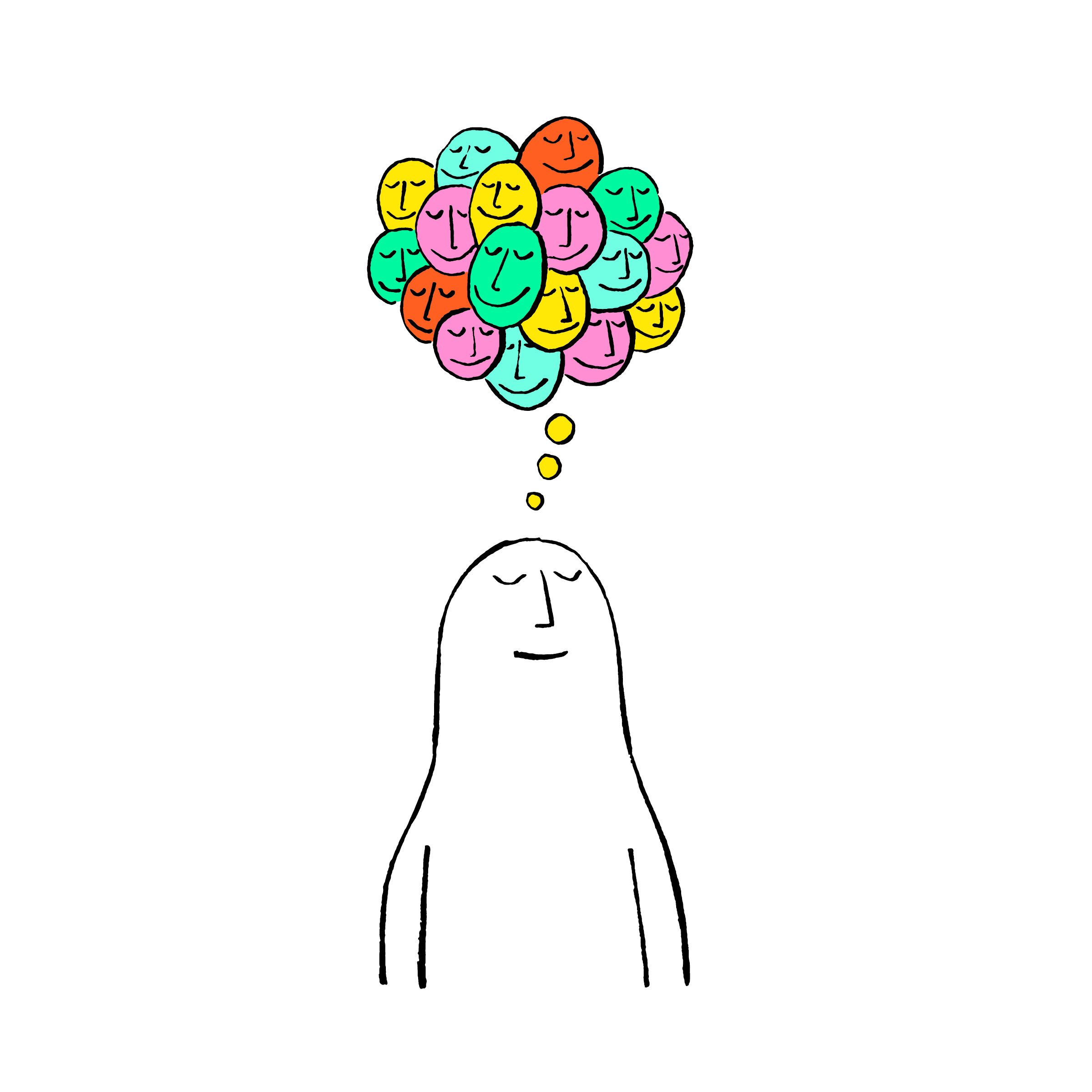 Would you rather…
Make lots of money
Love your job
OR
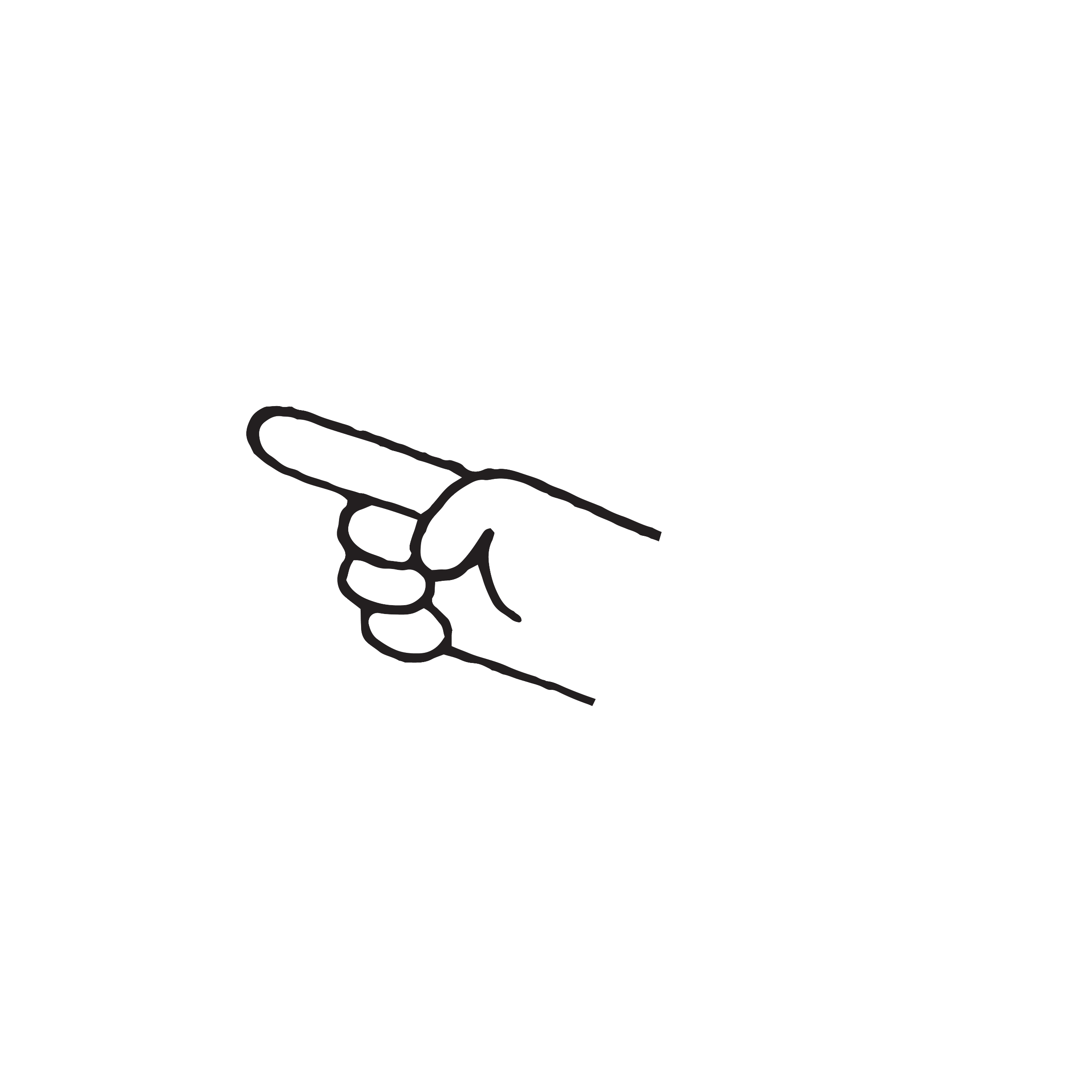 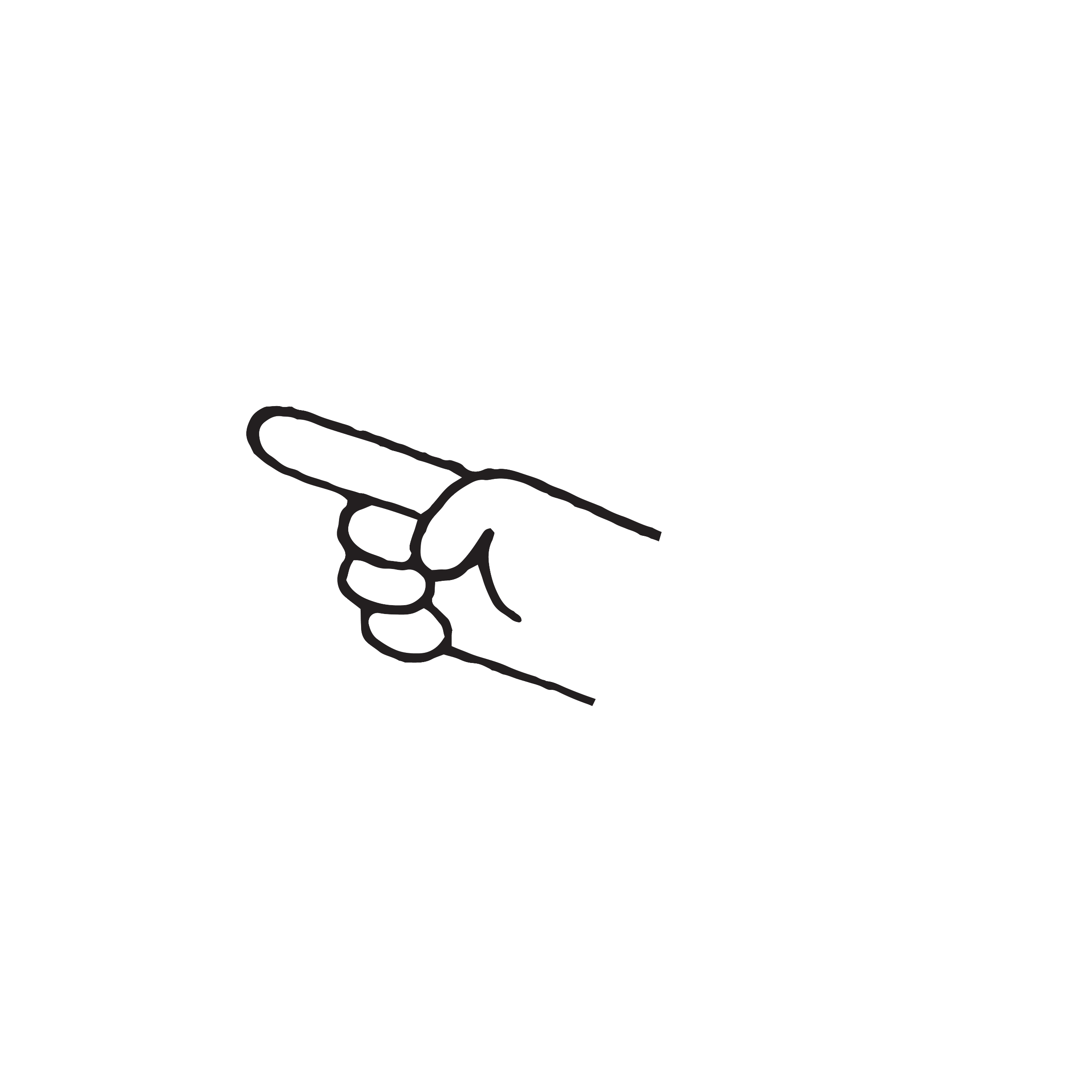 Move to the right side
Move to the left side
Would you rather
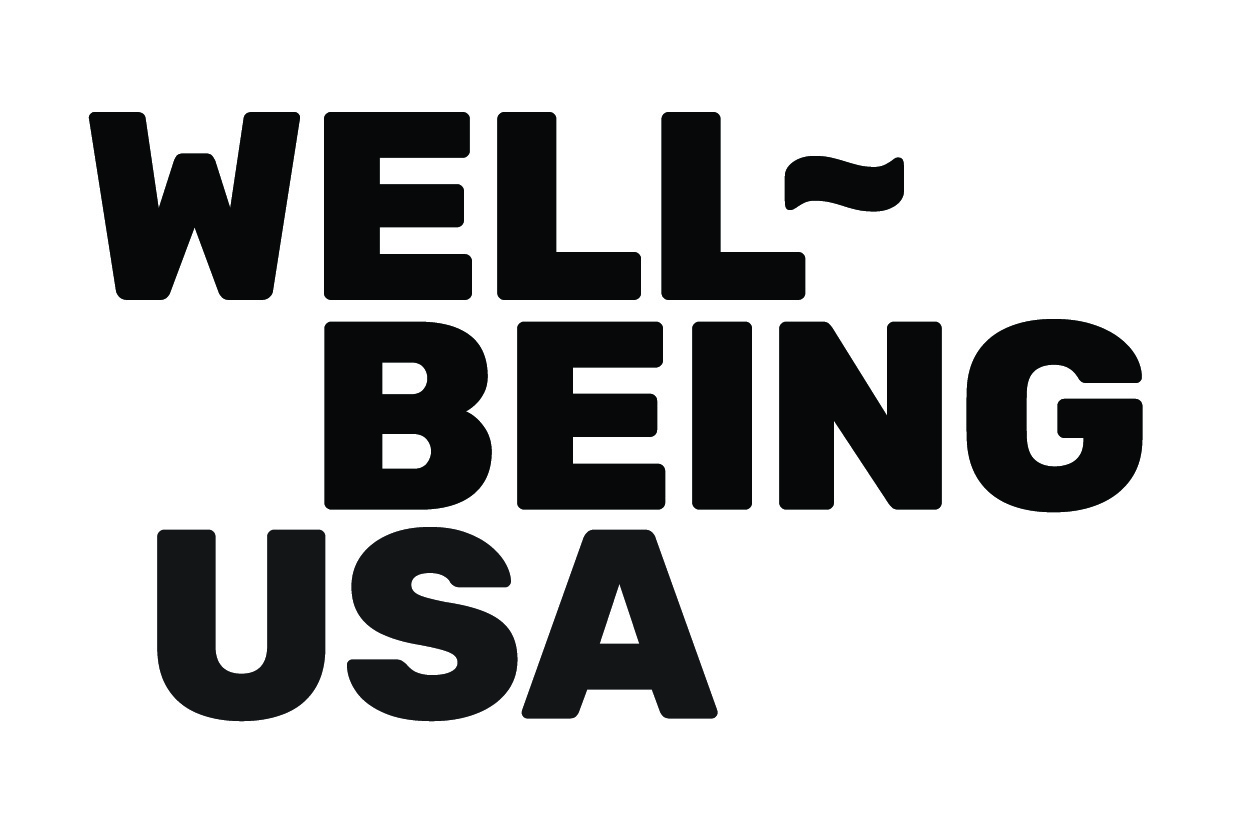 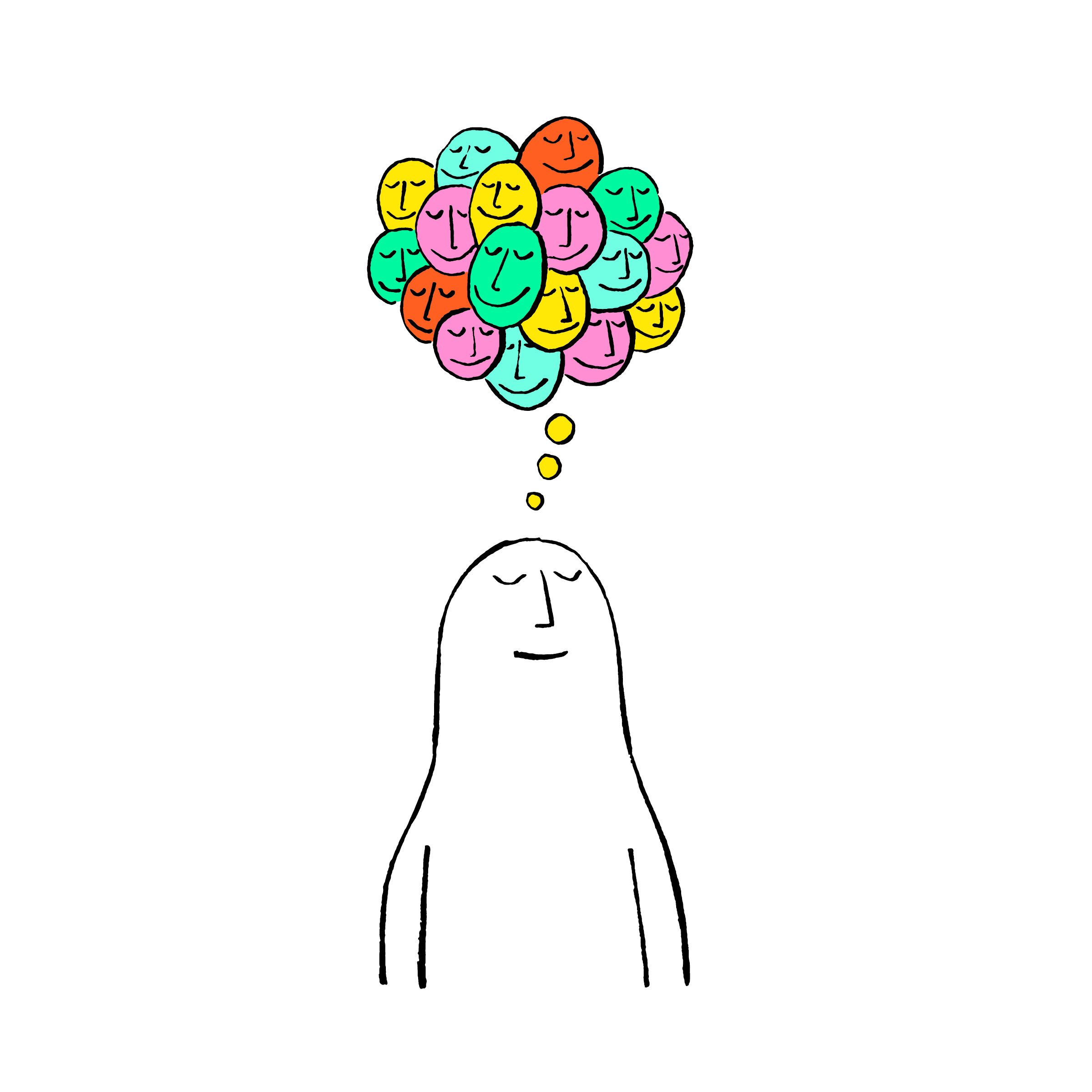 Would you rather…
Live in a treehouse
Live in a cave
OR
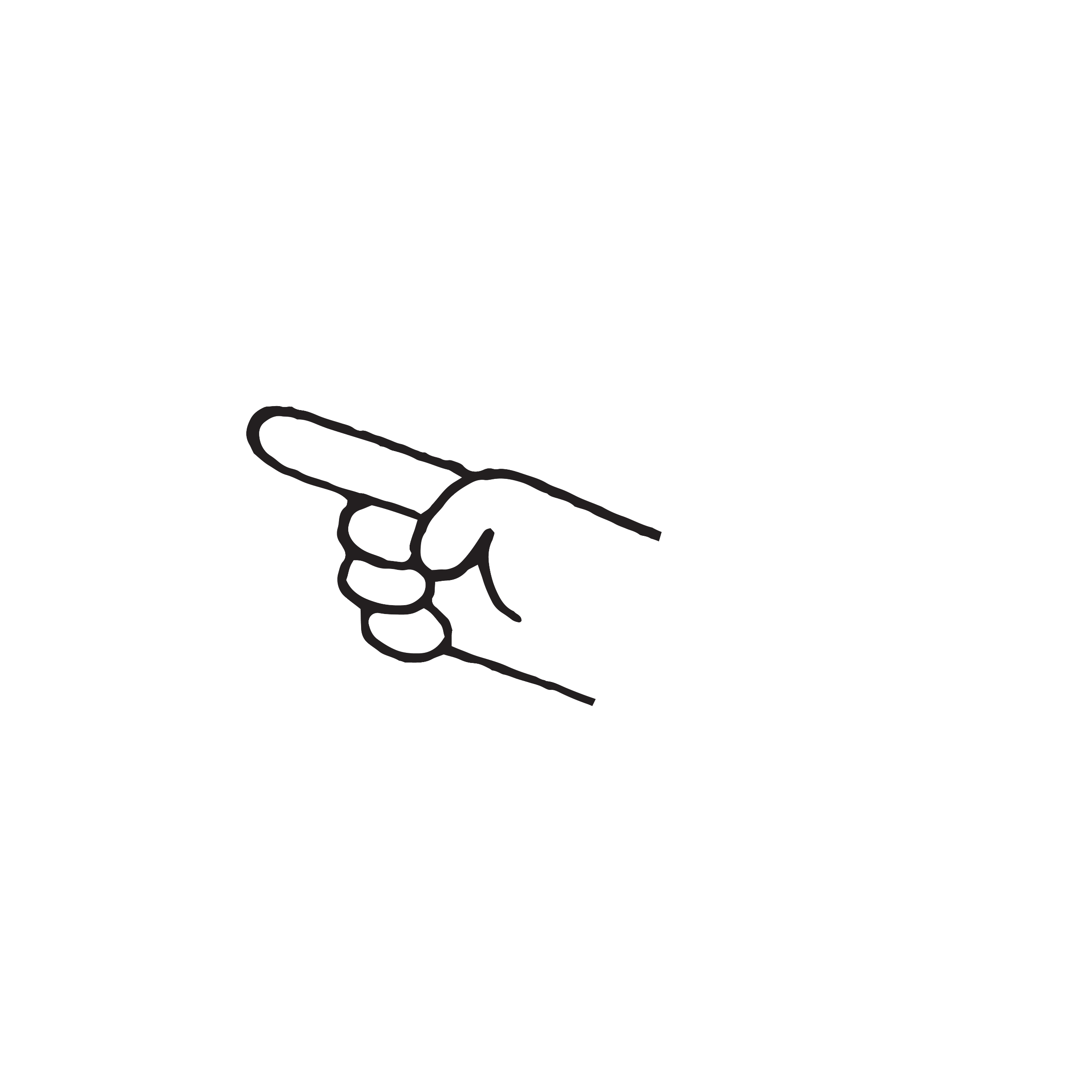 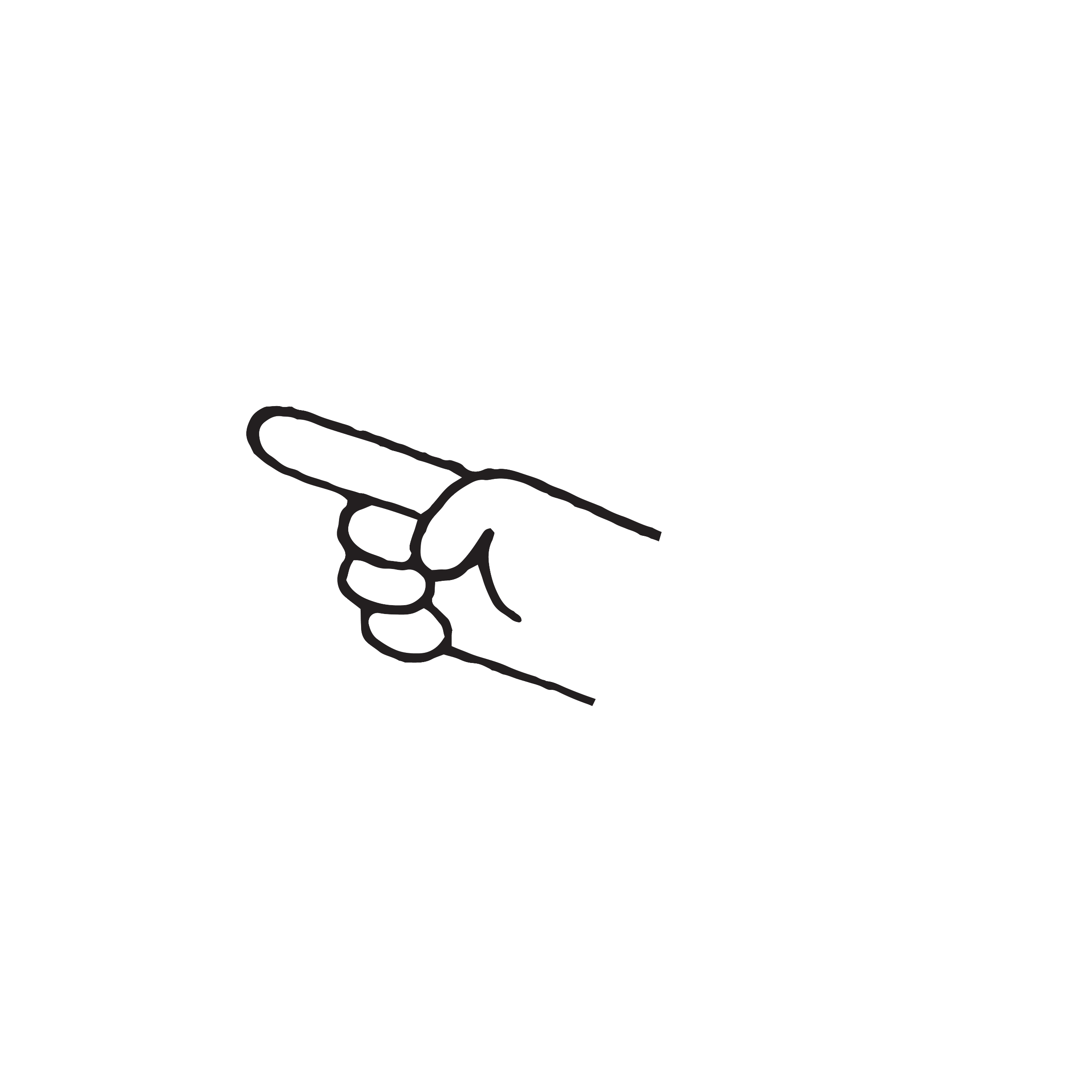 Move to the left side
Move to the right side
What is a Community?
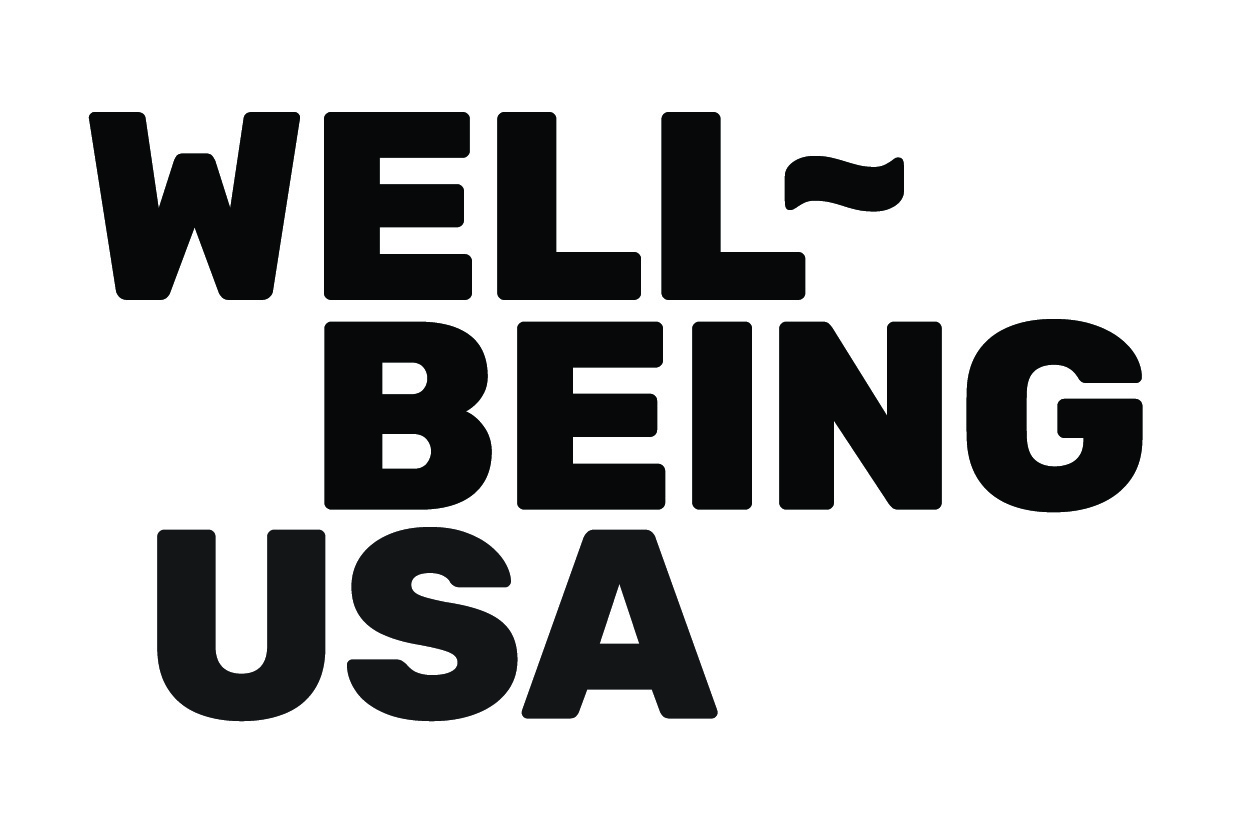 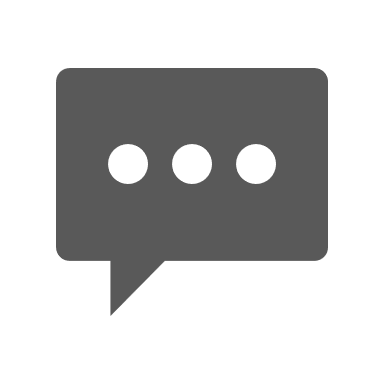 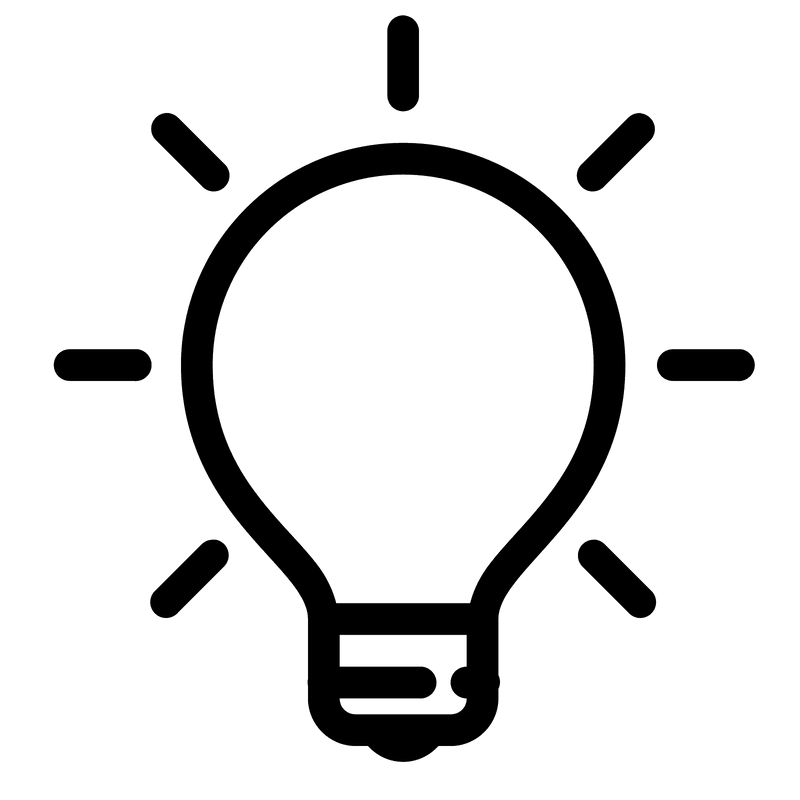 Think-Pair-Share
What makes a community? 

What types of communities can you think of?
What is a Community?
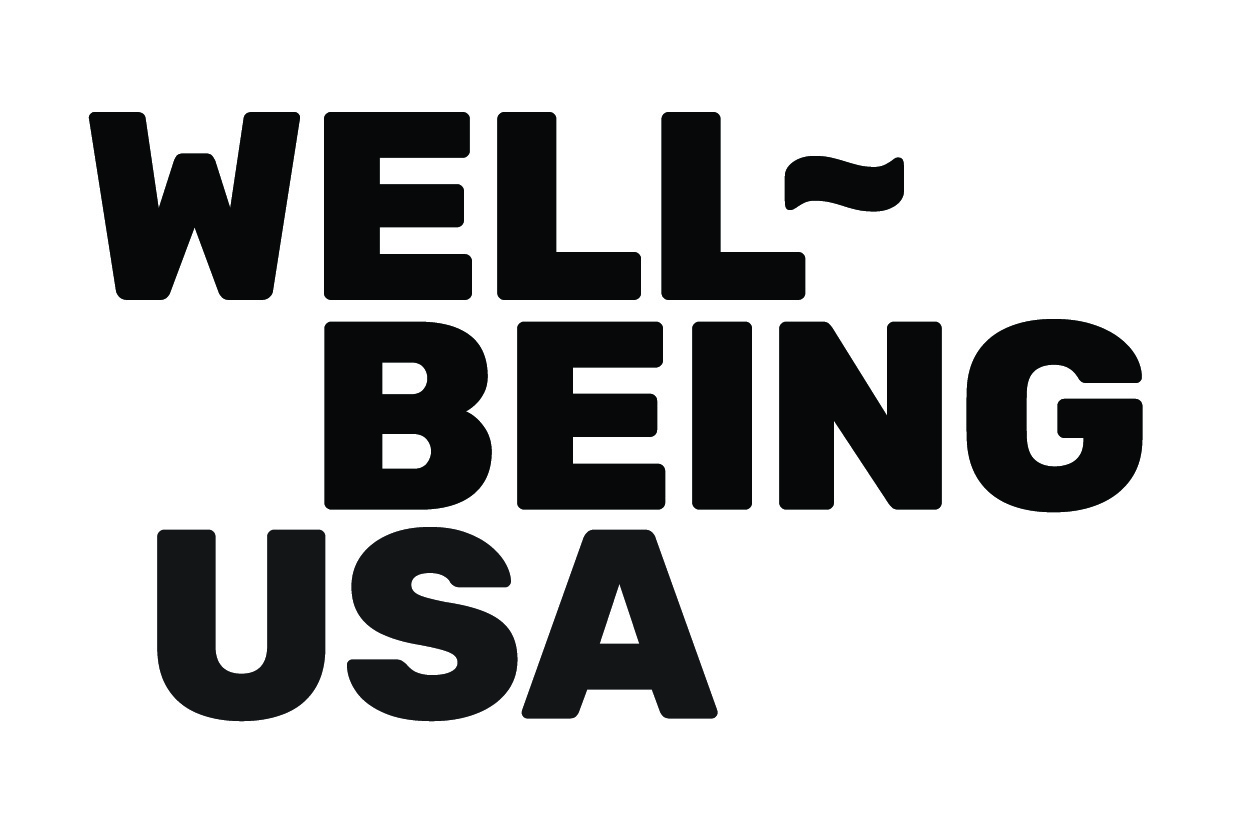 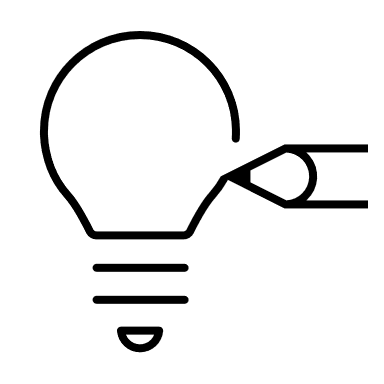 Brainstorm:
What types of communities can you think of?
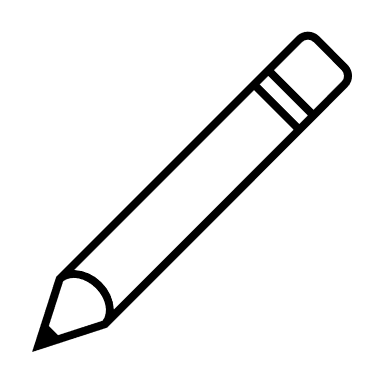 Independent Writing
What do these communities have in common?

How are they different?

What tools and practices do you think these communities use in order to succeed?
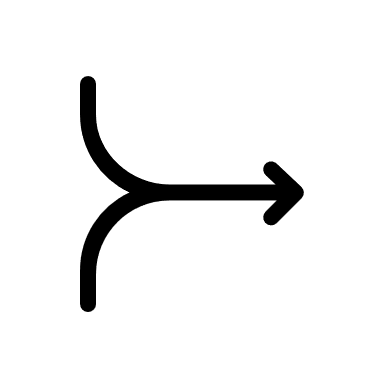 Share Out!
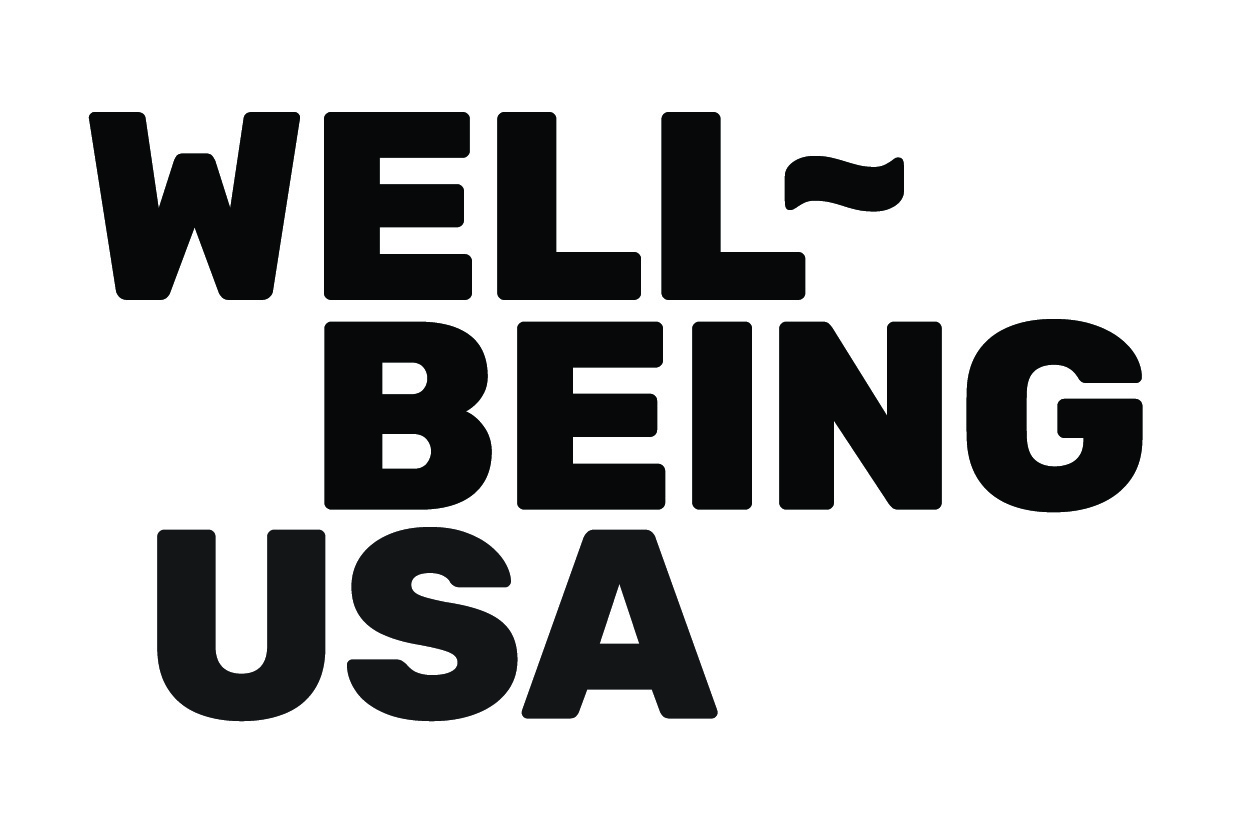 Share your writing with a partner.

Then, we’ll share discuss as a class.
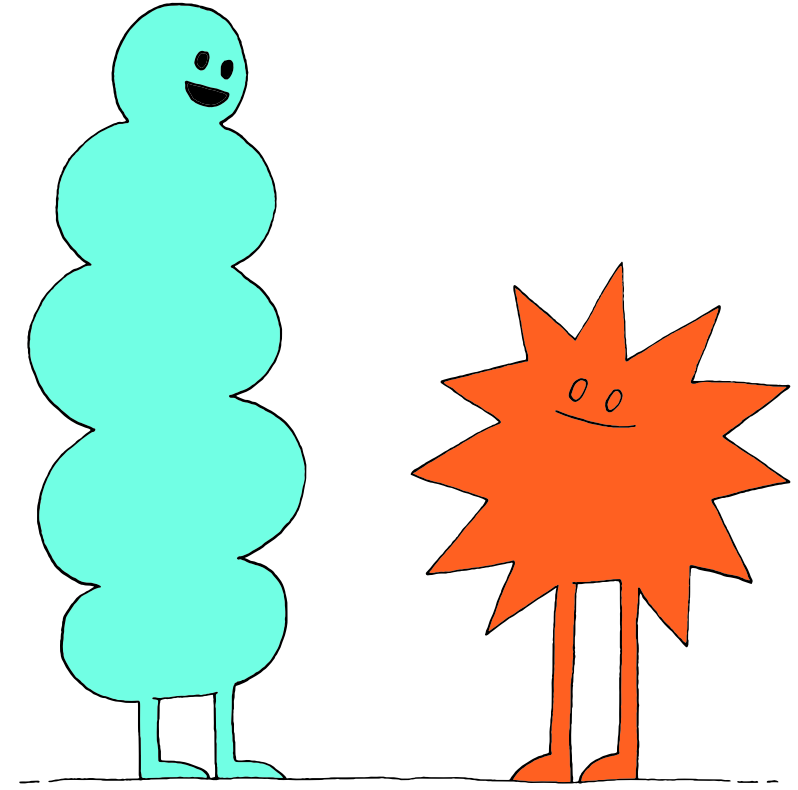 Community Definition
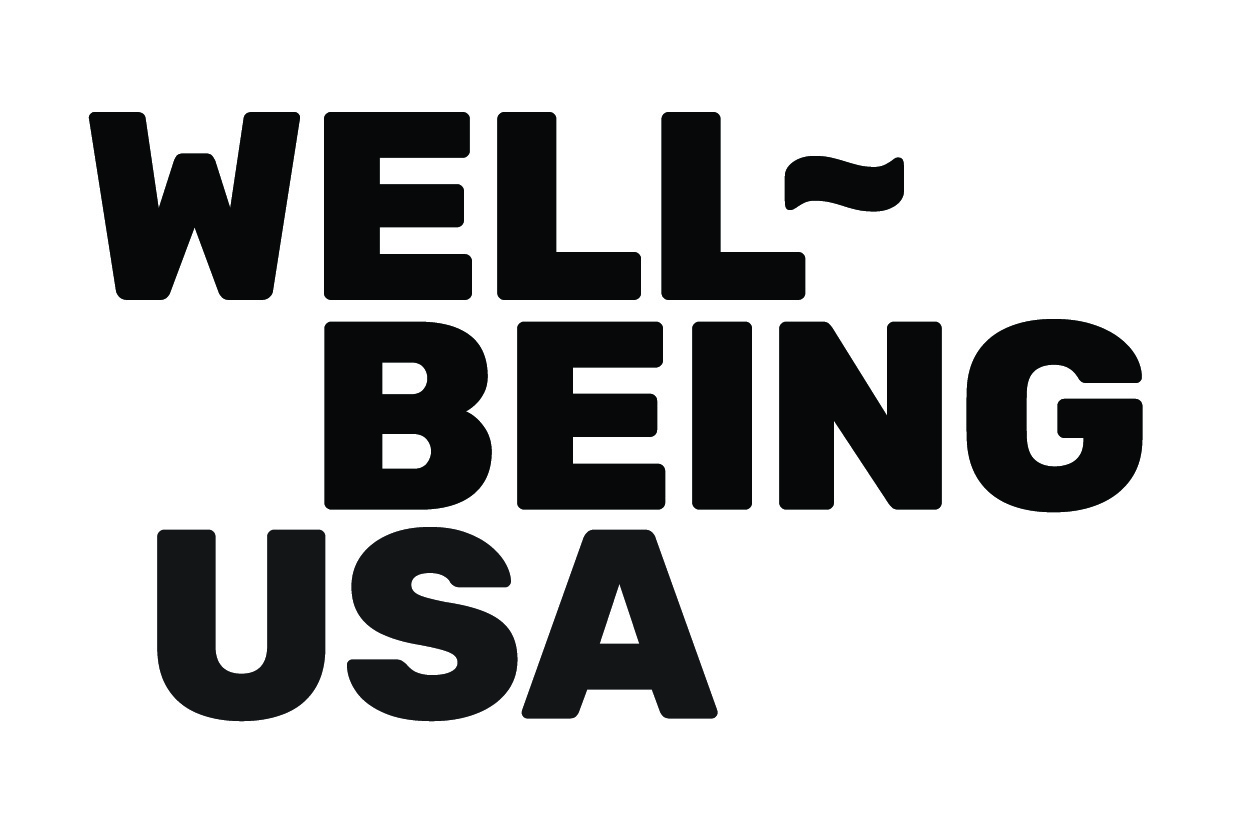 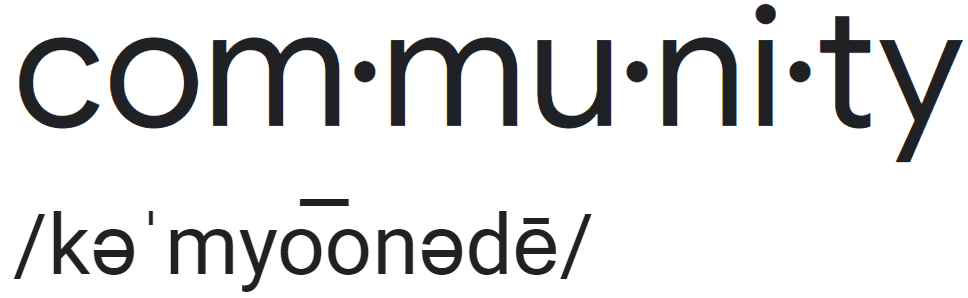 noun
Definition: a group of people with a common characteristic or interest living together within a larger society.
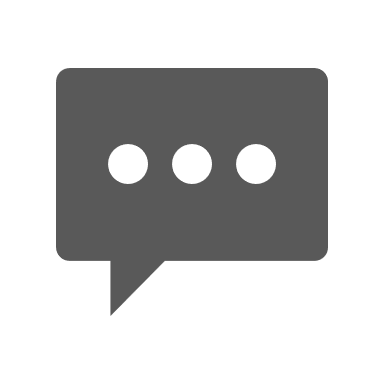 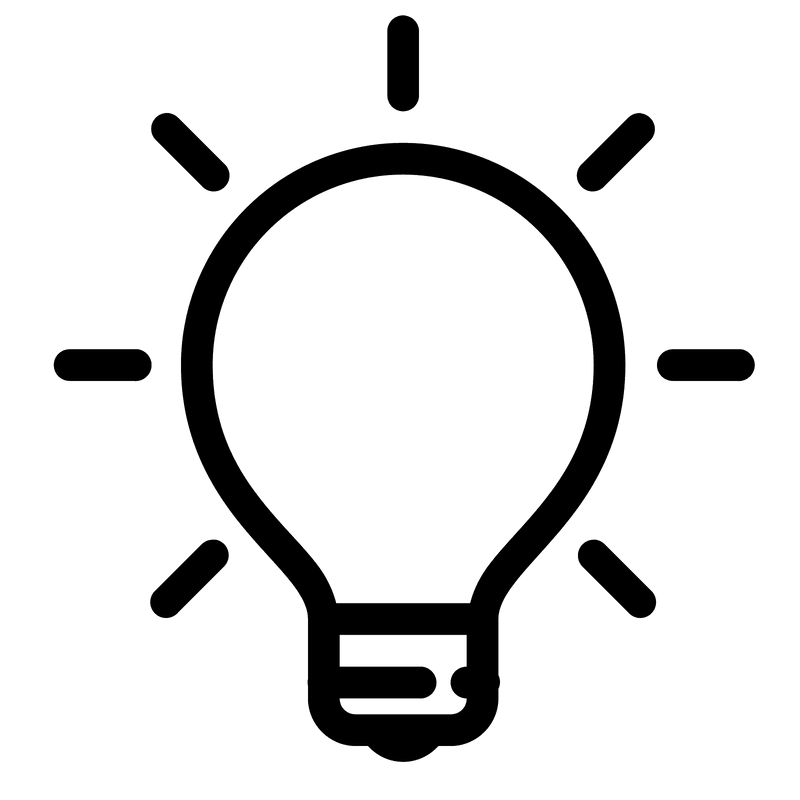 Think-Pair-Share
How does the definition relate to our classroom?
What do we have in common?
Why are we all here?
What is our purpose as a community?
Caring
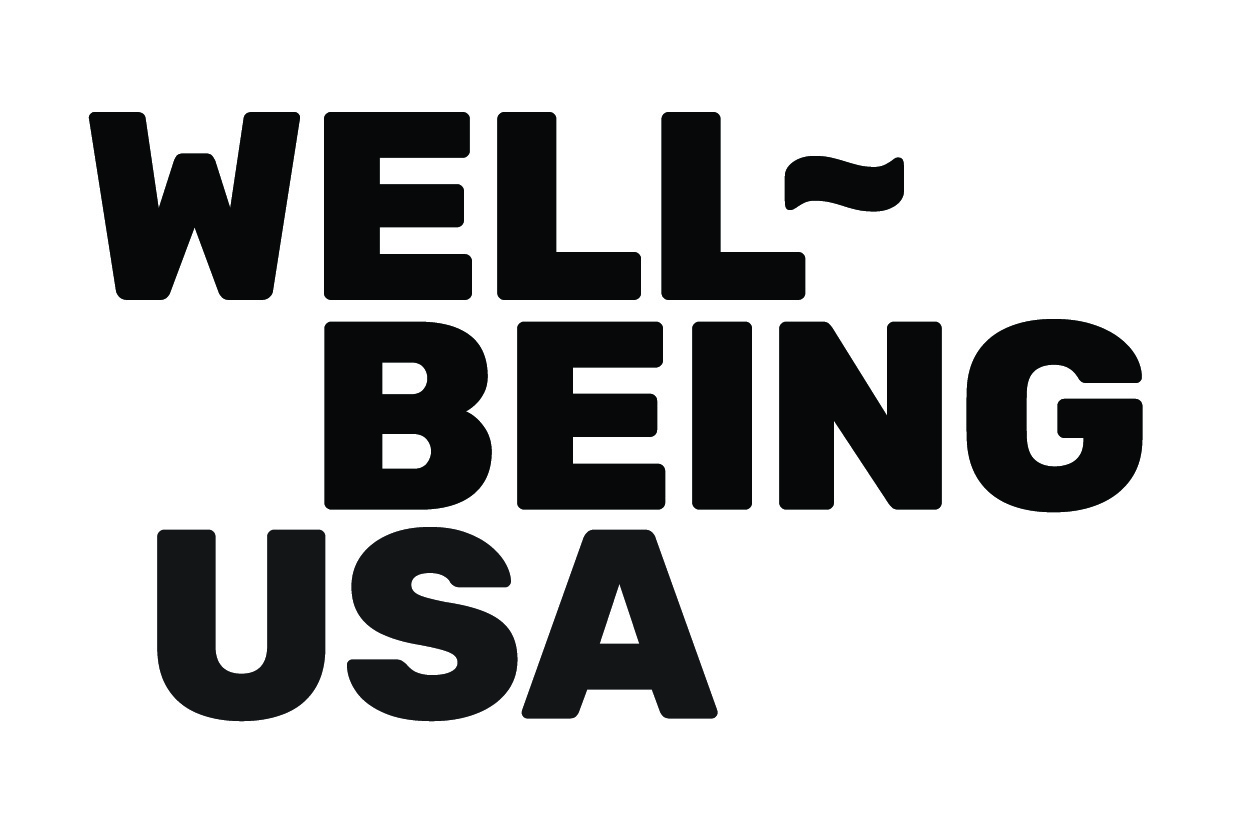 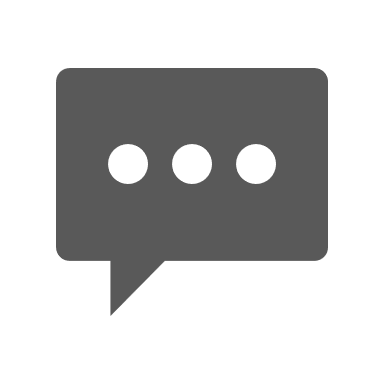 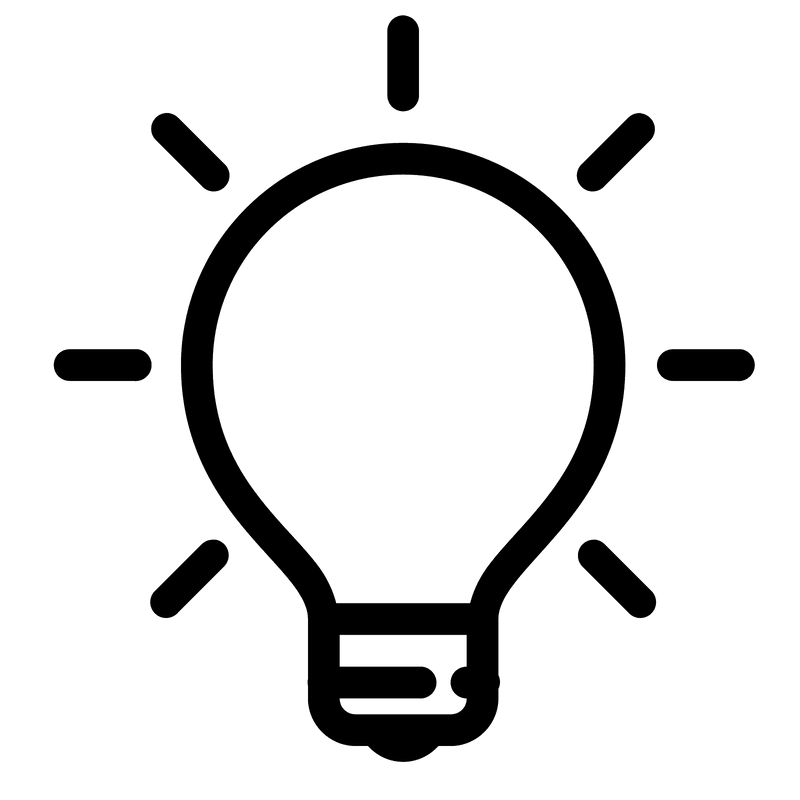 Think-Pair-Share
What does the word “caring” mean?
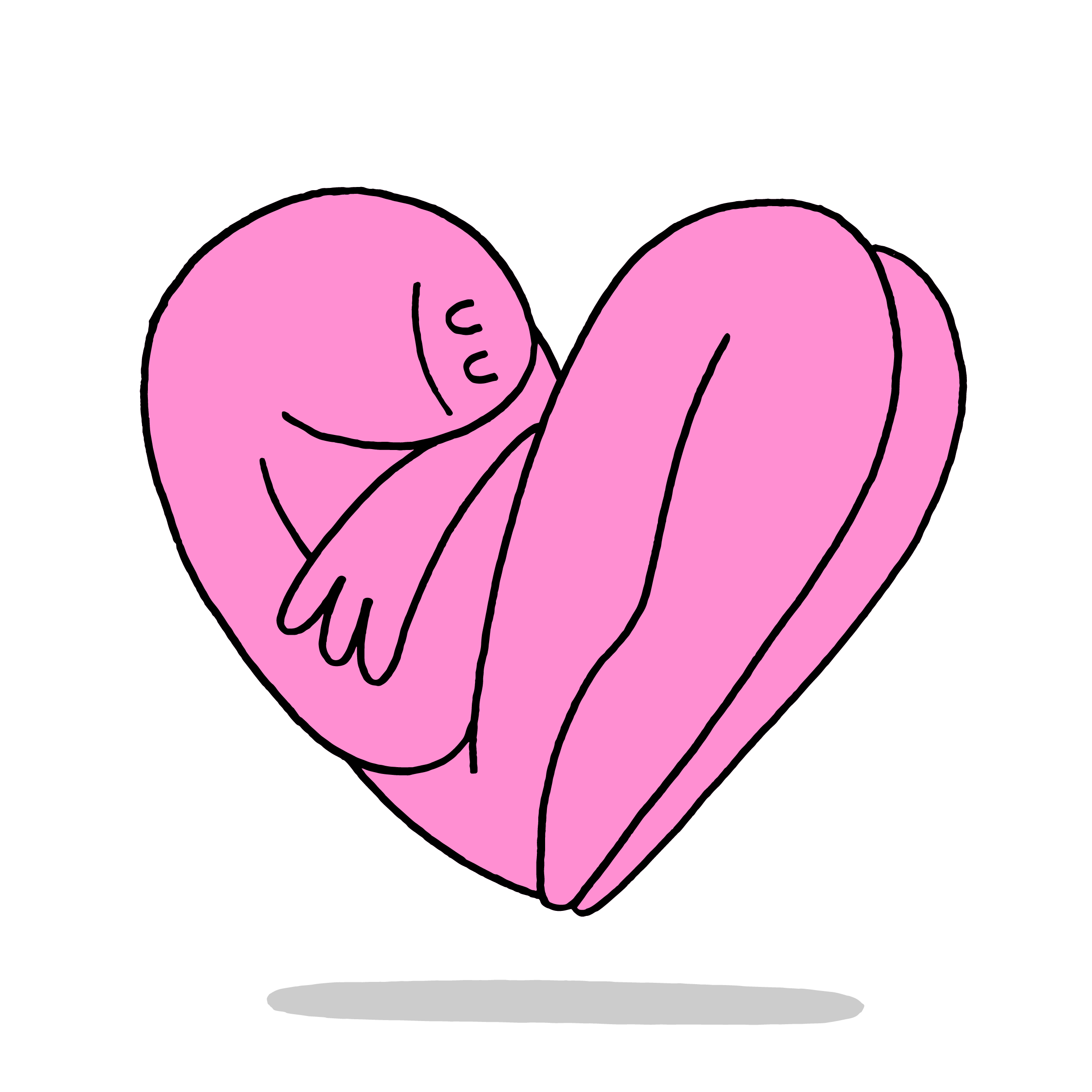 Caring Community
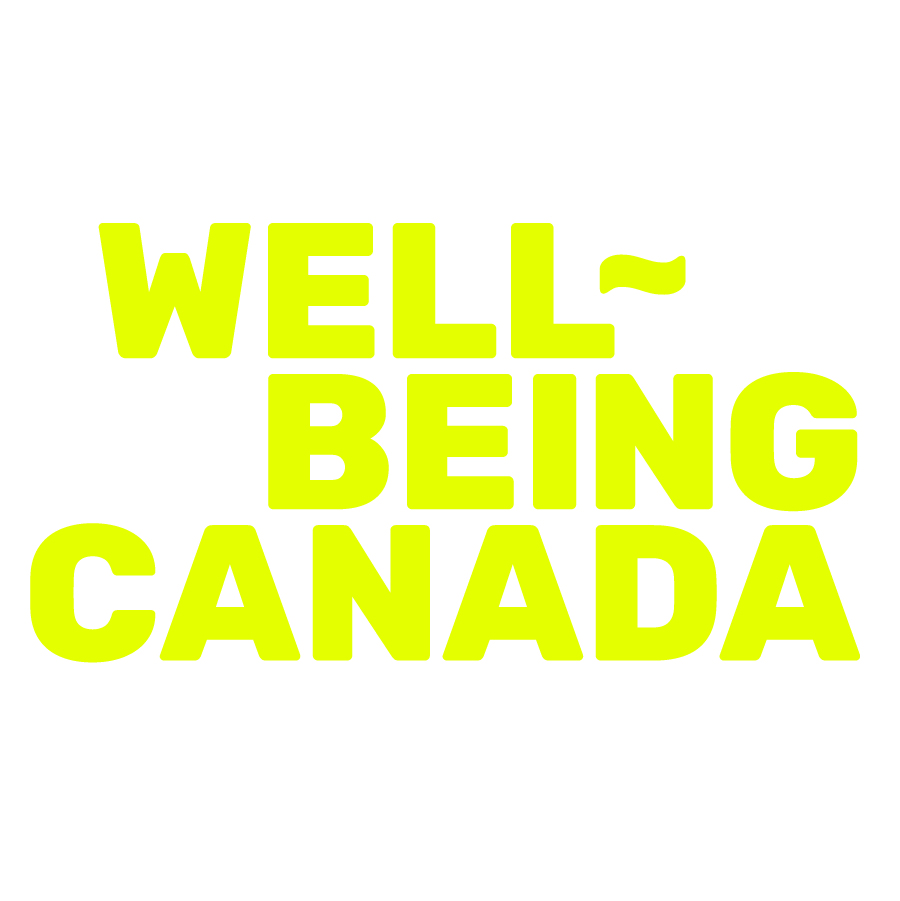 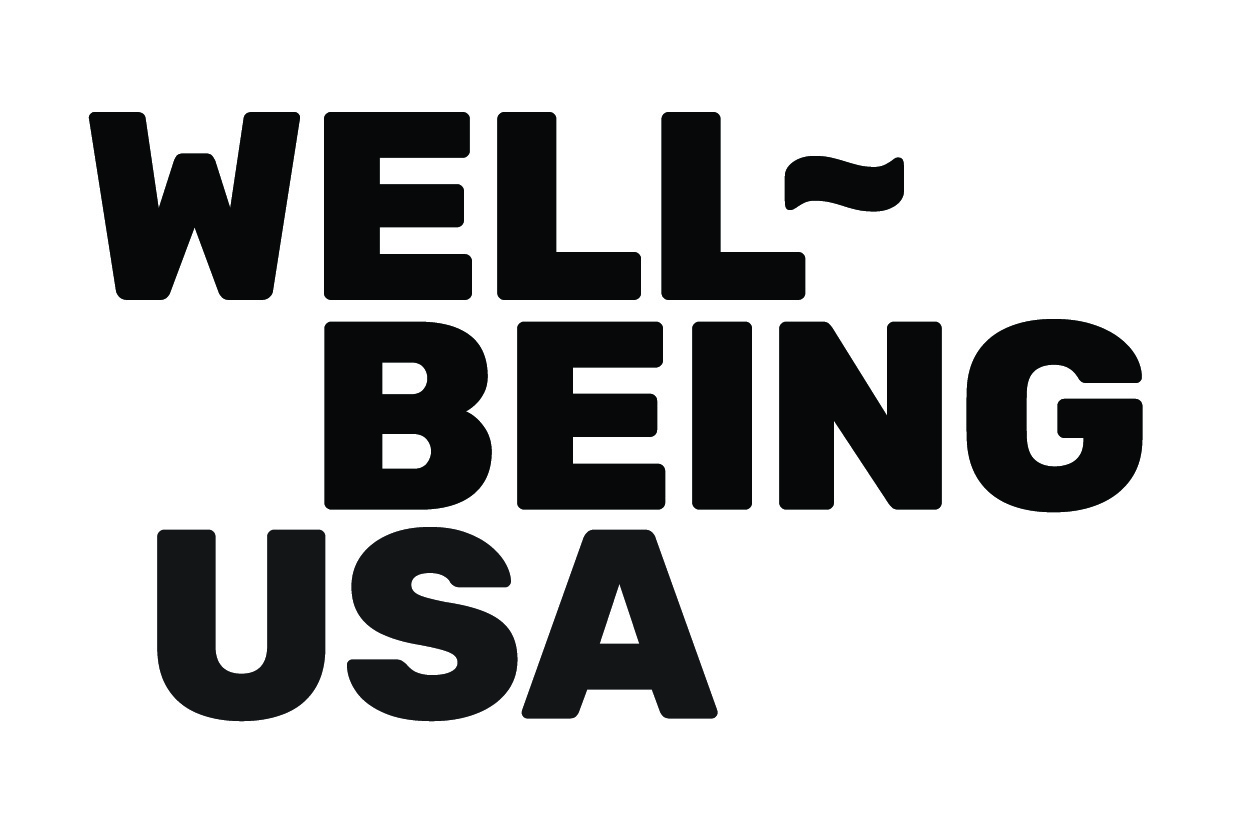 Brainstorm
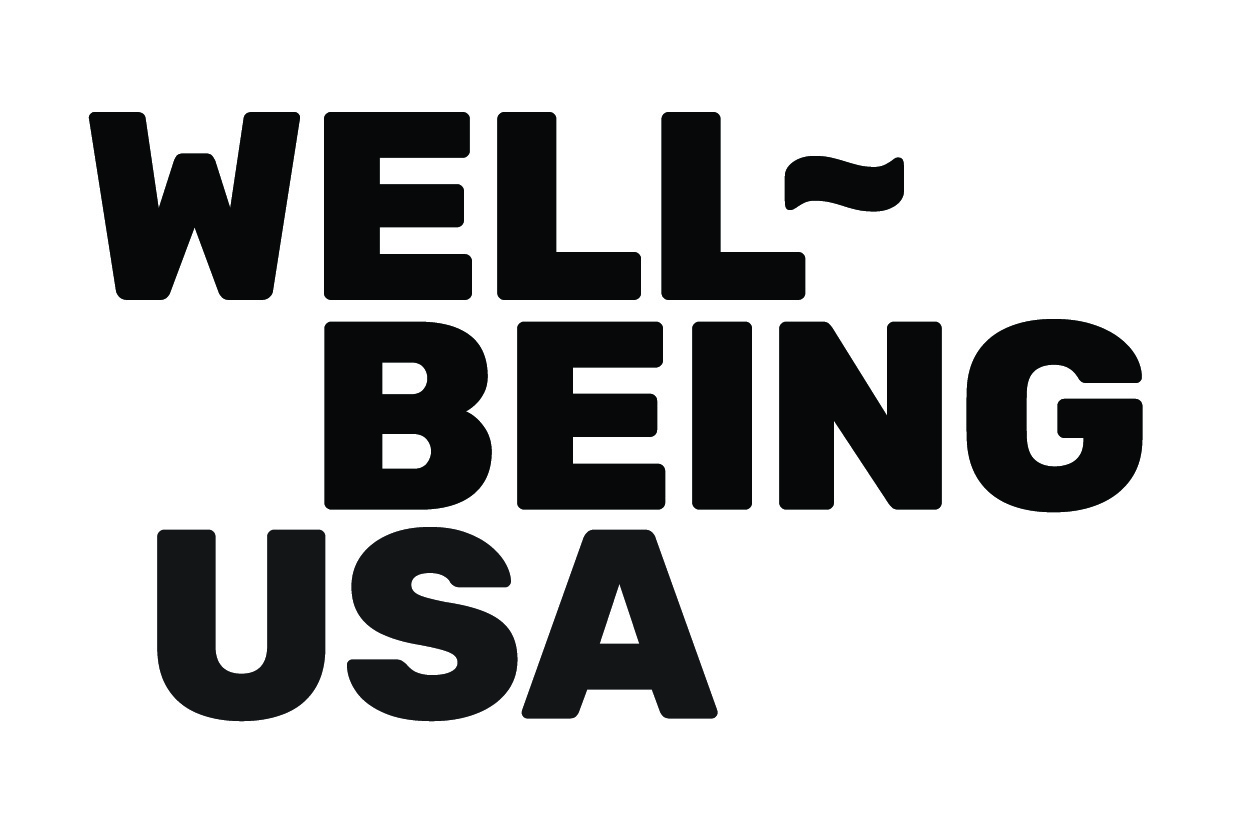 What are examples of caring words?
What are examples of caring actions?
Caring Classroom
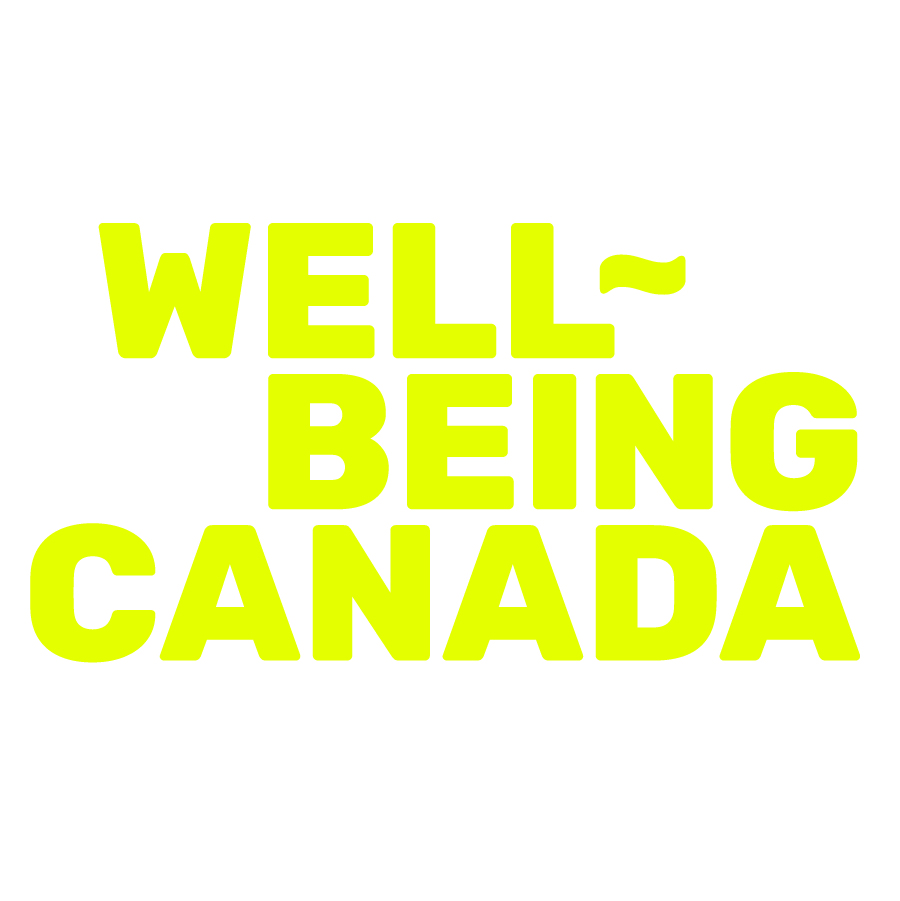 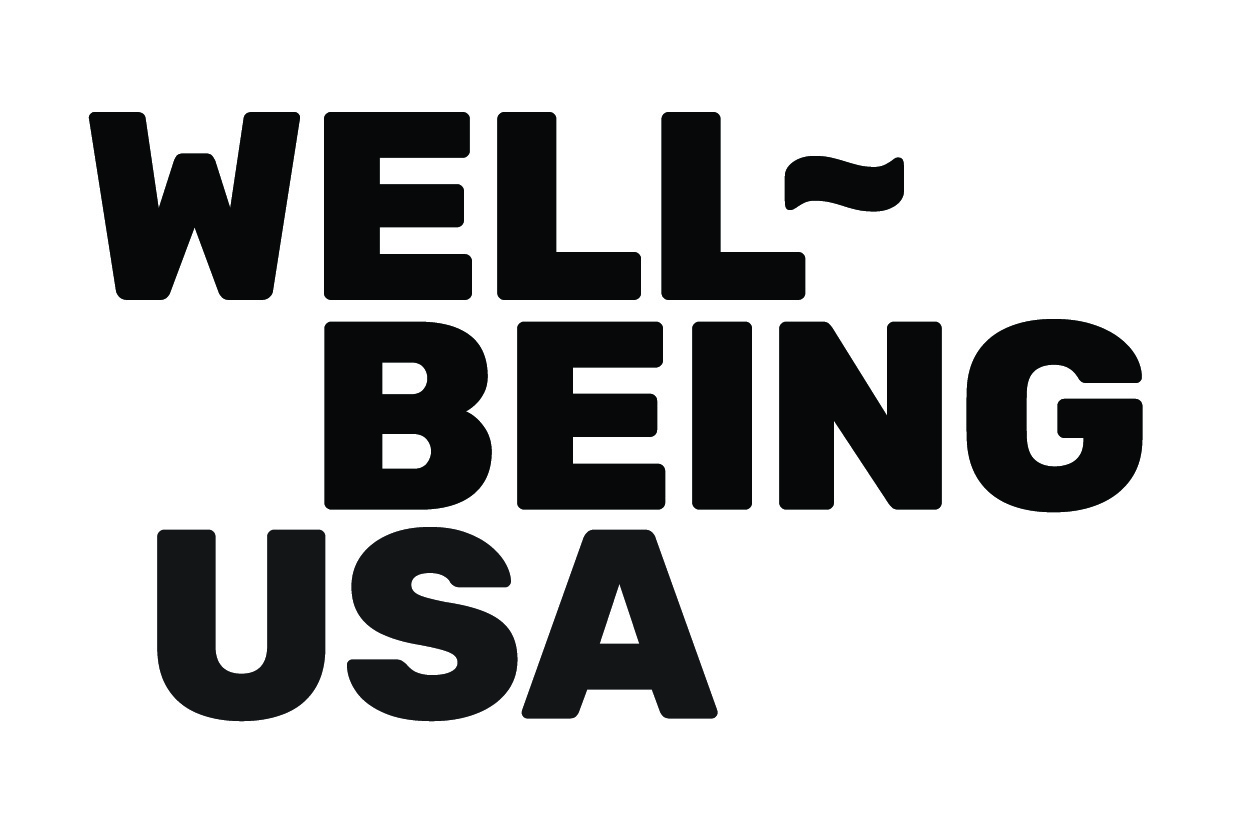 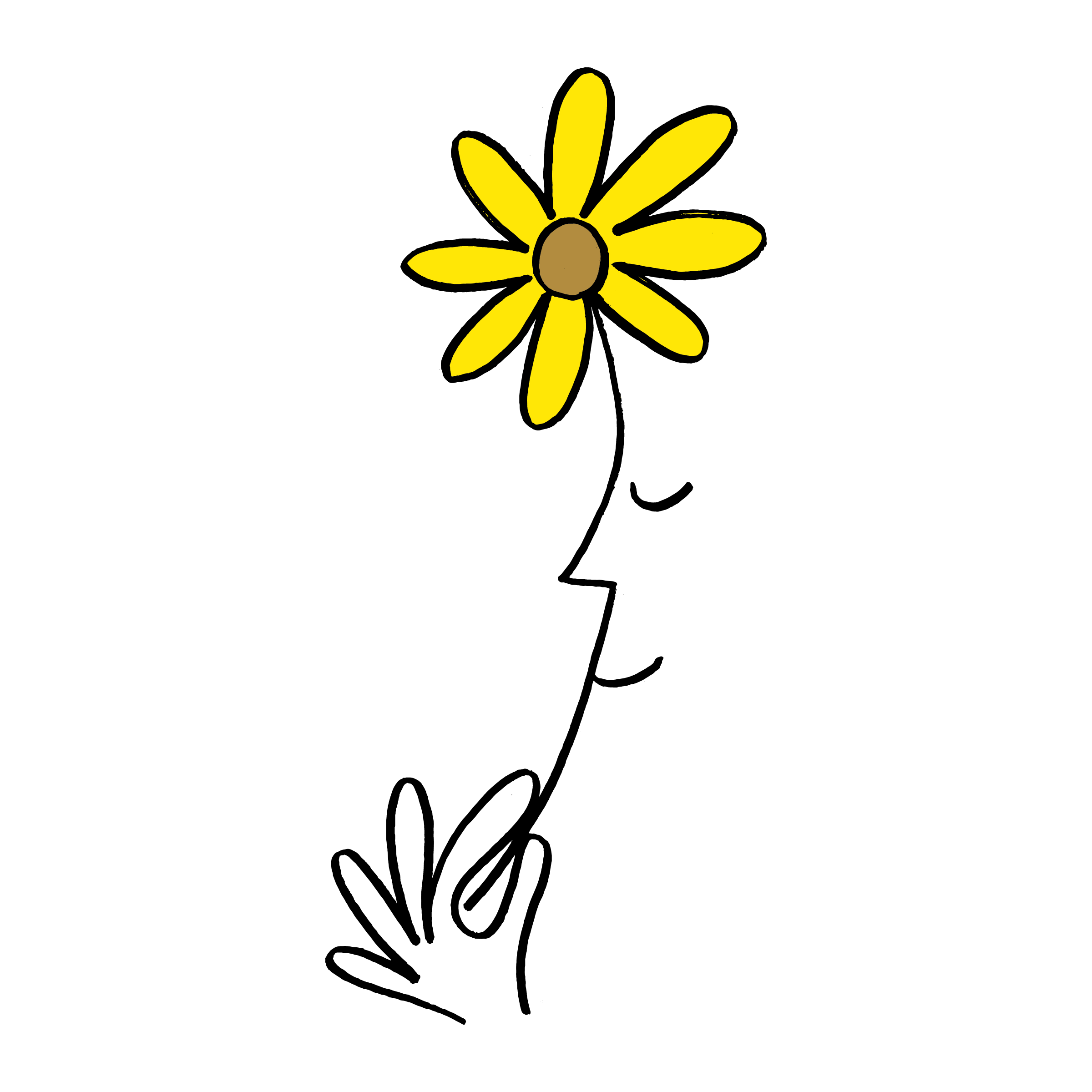 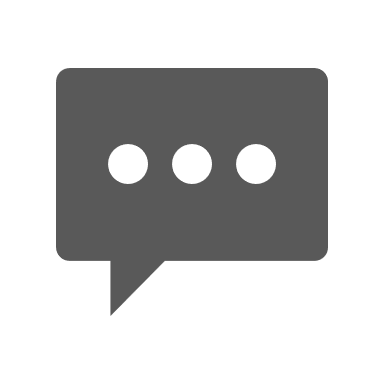 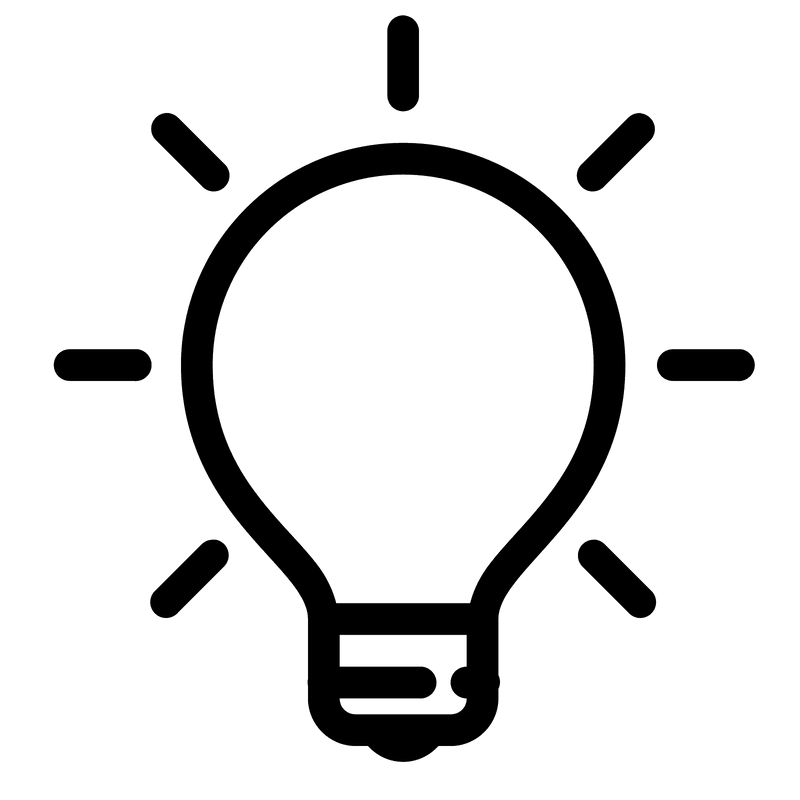 Think-Pair-Share
What type of classroom community would you like to learn in?
Caring Classroom
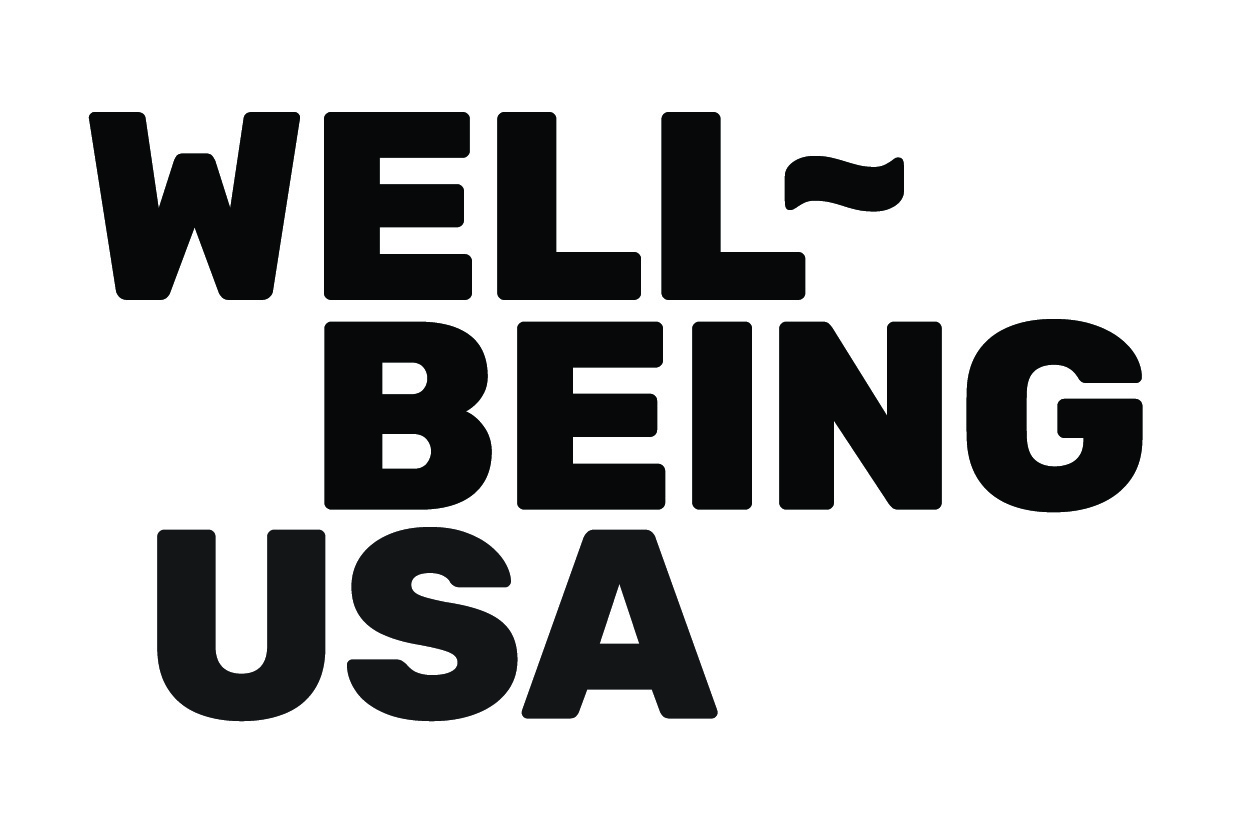 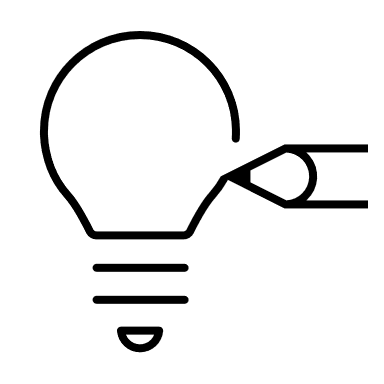 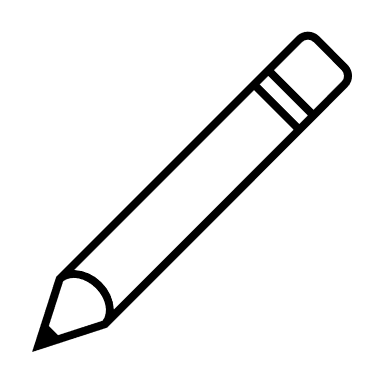 Independent Writing
What would you like our community to be like?

How can you contribute to our caring classroom community?

Write down some key things that are important to you in our community.
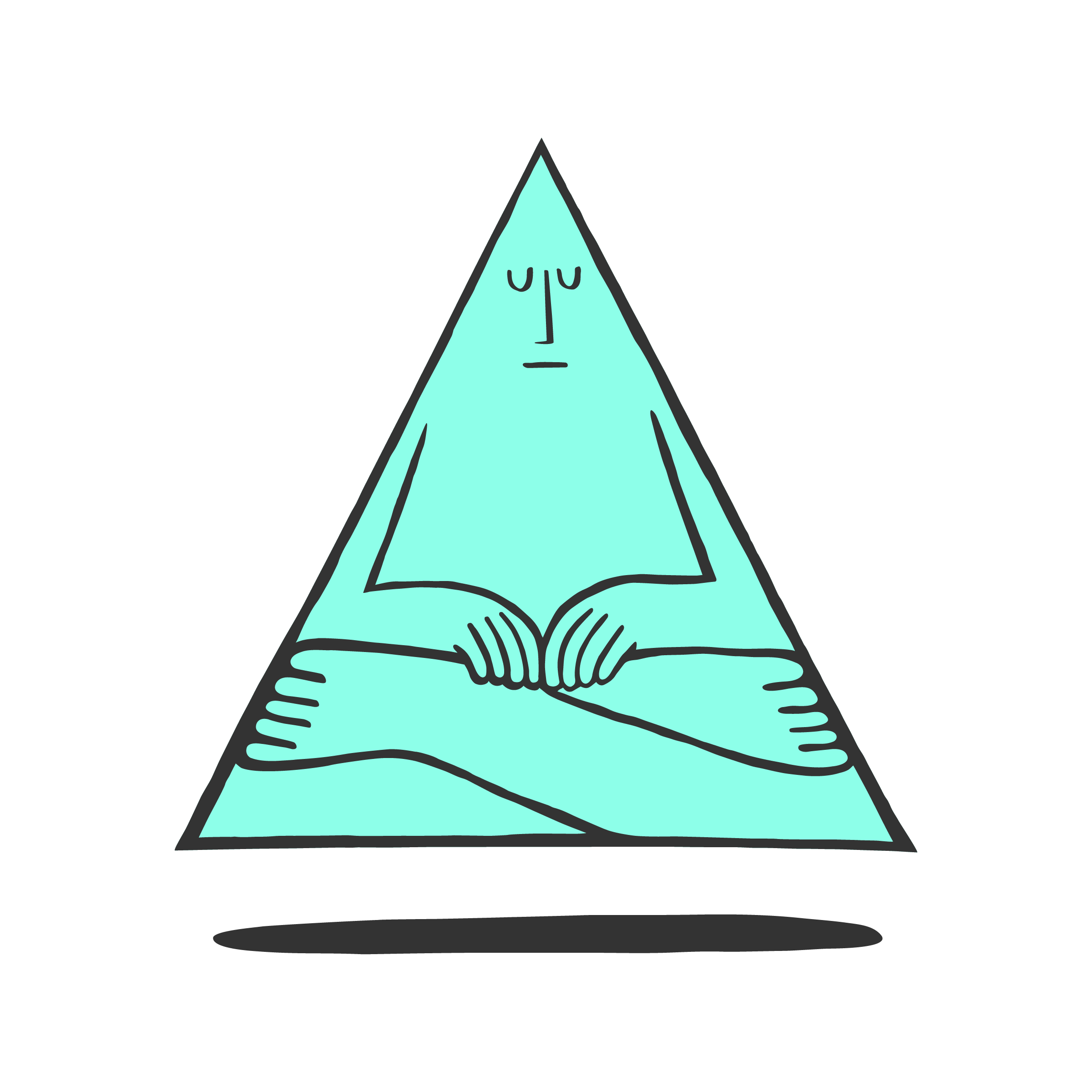 Share Out!
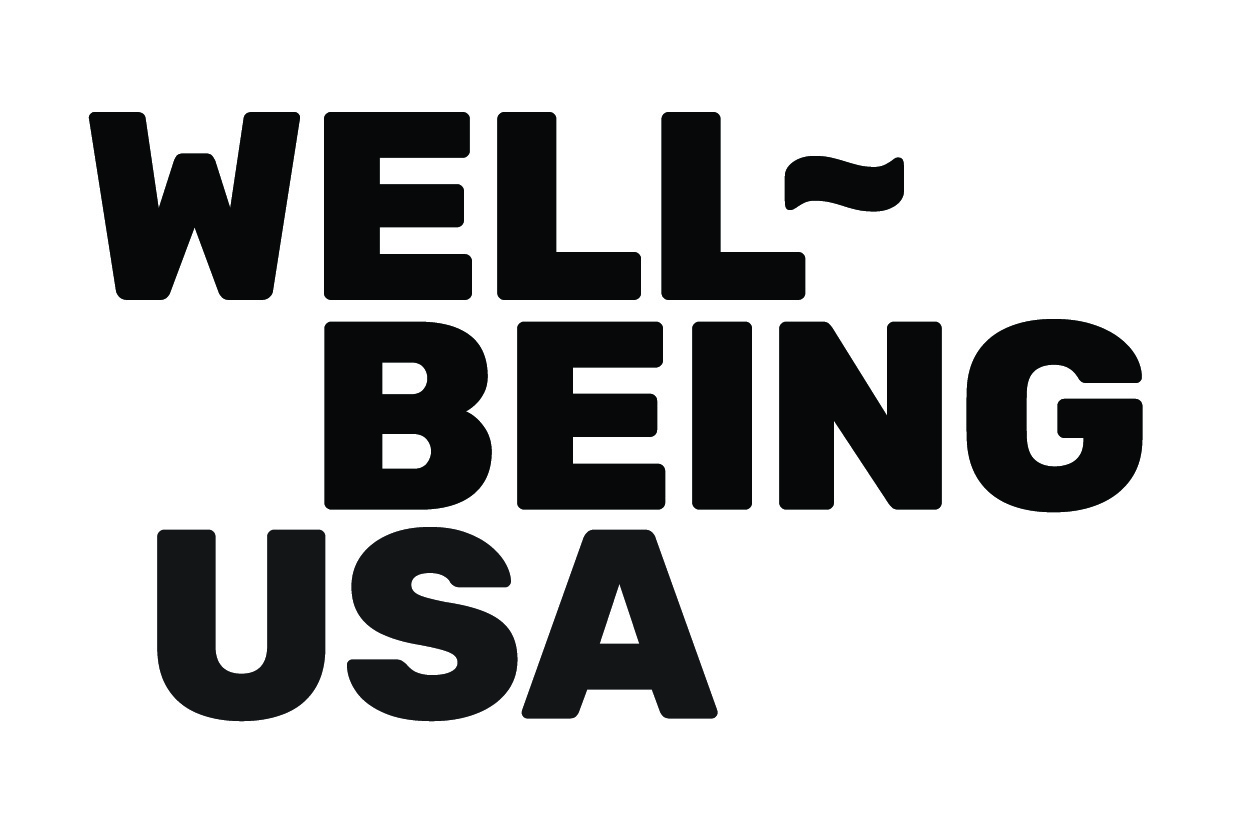 Share your thoughts from your writing.
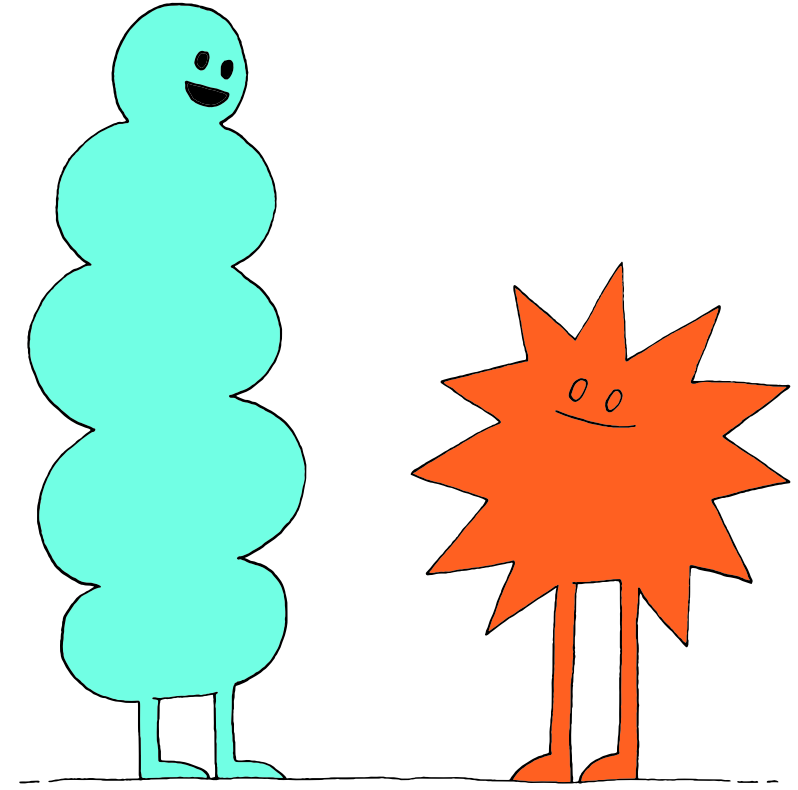 Reflect and Celebrate
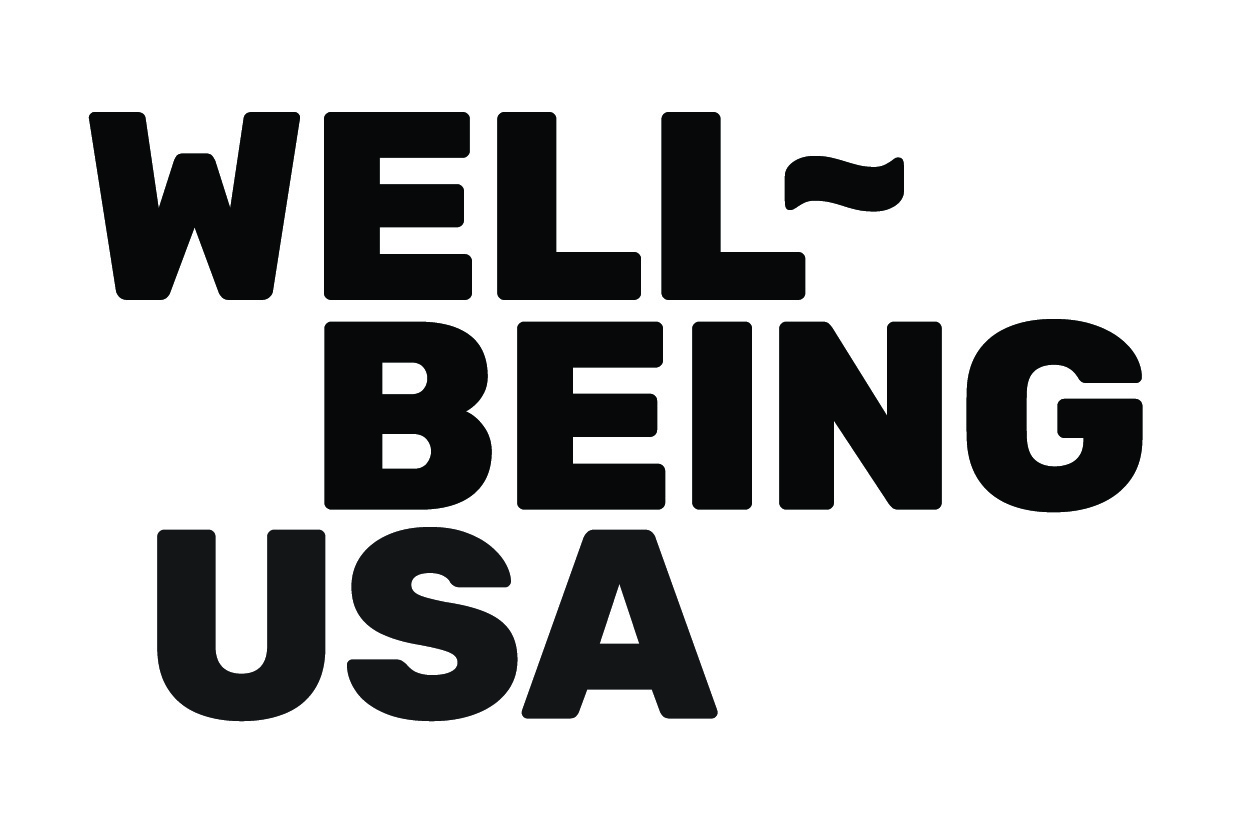 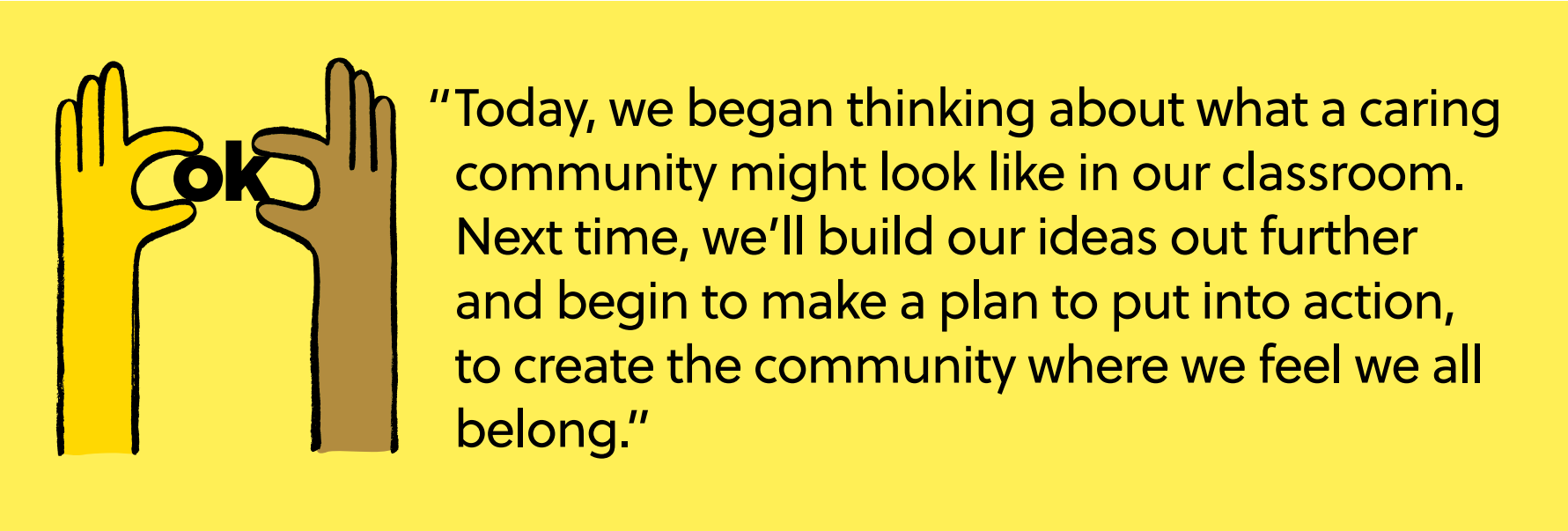 Reflect and Celebrate
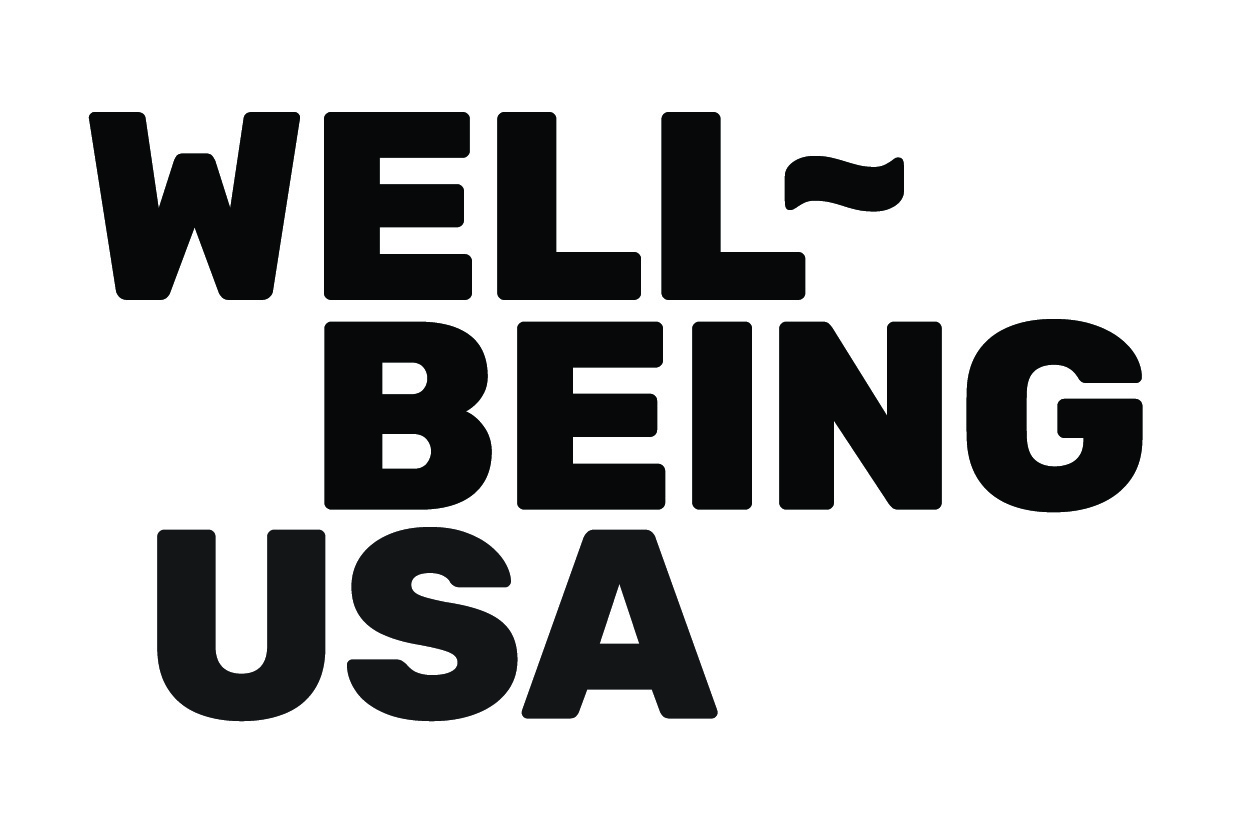 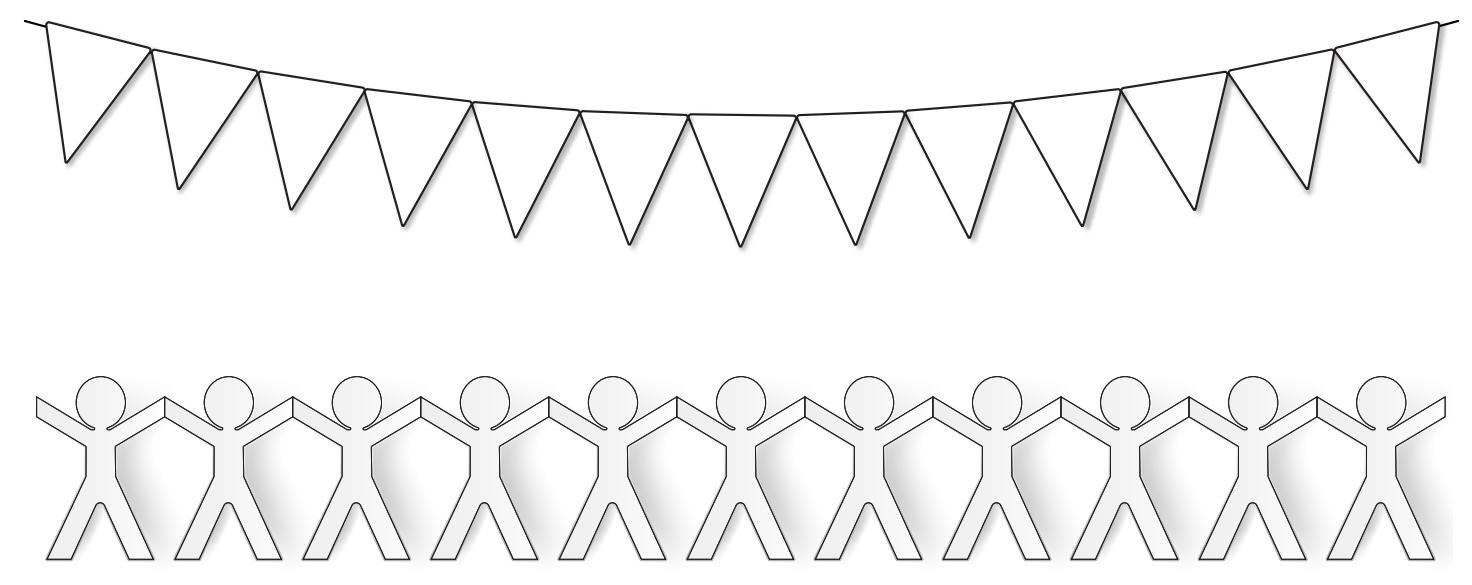 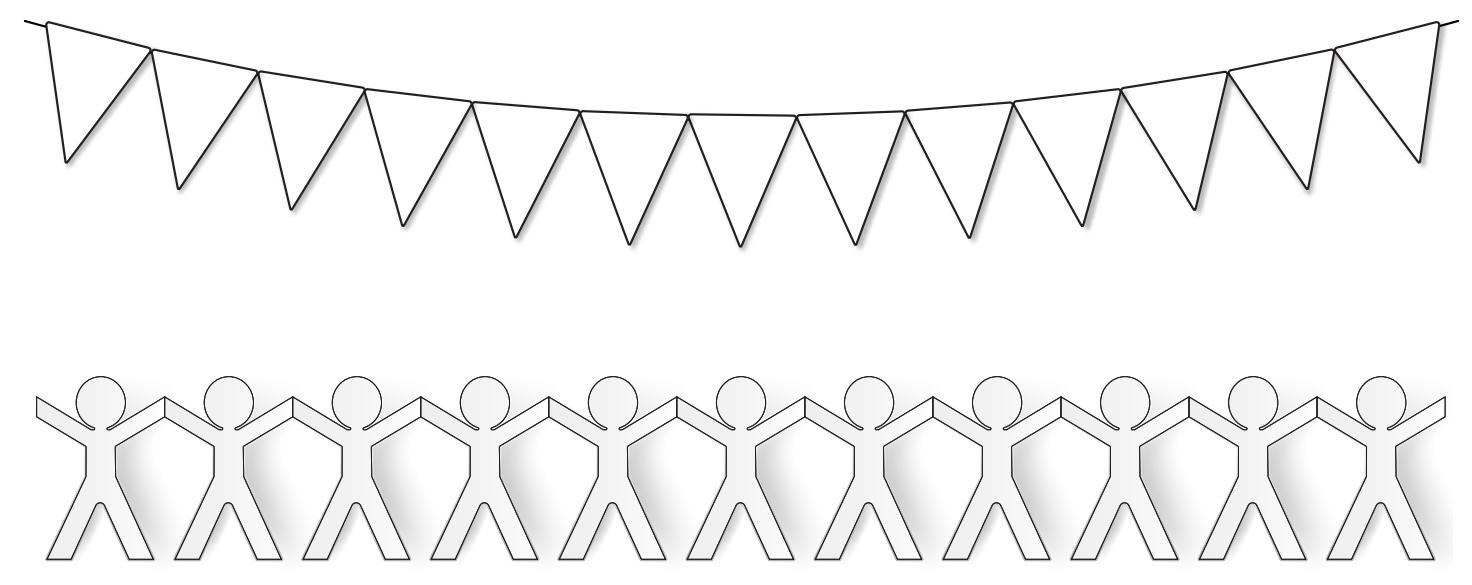 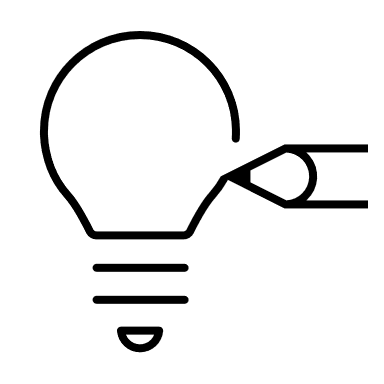 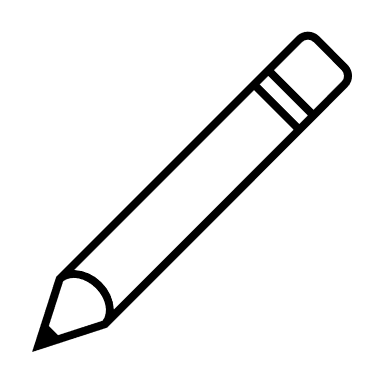 Independent Writing
Whether on a triangle or cut-out person for a banner or making a poster, draw or write about something you learned about a caring classroom community.
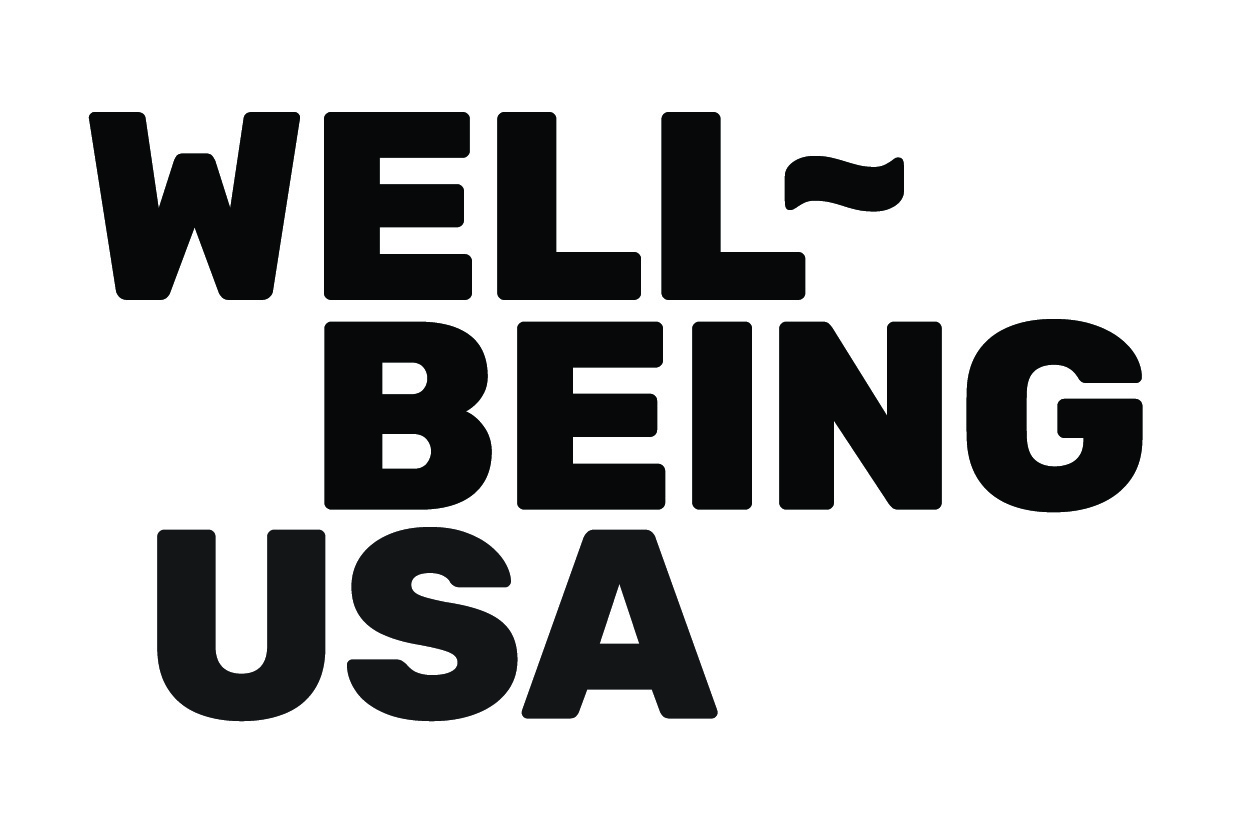 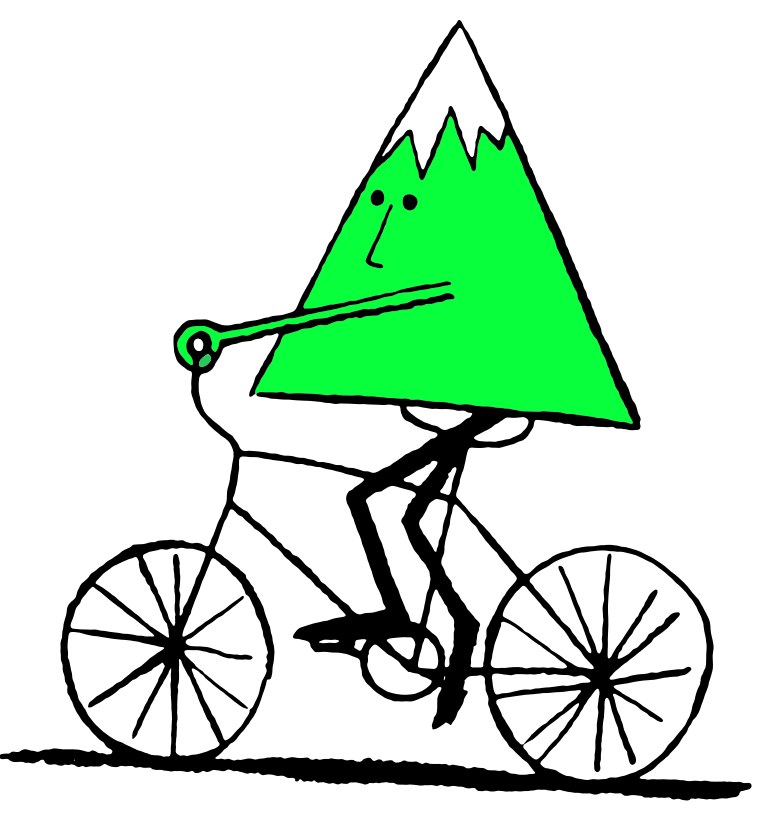 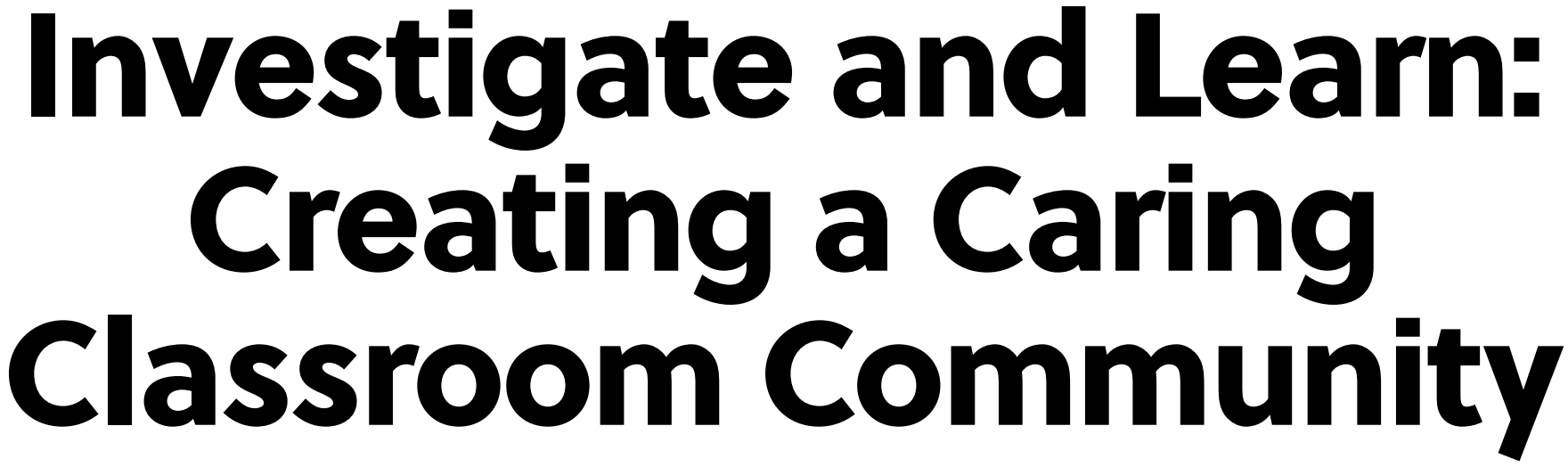 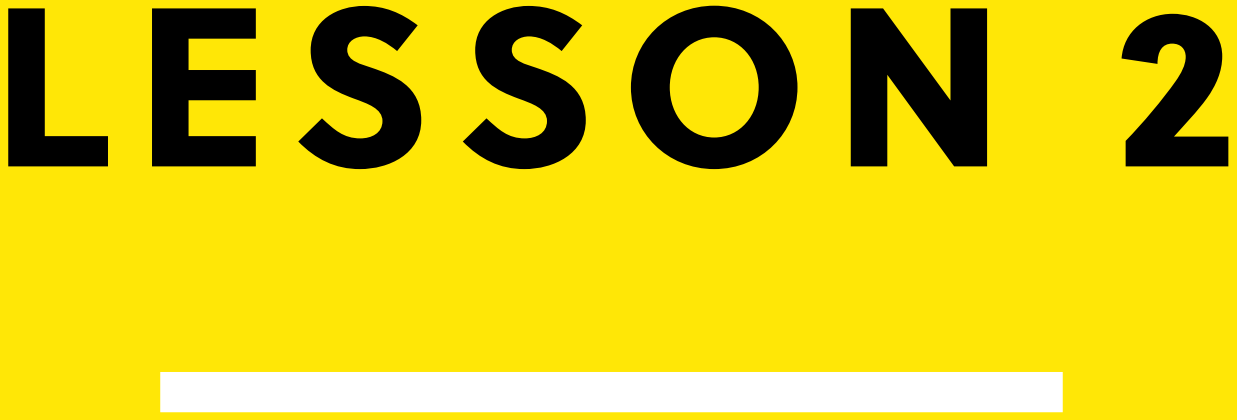 Start us off!
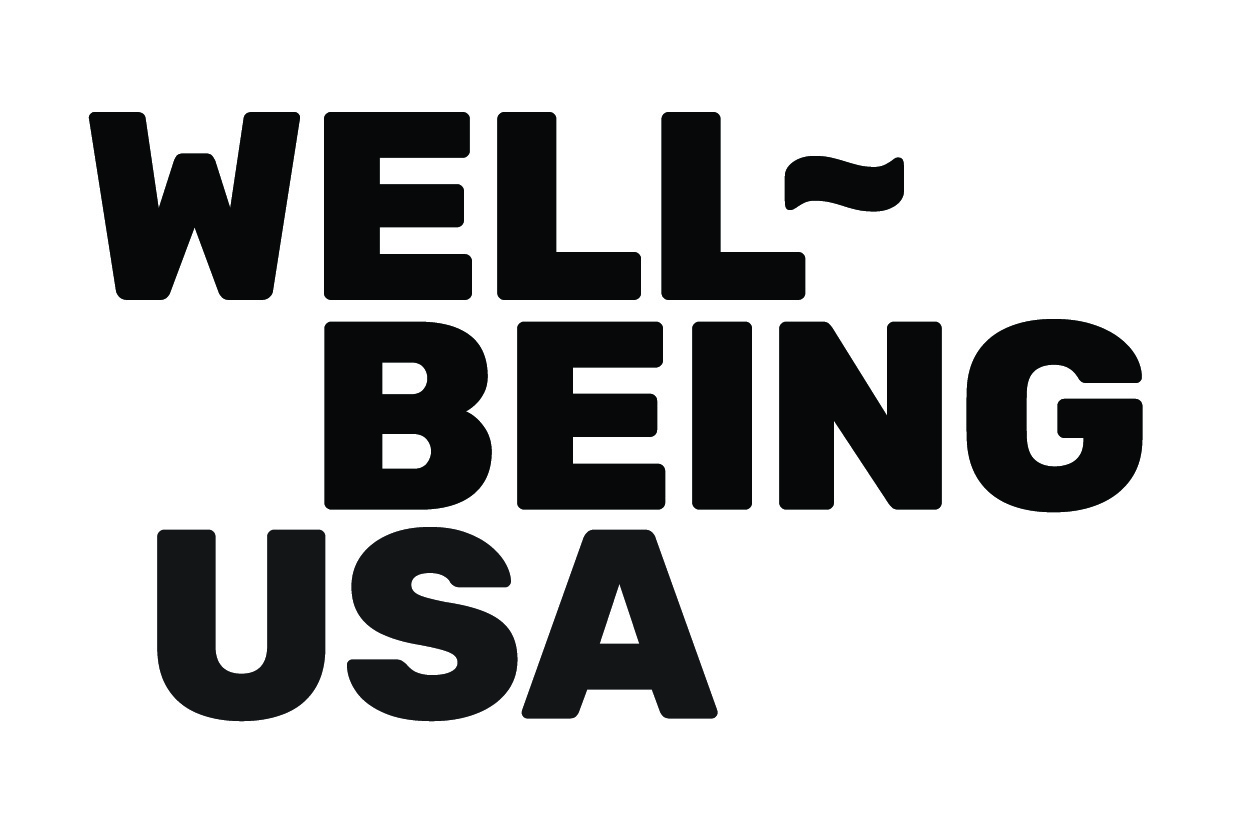 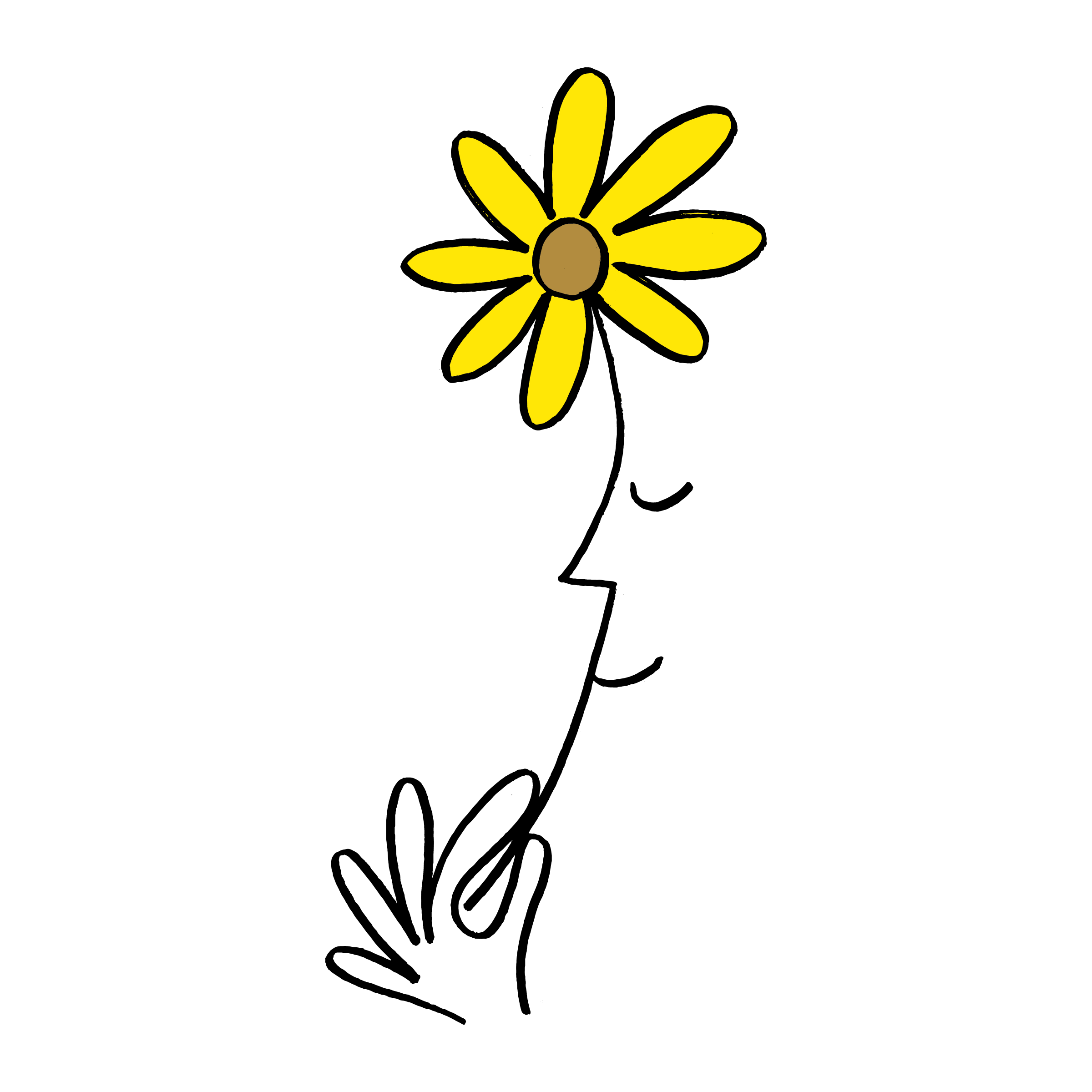 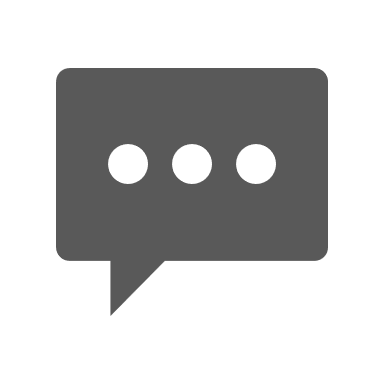 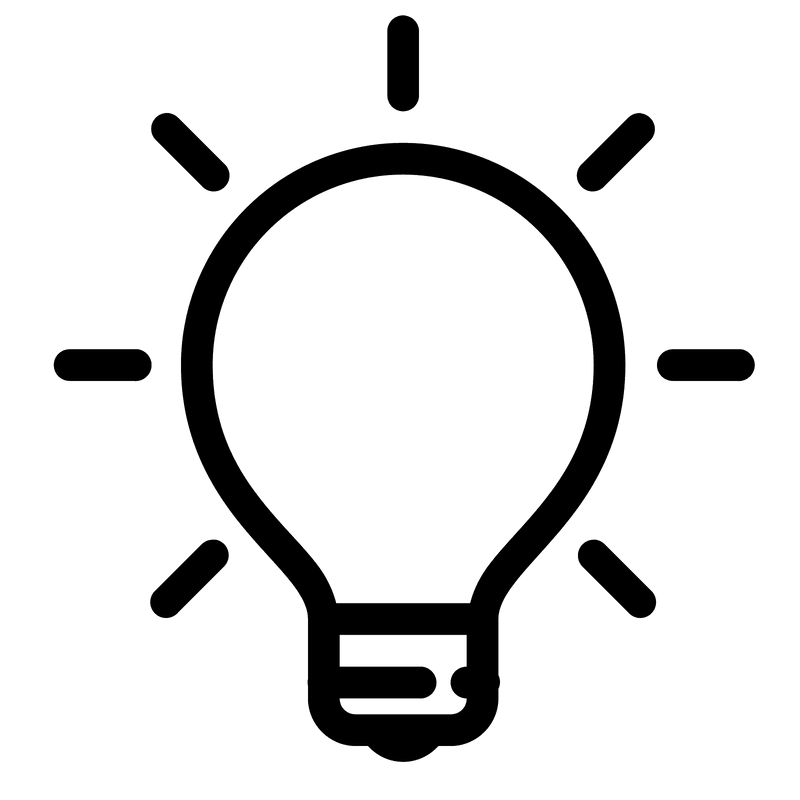 Think-Pair-Share
How can we honour the differences between each other?
Review
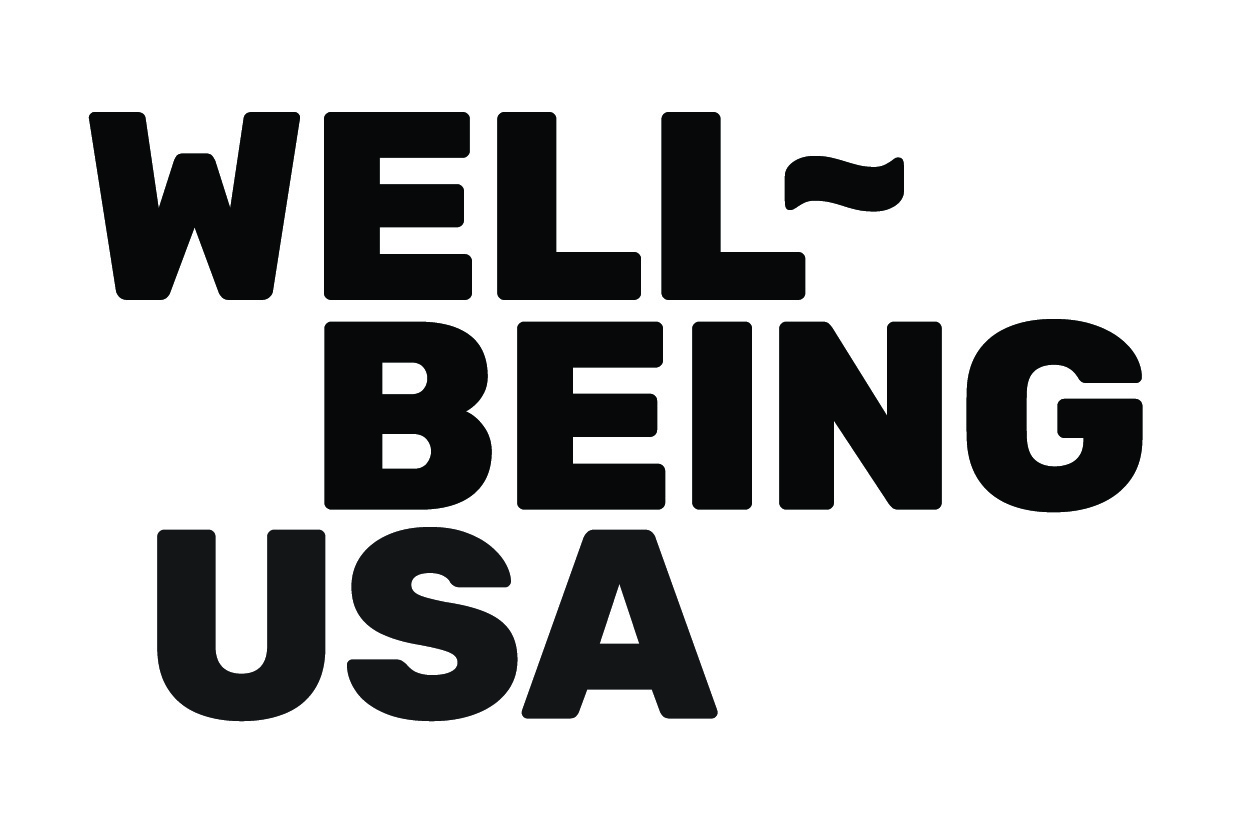 What ideas did we have on what makes a caring classroom?

Is anything missing from our ideas?

Can you give specific examples on how we should:

Speak to each other
Solve problems or disagreements
How we want to feel in class
Brainstorm Around the Room
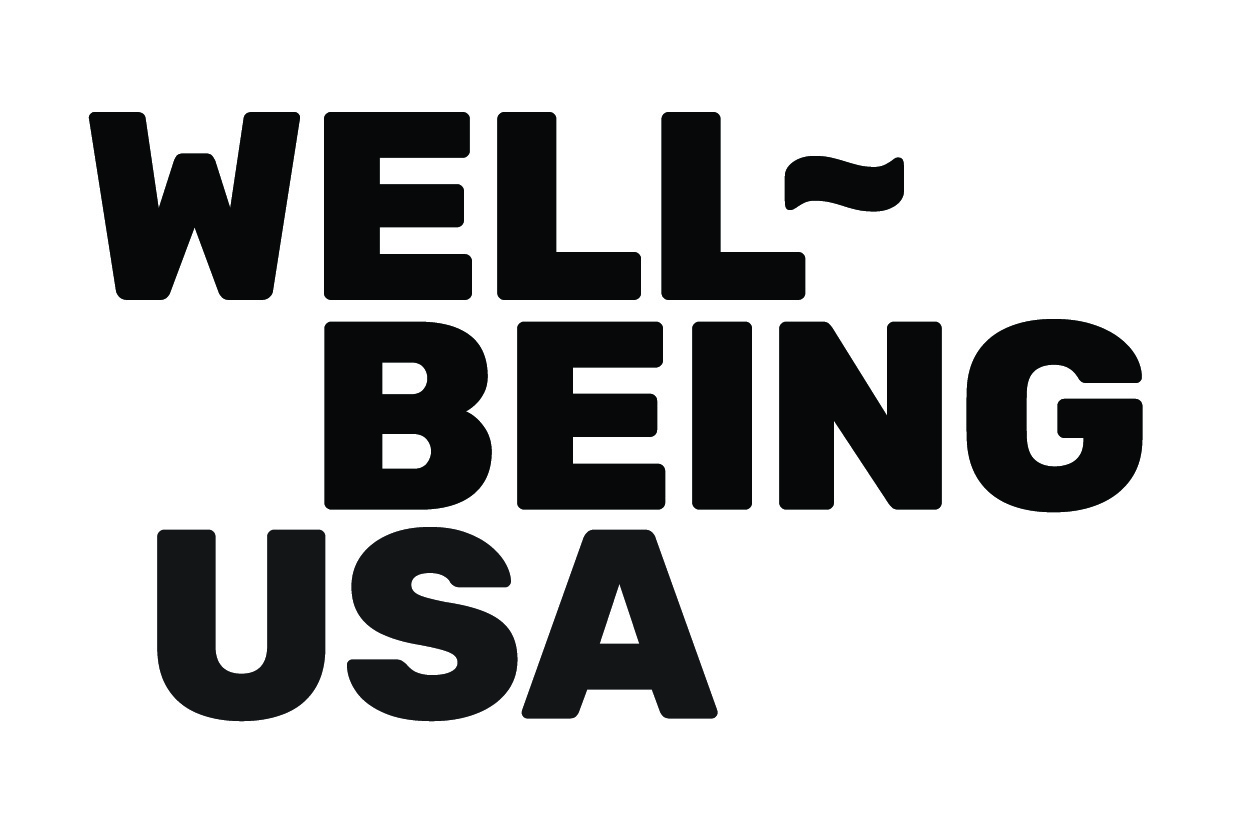 What does a caring classroom look like?
What does a caring classroom sound like?
What does a caring classroom feel like?
[Speaker Notes: Teacher Note: options-
Create 3 anchor charts with these titles at the top. Invite students to work in small groups to write their ideas on each one
Allow students to make their own posters/journal pages with each of these categories]
Share Out!
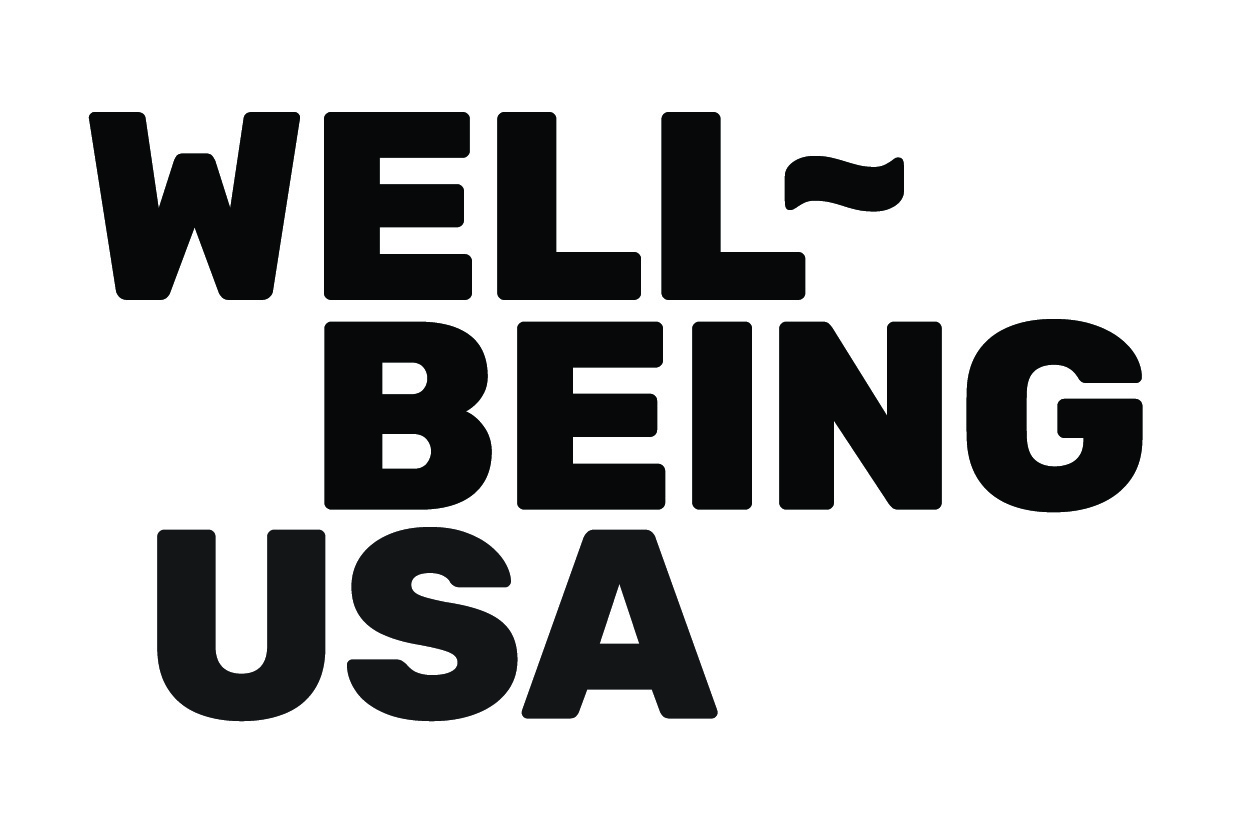 What do you notice about our brainstorm

Are there common themes?

Is there anything missing?
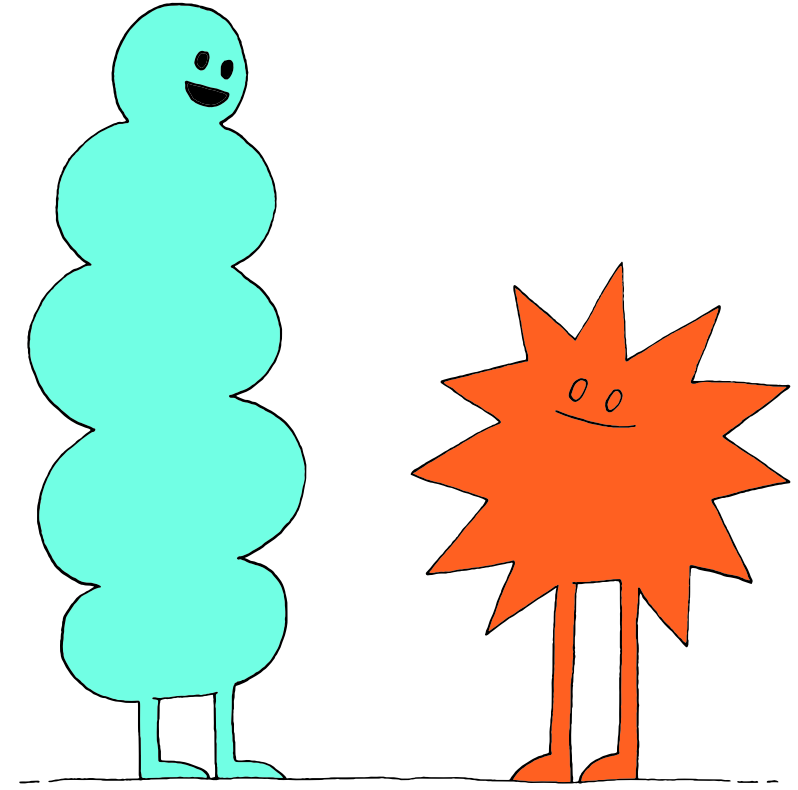 Small Group Discussion
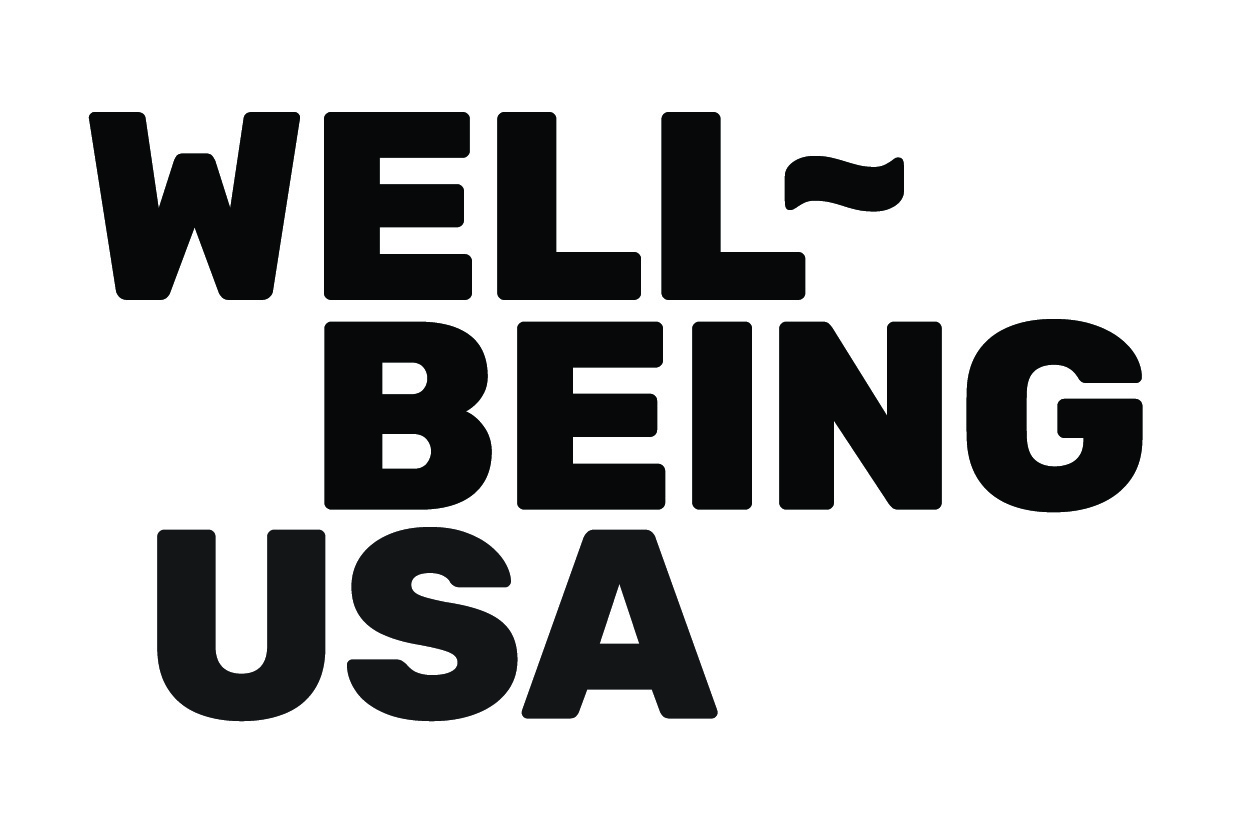 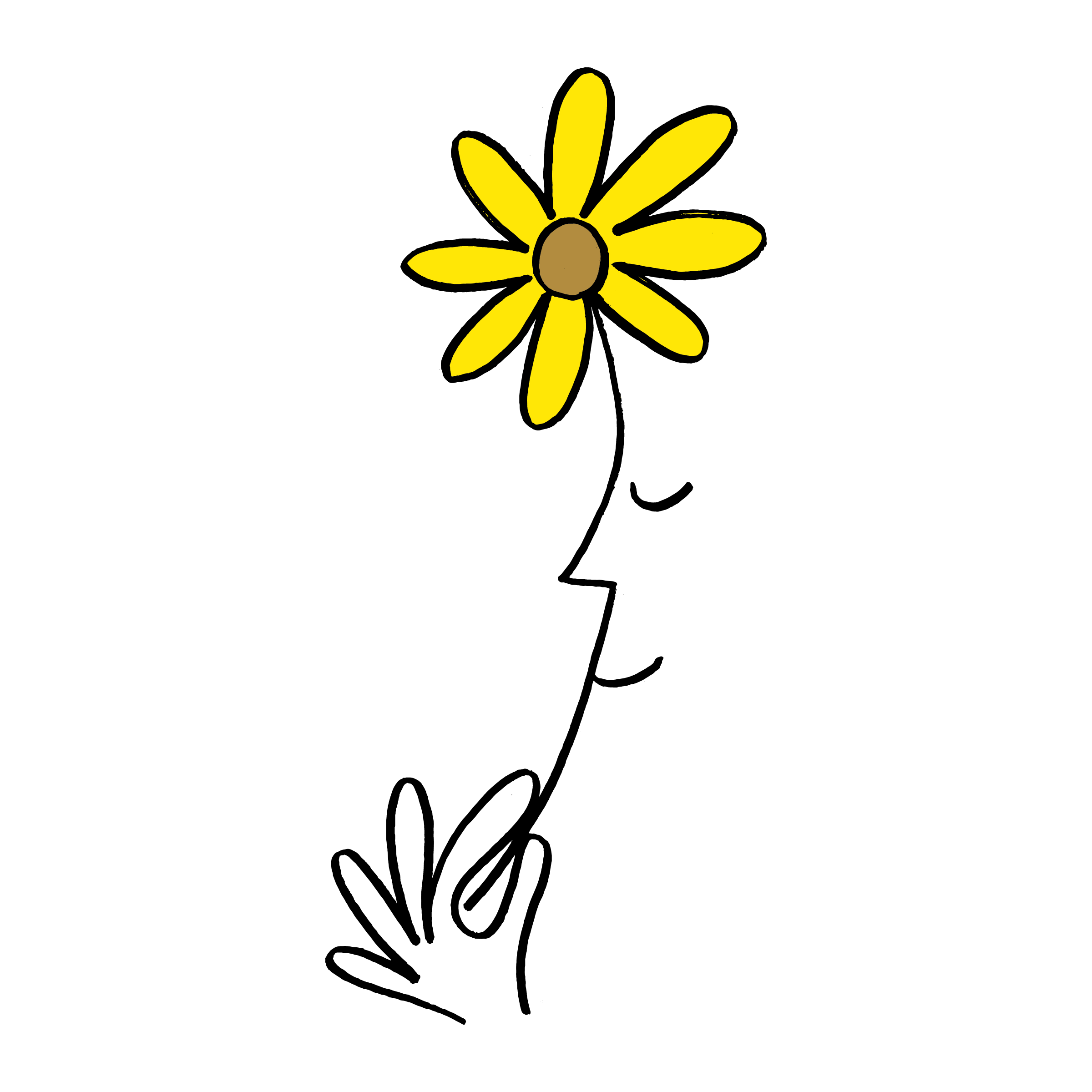 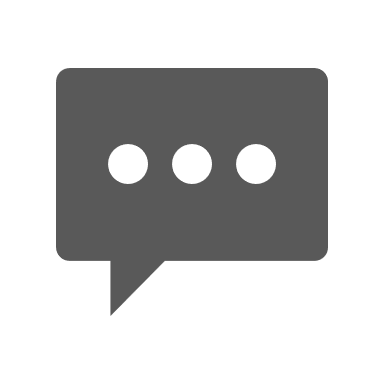 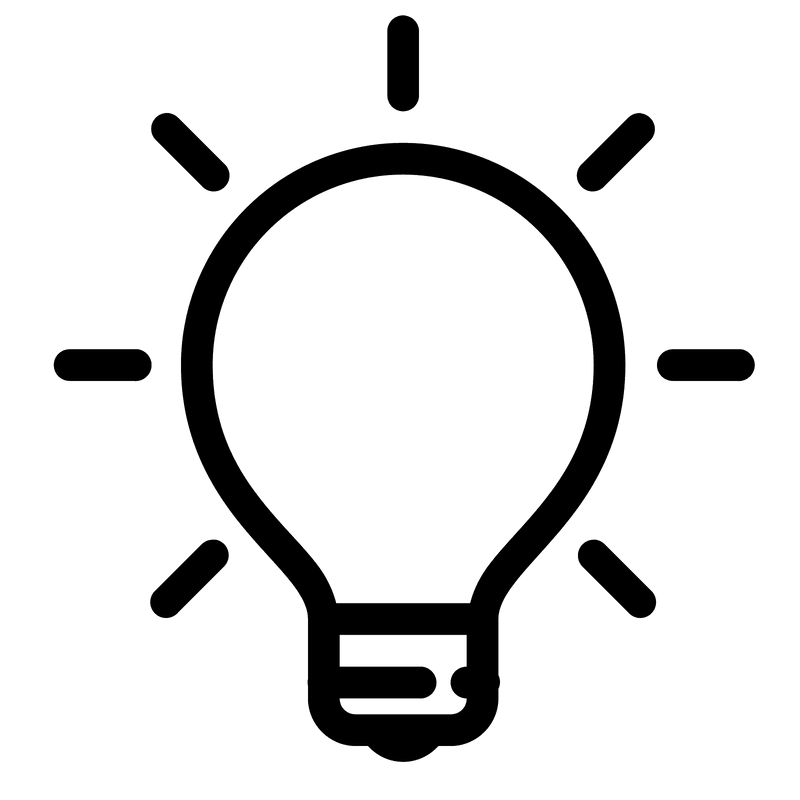 Think-Pair-Share
What 3-5 ideas from our brainstorm do you think are most important?
Reflection
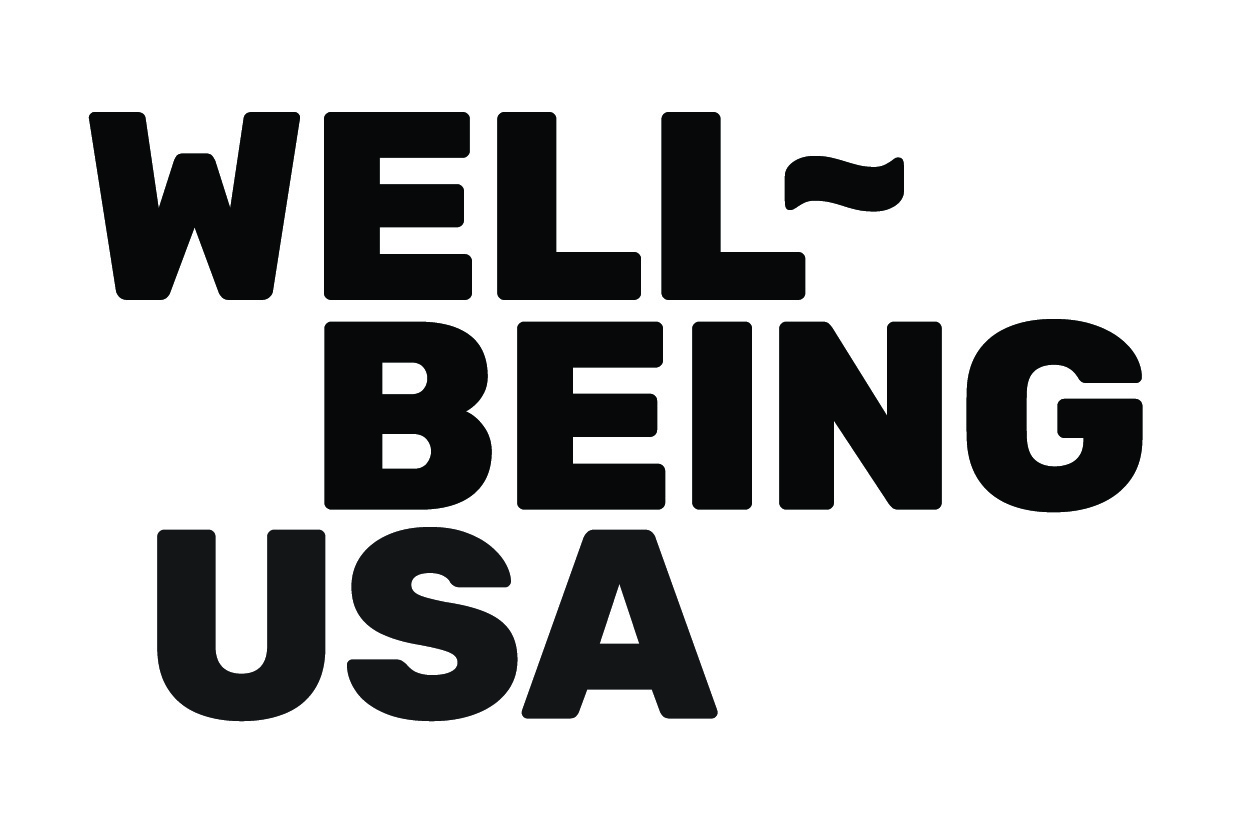 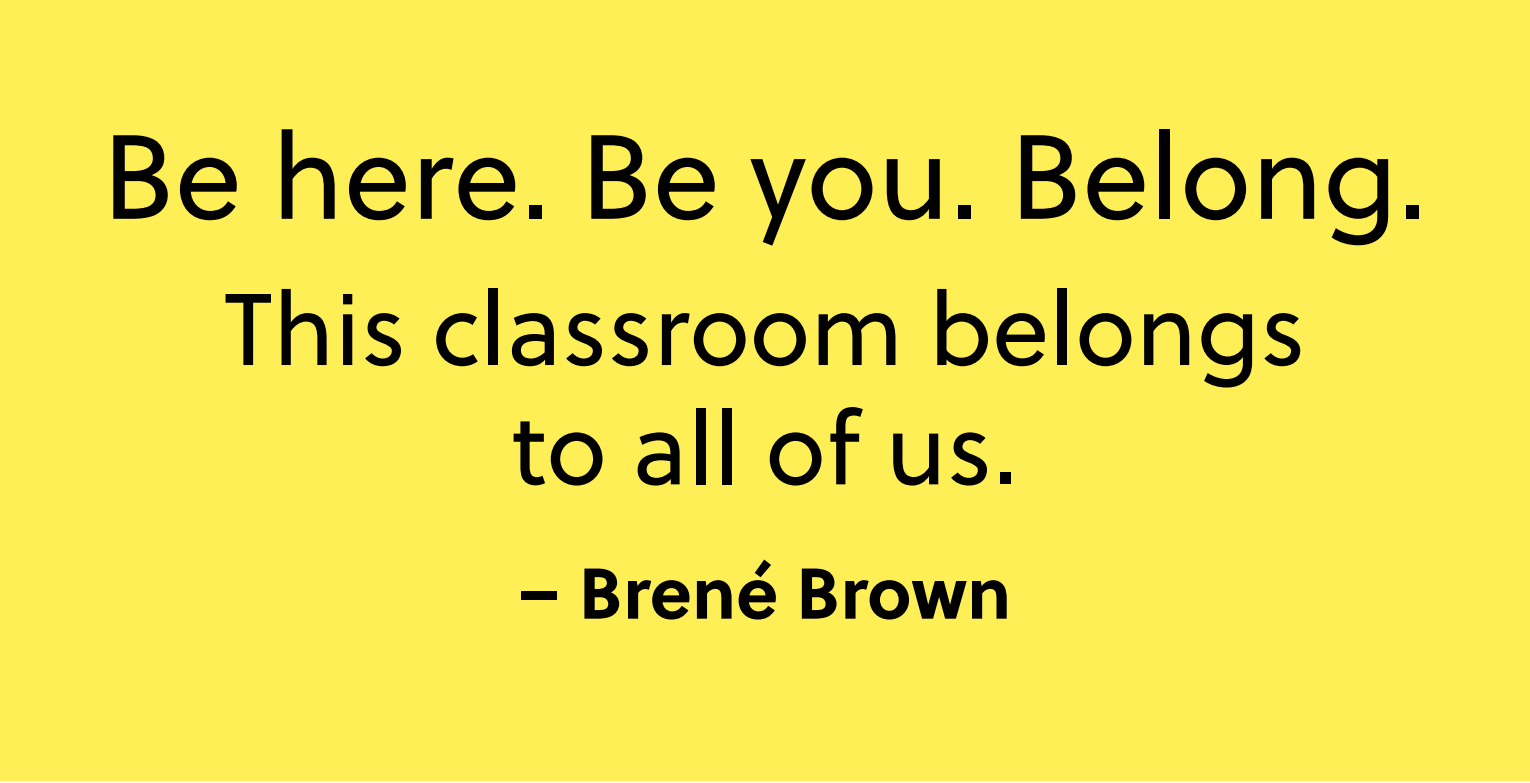 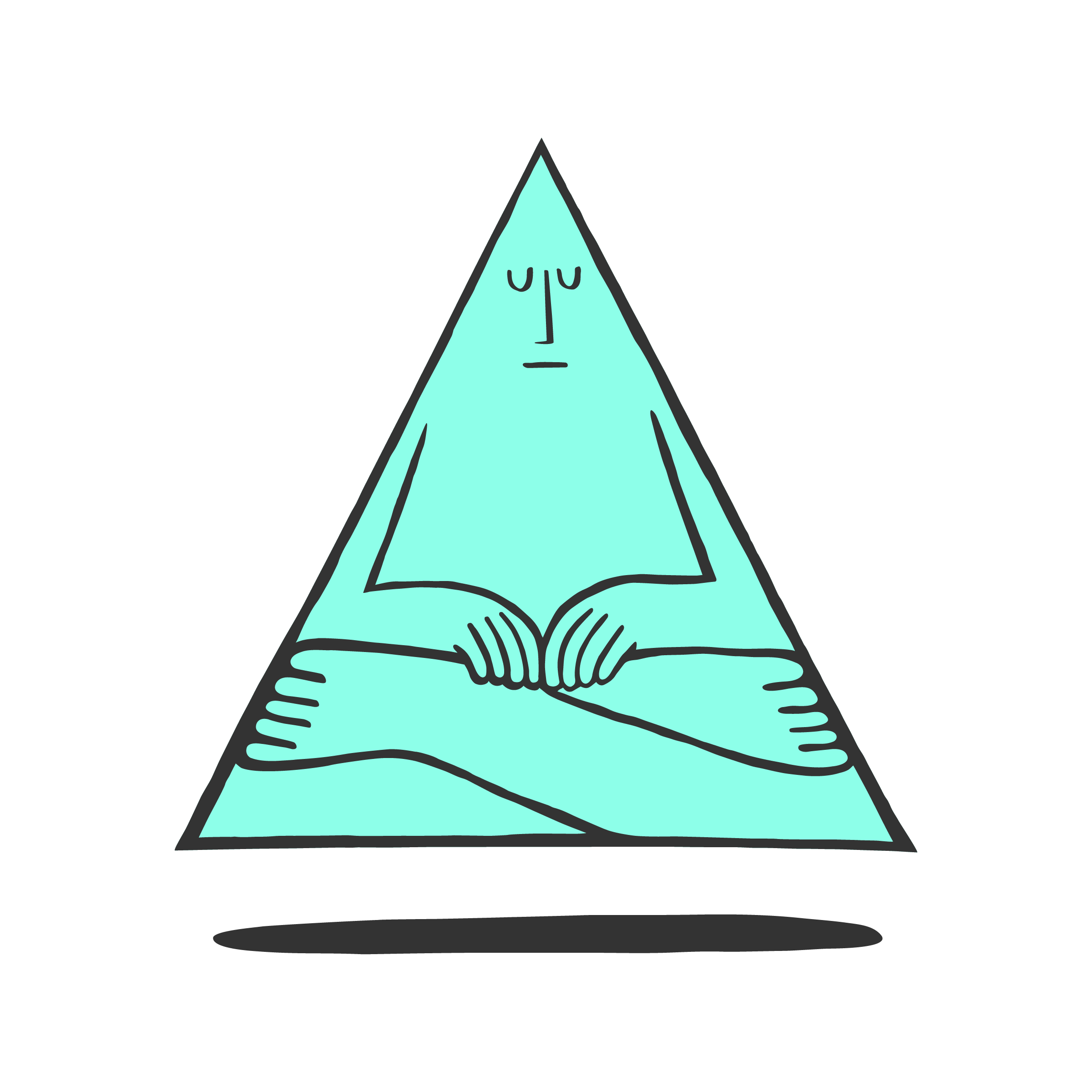 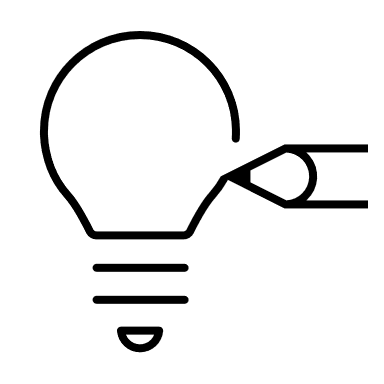 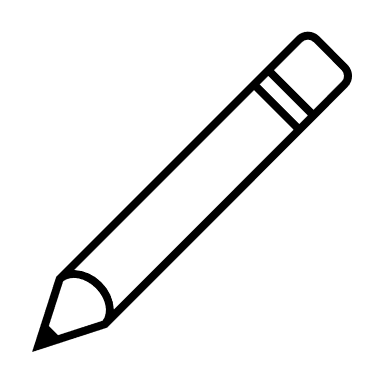 Independent Writing
Write or draw a quiet reflection on the work we’ve done on building a caring classroom community.
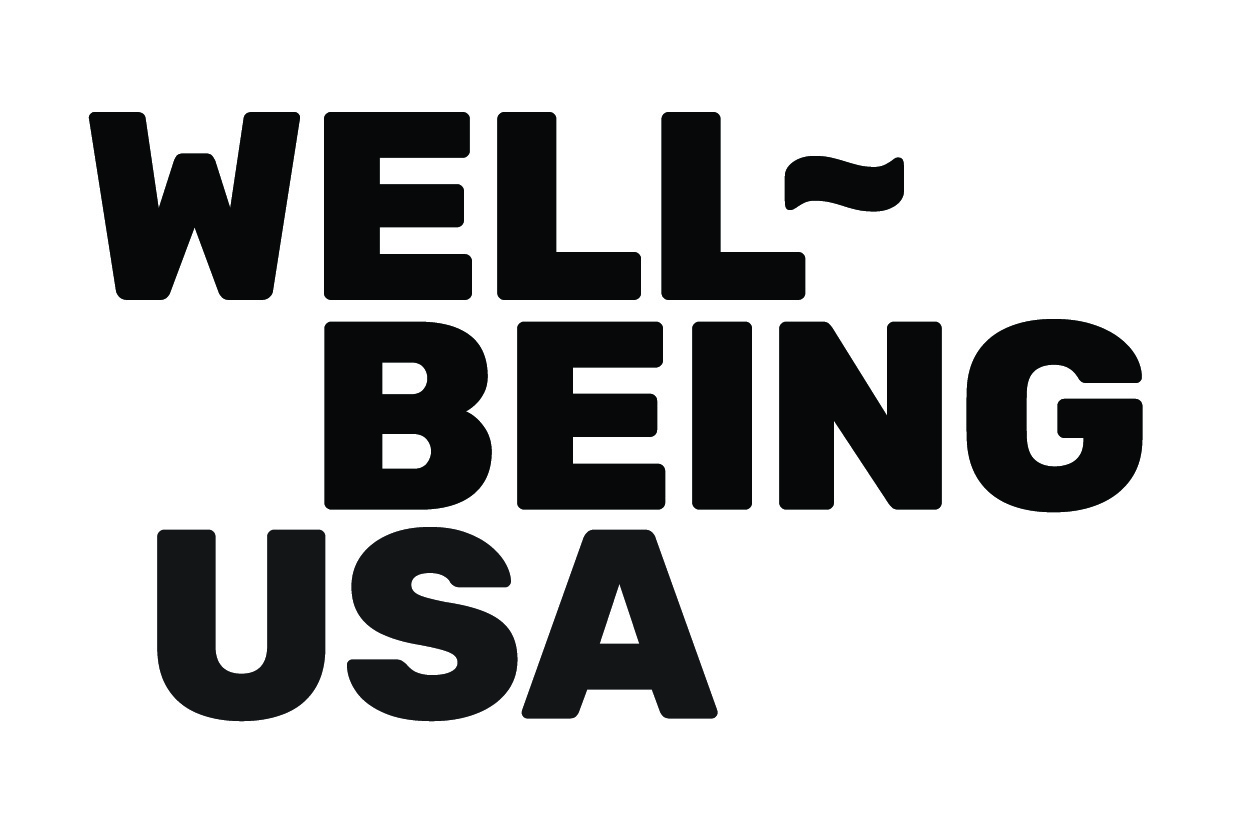 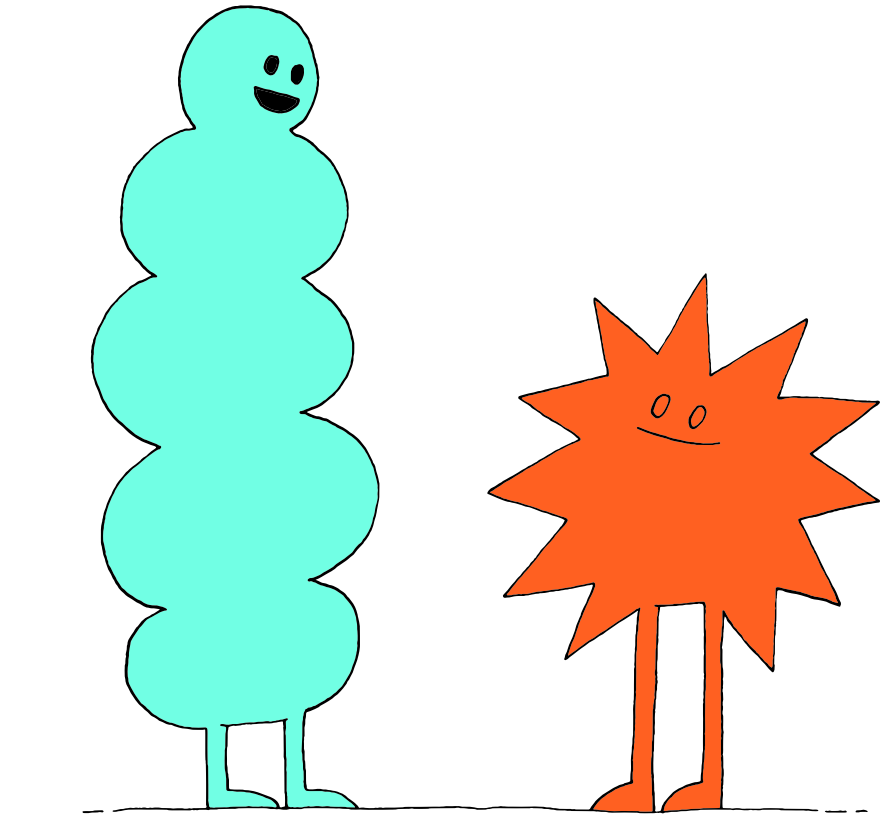 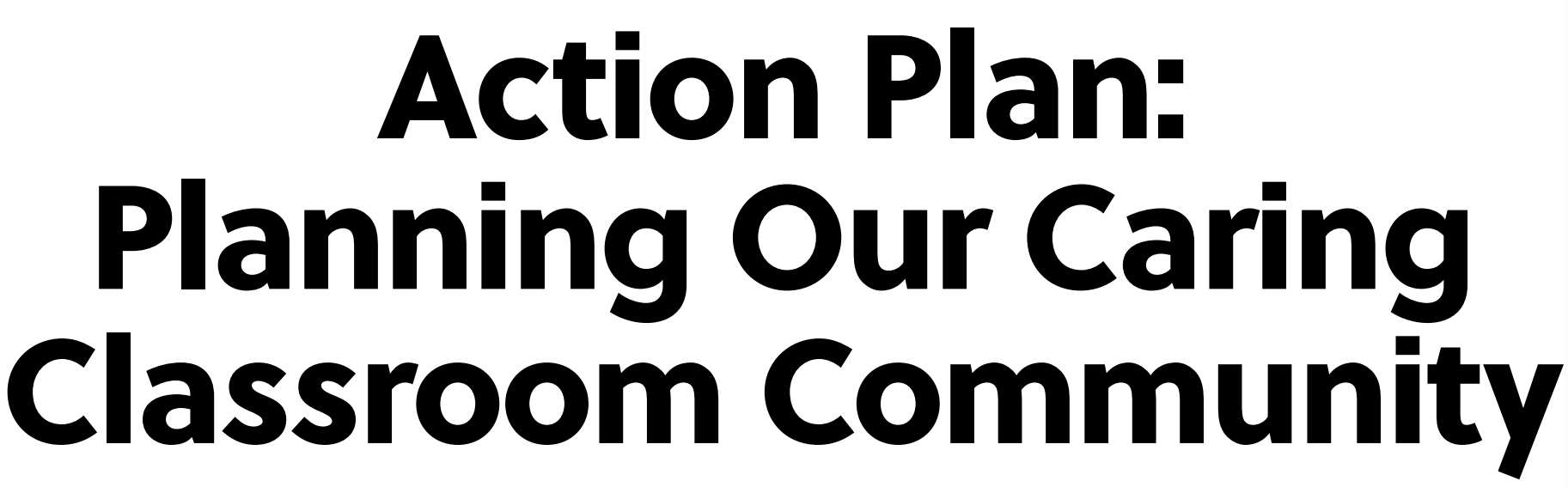 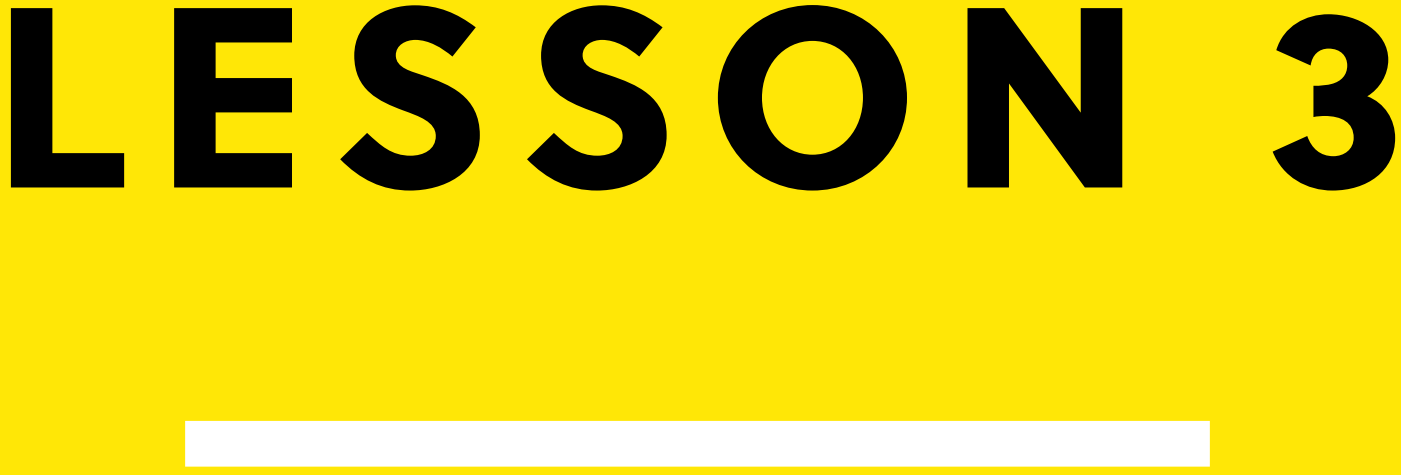 Review
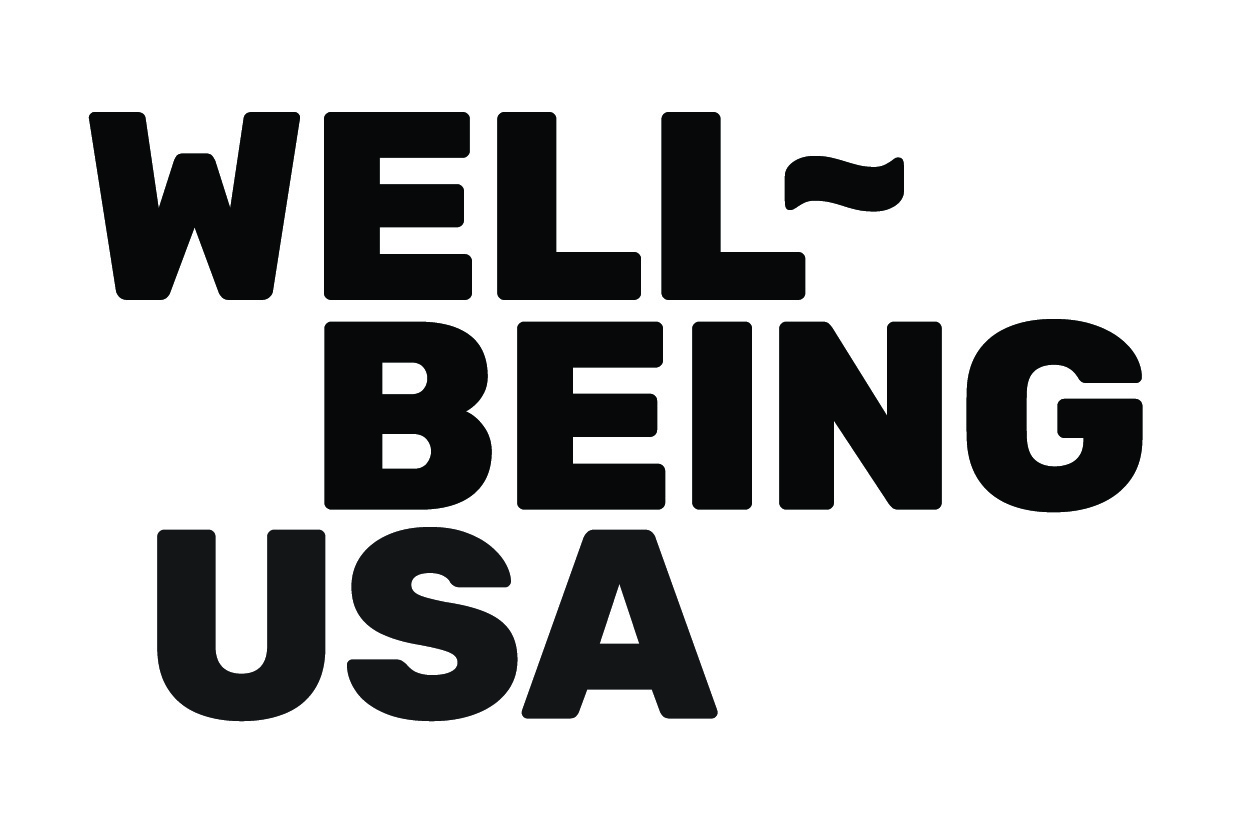 What does a caring classroom:
Look like?
Sound like?
Feel like?

What ideas did you feel were most important from our brainstorm?
What is Collaboration?
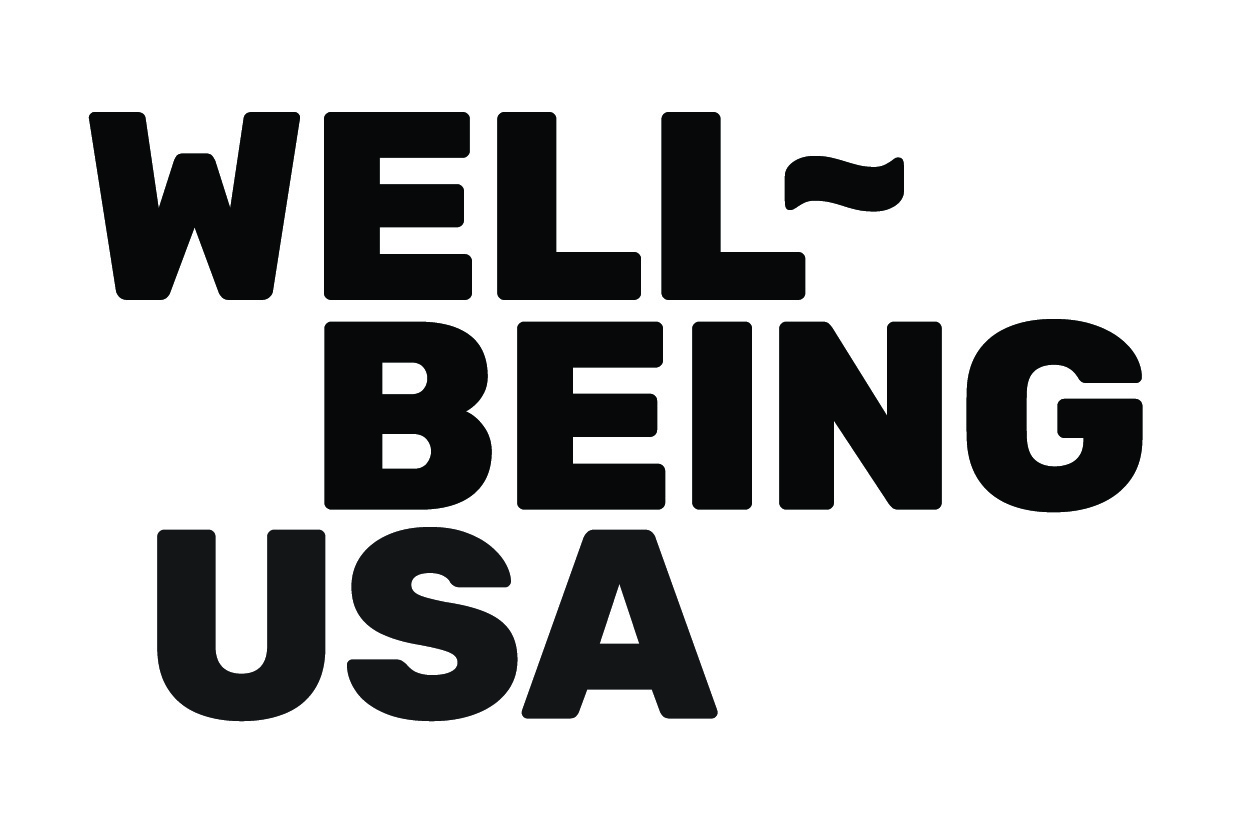 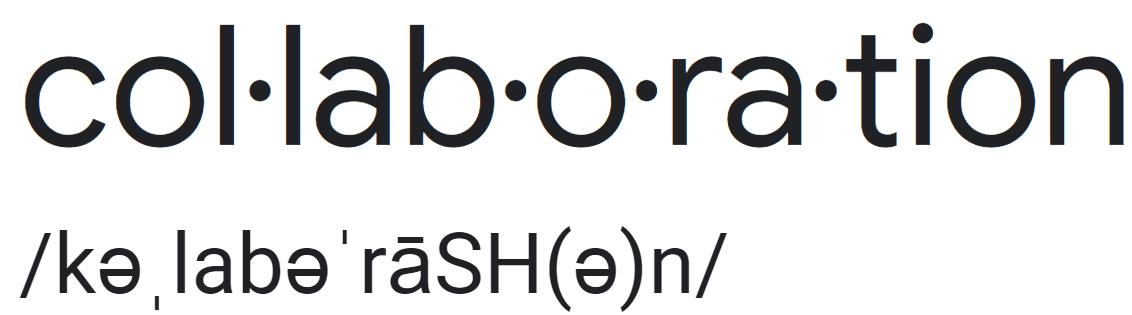 noun
Definition: working with others to produce or create something.
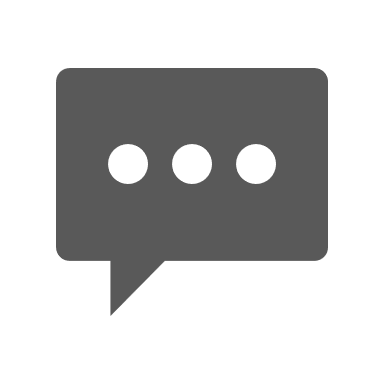 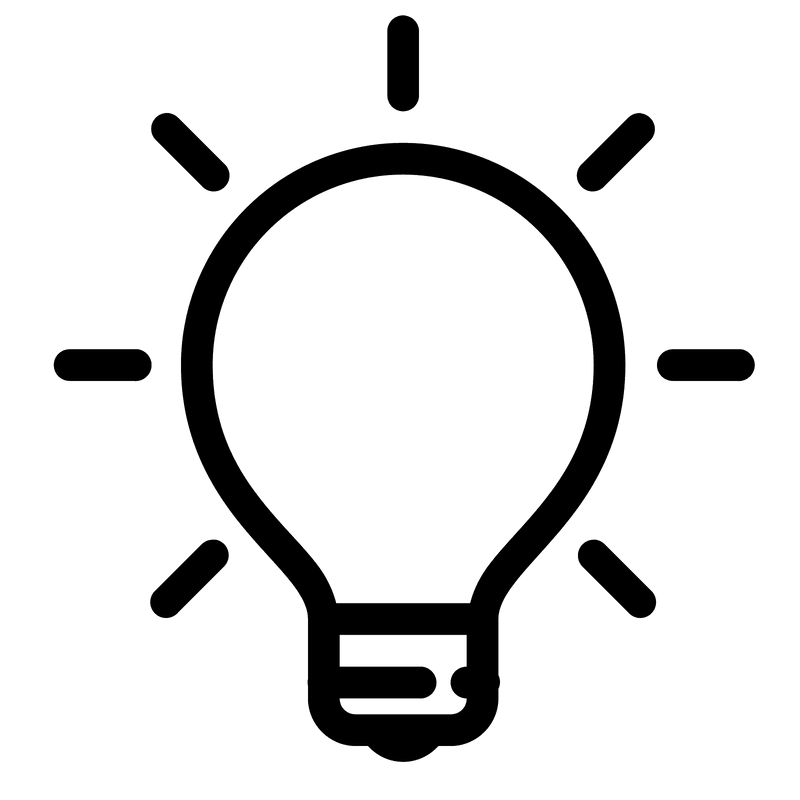 Think-Pair-Share
What skills would you need to collaborate?
Classroom Community Plan
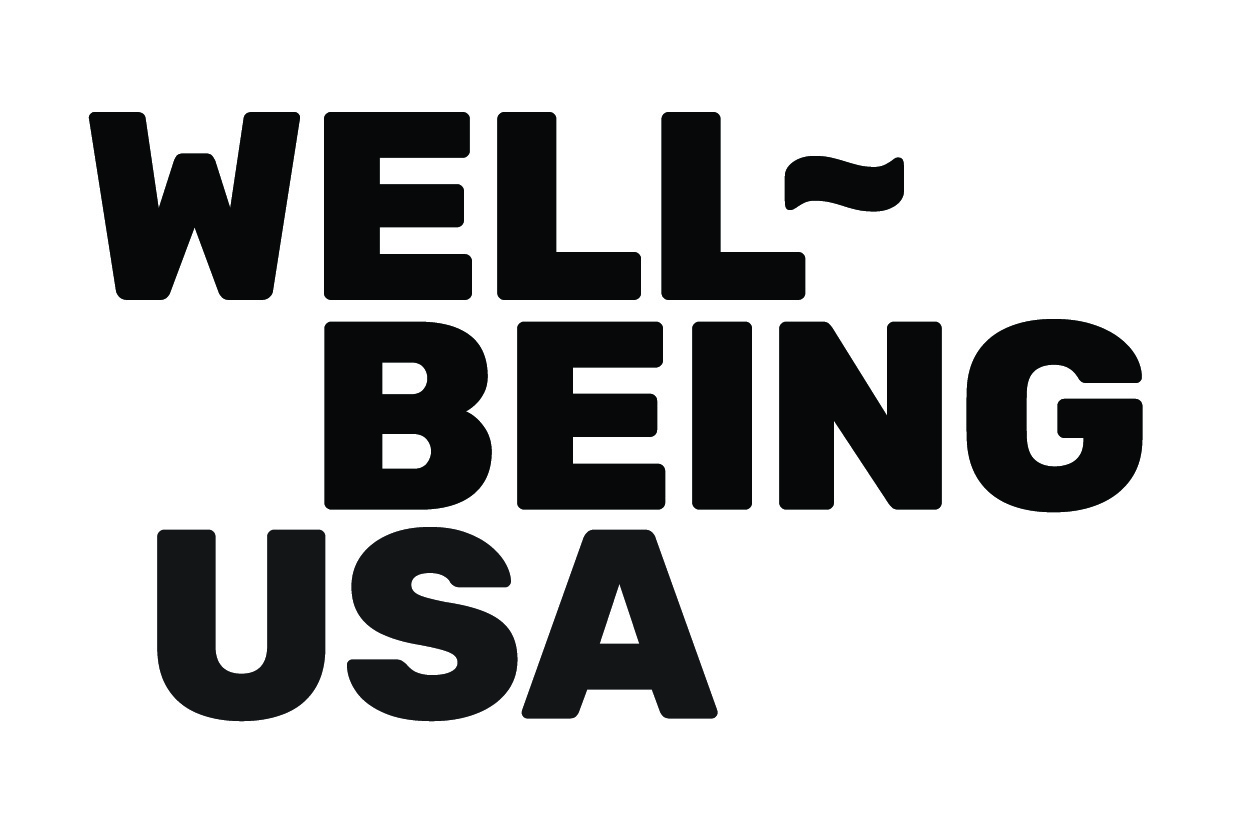 Today we will be working collaboratively to create a plan for our caring classroom community!
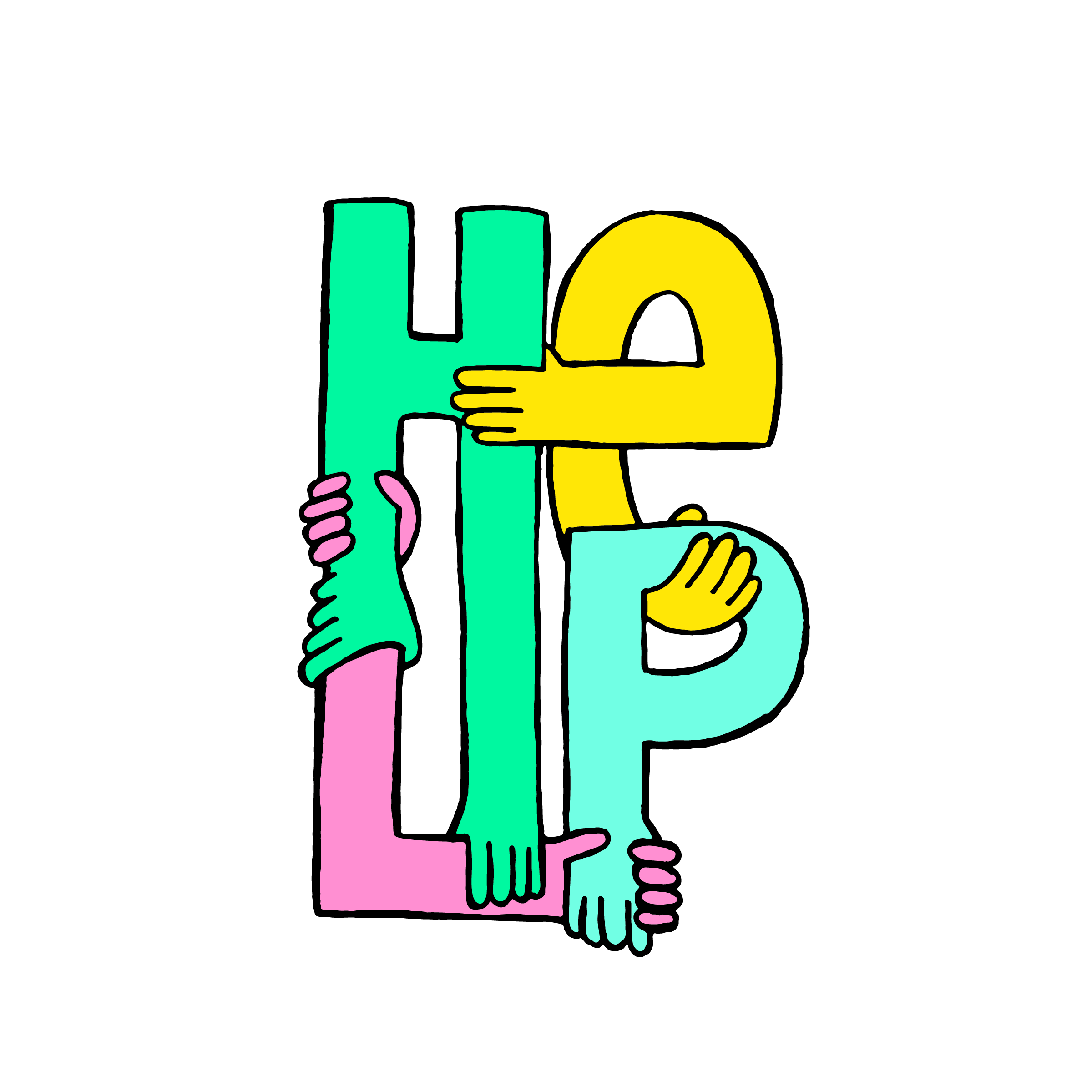 Review
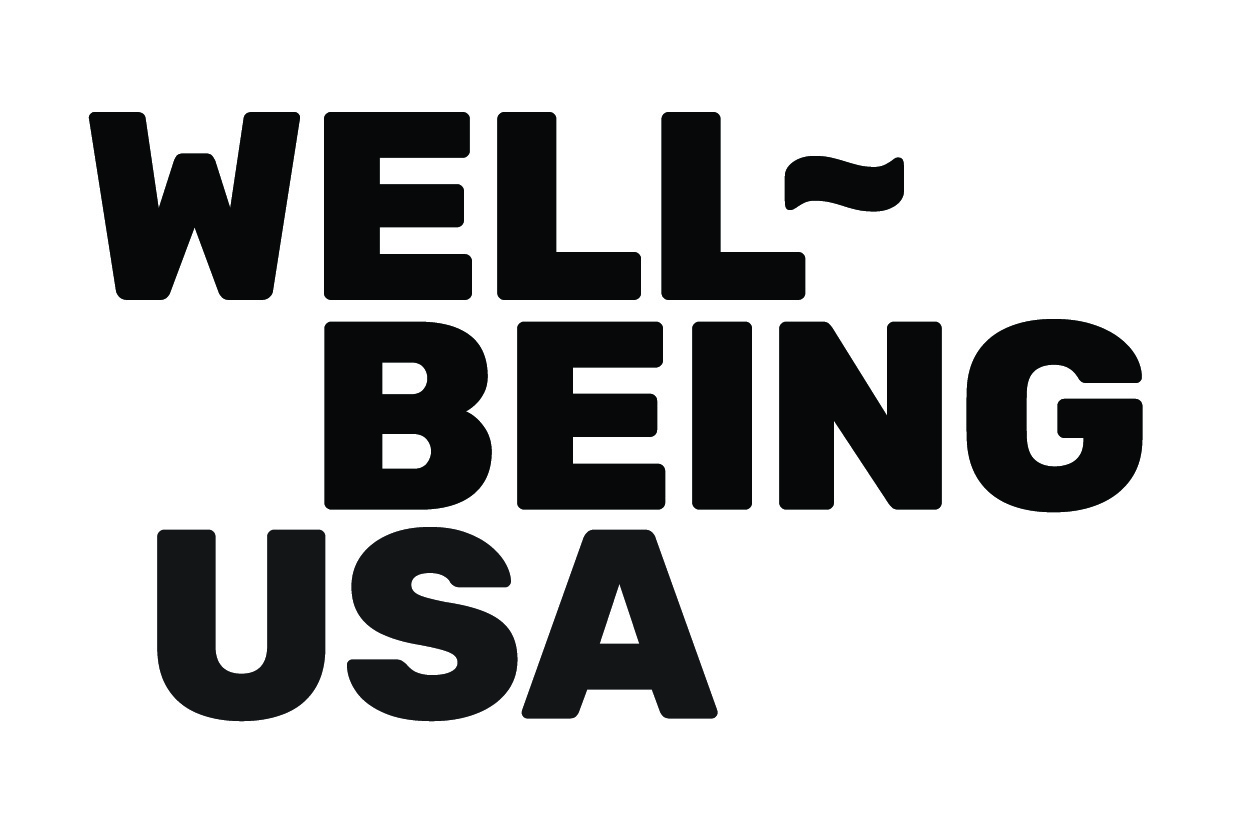 What does a caring classroom:
Look like?
Sound like?
Feel like?

What ideas did you feel were most important from our brainstorm?
Caring Community Plan
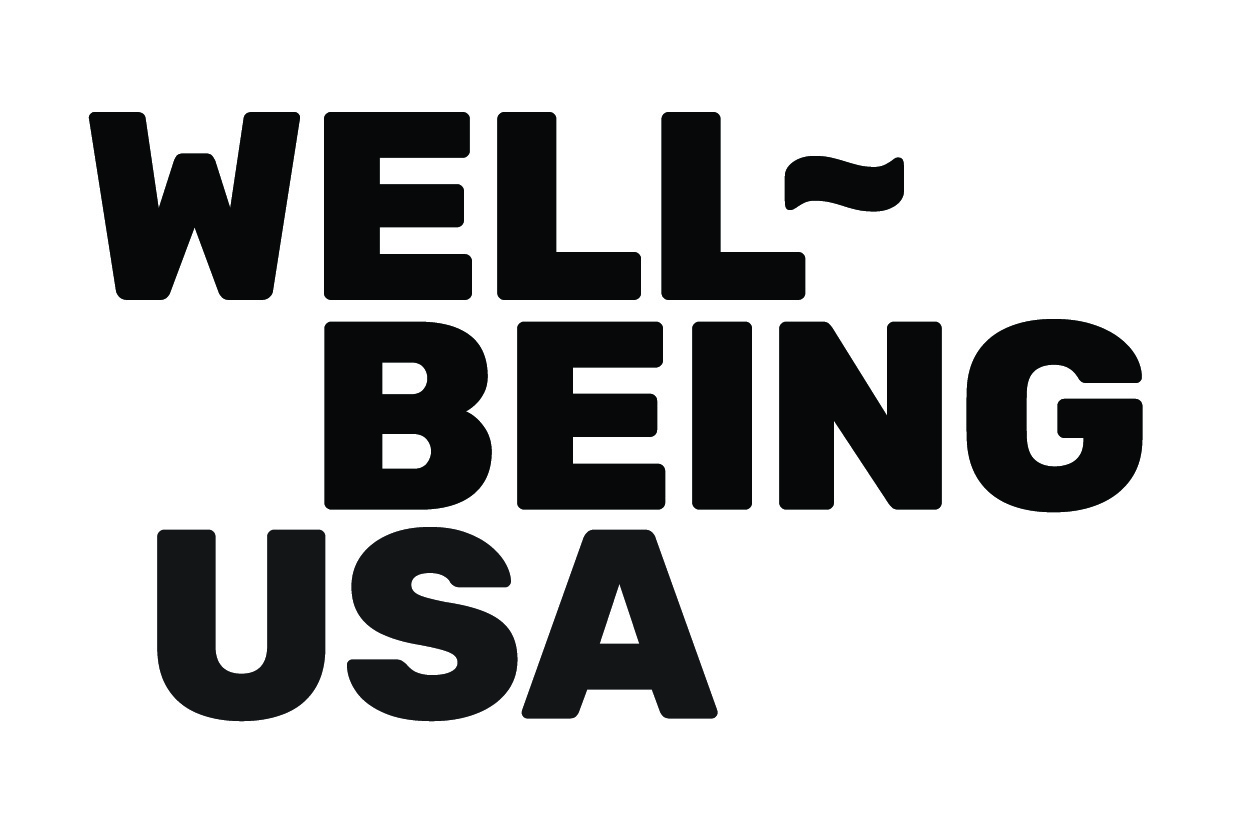 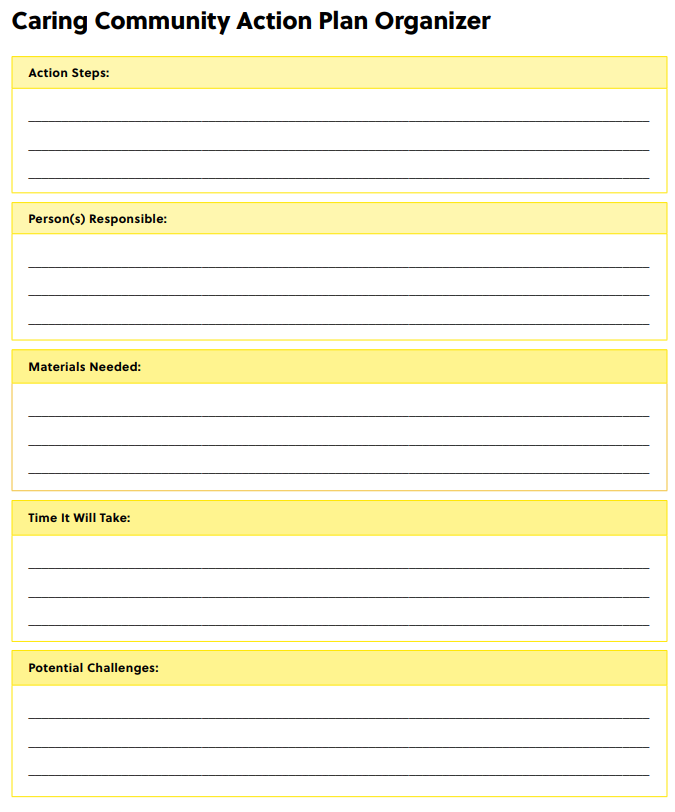 Action Steps:
What actions need to happen to create a caring community?

Person(s) Responsible:
Who needs to take those actions? Does everyone have the same responsibilities?

Materials Needed:
What do those people need to make the actions happen?

Time it Will Take:
How much time will the people need to dedicate to the actions?

Potential Challenges:
What could make creating a caring community difficult?
Step 1
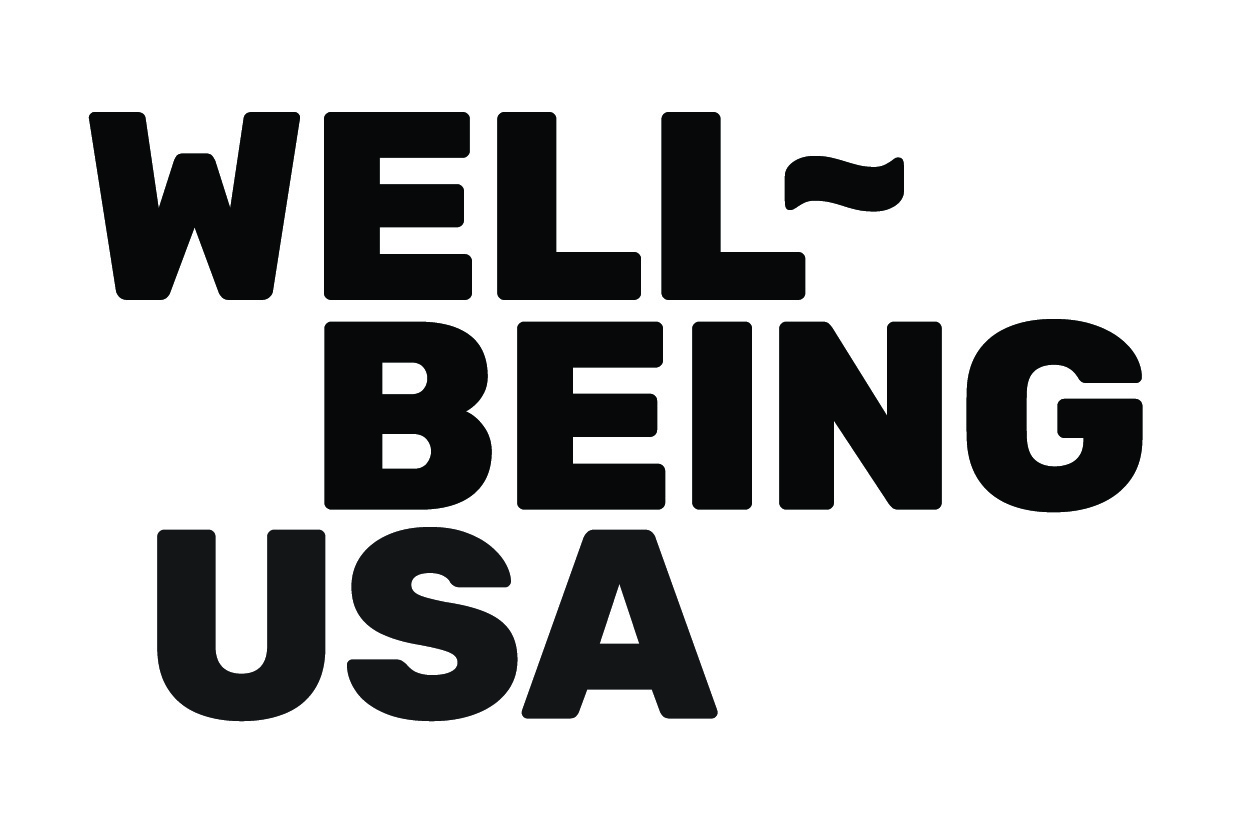 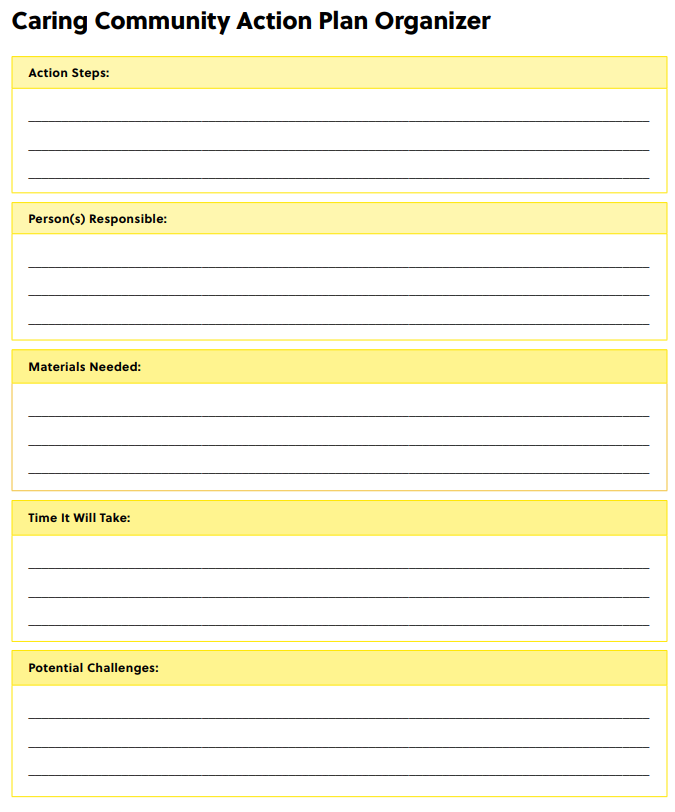 Work with your group to complete a Caring Community Action Plan
Step 2
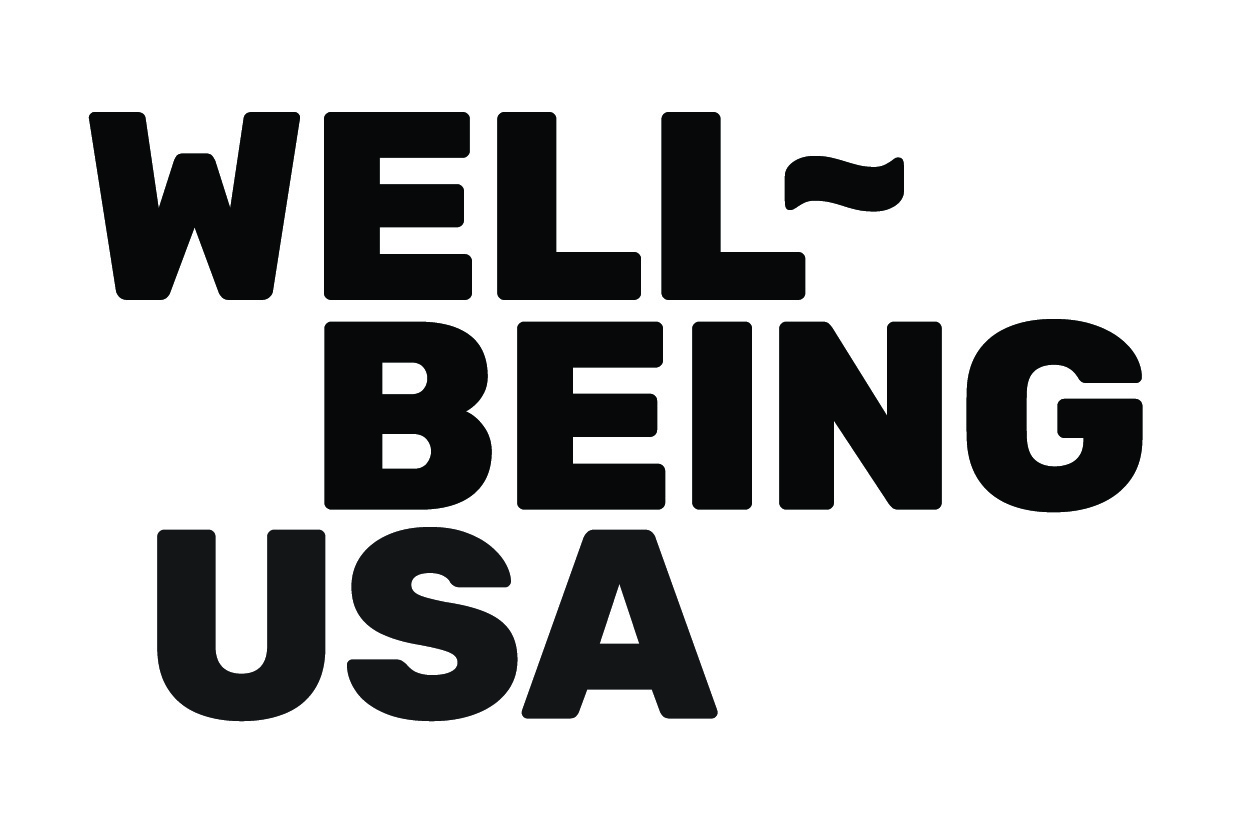 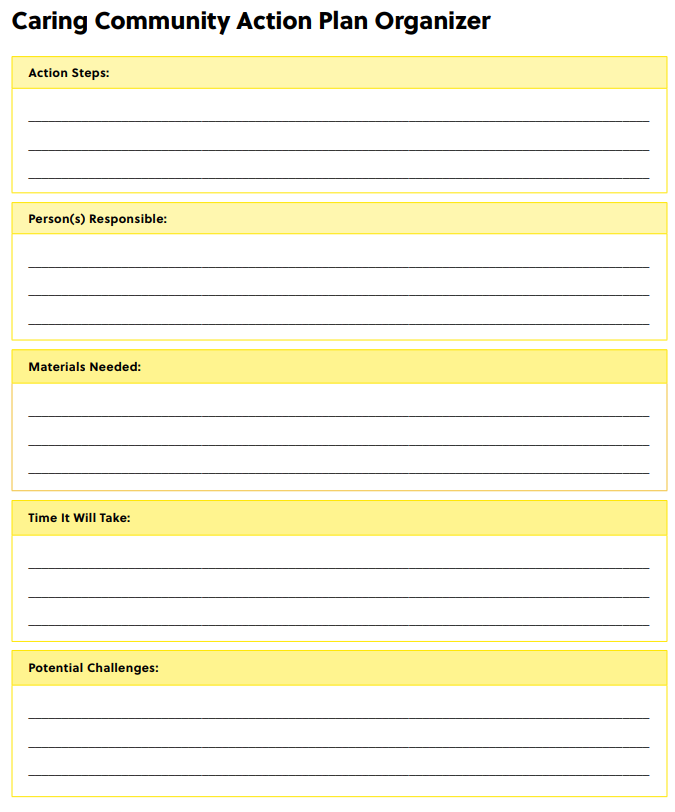 Share your ideas with the class.
Step 3 optional
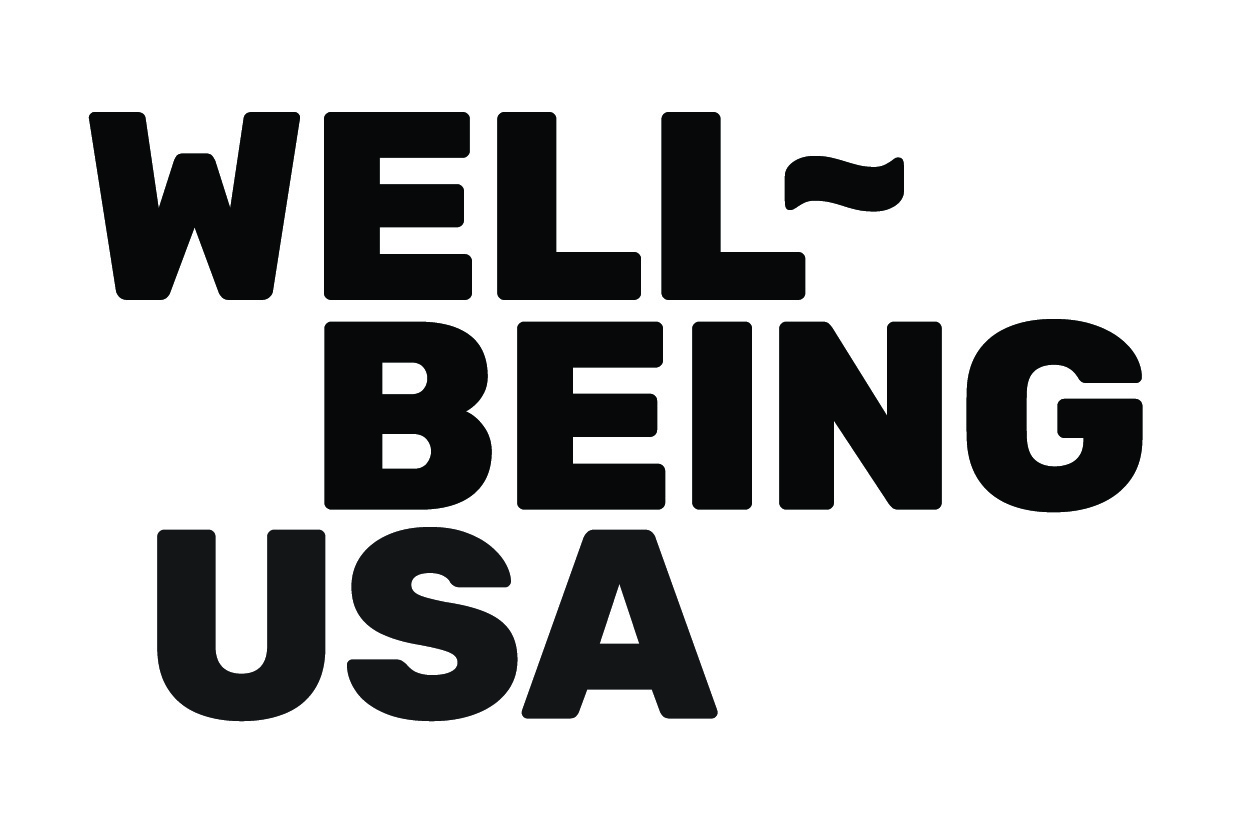 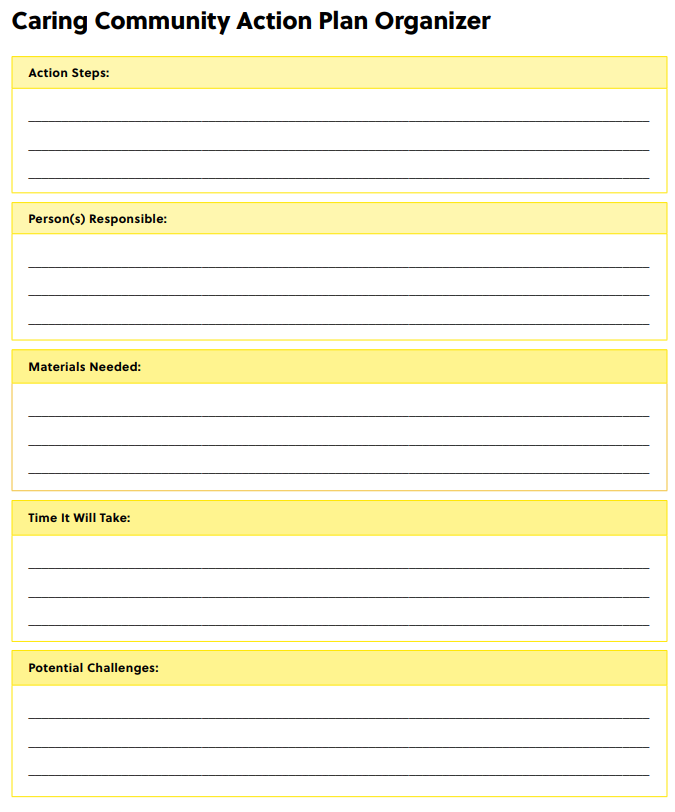 Vote on what you think was most important from each group’s plan.
Let’s Do it!
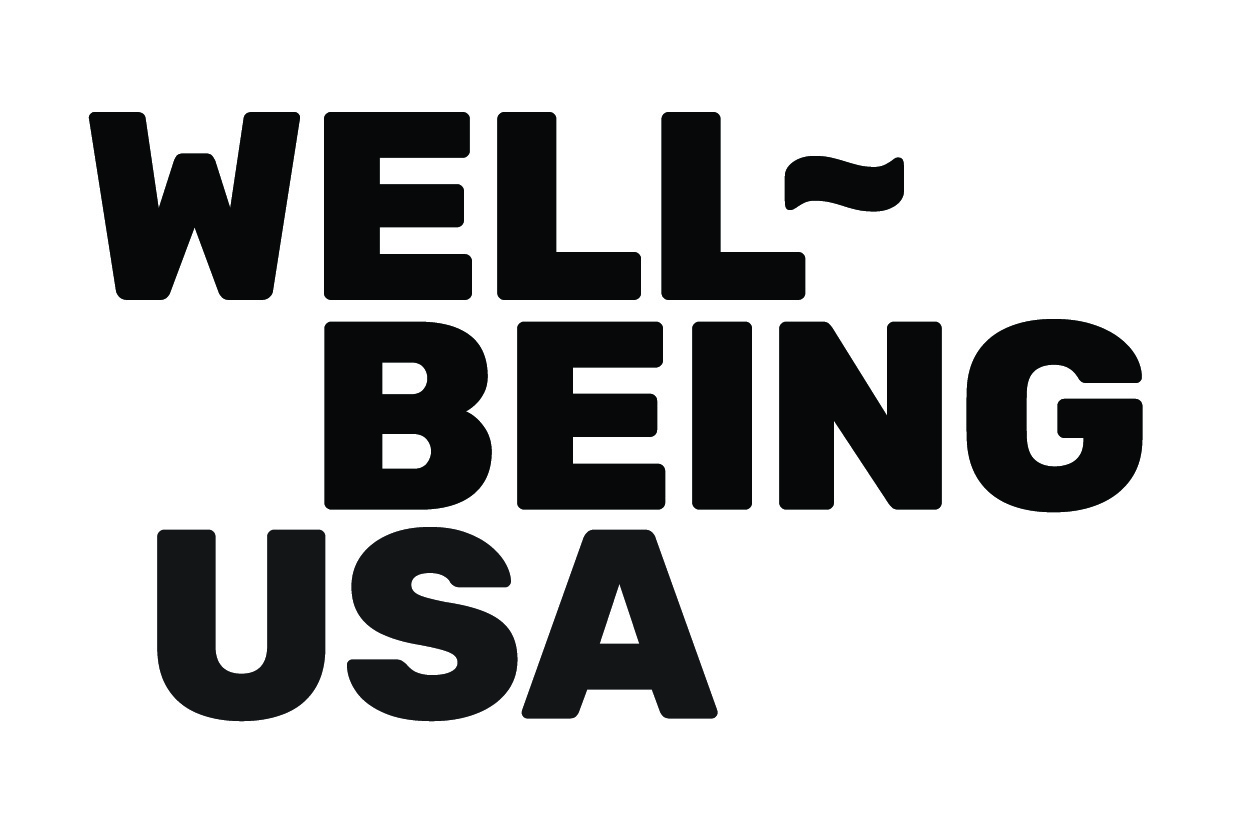 In our next lesson, we are going to put our plan into action!
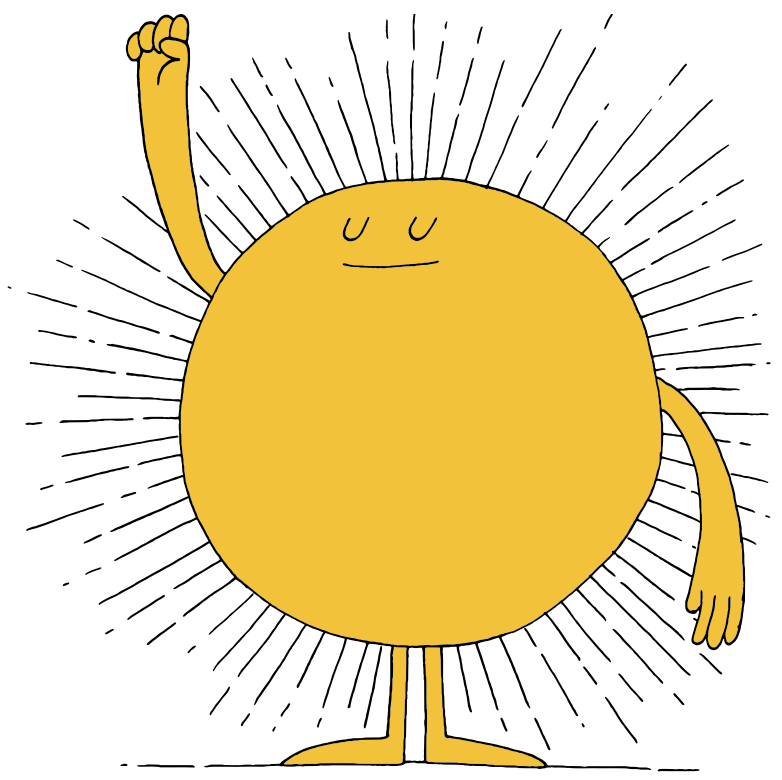 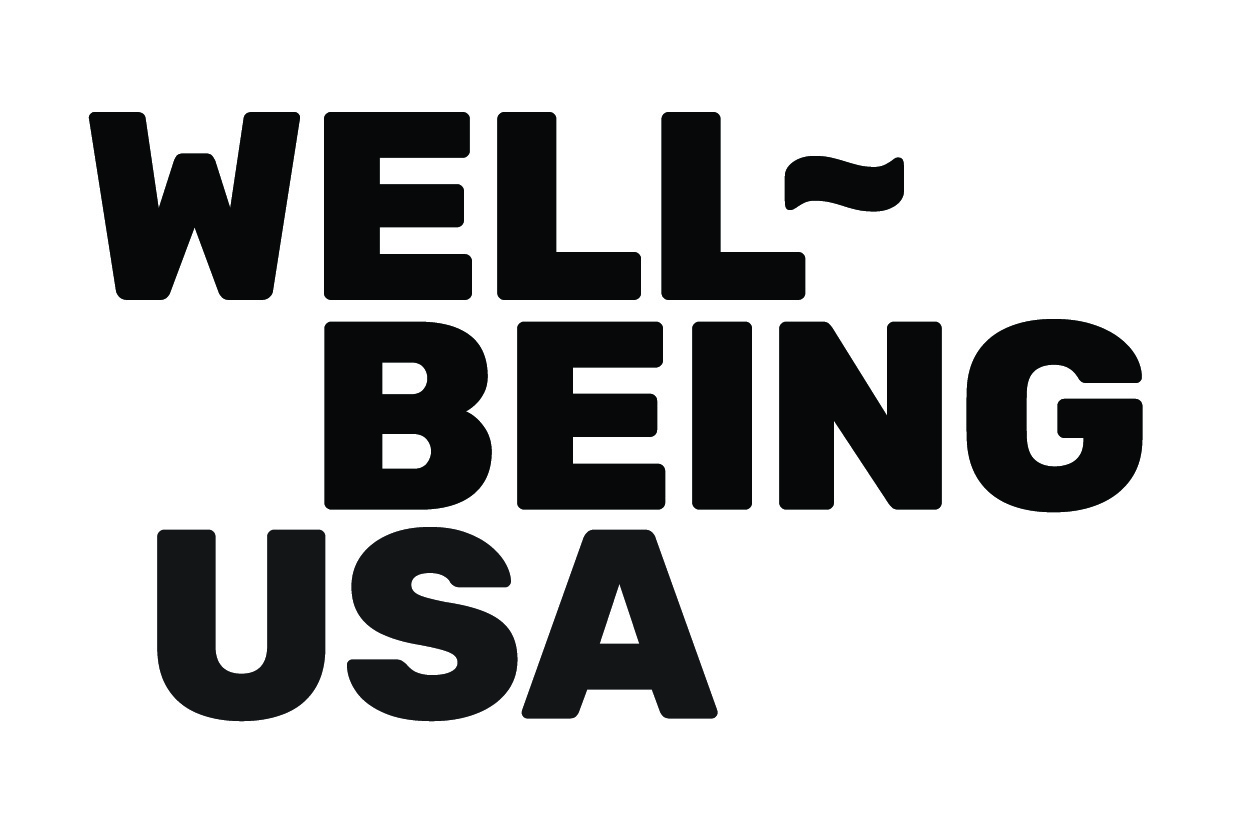 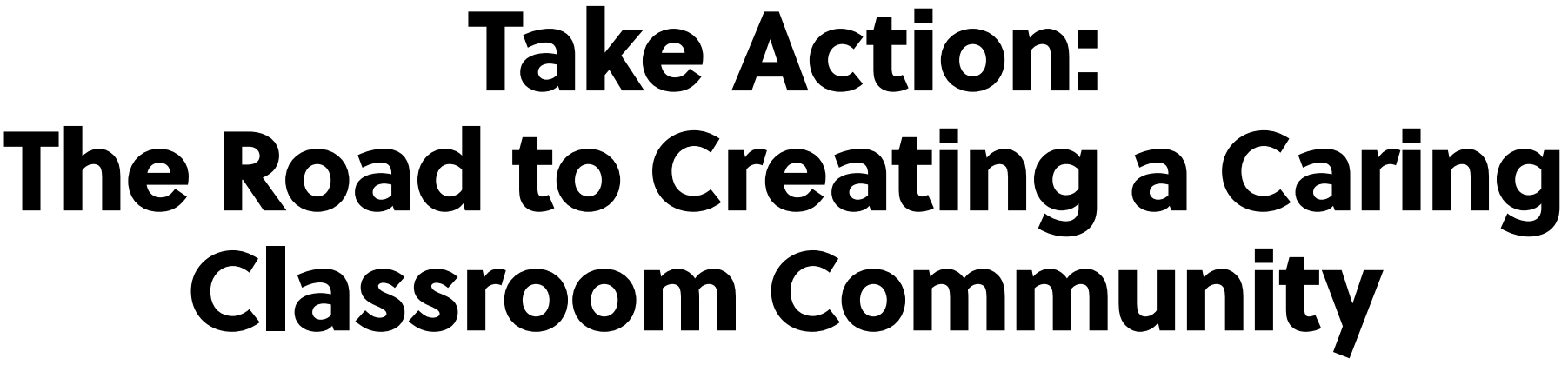 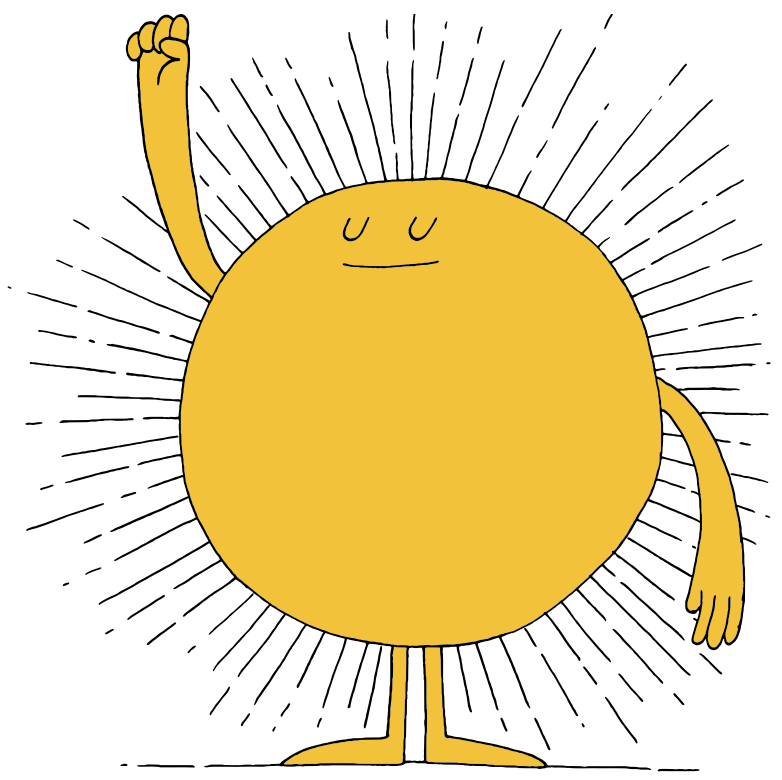 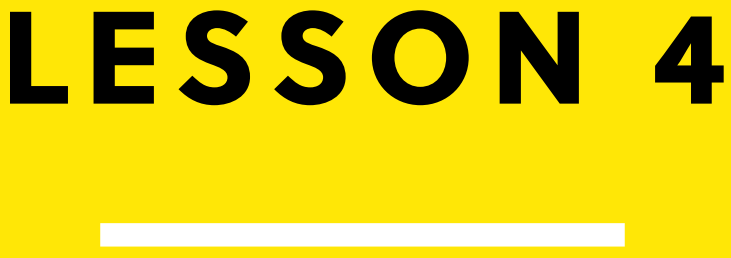 Caring Classroom Review
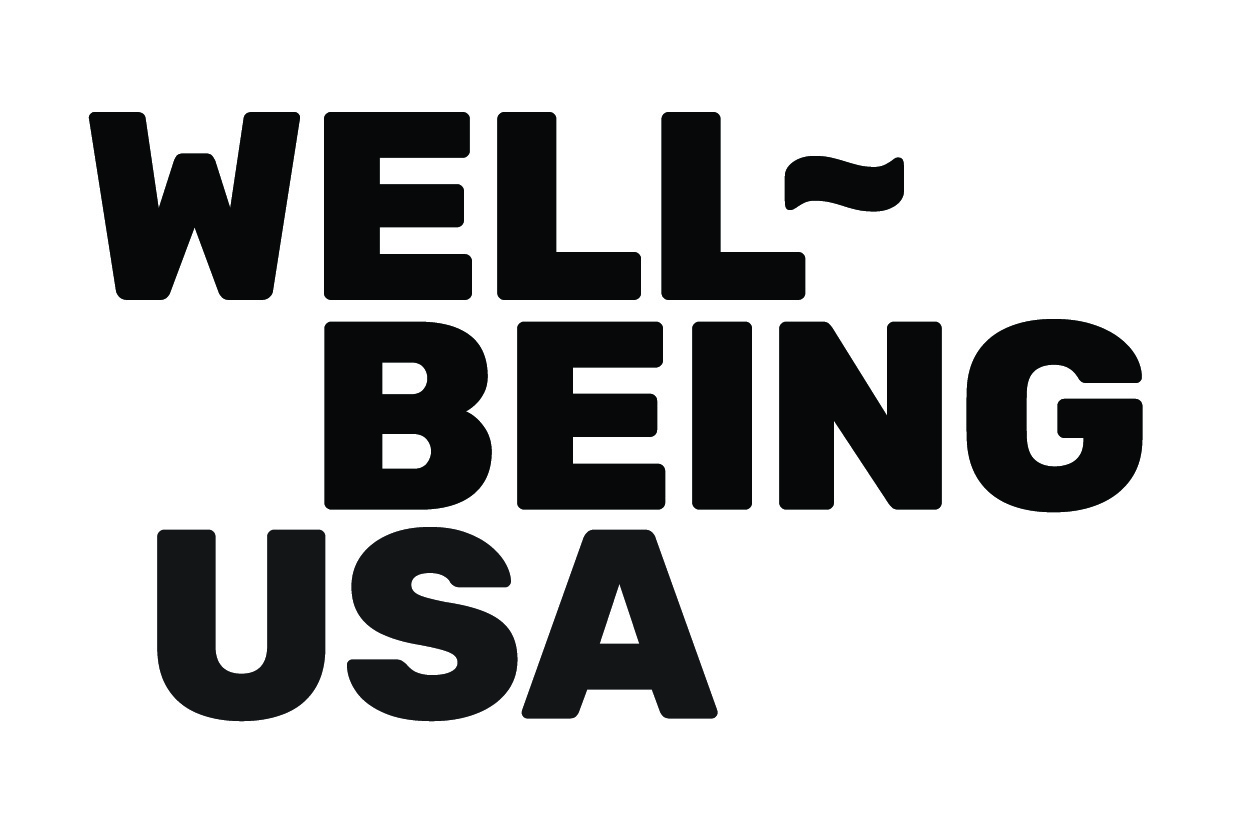 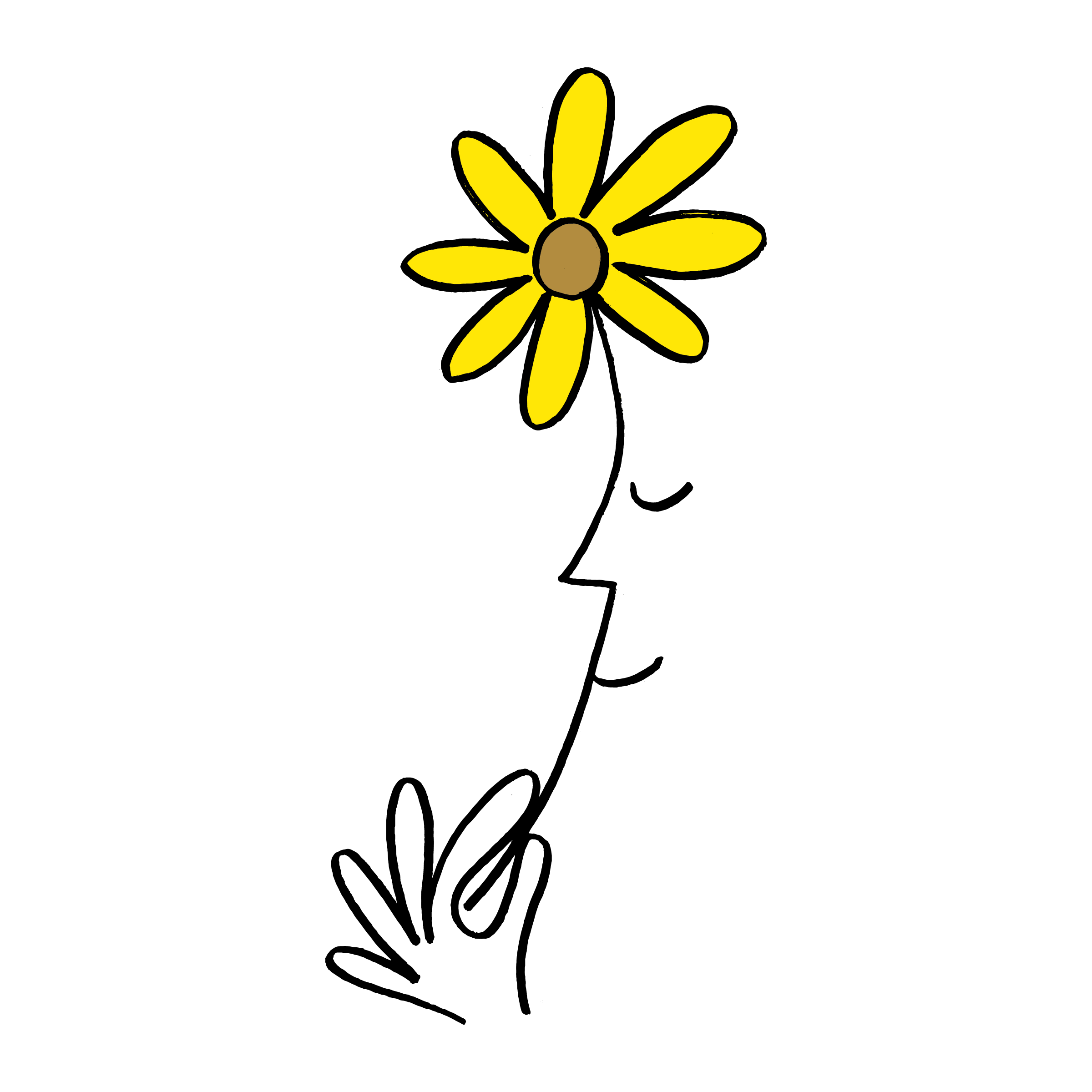 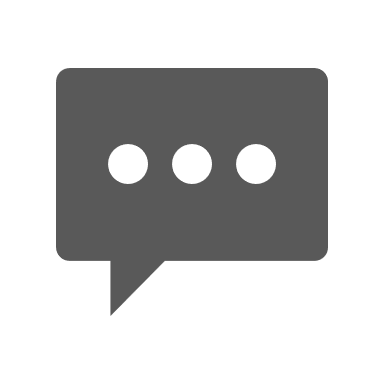 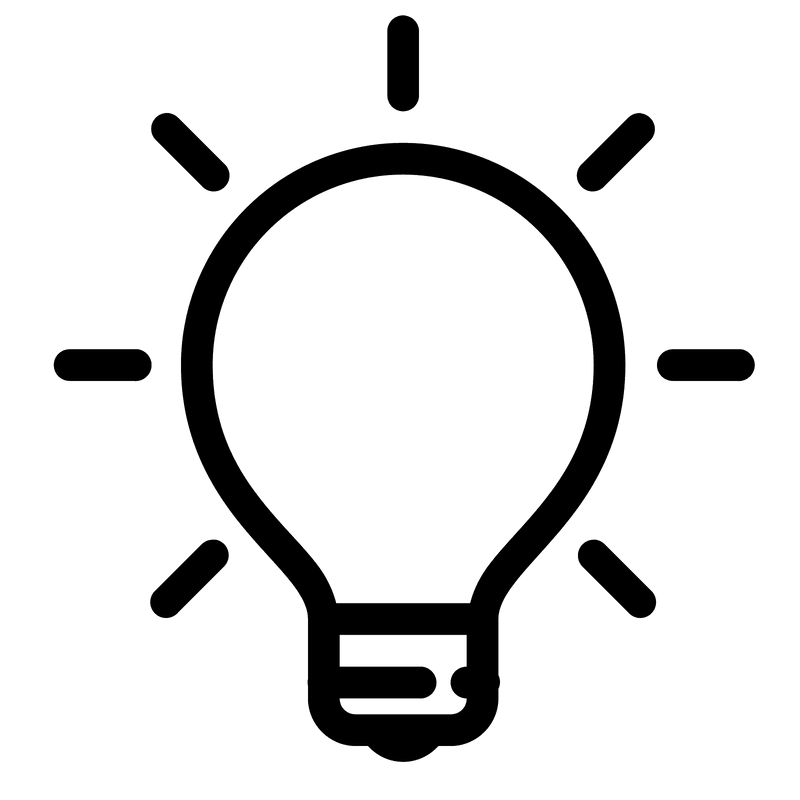 Think-Pair-Share
Reflect on the process so far: 

Have you felt included in creating a caring classroom plan?
Share Out!
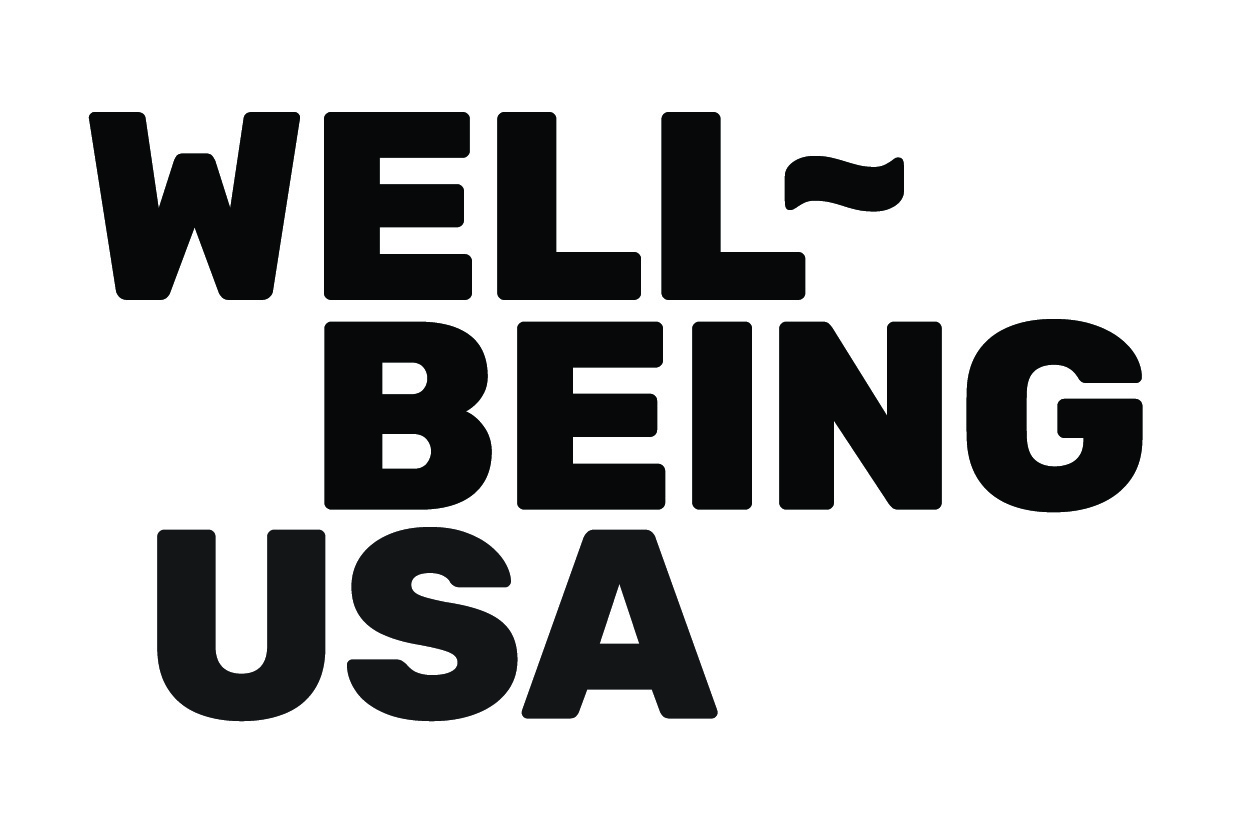 Have you felt included in our caring classroom planning?

Why do you think it’s important that everyone feel connected to the process and to each other?
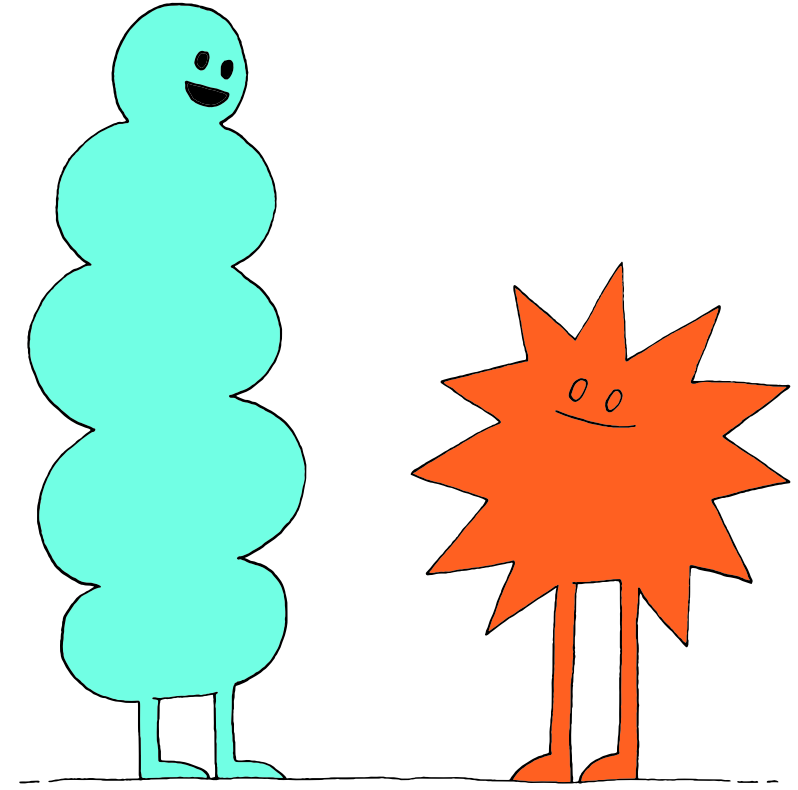 Process Review
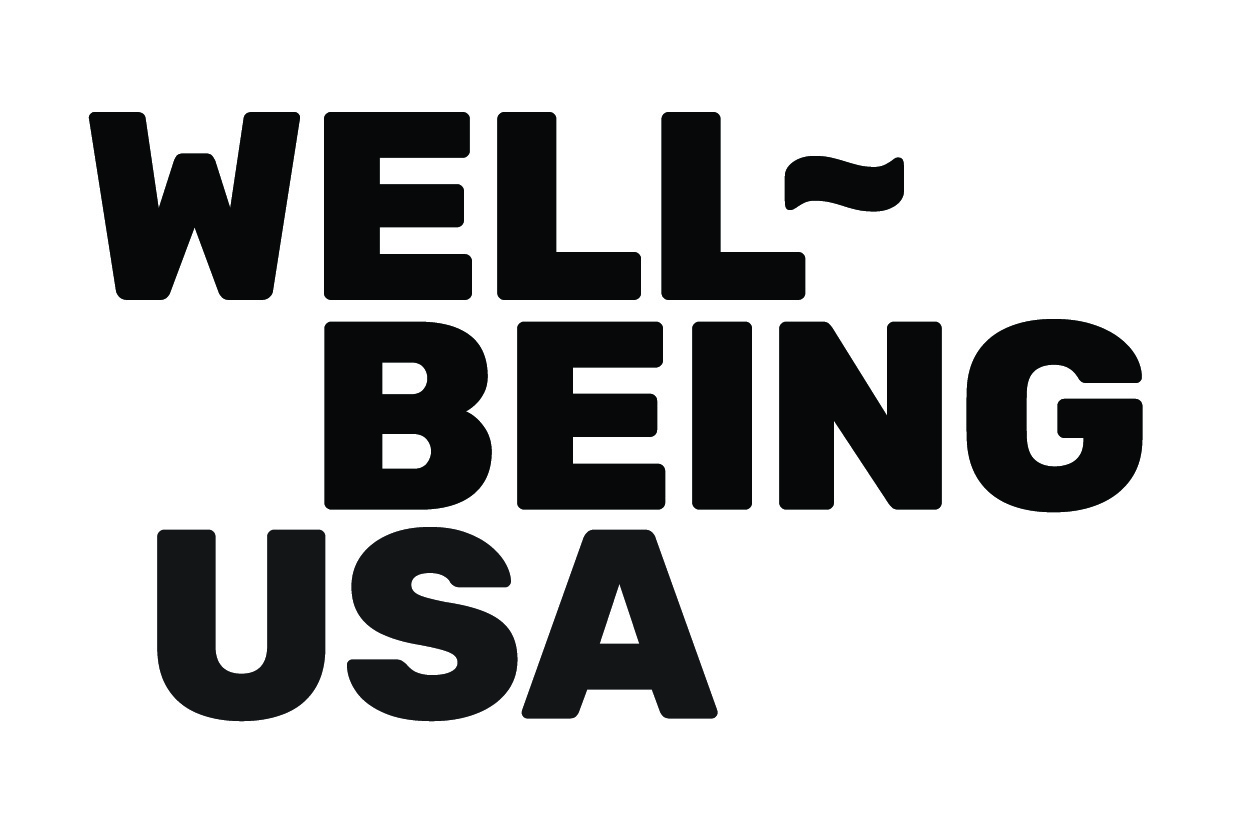 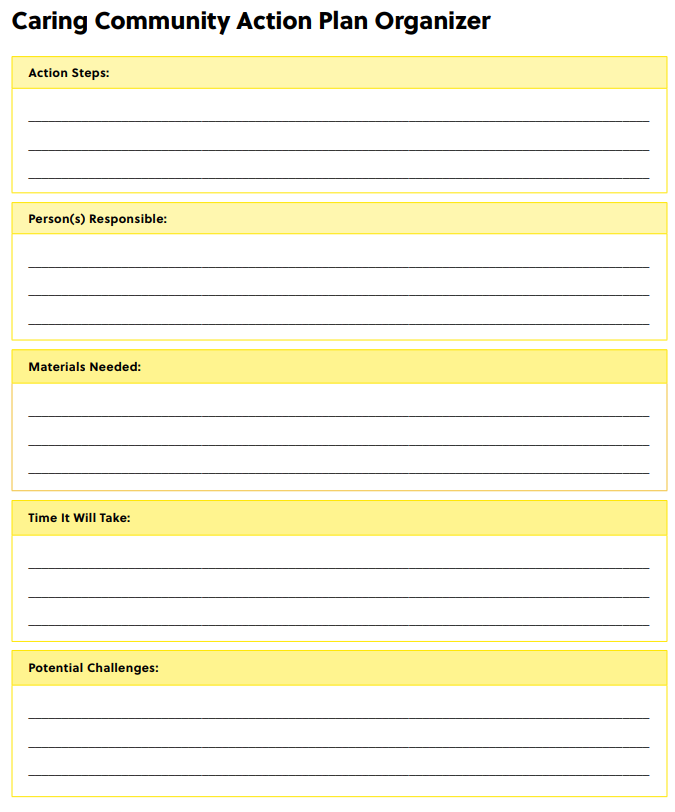 What does a caring classroom look like?
What does a caring classroom sound like?
What does a caring classroom feel like?
Remember, the goal is to create a safe, caring classroom environment
Think of our key learnings from the above activities
How can we not only create that environment, but maintain it?
Action Time!
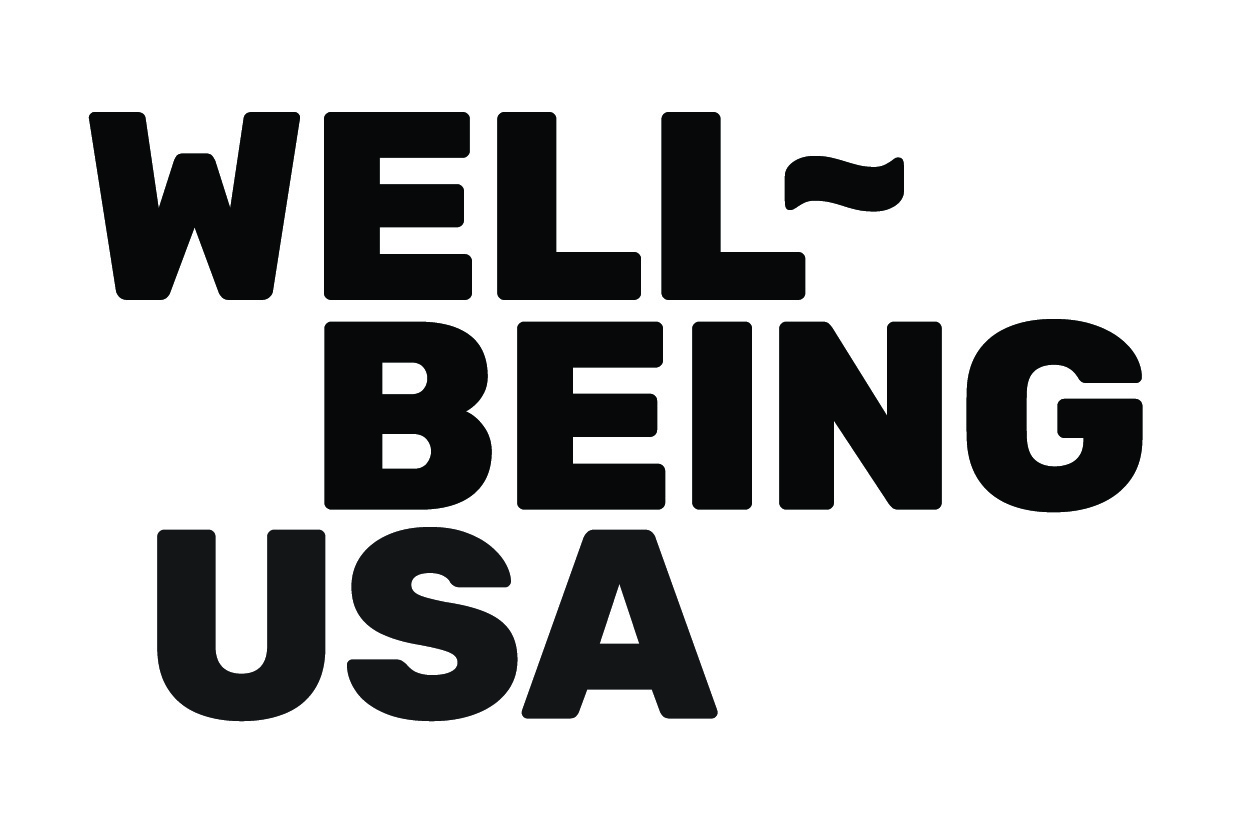 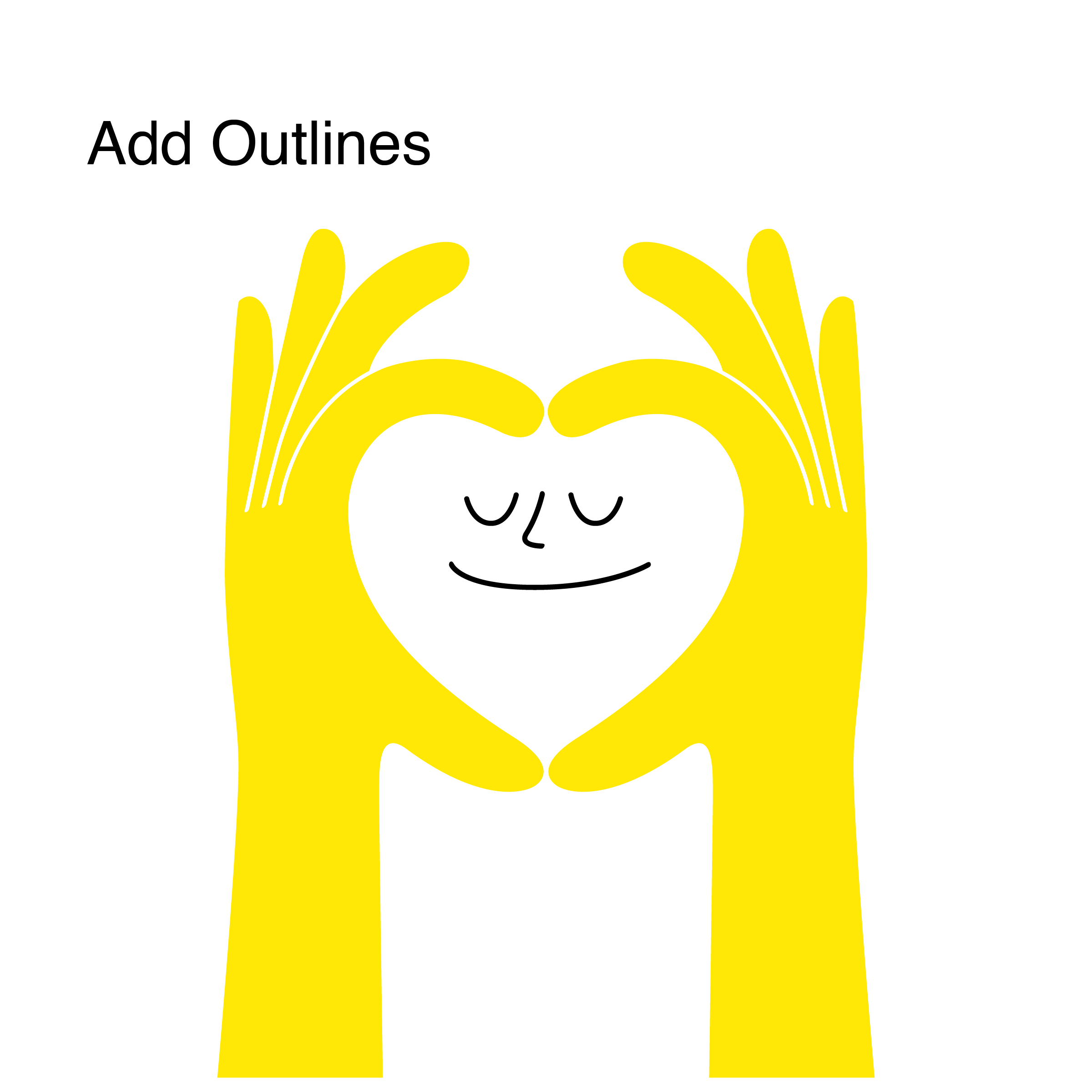 It’s time to take our ideas and put them into action!

What will your first step be?
What can we do to help if someone forgets our plan?
How can we make sure we maintain our plan until the end of the year?
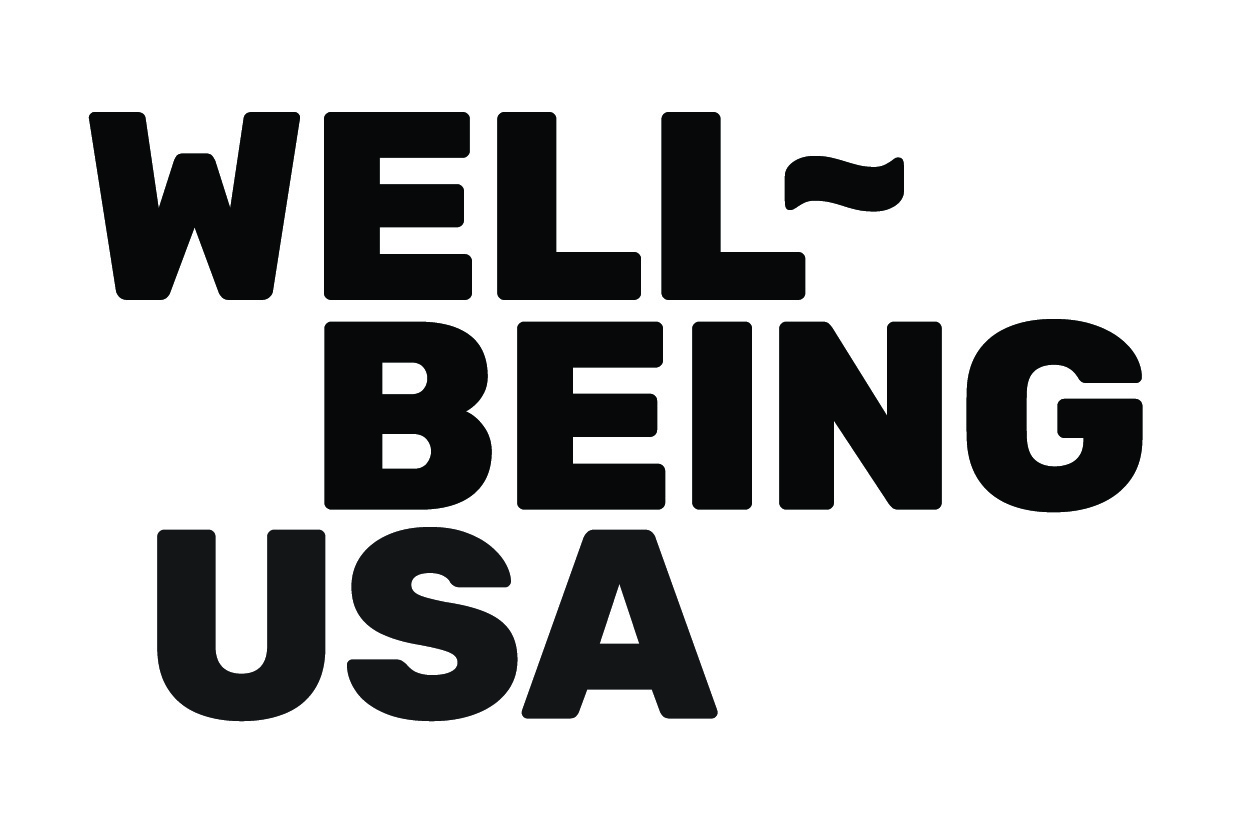 Dear Future Self…
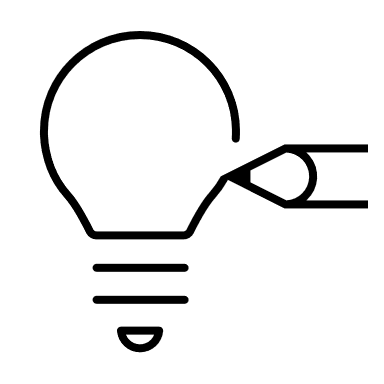 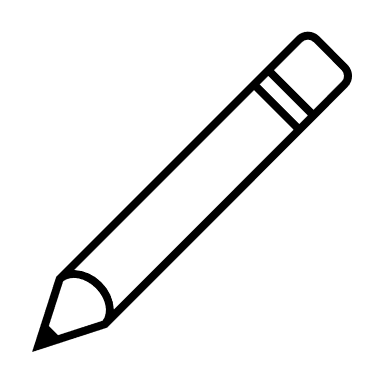 Independent Writing
Imagine yourself on the last day of school. Write a letter to your future self reminding yourself about this caring classroom process.

How did you feel during the process?
What did you learn about yourself and your classmates?
What did you enjoy and what were some challenges?

Also, feel free to include positive messages, like what you’ve done well so far this year and things you’re proud of!
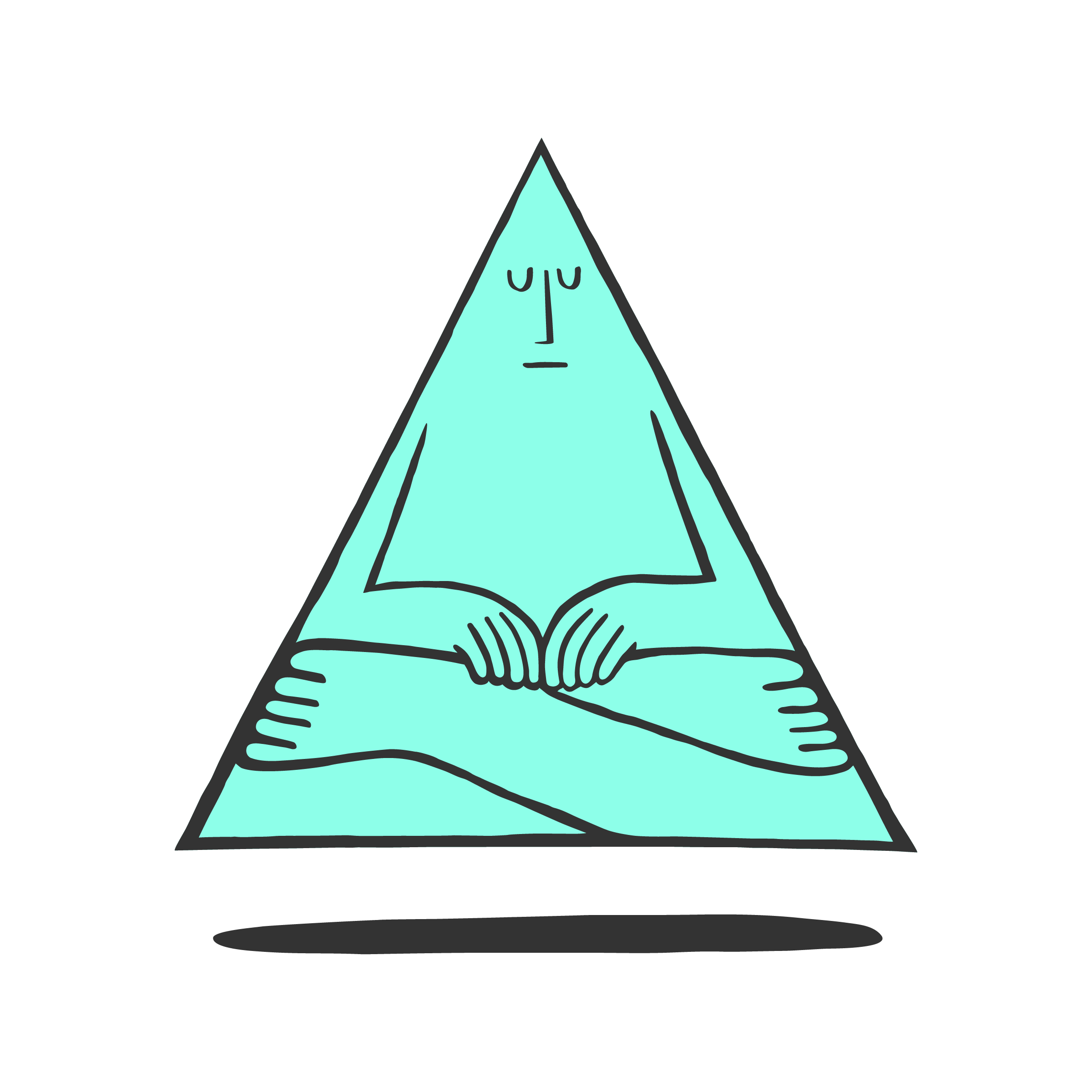 [Speaker Notes: Teacher Note: Save these letters and deliver them back to students on the last day of school]
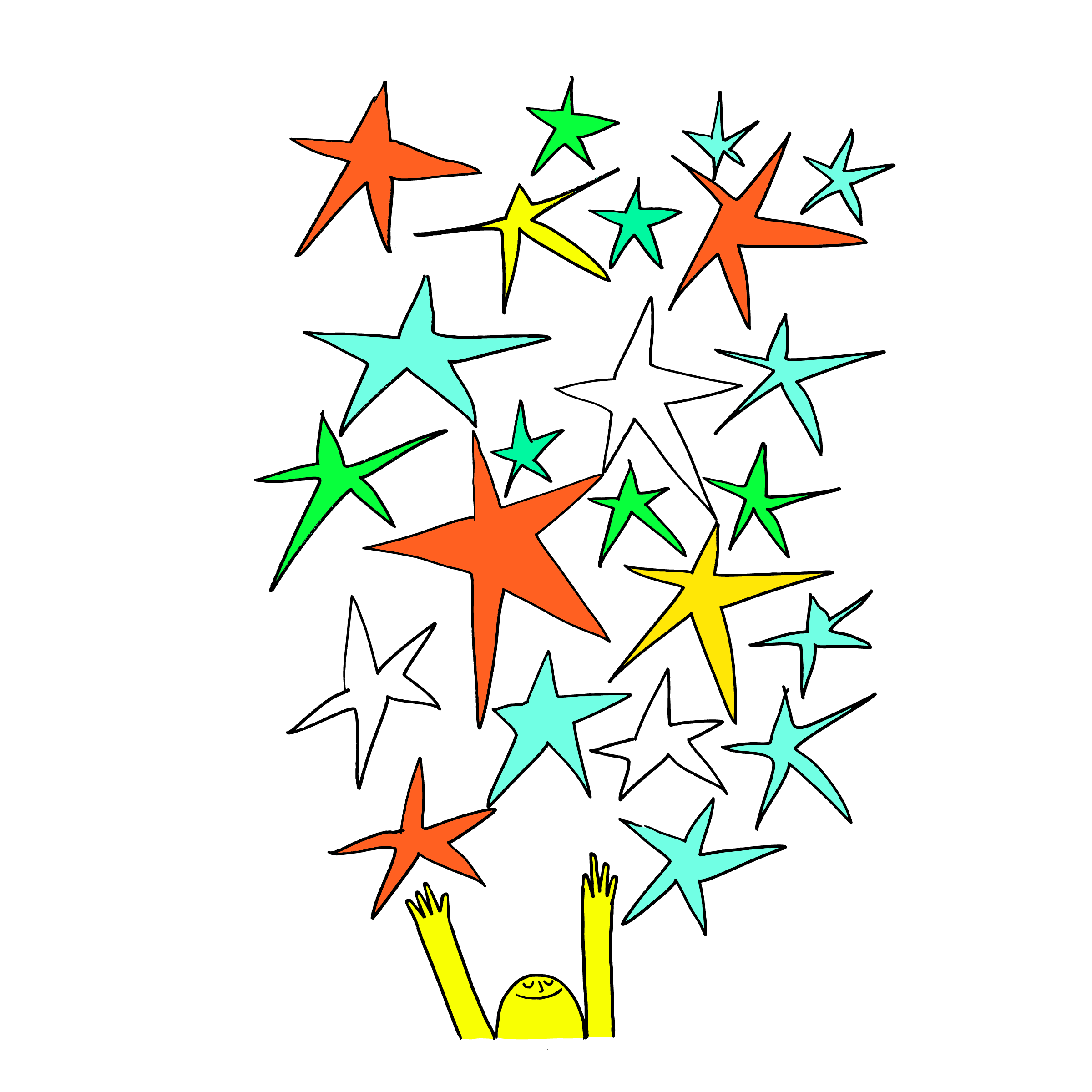 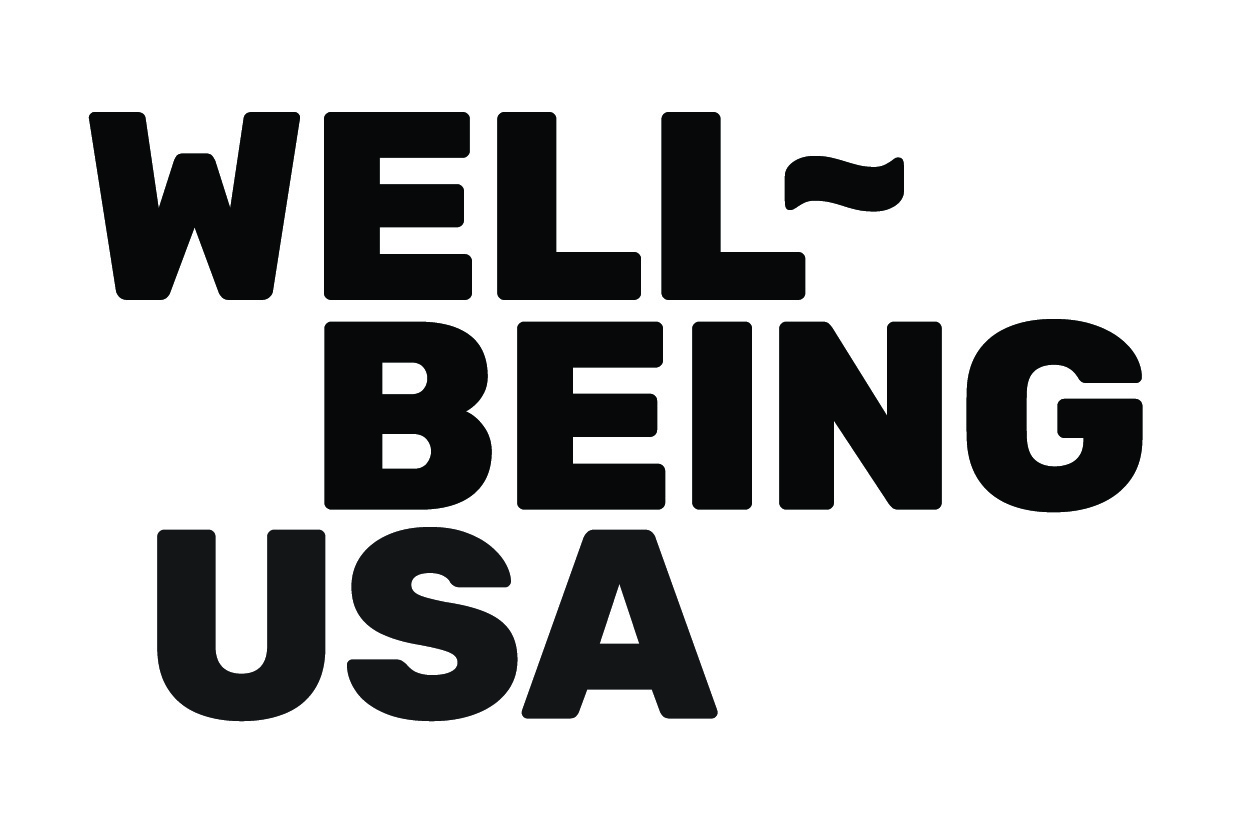 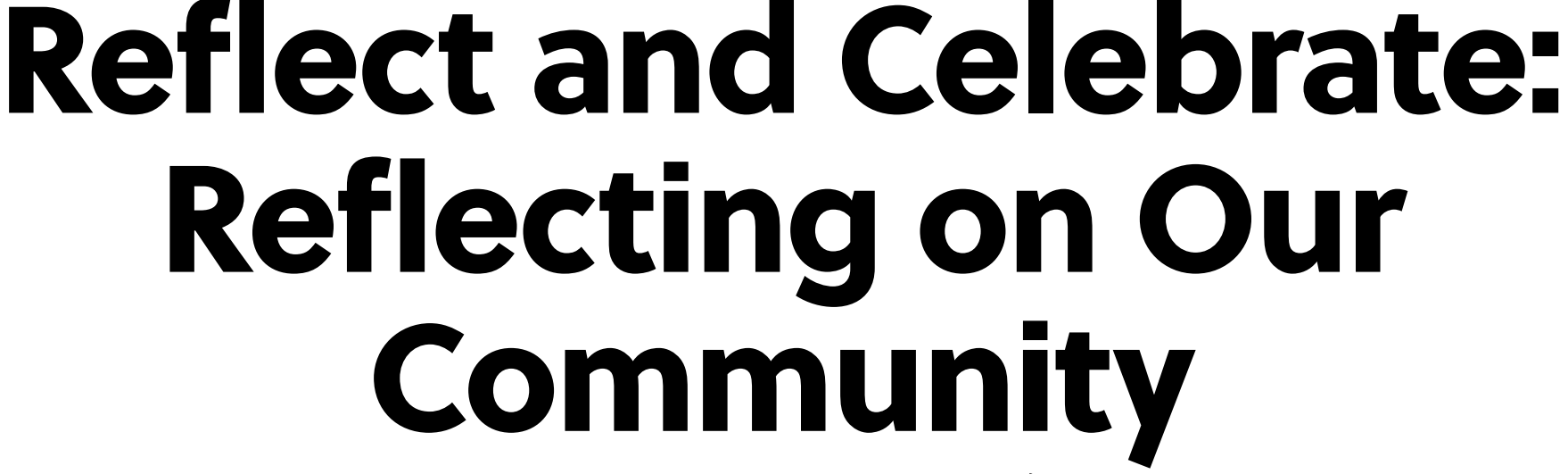 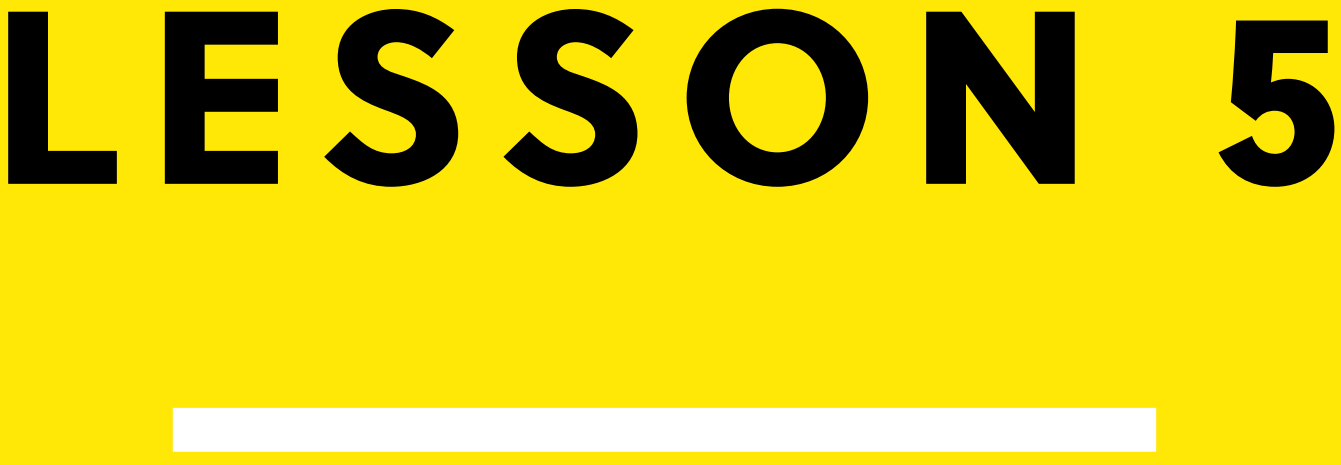 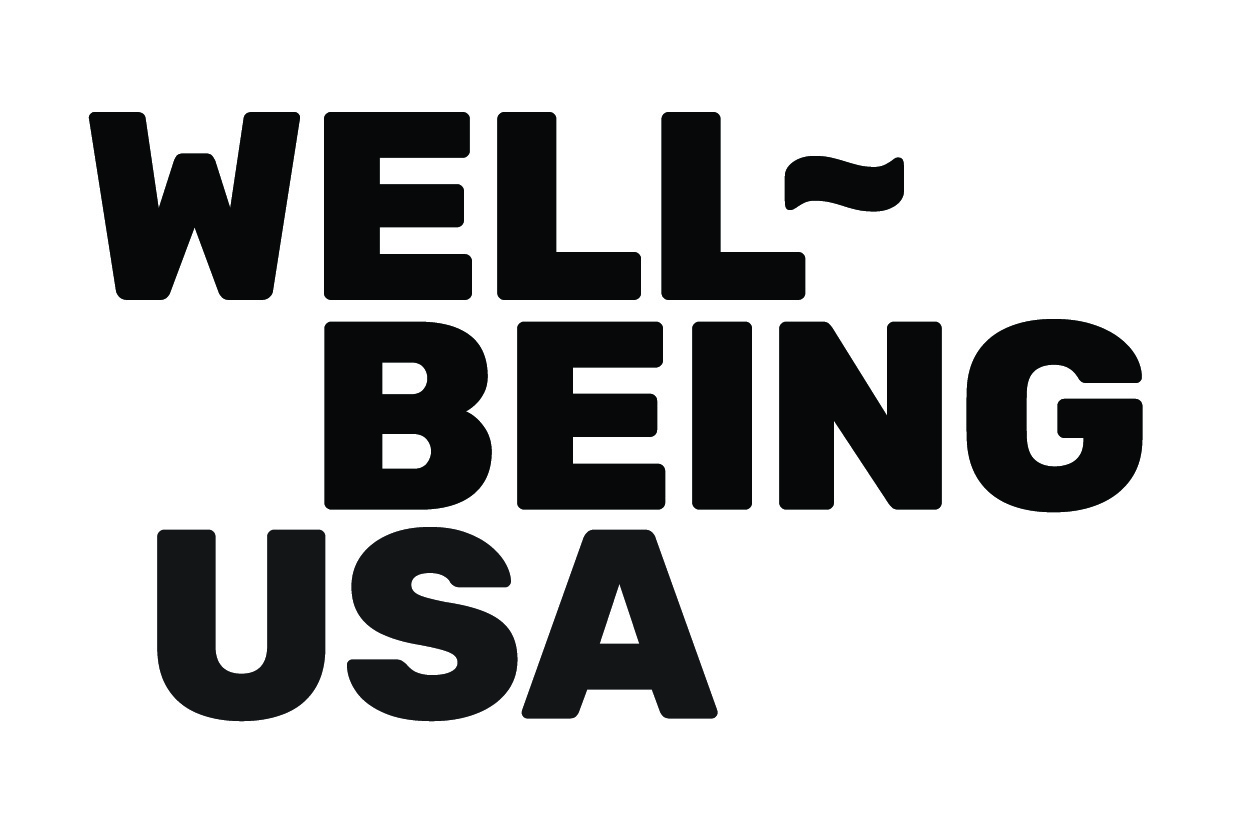 A Walk Down Memory Lane
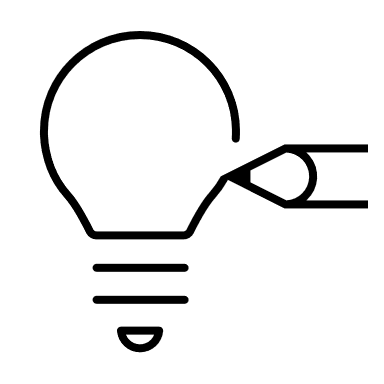 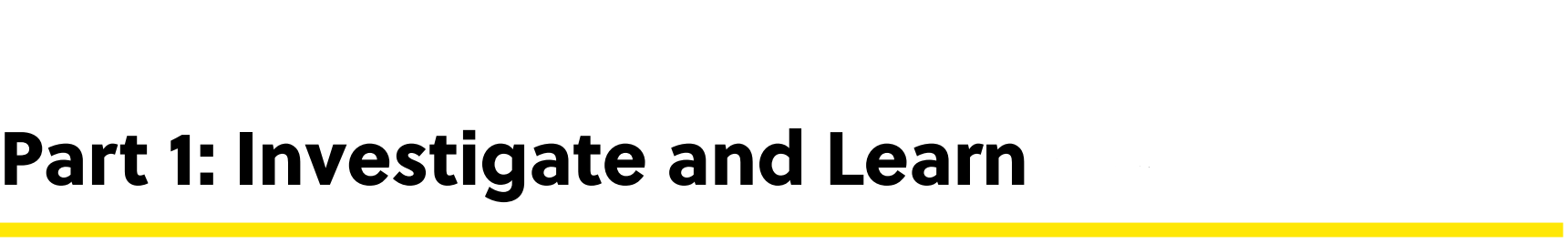 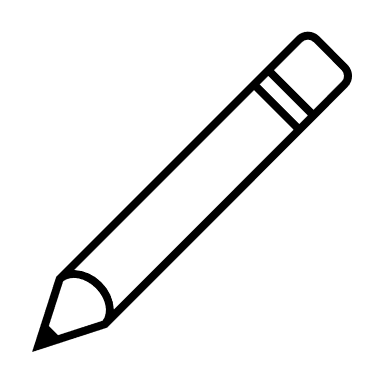 Independent Writing
How are you feeling now, after our work together?

What are some key learnings you can bring with you even after this year is over or in other parts of your life?

How do you think our year together may have been different if we didn’t do this activity?

What more would you like to contribute to our community?
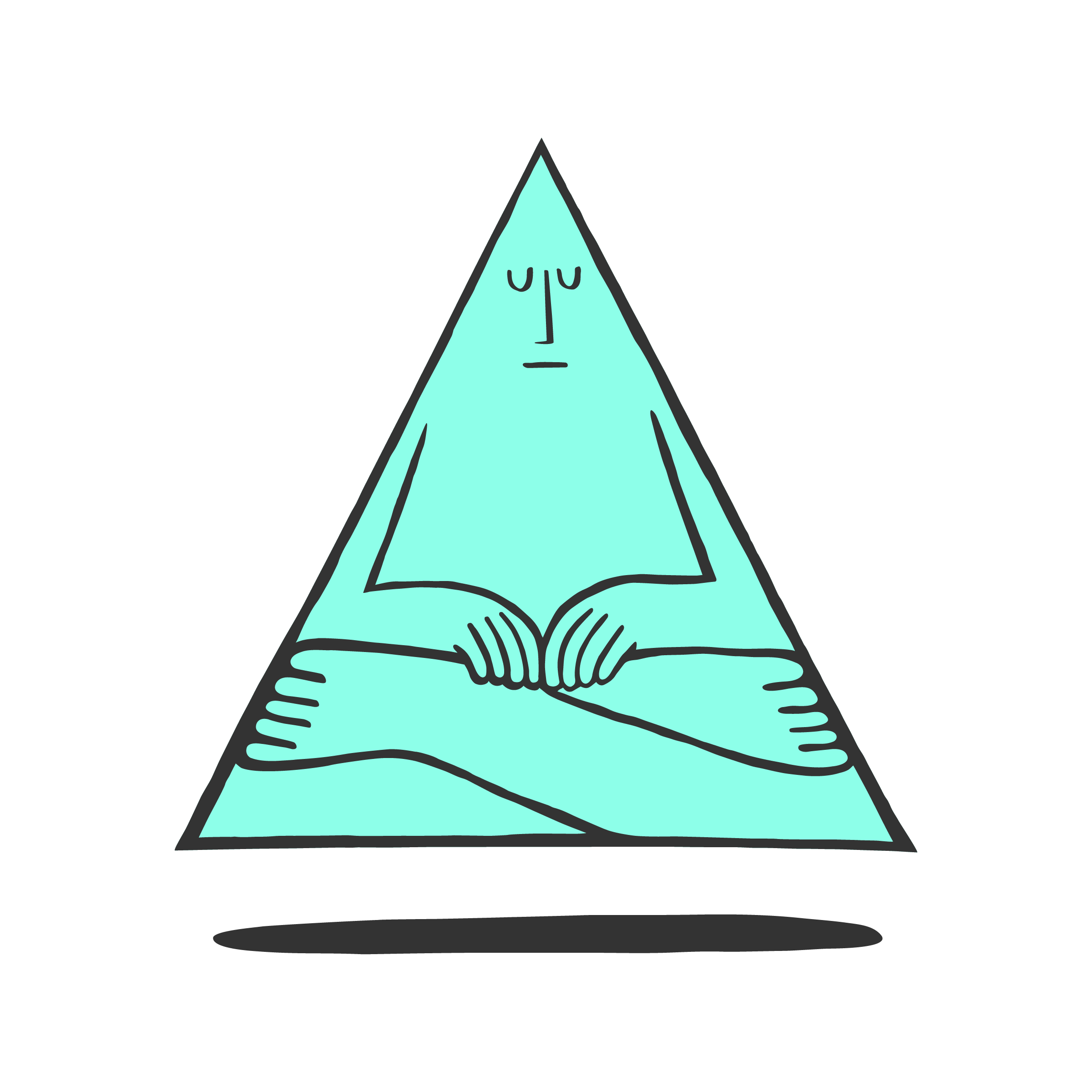 Partner Reflection
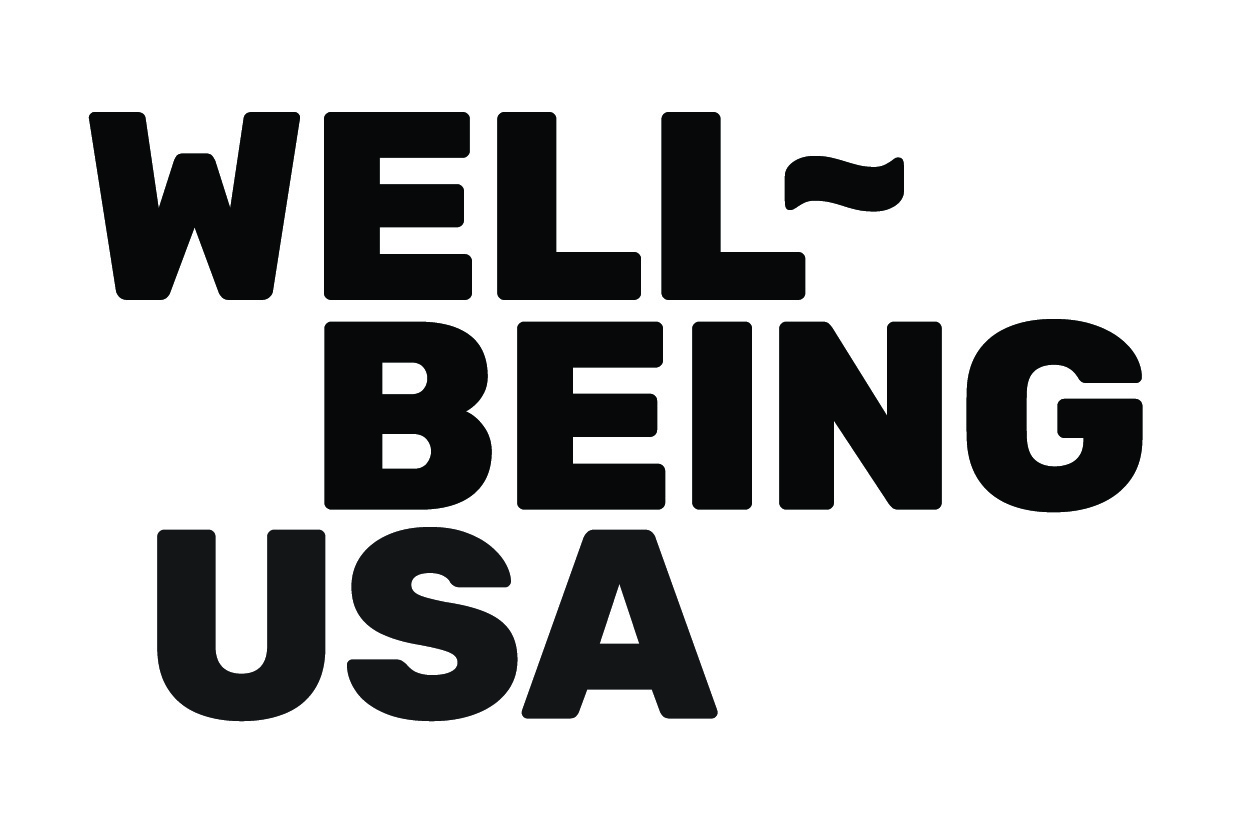 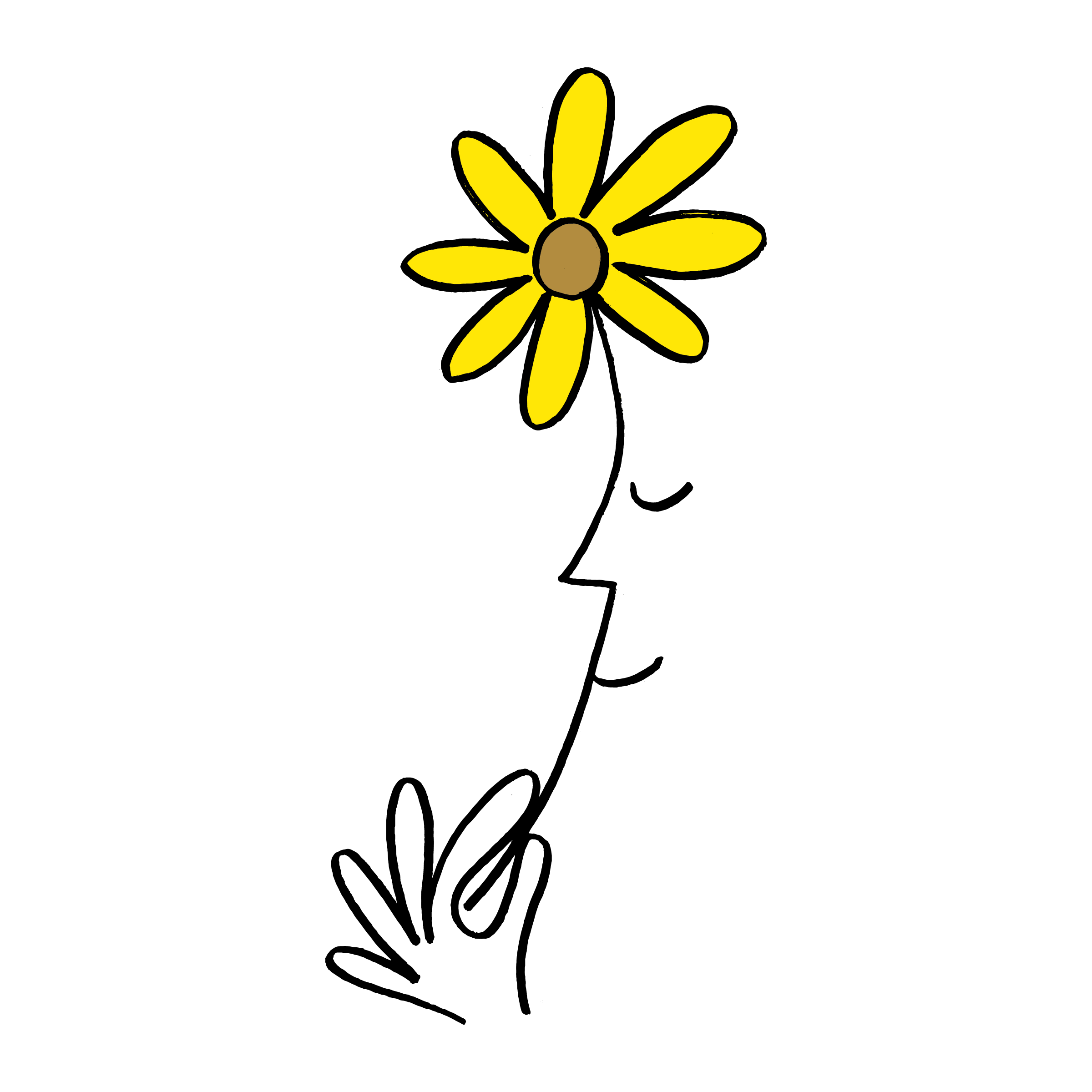 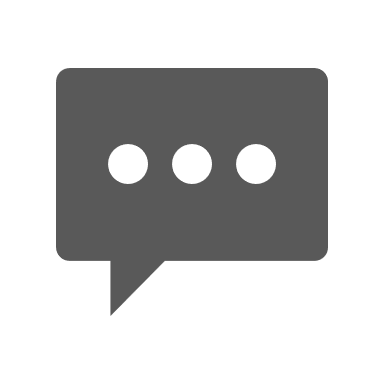 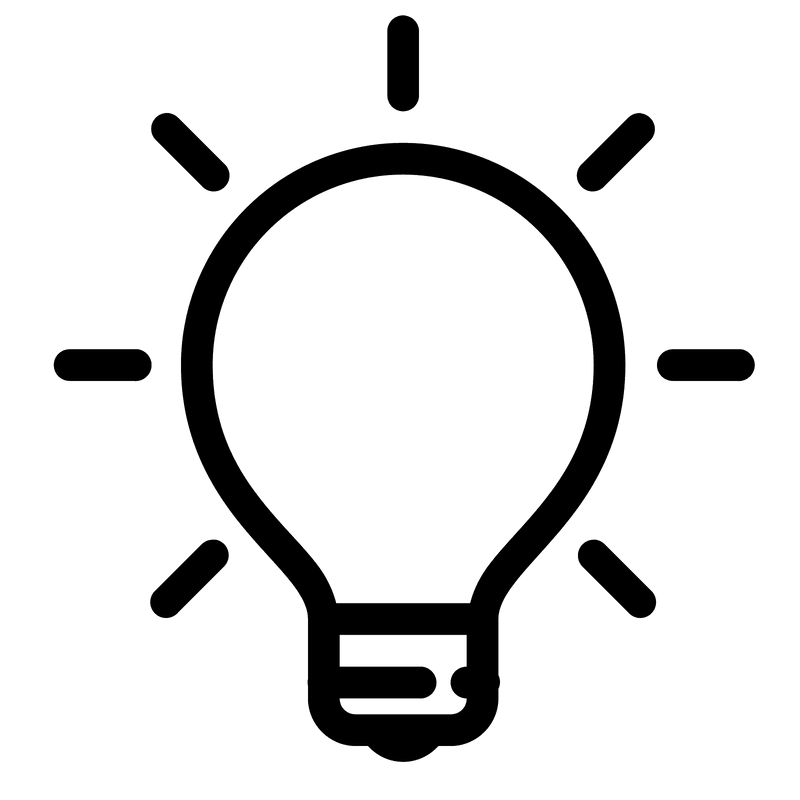 Think-Pair-Share
Share your reflection with your partner
Share Out!
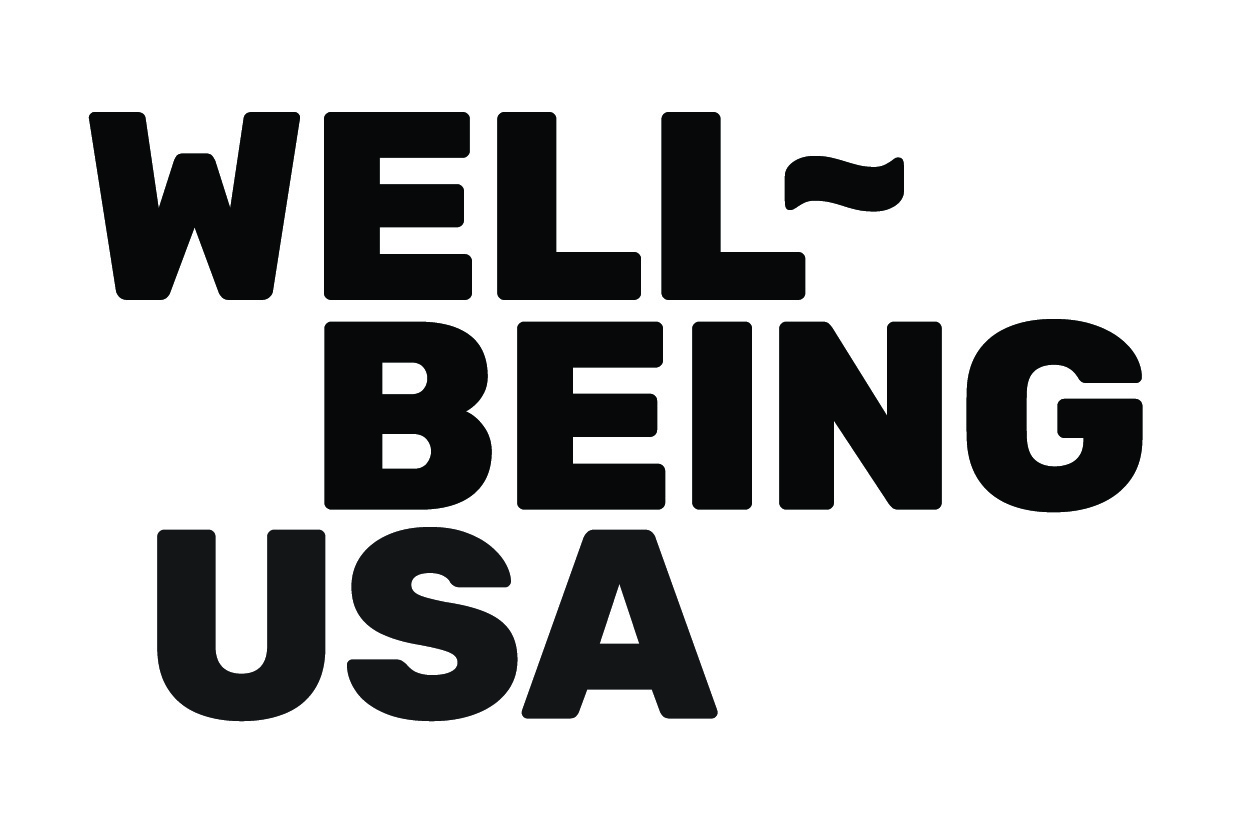 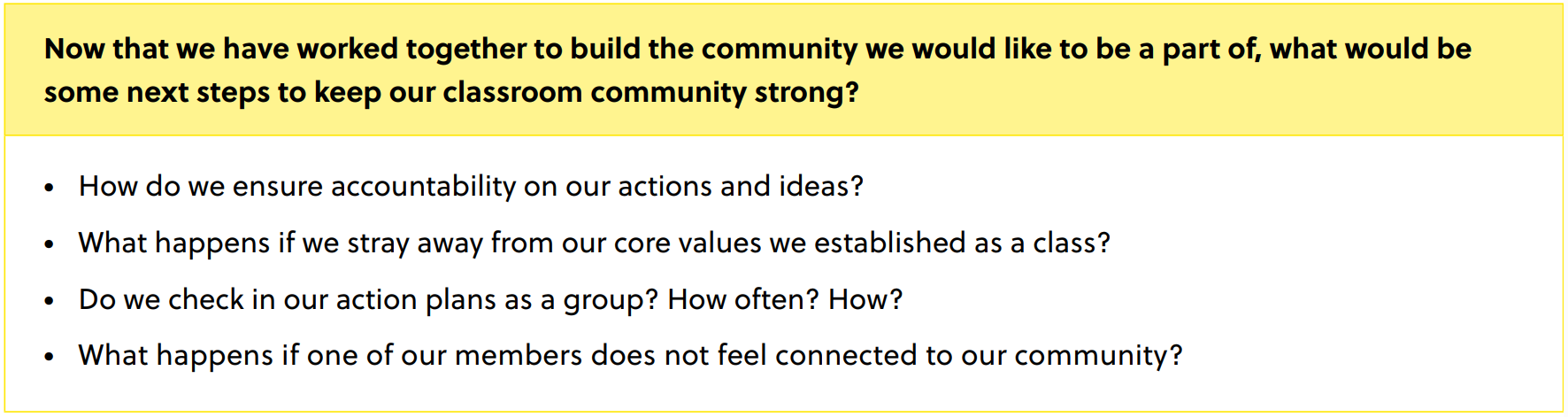 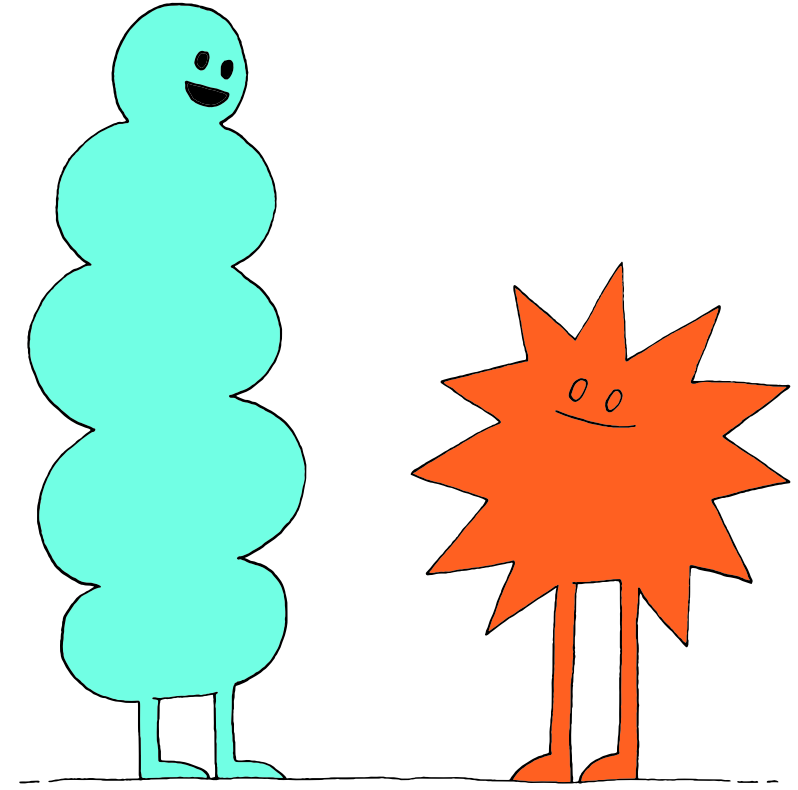 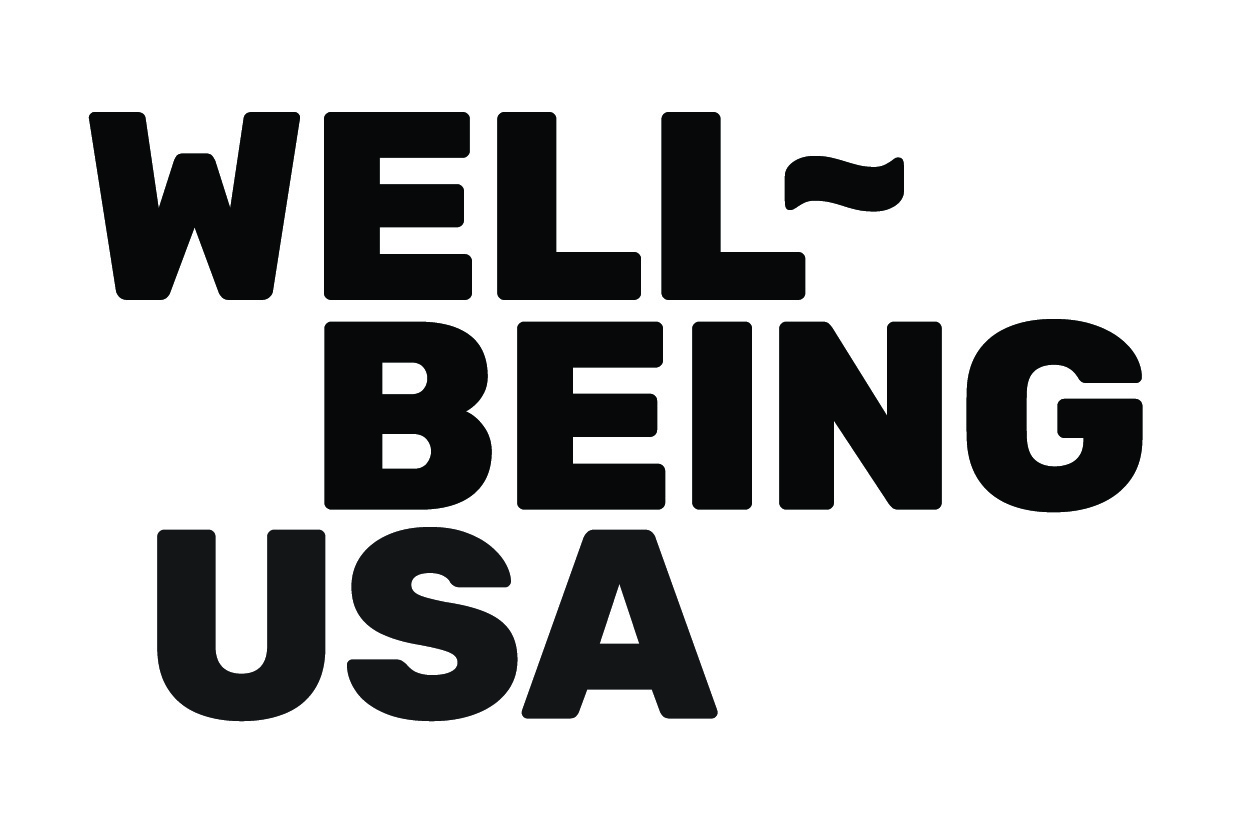 Final Thoughts
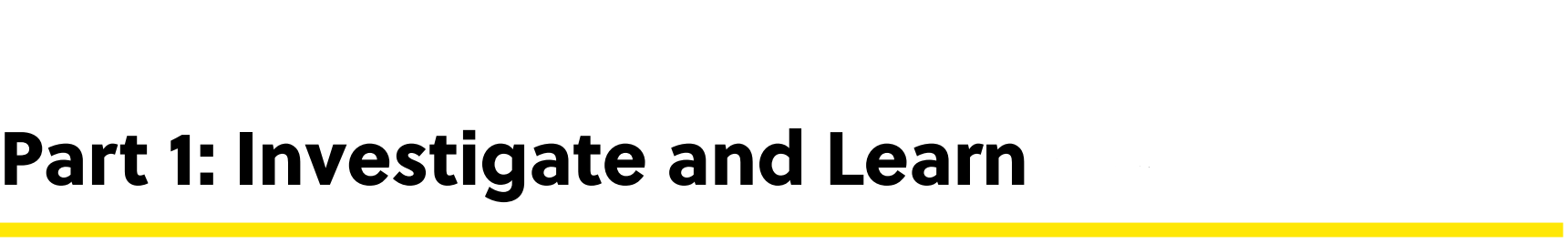 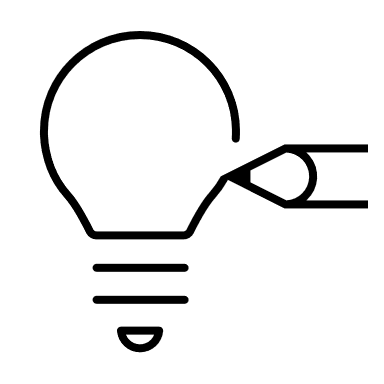 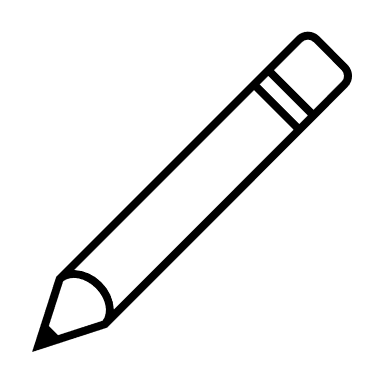 Independent Writing
Now that you’ve talked with a partner and we’ve discussed as a class, add any final thoughts to your reflection.
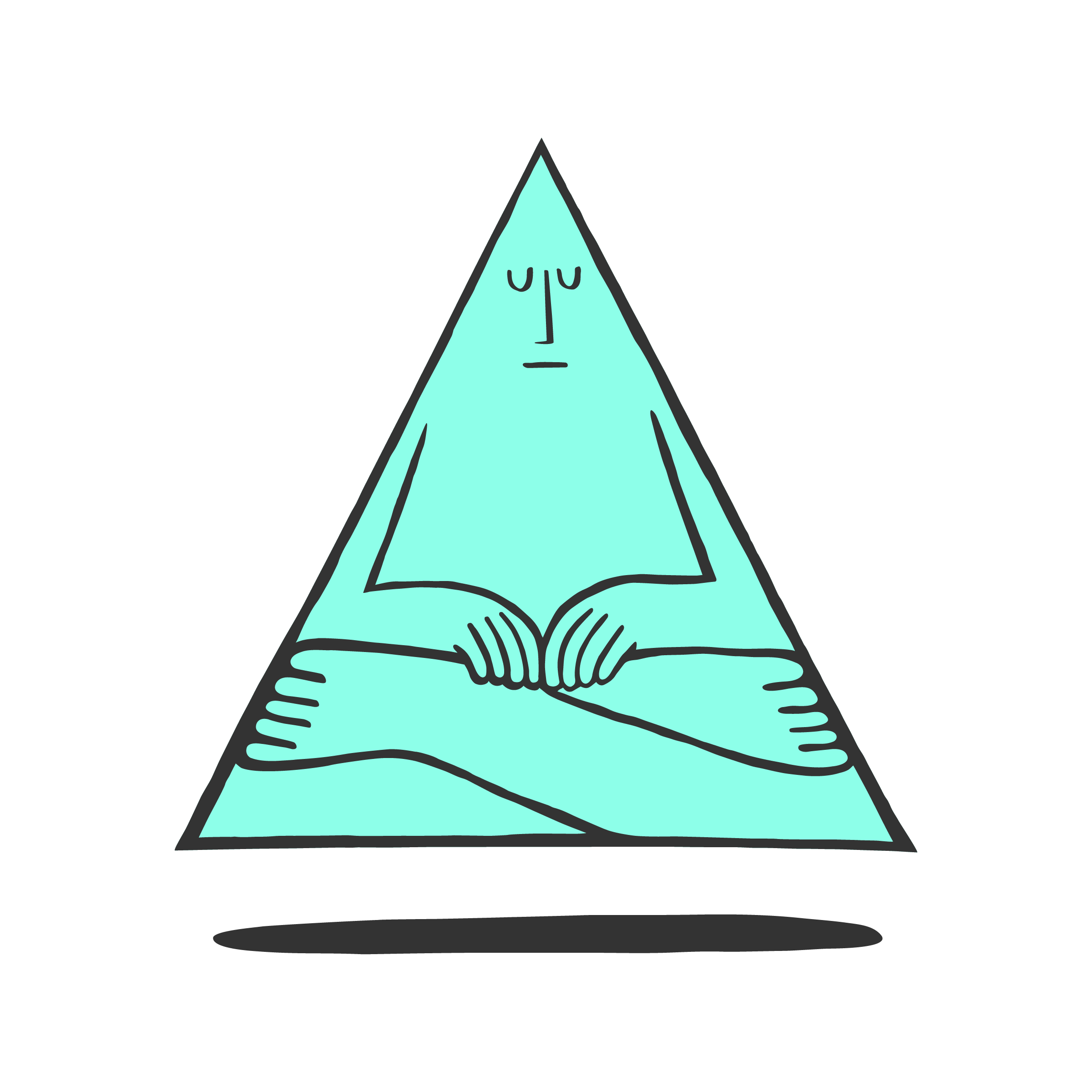 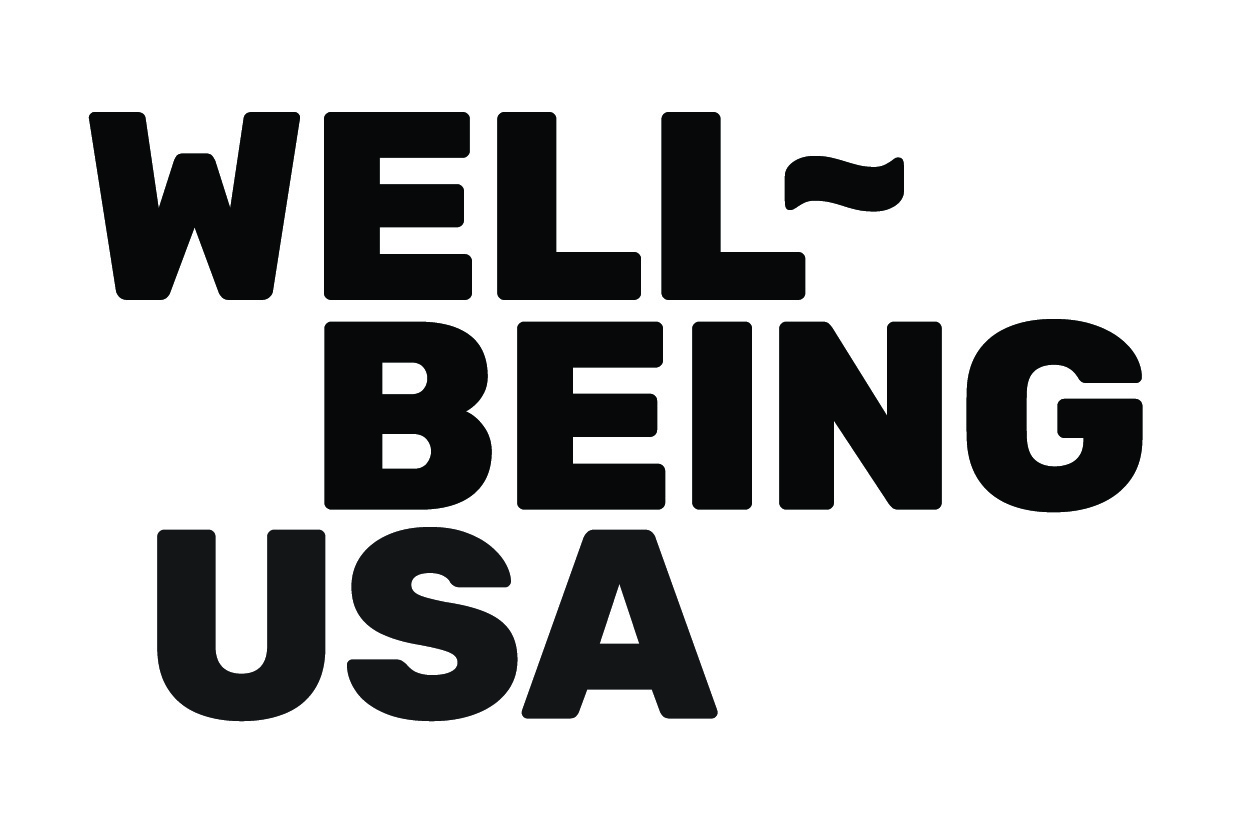 Simple Actions to Strengthen Community
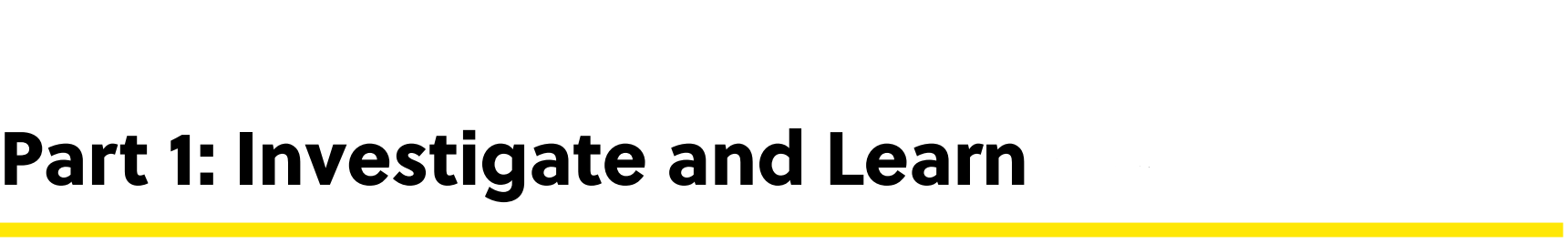 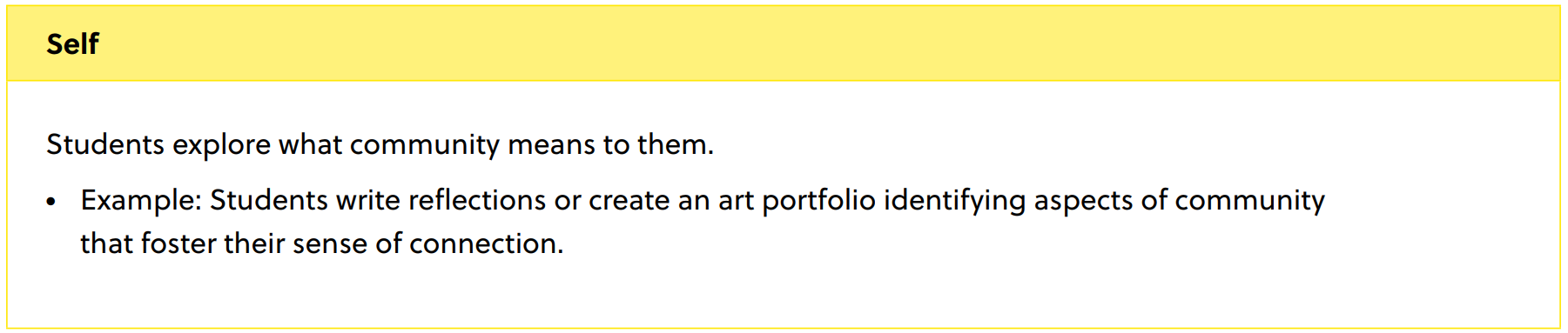 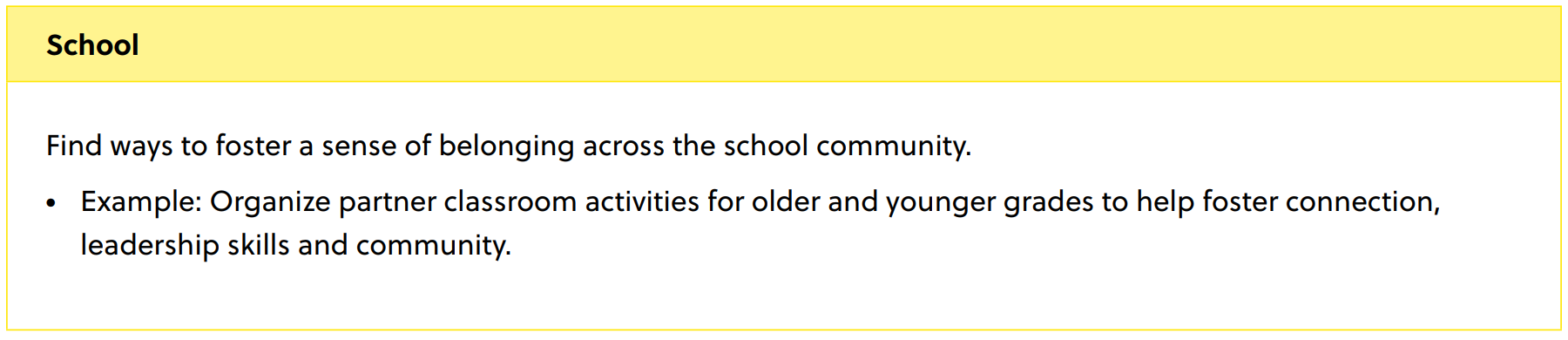 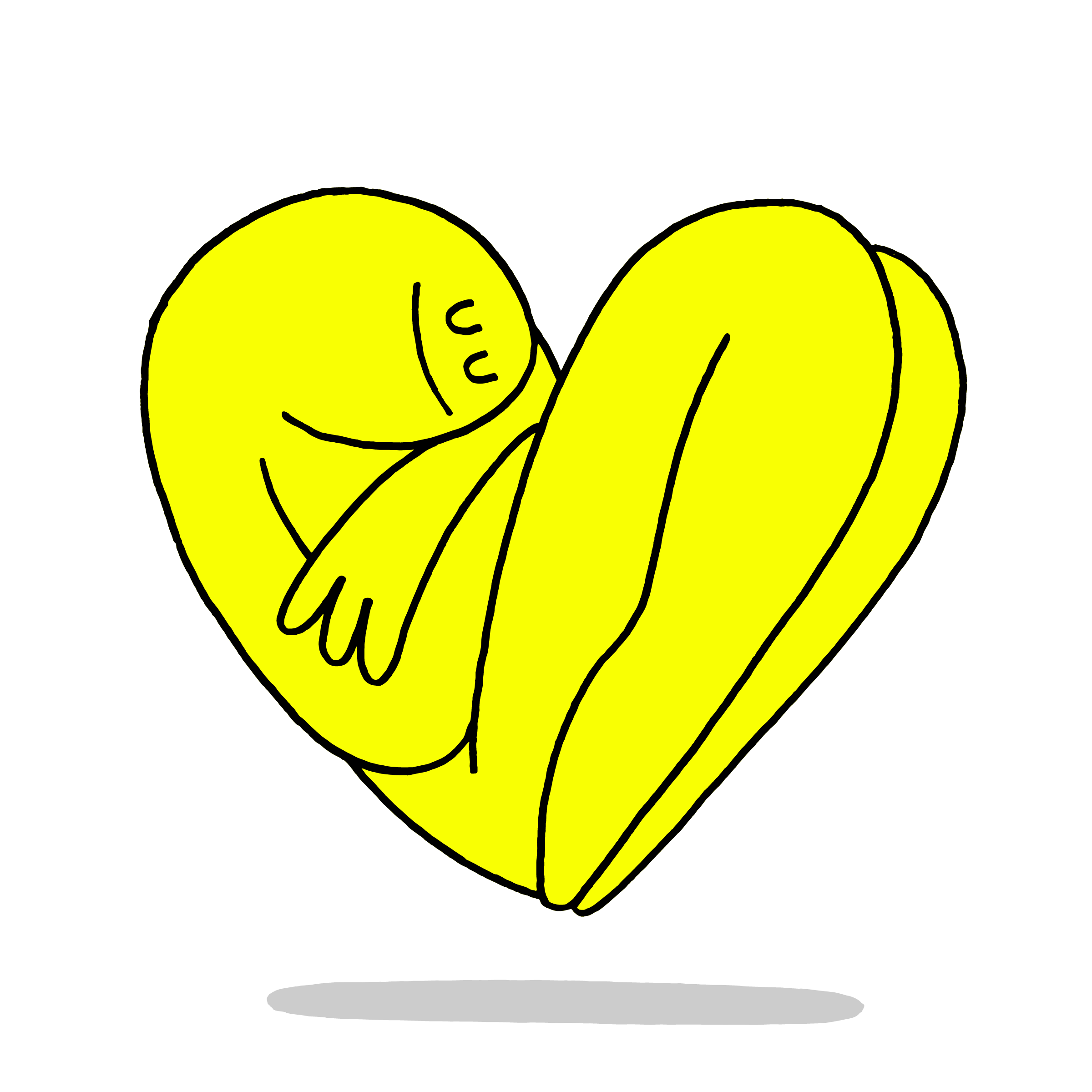 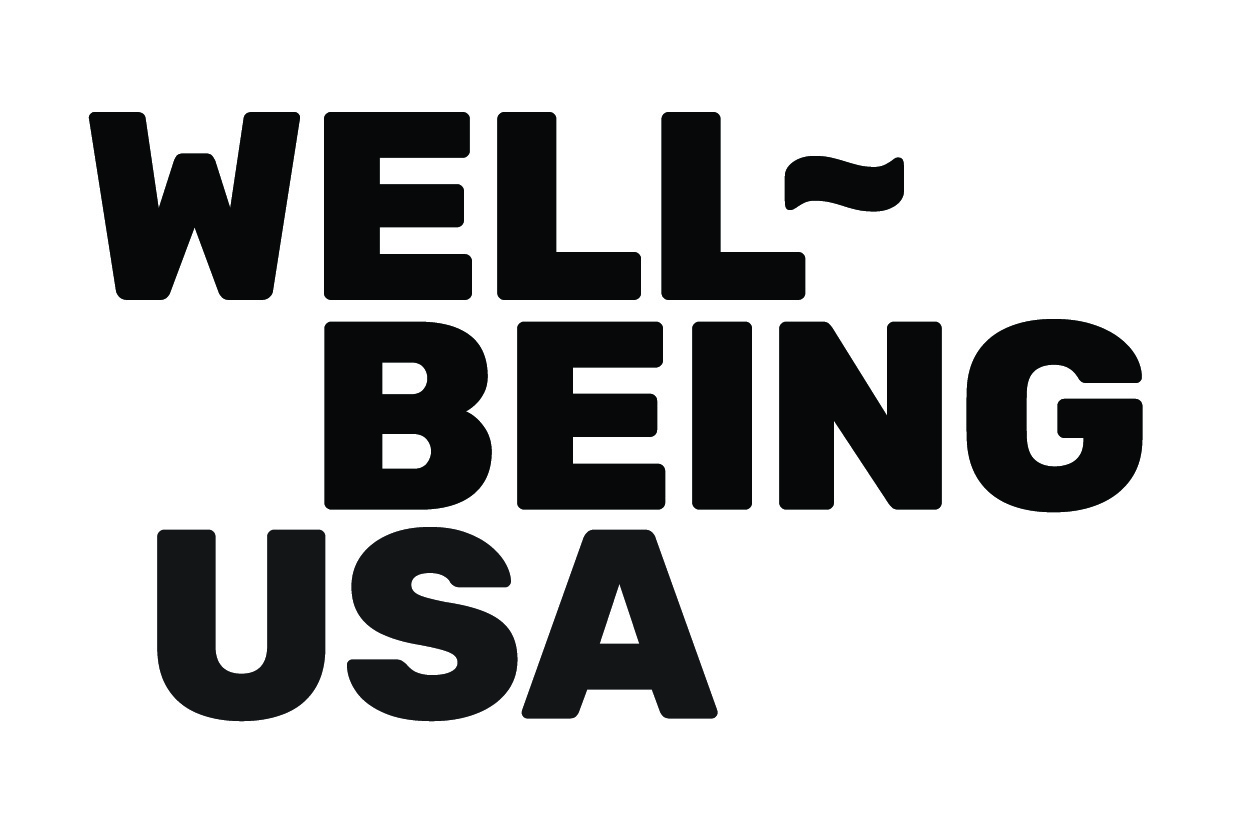 Simple Actions to Strengthen Community
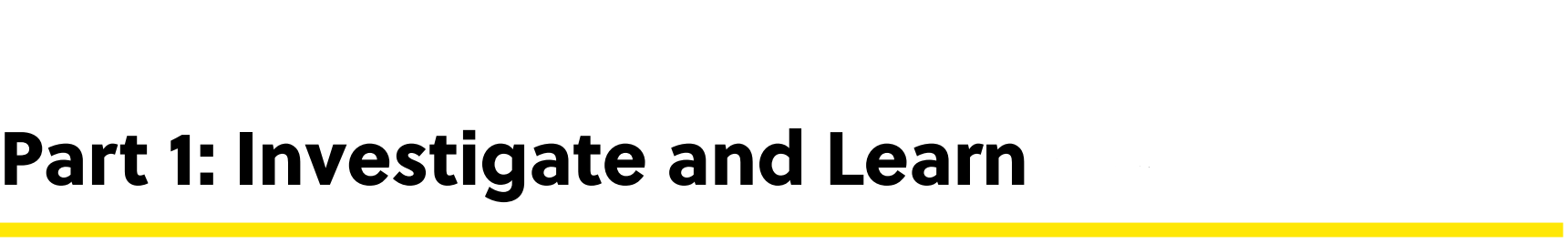 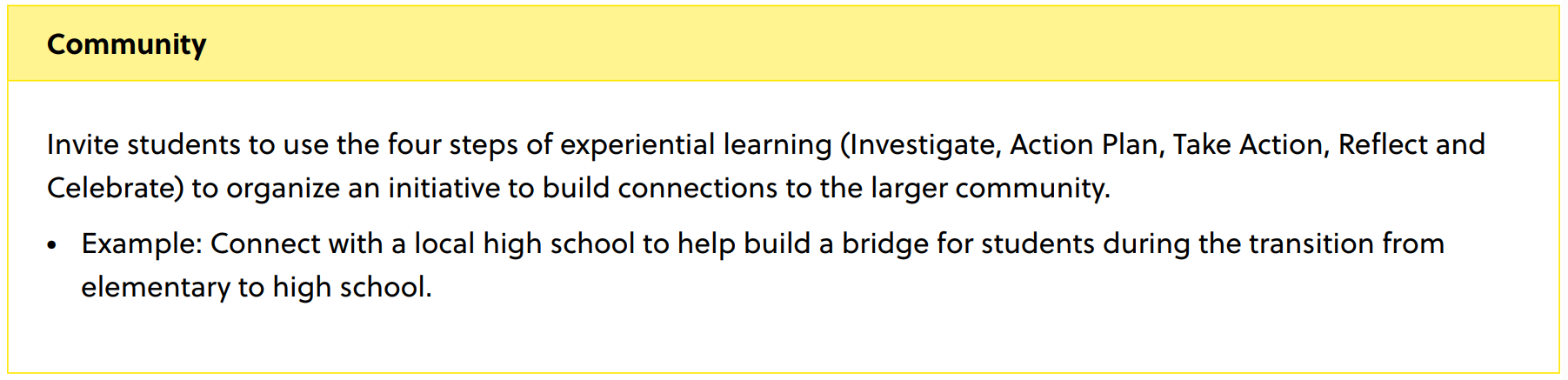 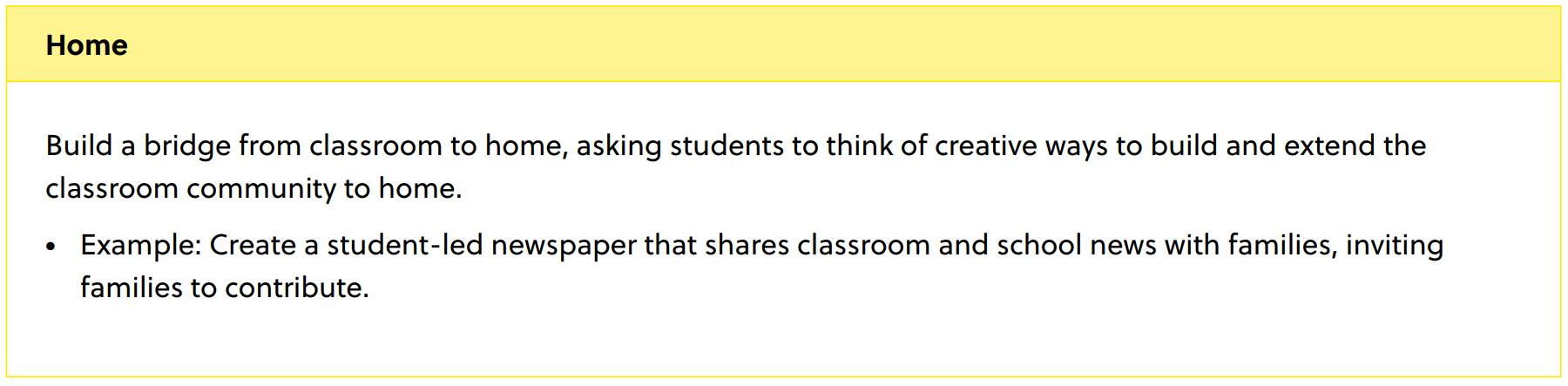 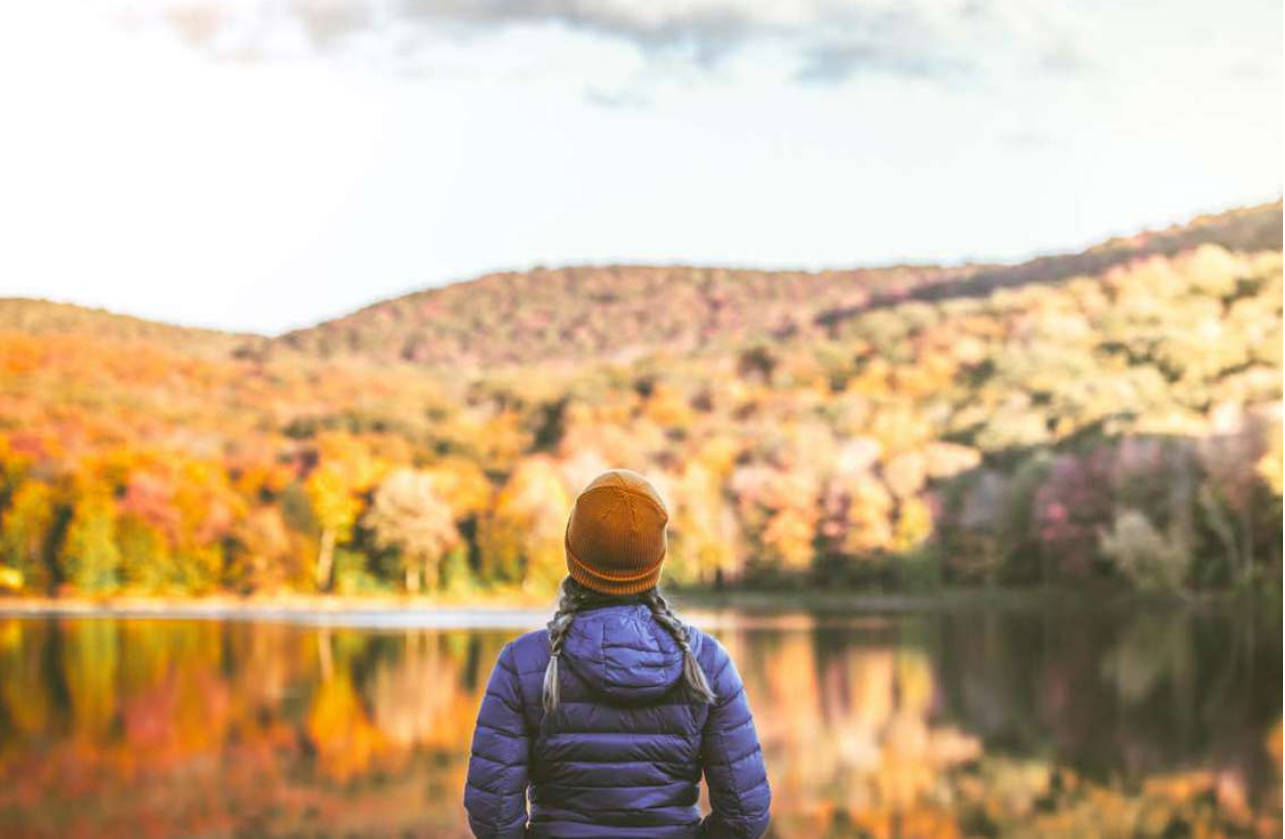 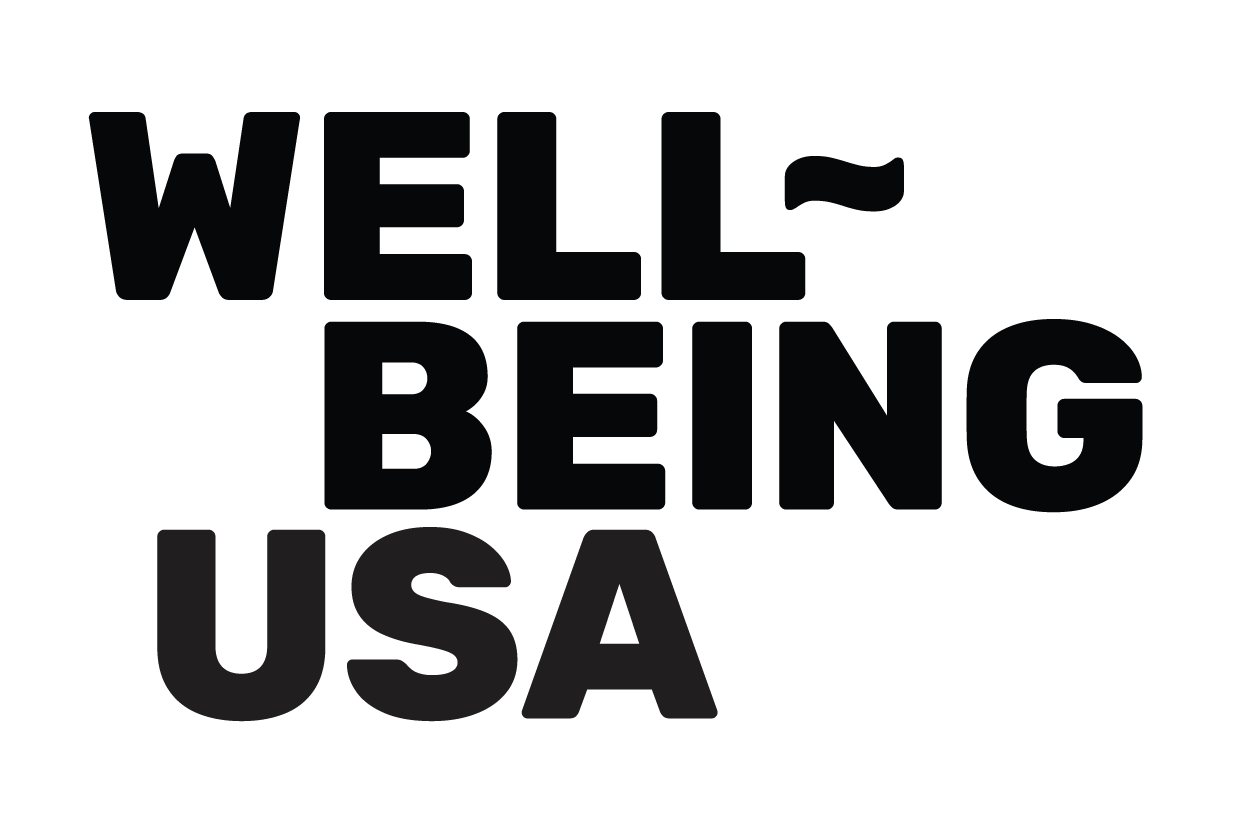